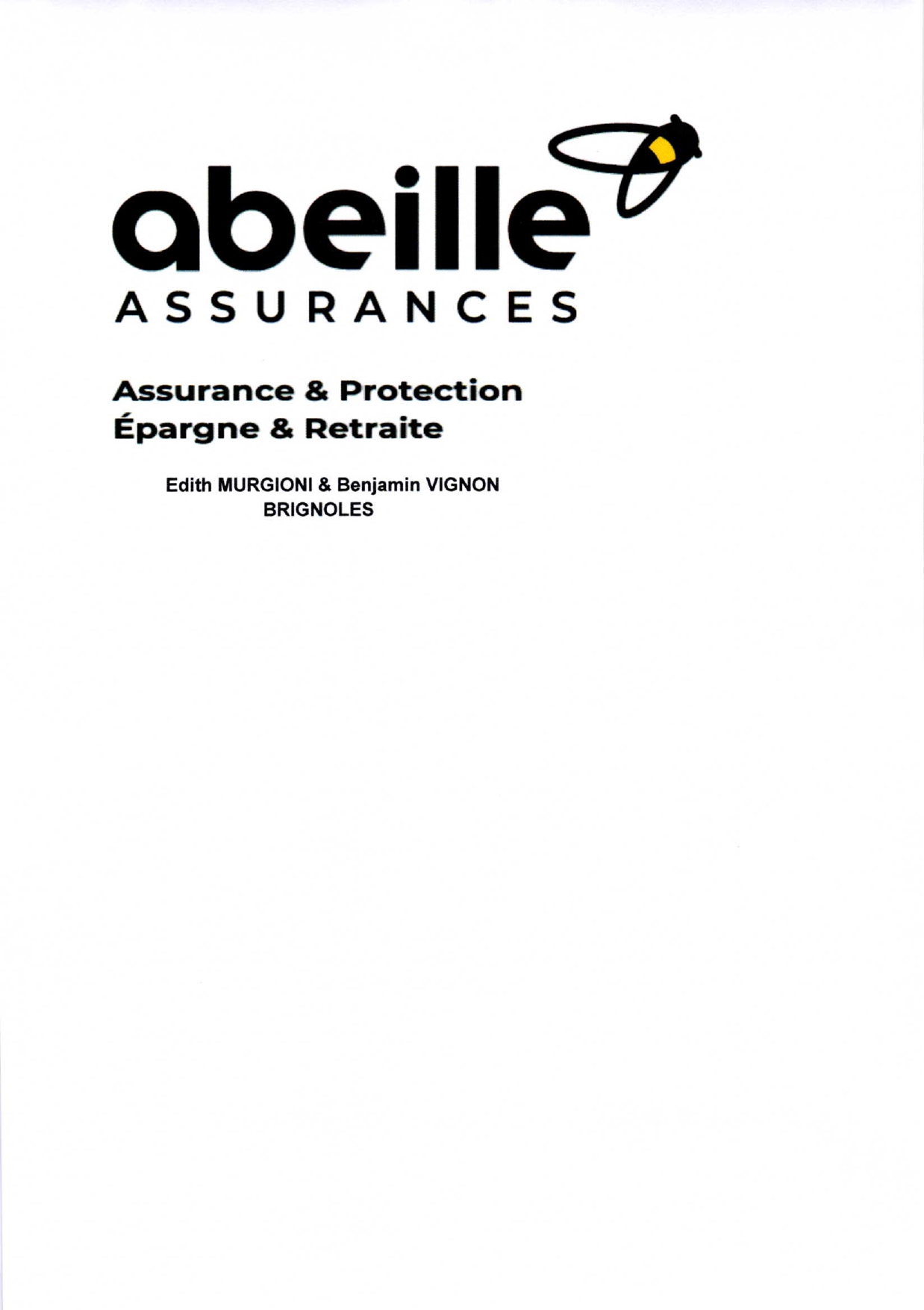 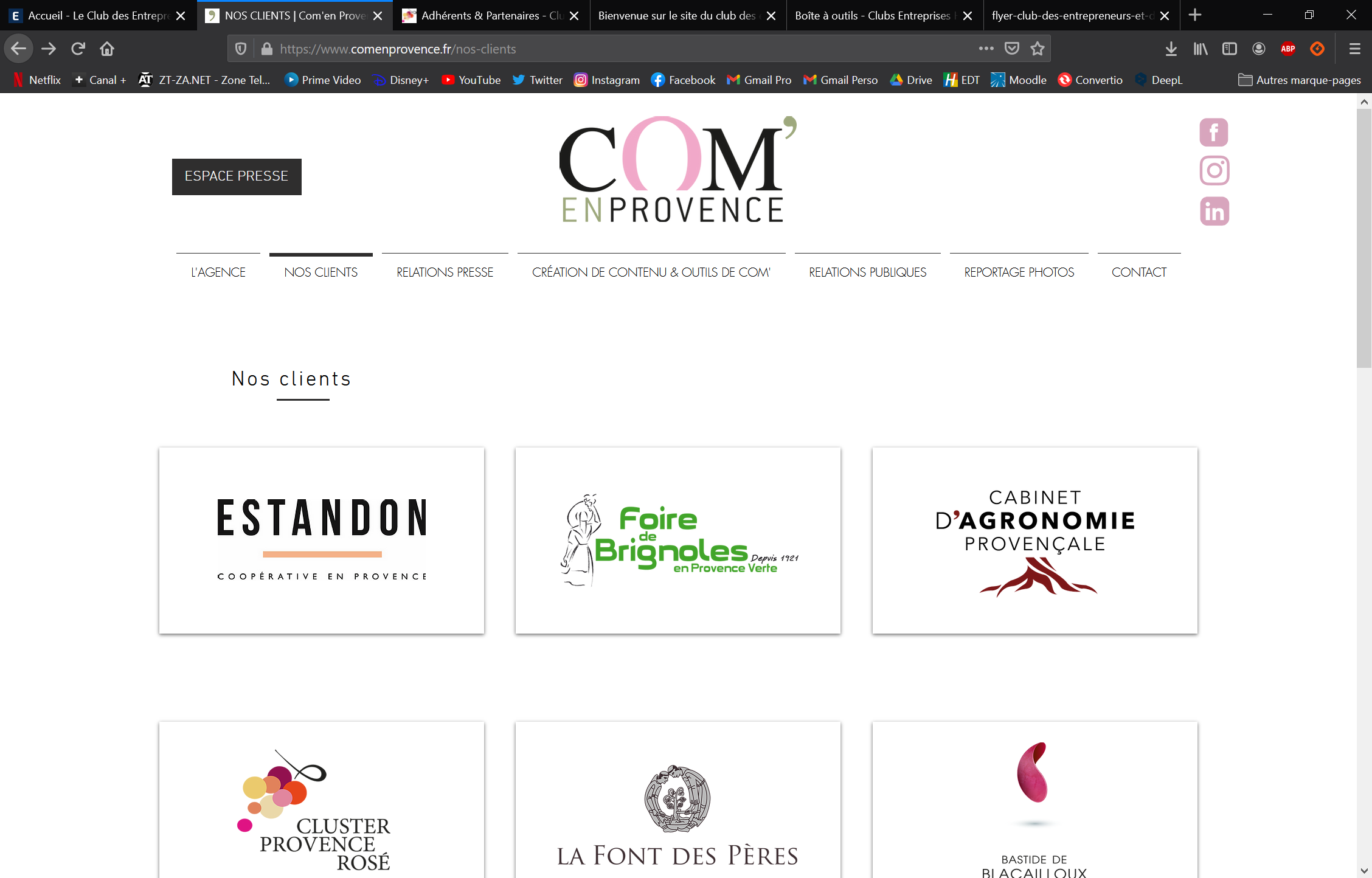 ASSURANCE
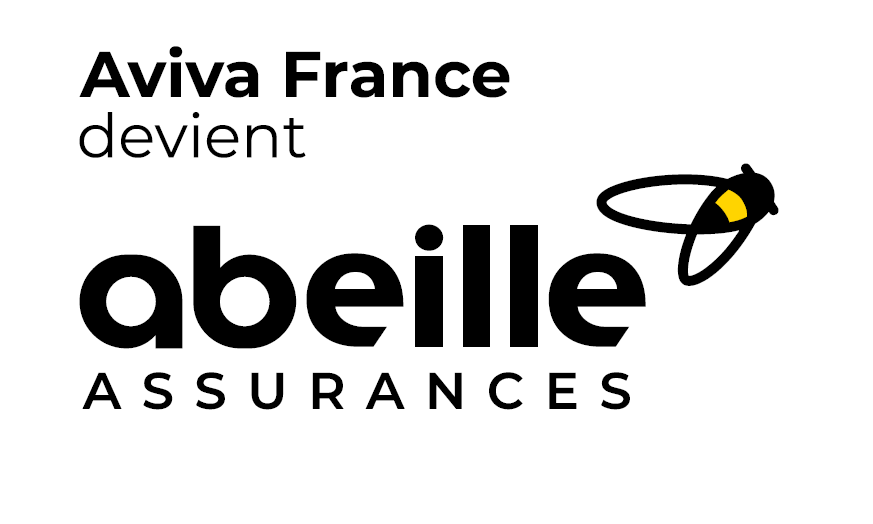 Contact
Avec plus de 180 ans d'expérience, Abeille Assurance est l'un des principaux assureur généraliste au service de 3 millions de clients.

Particuliers et professionnels, sont au cœur de toutes leurs attentions. Ils assurons votre protection, celle de votre famille et de vos biens personnels et professionnels, grâce à une offre de produits et services d’assurance, innovante et digitale qui évolue avec vos besoins.

Entreprise responsable, nous contribuons aussi au financement de l’économie locale..
Adresse :
11 rue du petit paradis
83170 BRIGNOLES
Téléphone :
04 94 69 16 12
Mail :
brignoles@abeille-assurances.com
Site Web :
https://agences.abeille-assurances.fr/brignoles/
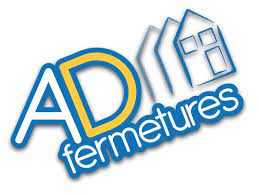 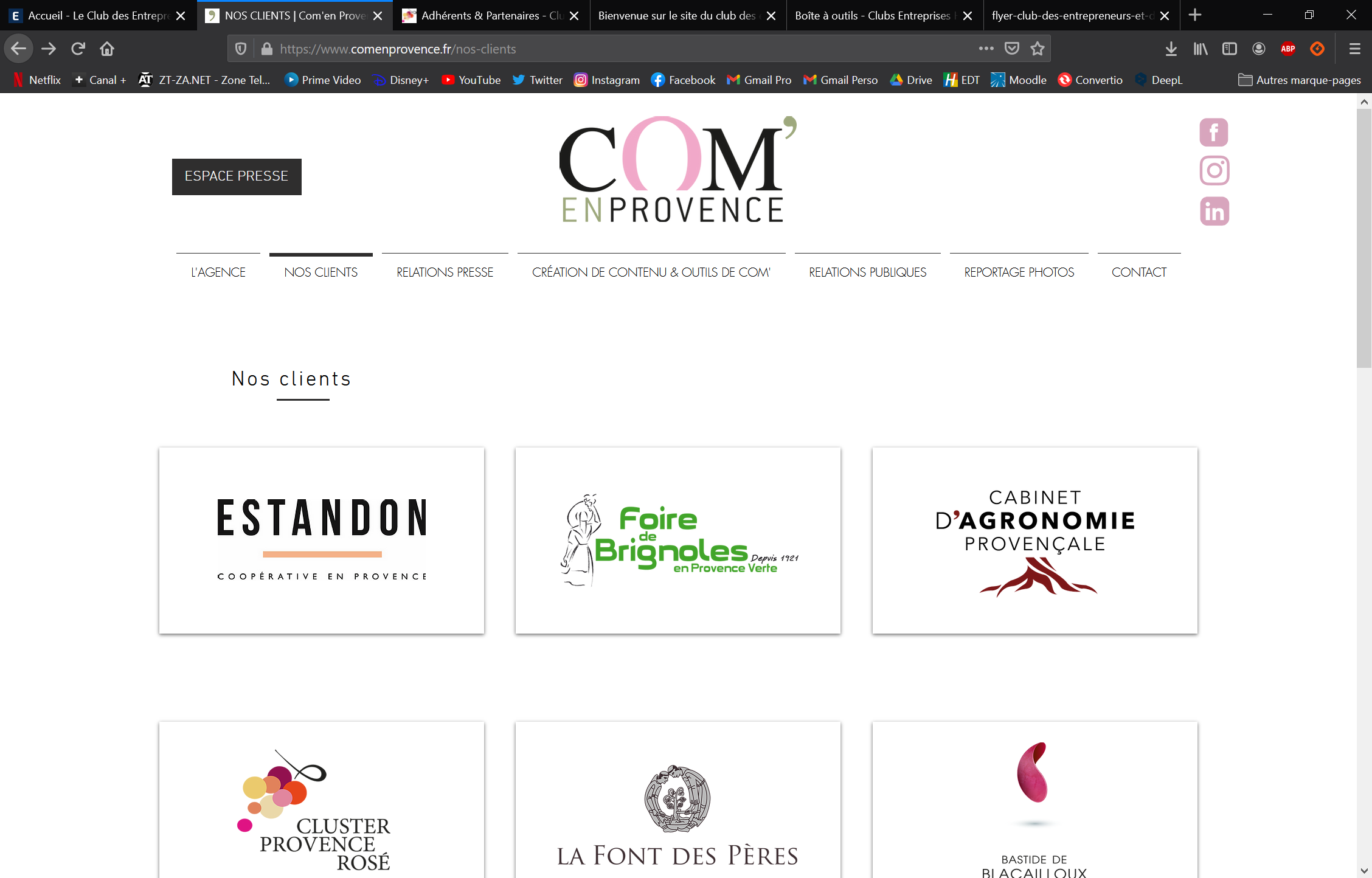 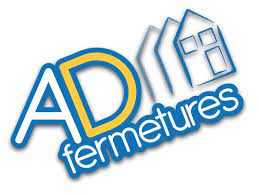 MENUISERIE
Contact
A&D Fermetures est une société de menuiserie et fermetures du bâtiment installée à Brignoles, dans le Var qui travaille avec les particuliers et les professionnels, fournit, pose et assure le SAV de tout type de menuiseries aluminium, PVC ou bois.

Pour des ossatures et charpentes métalliques, ou la mise en place de rideaux et grilles métalliques, A&D Fermetures est également un prestataire sérieux et de qualité.

L’entreprise assure la fabrication sur-mesure de certains de modèles et collabore exclusivement avec des partenaires reconnus sur leur marché pour la fiabilité de leurs produits.
Adresse :
288 rue des lauriers
Zac nicopolis
83170 BRIGNOLES
Téléphone :
06 09 56 36 95
Mail :
gestion@adfermetures.com
Site Web :
https://www.ad-fermetures-var.com/
AGENCE
REX
depuis 1957
FNAIM
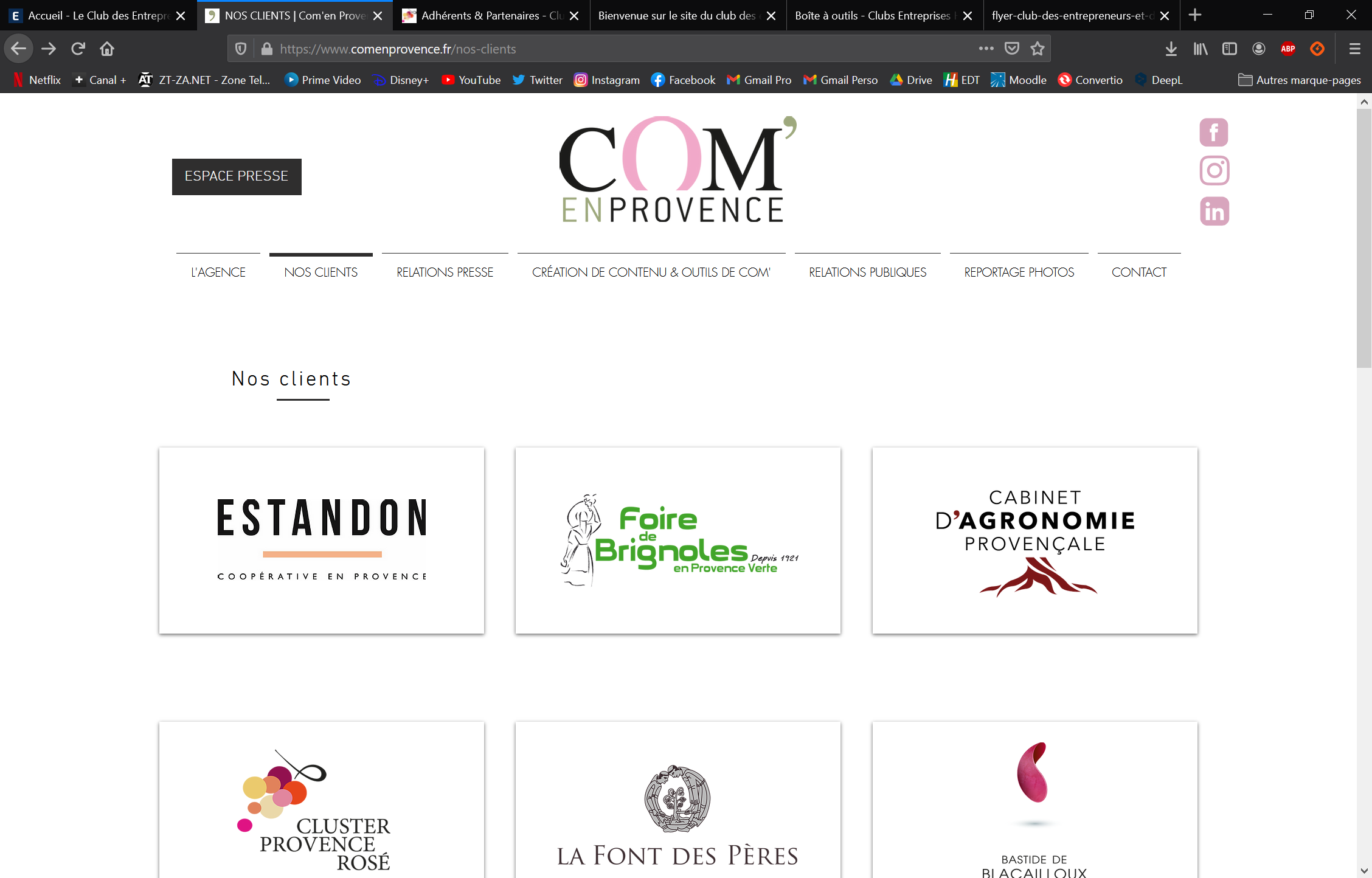 IMMOBILIER
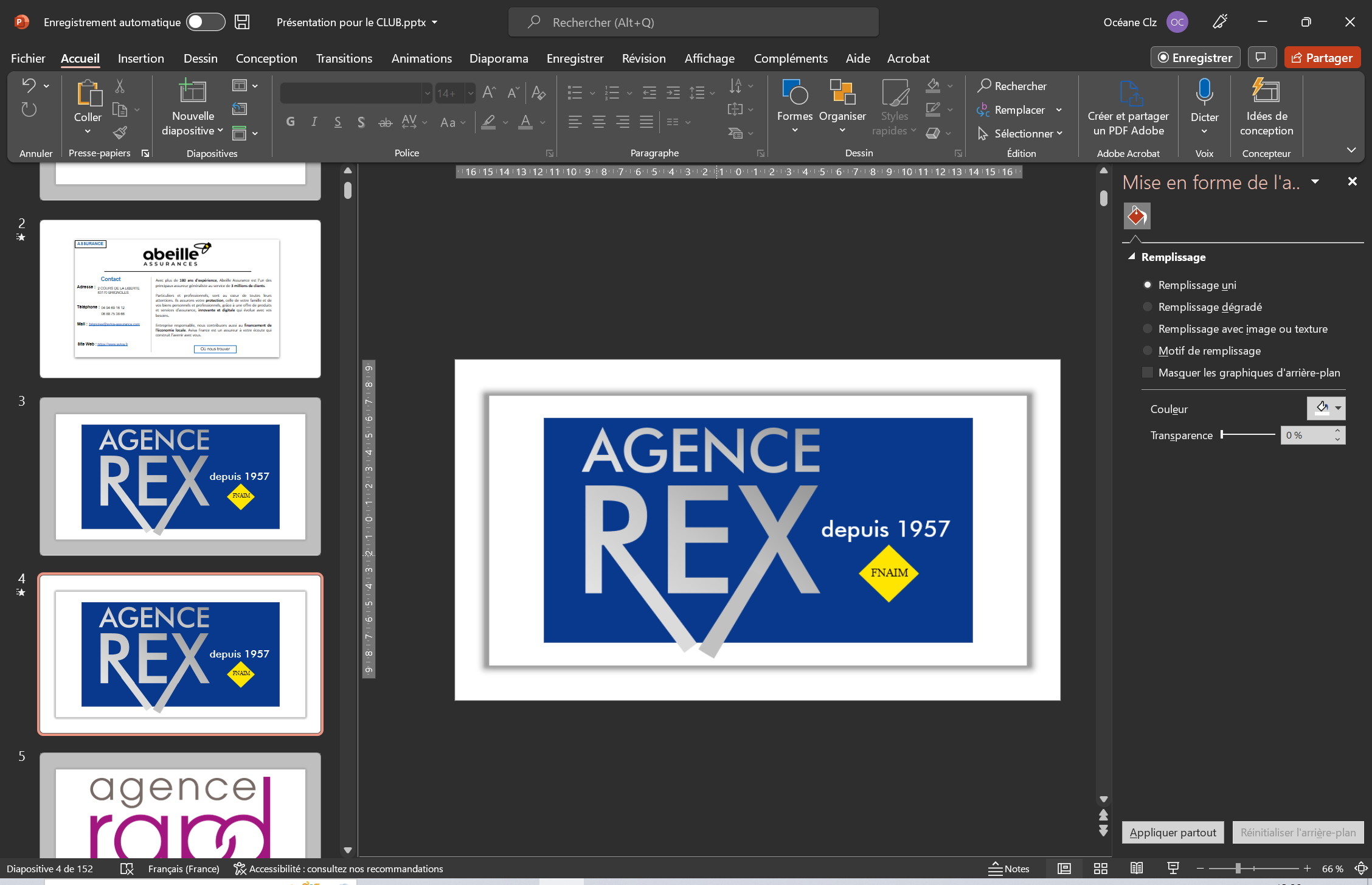 Contact
Nos agences, spécialisées dans la gestion immobilière, sont avant tout des entreprises à taille humaine, Varoises et indépendantes de tout groupe financier, elles ont bâti leur réputation sur une gestion personnalisée, la qualité de leurs services et leur extrême rigueur comptable.
Notre structure composée de 19 collaborateurs répartis entre BRIGNOLES et SAINT MAXIMIN toujours proches de vous et à votre écoute, bénéficie des moyens et des compétences nécessaires pour répondre rapidement et efficacement aux besoins spécifiques et variés de la gérance de biens immobiliers, tant dans les domaines juridiques que techniques et comptables.
Adresse :
37 SQUARE SAINT LOUIS
83170 BRIGNOLES
Téléphone :
04 94 69 17 28
Mail :
Site Web :
http://www.agence-rex.com/
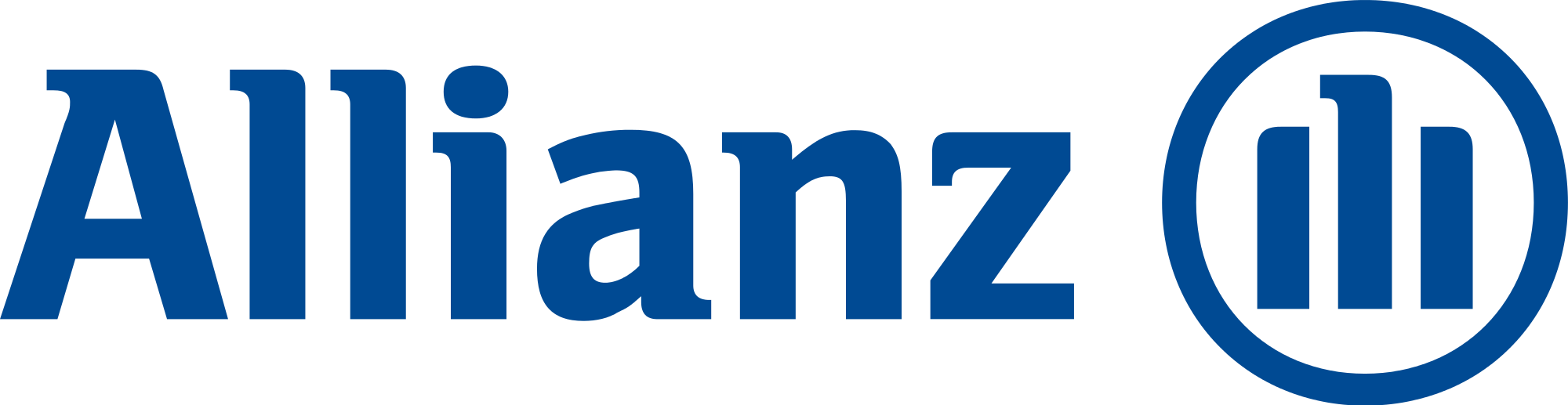 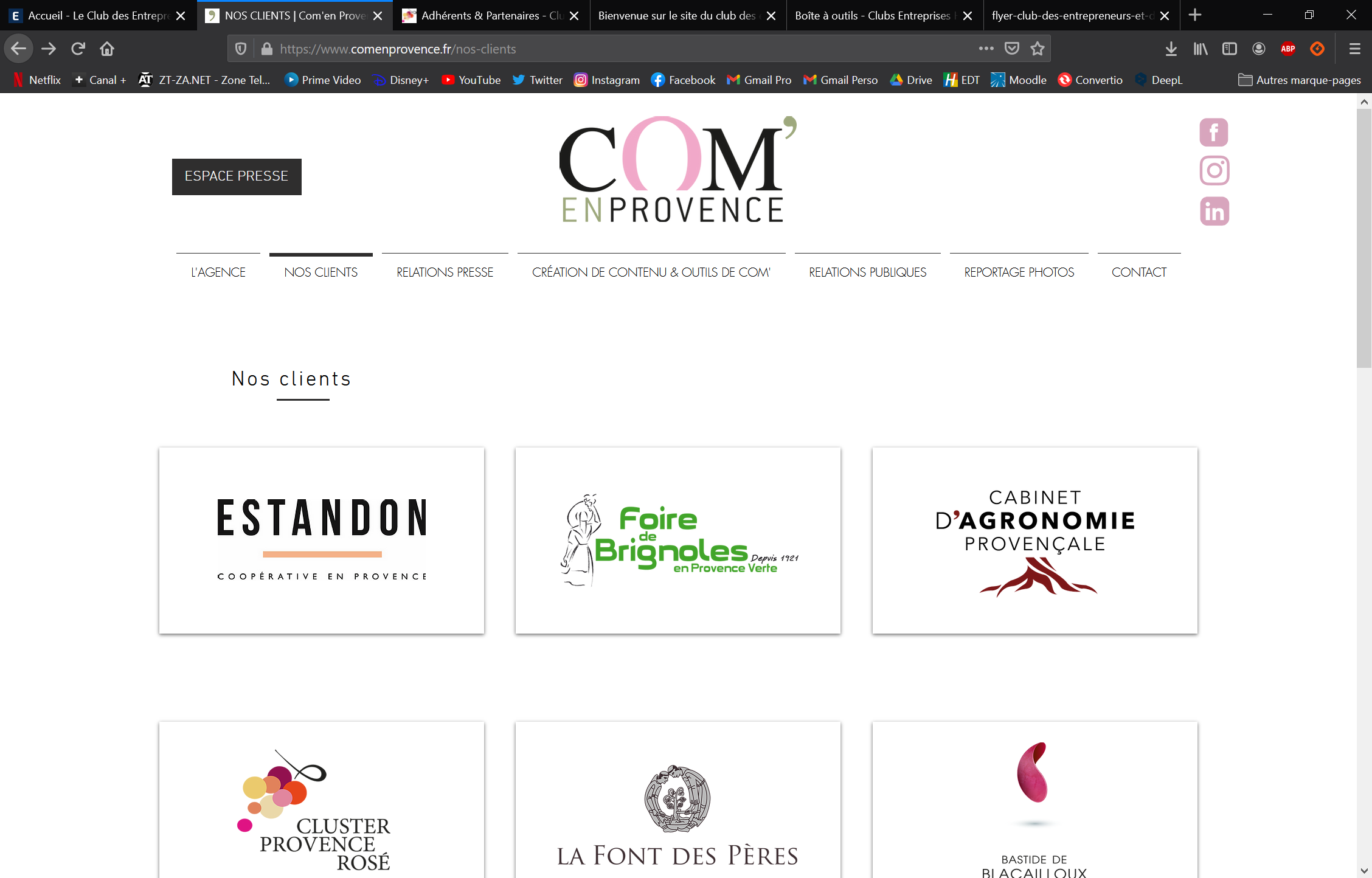 ASSURANCE
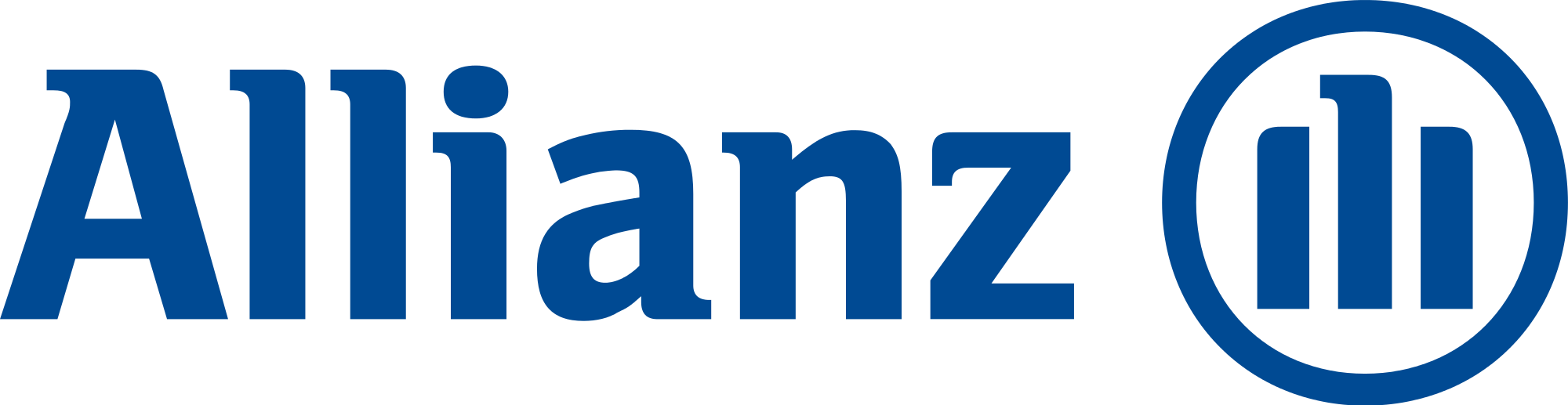 Contact
Depuis 1890, Allianz accompagne les professionnels et particuliers au cours de leur vie. Le patrimoine est unique. Il est le fruit de choix et du travail accompli au cours de la vie. 
Nous sommes là pour orienter et conseiller les clients qui ont besoin de nos compétences technique et humaine.

Vous souhaitez développer votre patrimoine ? Le préserver ou le transmettre, Allianz vous accompagne dans vos projets et décisions. 

Pour vous, nos experts construisent un accompagnement sur mesure autour de compétences patrimoniales, financières et immobilières. Nous sommes à votre écoute pour construire avec vous cet accompagnement sur mesure.
Adresse :
59 RUE DE ST MANDRIER
83140 SIX FOUR LES PLAGES
Téléphone :
Mail :
terence.ballatore@allianz.fr
sophie.brighi@allianz.fr
Site Web :
www.allianz.fr
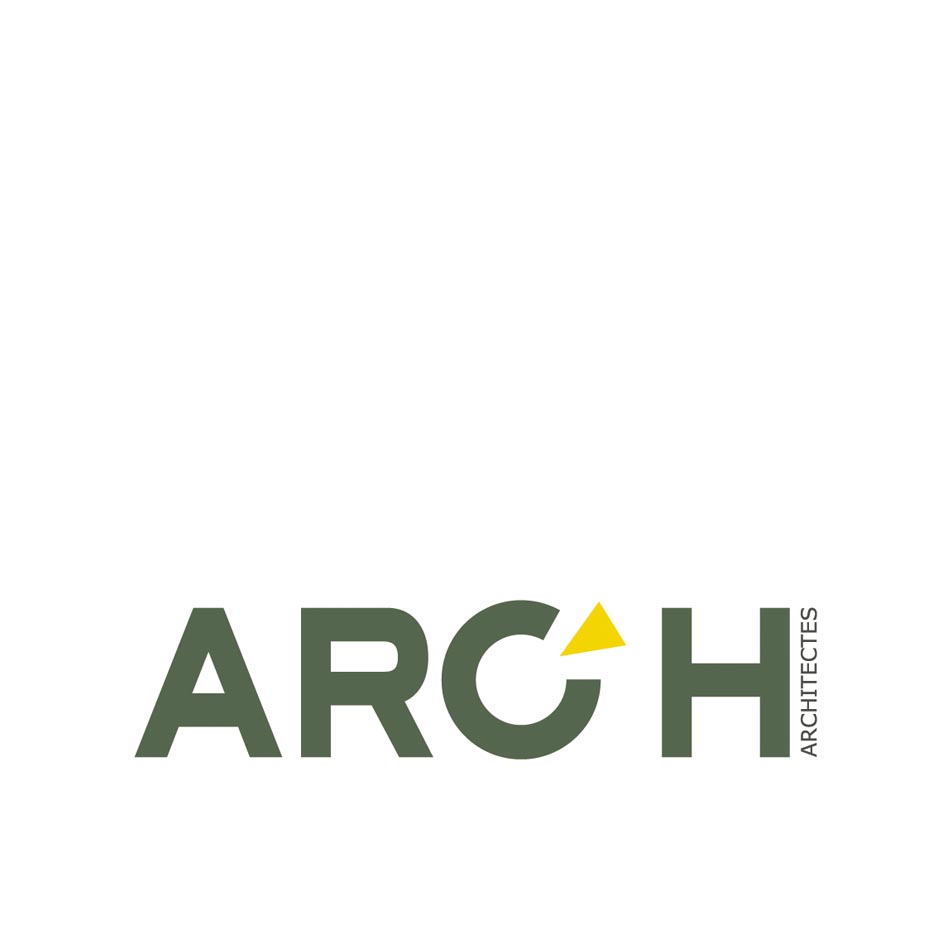 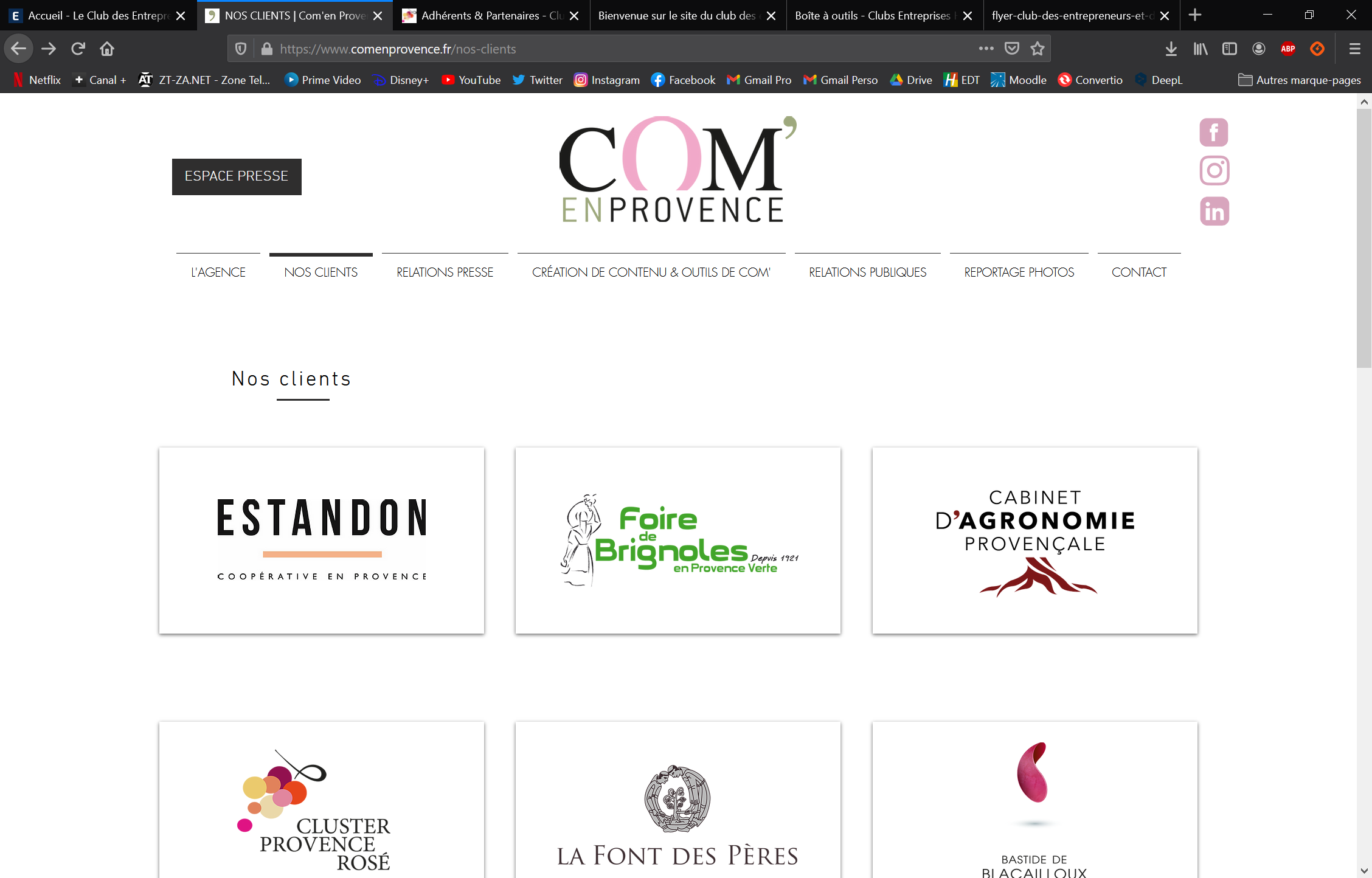 ARCHITECTE
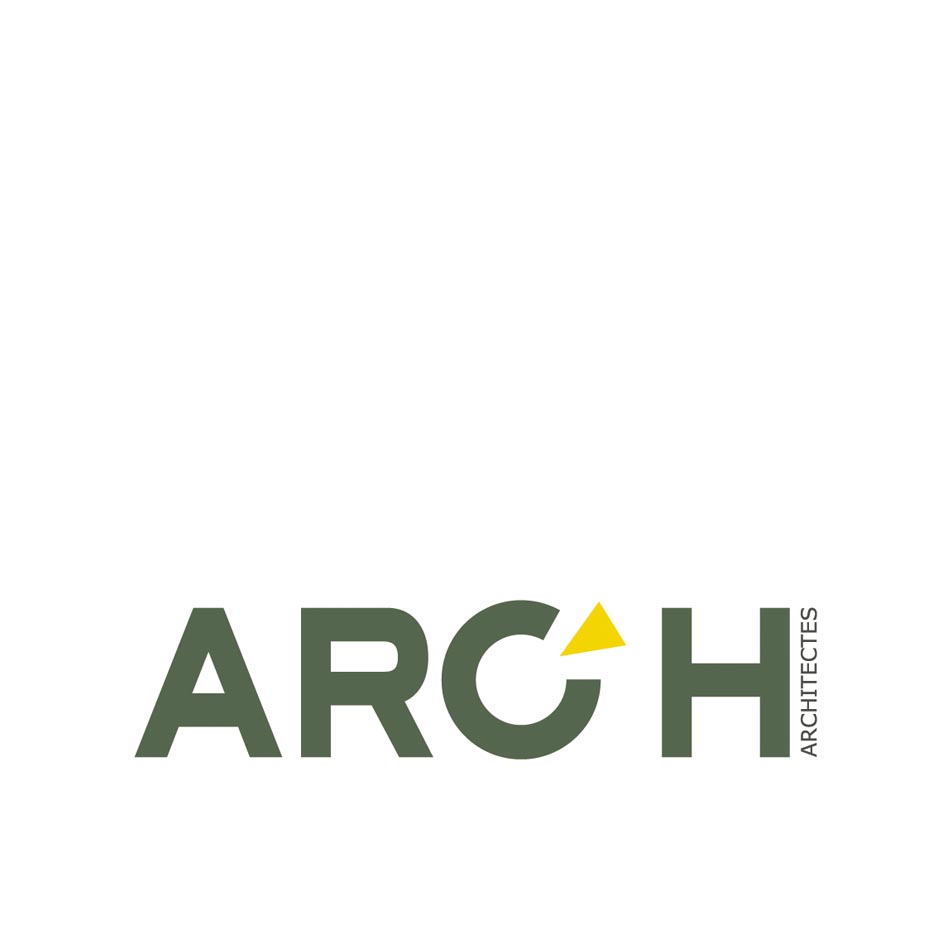 Contact
Robert MICHEL, Christine QUEIREL et Philippe MEJEAN se sont associés en 1981 et ont fondé la SARL d'architecture ARC’H. Ils persévèrent sans cesse pour une architecture de qualité et une écoute attentive des préoccupations. Le principe de leur philosophie est d'être des acteurs éco-responsables dans l'élaboration de projets et de leur durabilité dans le temps. 

Pour faire simple, ARCH’ c’est : le développement local, la protection de l’environnement, la performance collective et l’innovation.
Adresse :
28 PLACE SAINT PIERRE
83170 BRIGNOLES
Téléphone :
04 94 59 06 74
Mail :
architects@arch-brignoles.fr
Site Web :
https://www.arch-brignoles.fr/
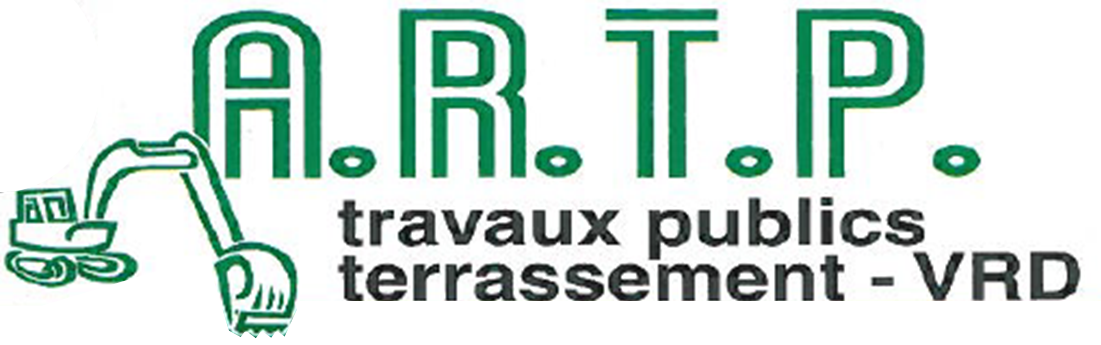 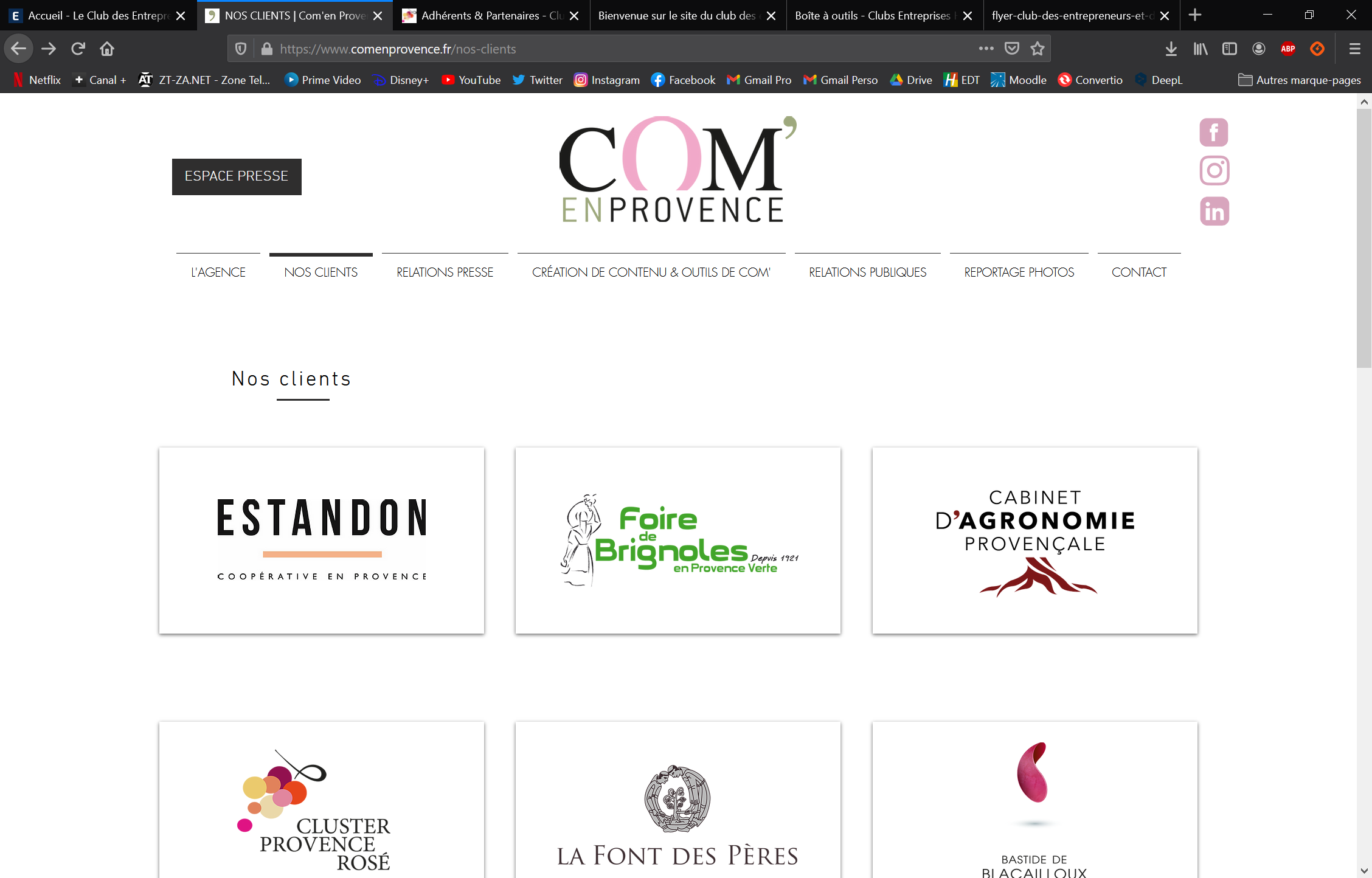 BTP
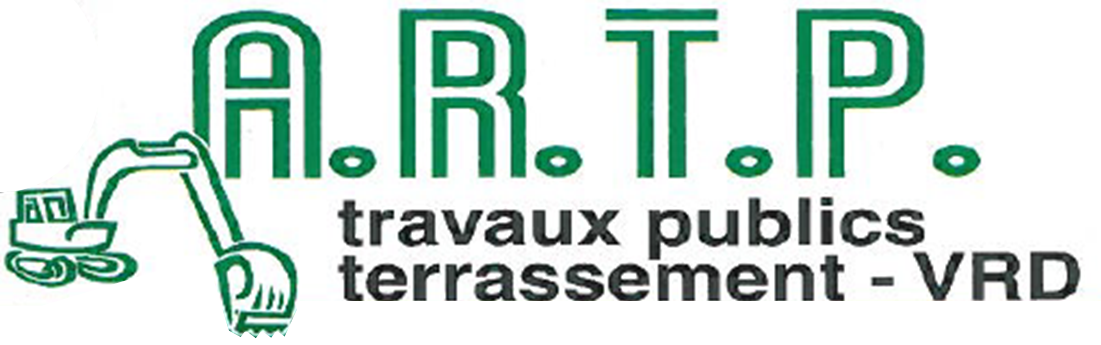 Contact
Implantée dans le var depuis 1981, A.R.T.P est une entreprise familiale qui est à votre service pour tous travaux type de travaux. 

L’entreprise utilise du matériel adapté et les effectue les travaux dans les règles de l'Art en respectant l'environnement : c'est le gage de leur sérieux et de la qualité de leur travail.

Vous avez un projet , des travaux de modification ? Contactez-les, ils pourront vous établir un devis personnalisé gratuit, selon vos choix et leurs conseils.
Adresse :
PARC D’ACTIVITE DU CHEMIN D’AIX
83470 ST MAXIMIN
Téléphone :
04 94 59 31 11
Mail :
artp@free.fr
Site Web :
https://www.artp.pro/
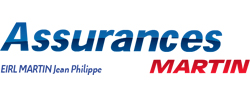 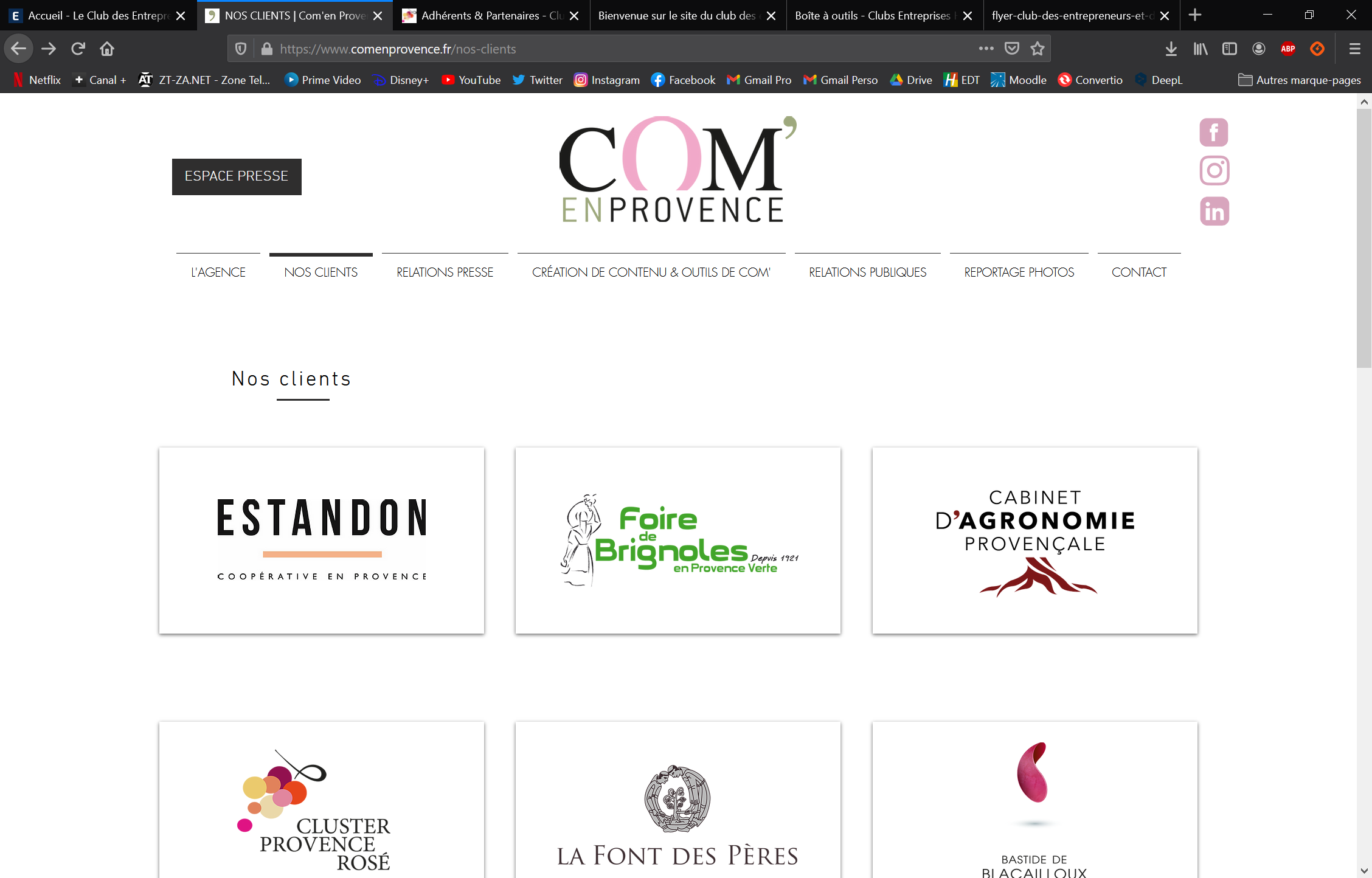 ASSURANCE
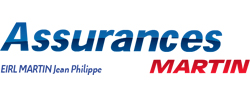 Contact
Agent Général Allianz, implanté au cœur du Centre Var, le cabinet des Assurances Martin c’est une équipe d’une quinzaine de collaborateurs dédiée à votre service.

Comme depuis de très nombreuses années, Assurance Martin a été reconnu par Allianz comme agence spécialisée dans les domaines Entreprise, Agricole, Construction, Flottes et Garages.

Que vous soyez un particulier, une association, un professionnel ou une entreprise, ils sauront trouver toutes les solutions adaptées à vos besoins en toute transparence.
Adresse :
IMM LE ST JEAN
83170 BRIGNOLES
Téléphone :
06 17 77 80 35
Mail :
jph.martin@allianz.fr
Site Web :
http://www.assurances-martin.com/
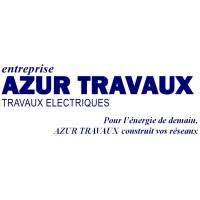 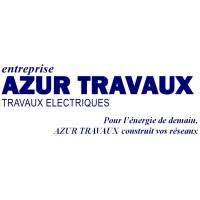 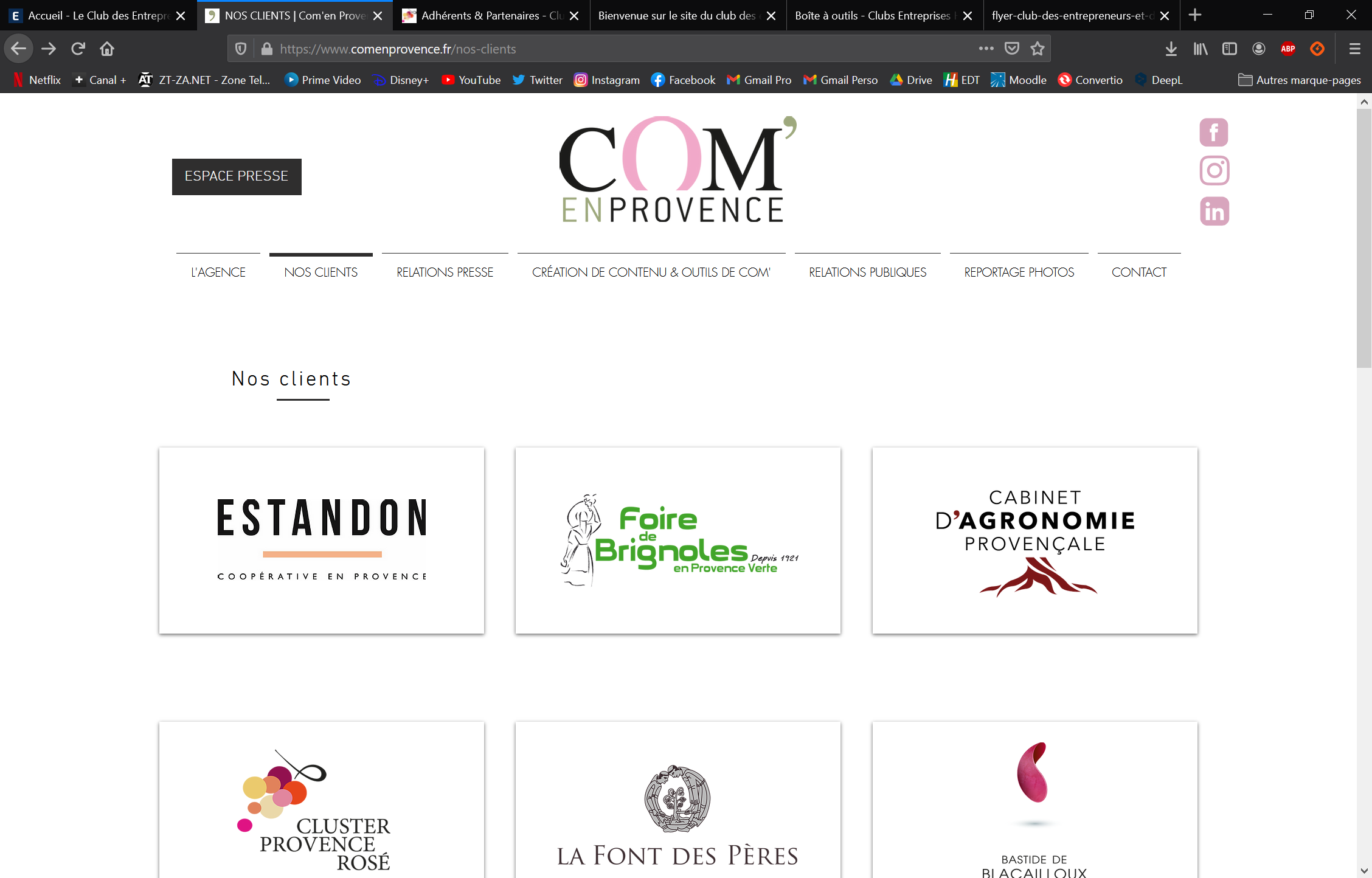 ELECTRICITE
Contact
Toutes opérations industrielles - commerciales se rapportant aux réseaux électriques, de télécommunications, électricité industrielle, de bâtiment, électromécanique.

Ainsi que tous travaux se rapportant à la profession de travaux publics entrepôt et garage de véhicules pour les besoins de l'activité sociale,
Adresse :
RUE DES GENET
ZAC NICOPOLIS
83170 BRIGNOLES
Téléphone :
04 98 05 11 60
Mail :
azur@azur-travaux.fr
Site Web :
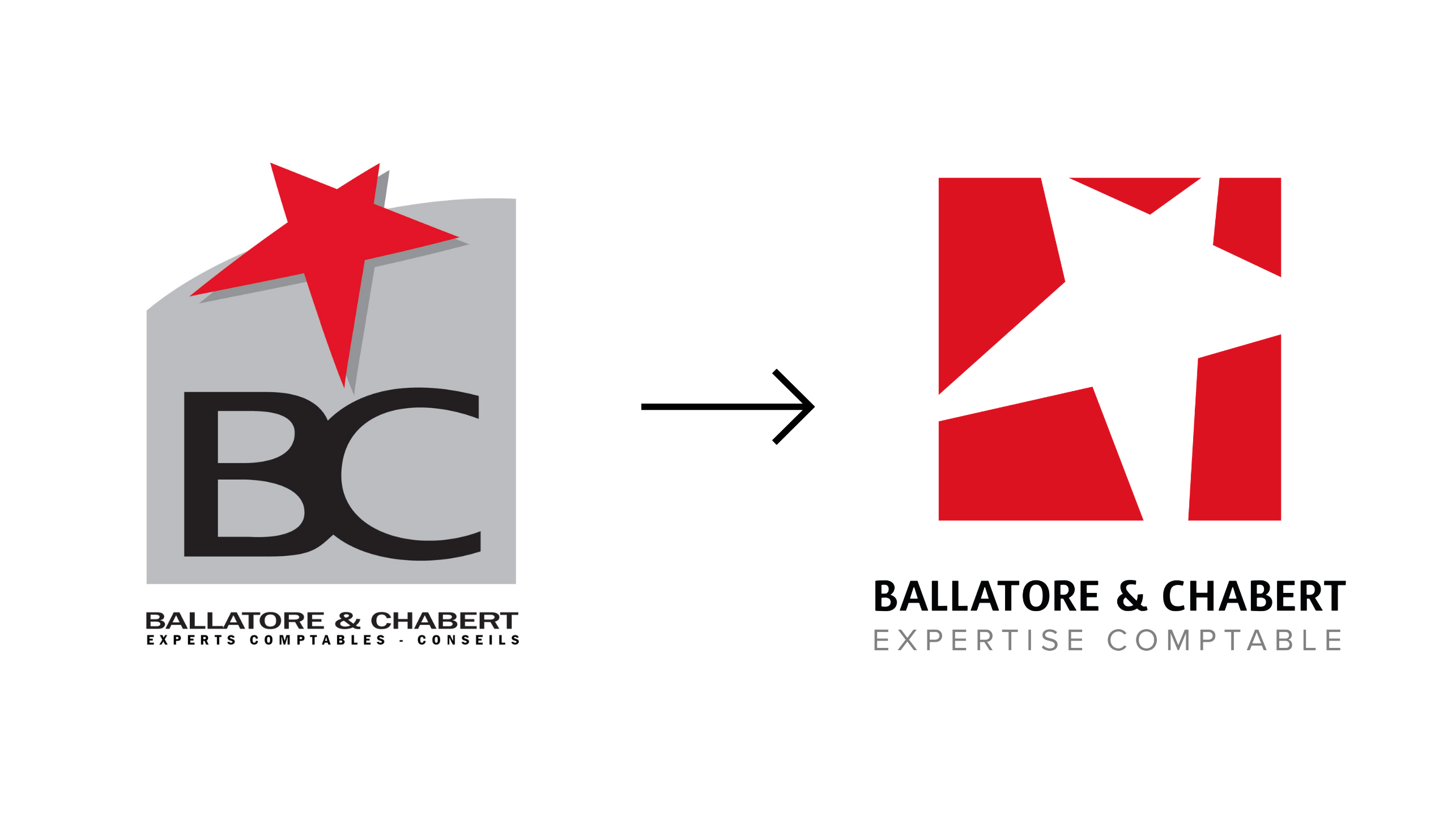 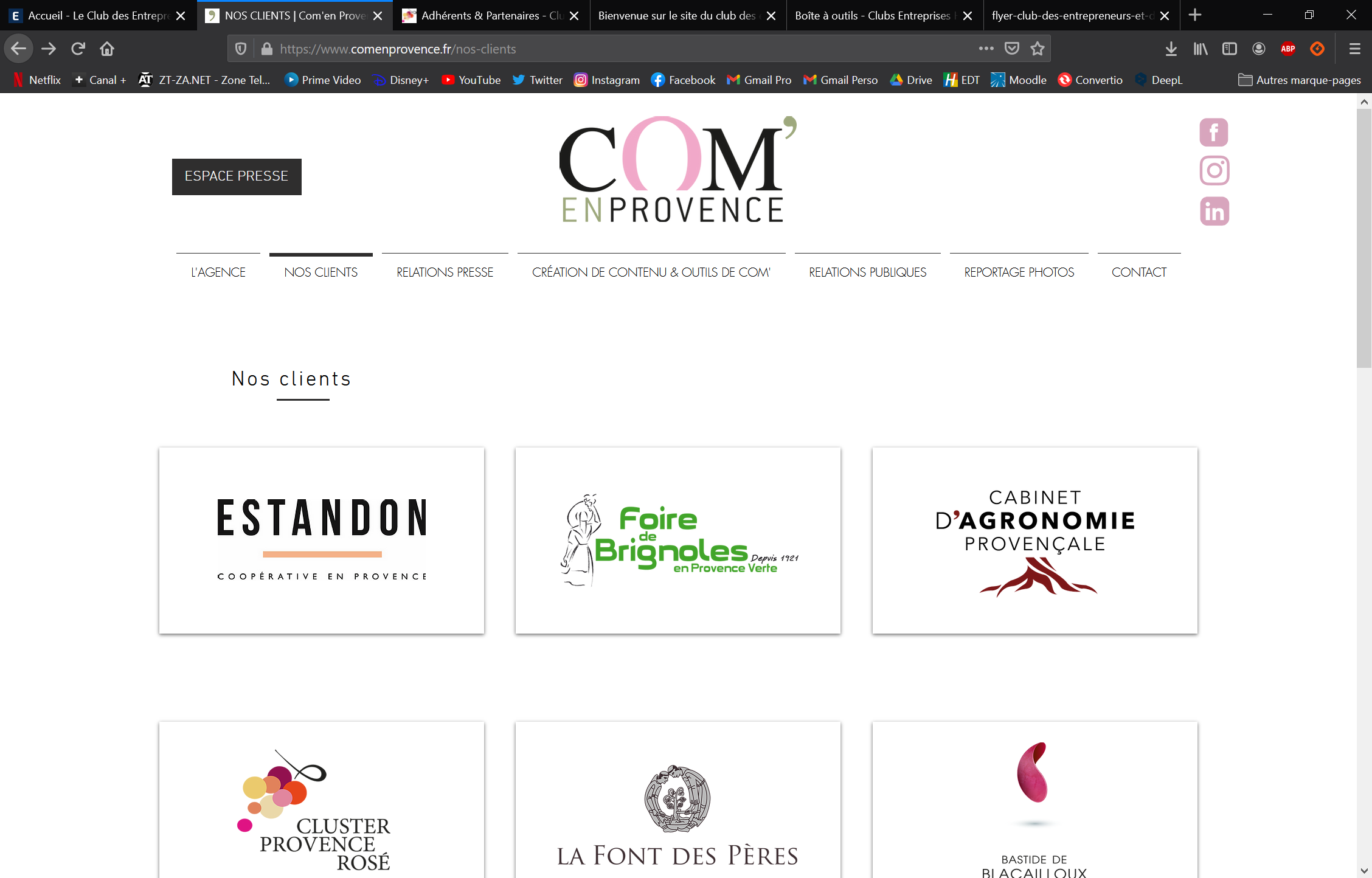 COMPTABLE
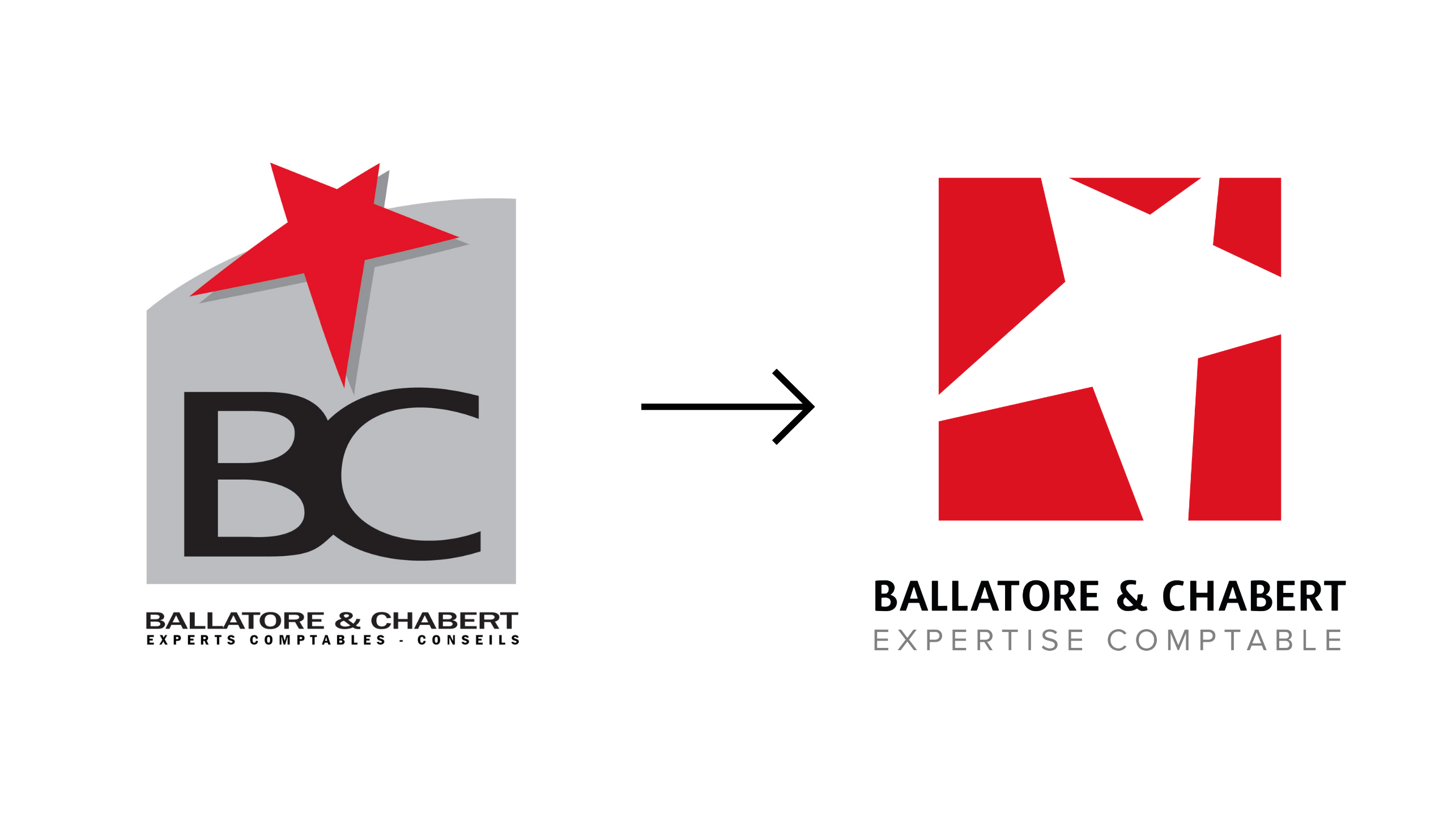 Contact
Ballatore et Chabert accompagne les dirigeants à travers la gestion et la vie de l’entreprise, lors de la création, du développement et de l’optimisation de l’activité, mais aussi lors de la transmission du patrimoine privé et professionnel.

Leur cabinet d’expertise comptable et de conseil fournit les outils adéquats aux dirigeants pour faciliter le pilotage au quotidien de leur entreprise. Pour une plus grande réactivité, ils sont équipés d’une plateforme sécurisée de comptabilité et paie en ligne, permettant ainsi à chacun de leurs clients de saisir et de consulter son espace personnel, 7j sur 7 et 24h sur 24.
Adresse :
ZAC DE NICOPOLIS
83170 BRINGOLES
Téléphone :
04 94 69 37 02
Mail :
bc@ballatore-chabert.com
Site Web :
https://www.ballatore-chabert.com/
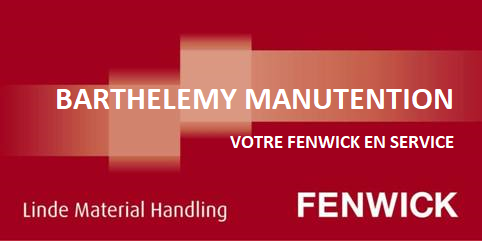 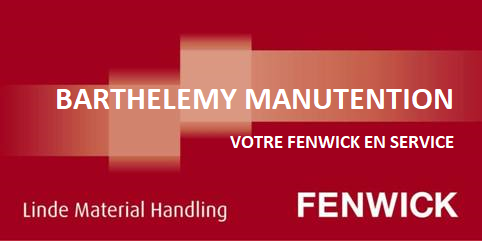 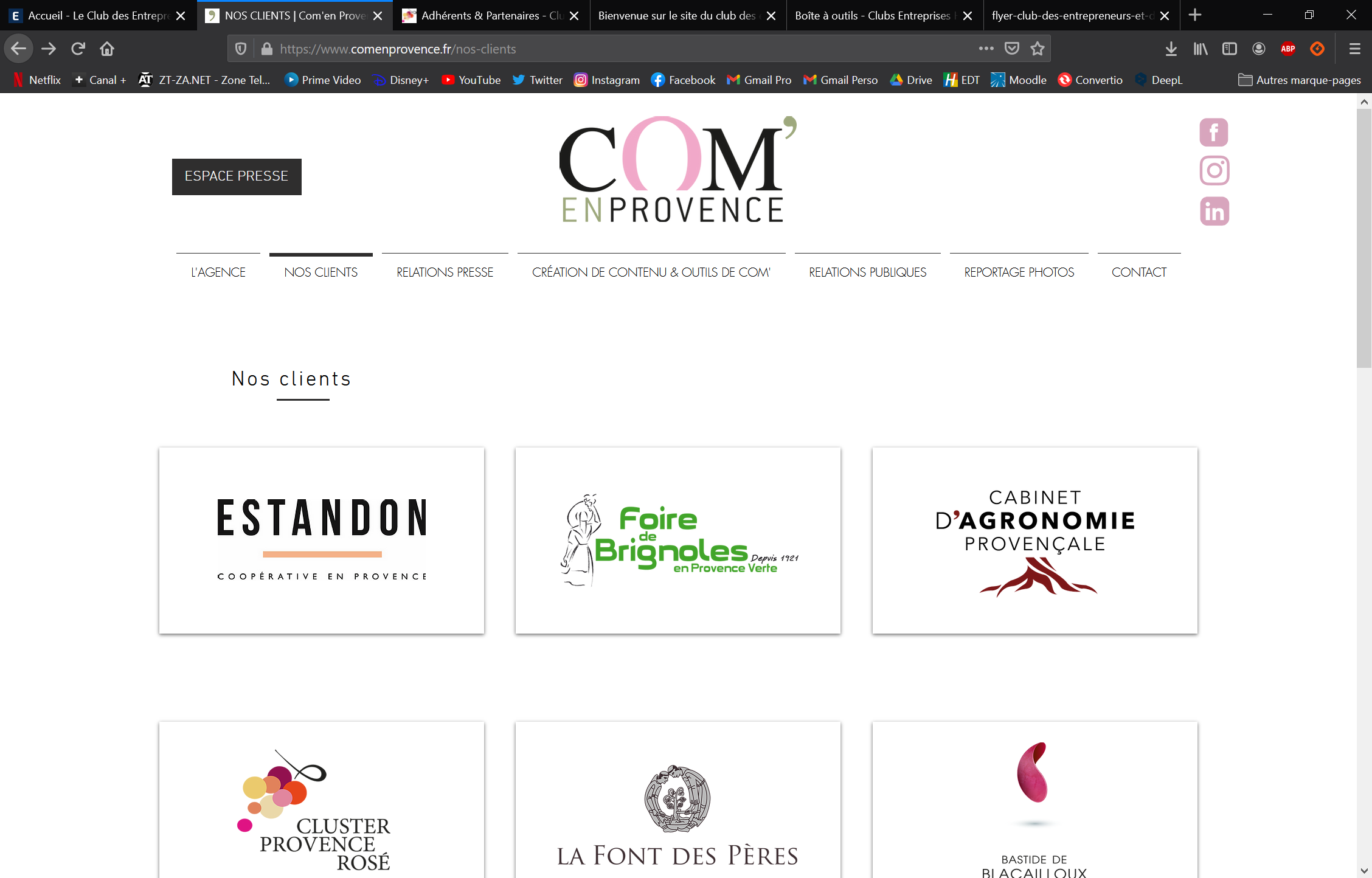 CHARIOT ELEVATEUR
Contact
Pour vous apporter un service de proximité, Barthélémy Manutention, concessionnaire exclusif Fenwick, est présent sur la région Provence - Alpes - Côte d'Azur, avec un siège social à Vitrolles, quatre agences réparties sur l’ensemble du territoire. Nos experts sont à l’écoute de vos attentes pour dessiner, mettre en œuvre et maintenir avec vous la solution intralogistique la plus adaptée en termes de chariots traditionnels ou AGV, services et financement.

Connectivité de votre flotte, automatisation de vos process, bilan énergétique, prévention des risques ou encore financement de vos chariots ?
Adresse :
17 RUE DE BERLIN
13745 VITROLLES
Téléphone :
Mail :
Site Web :
https://www.fenwick-linde.fr
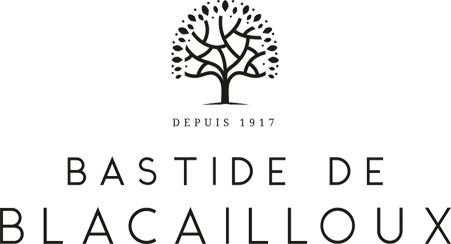 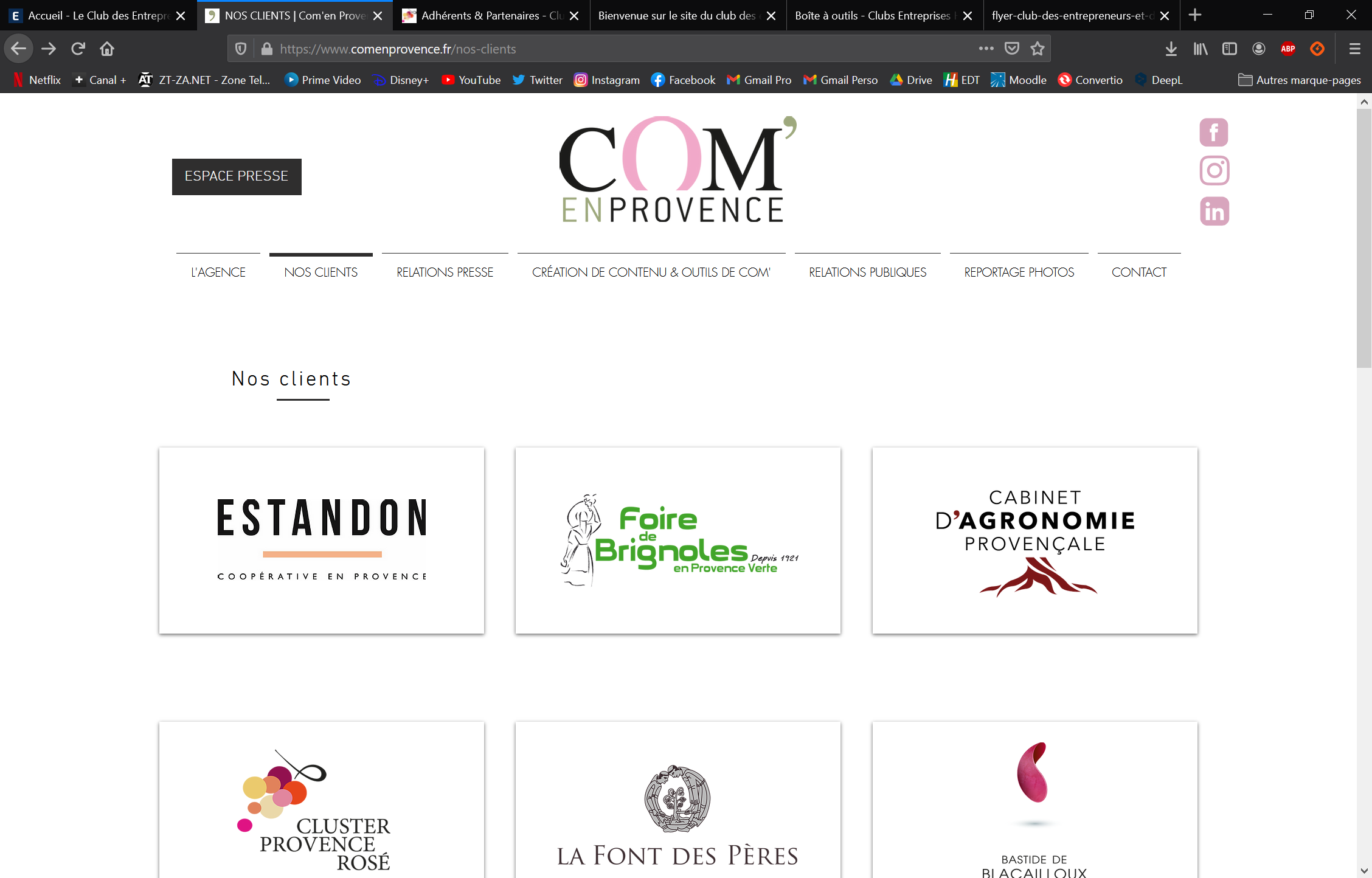 VINS
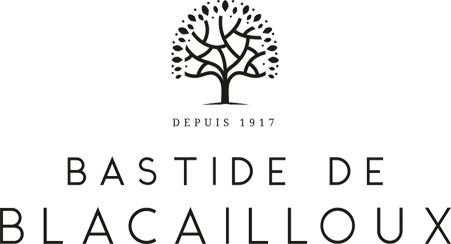 Contact
Depuis plus de 4 générations, la famille Chamoin cultive les terres de la Bastide de Blacailloux. 
​
En 1917, la grand-mère de Bruno Chamoin plante les premières vignes et fait elle-même son vin dans les foudres.
​
En 1995, Bruno Chamoin, bercé par l’amour de la vigne durant toute sa jeunesse, reprend la gestion de la propriété viticole . Aujourd’hui, la Bastide de Blacailloux cultive 40 hectares de vignes.
Adresse :
BASTIDE DE BLACAILLOUX
83170 TOURVES
Téléphone :
04 94 86 83 83
Mail :
direction@bastide-de-blacailloux.com
Site Web :
http://www.bastide-de-blacailloux.com/
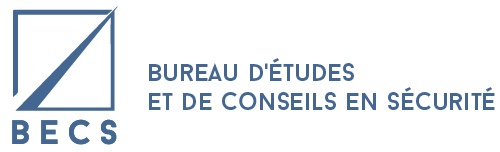 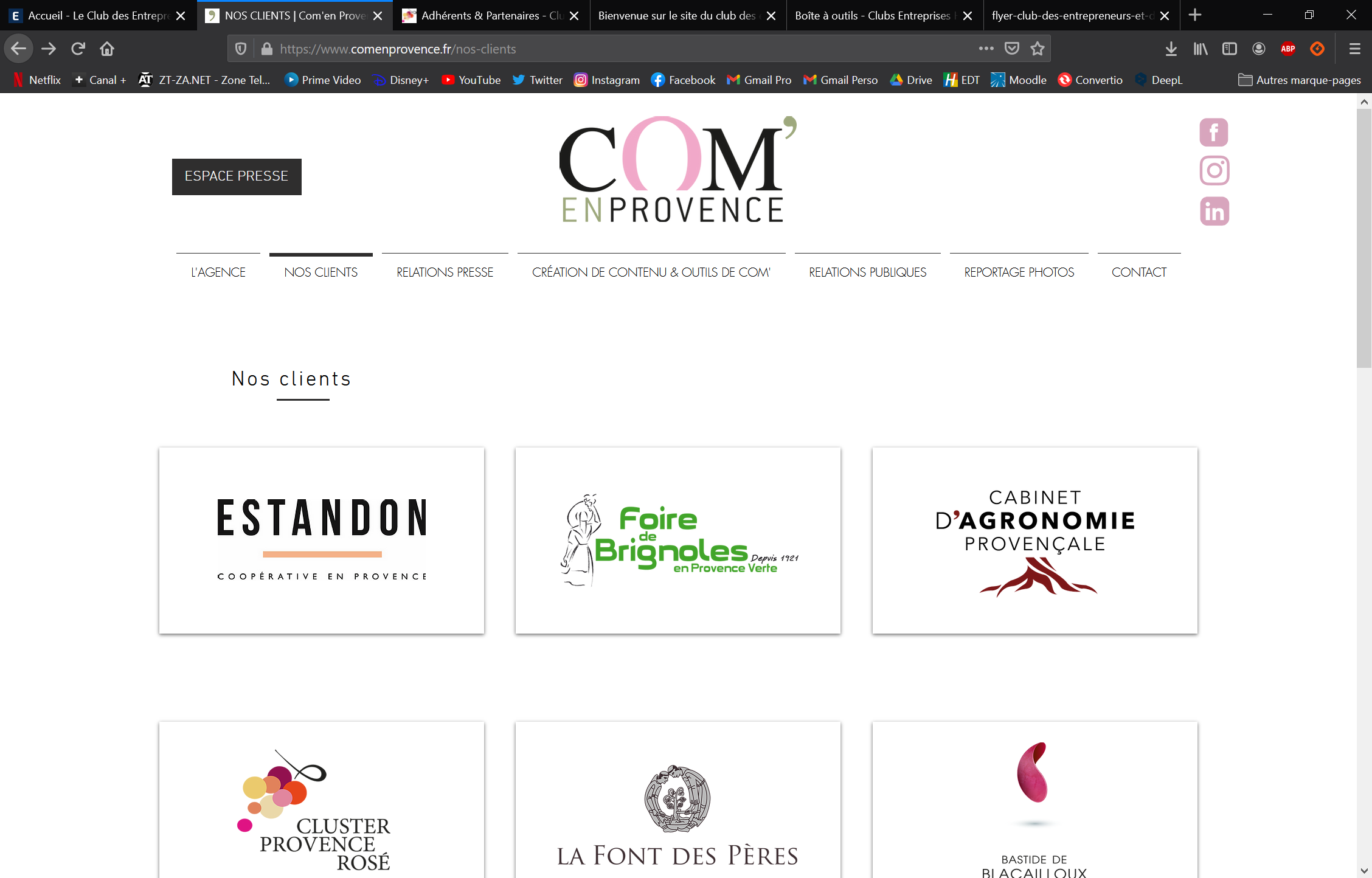 SECURITE
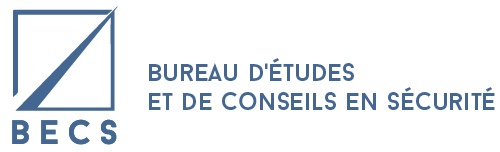 Contact
L’expertise BECS est consacrée exclusivement à l’ingénierie et la prévention des risques professionnels.

Ses équipes de coordonnateurs SPS assurent la sécurité et la protection de la santé des travailleurs qui interviennent sur les chantiers. De l’élaboration de l’ouvrage, depuis sa phase conception et d’étude jusqu’à l’achèvement et la réception des travaux.

Leurs coordonnateurs sont en mesure d’apporter technicité et compétences ainsi qu’une grande expérience du chantier couvrant tous les secteurs de la construction.
Adresse :
7 Rue du Fosse Blanc
92230  GENNEVILLIERS
Téléphone :
06 08 30 24 48
Mail :
christian.pili@becs.fr
Site Web :
https://becs.fr/
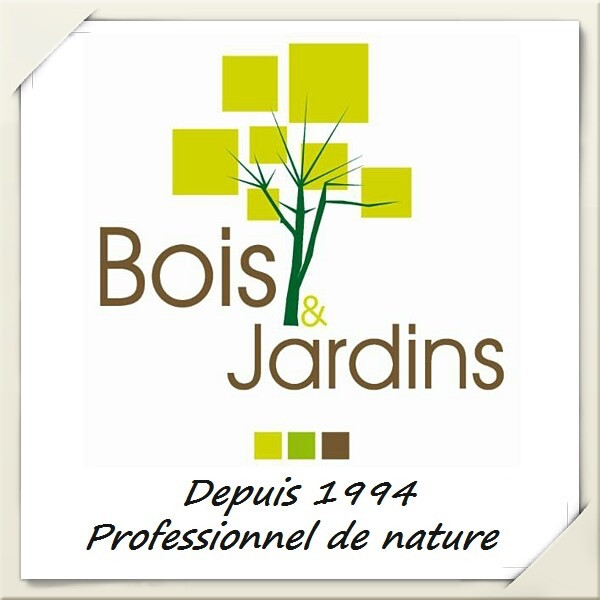 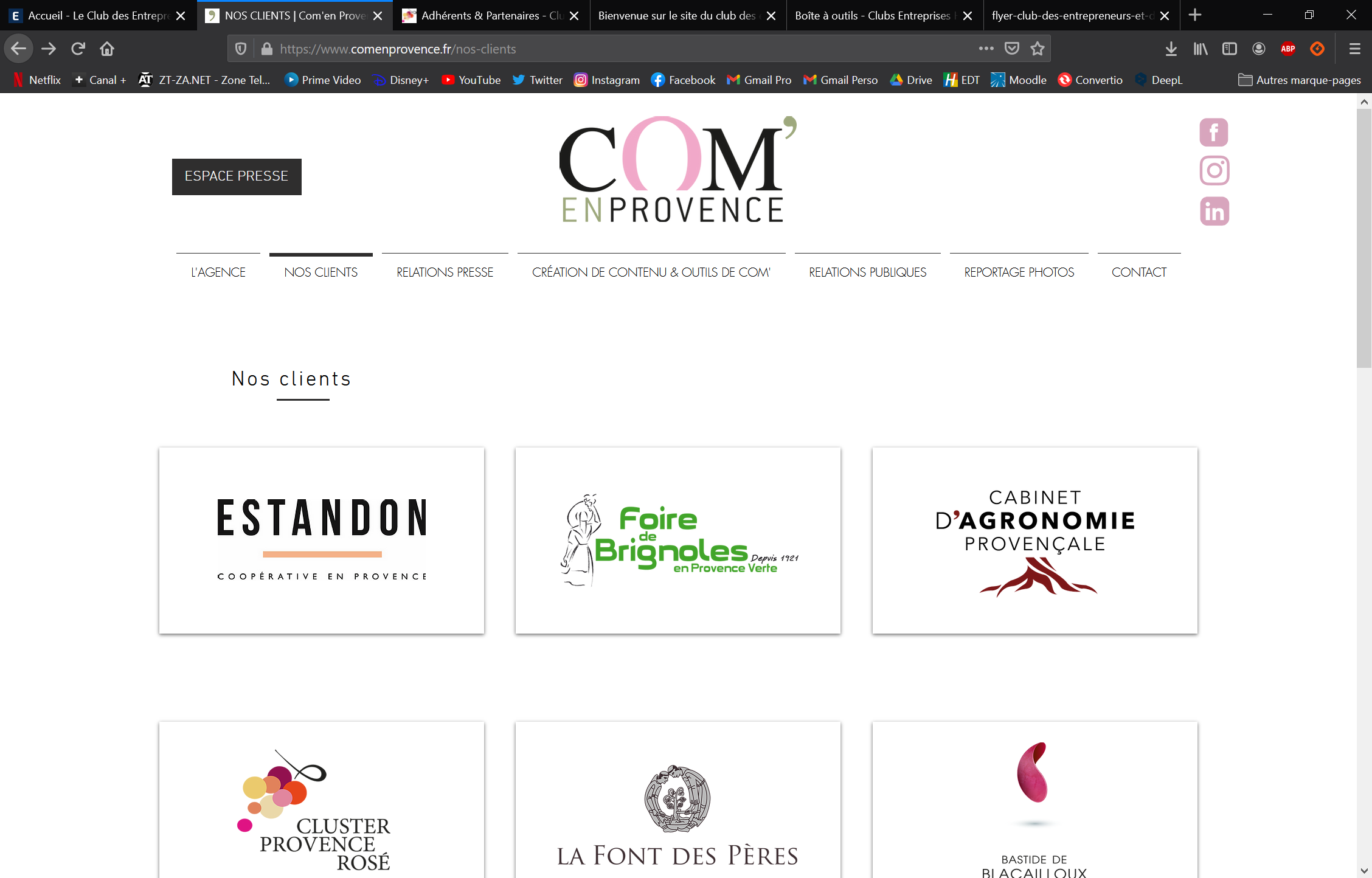 PAYSAGISTE
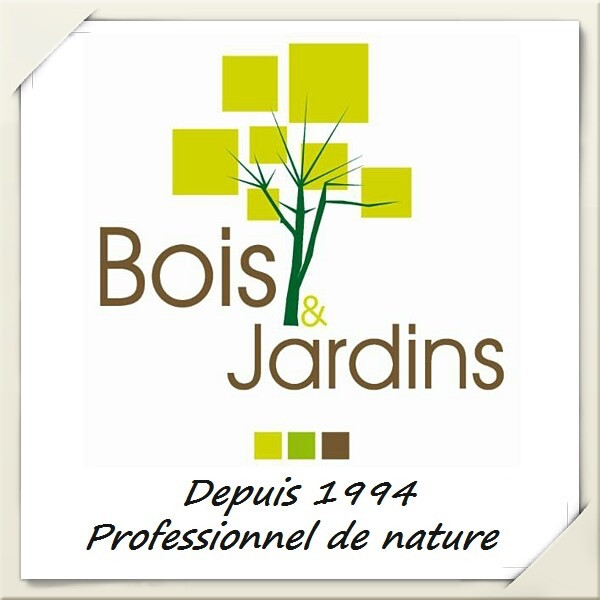 Contact
Depuis 1994, la société Bois et Jardins est au service des particuliers, des entreprises et des collectivités. Se situant à Brignoles en Zone d’activité de Nicopolis permet des interventions dans toutes les directions du département en moins d’une heure de trajet.

La société à pour activité principale l’entretien et l’aménagement des espaces verts, et réalise tout travaux d’entretien courant ainsi que tout travaux forestier. La société dispose également d’équipes spécialisées et de tout les matériels nécessaires à l’élaboration et à la réalisation d’espaces paysager grâce à son activité de paysagiste.
Adresse :
ZAC NICOPOLIS
727 avenue des chenes verts
831170 BRIGNOLES
Téléphone :
04 94 59 00 52
Mail :
info@bois-jardins.fr
Site Web :
https://www.bois-et-jardins.fr/
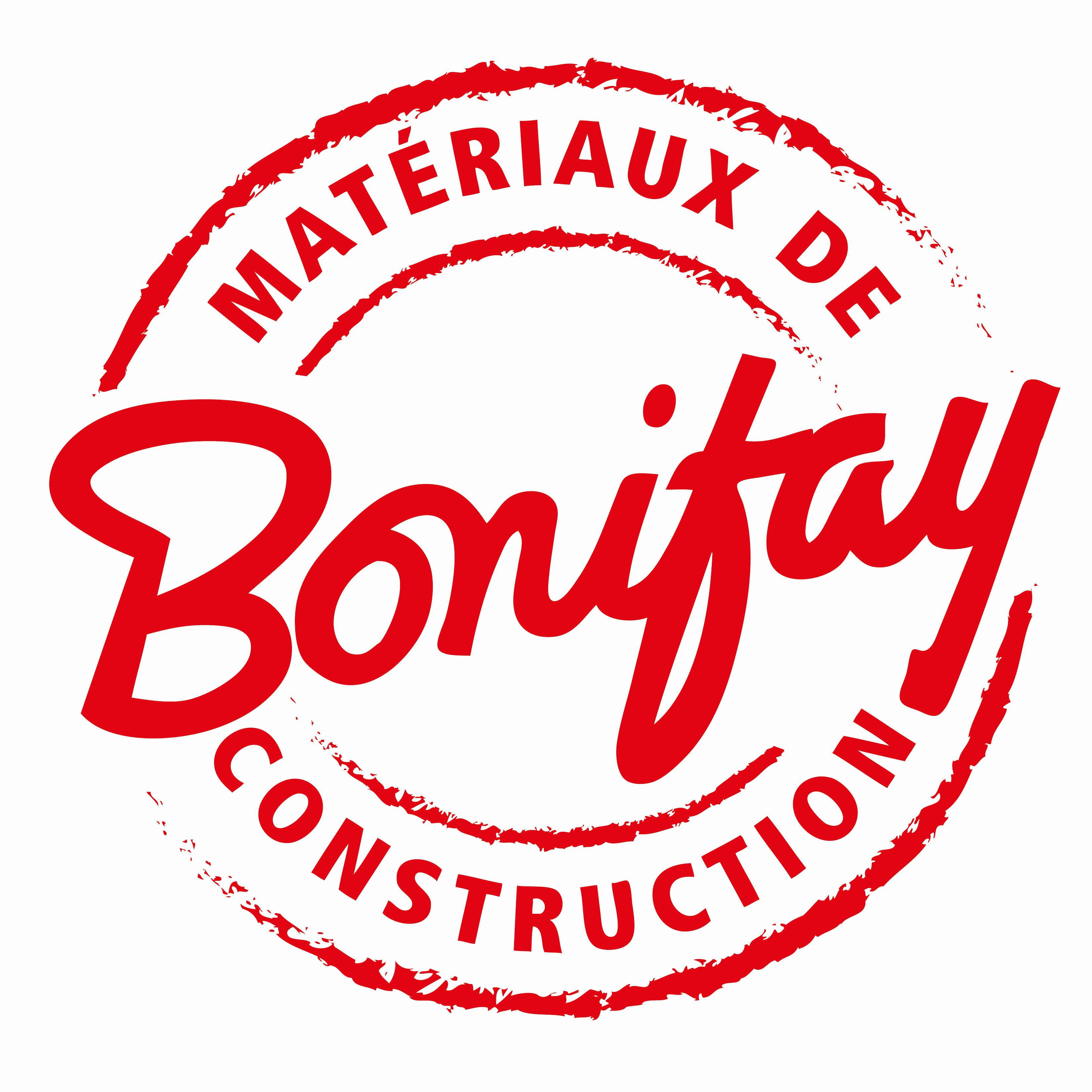 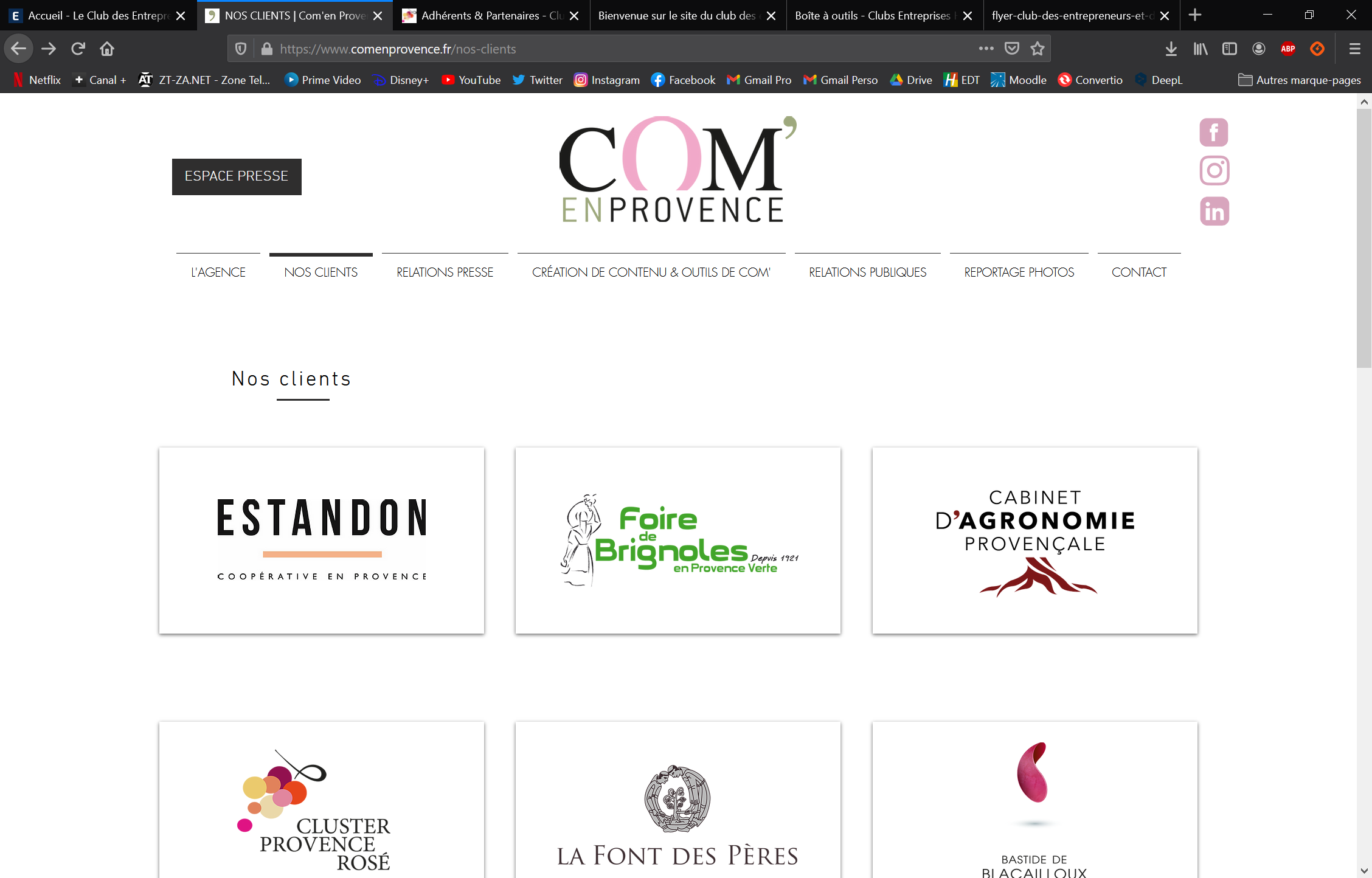 BTP
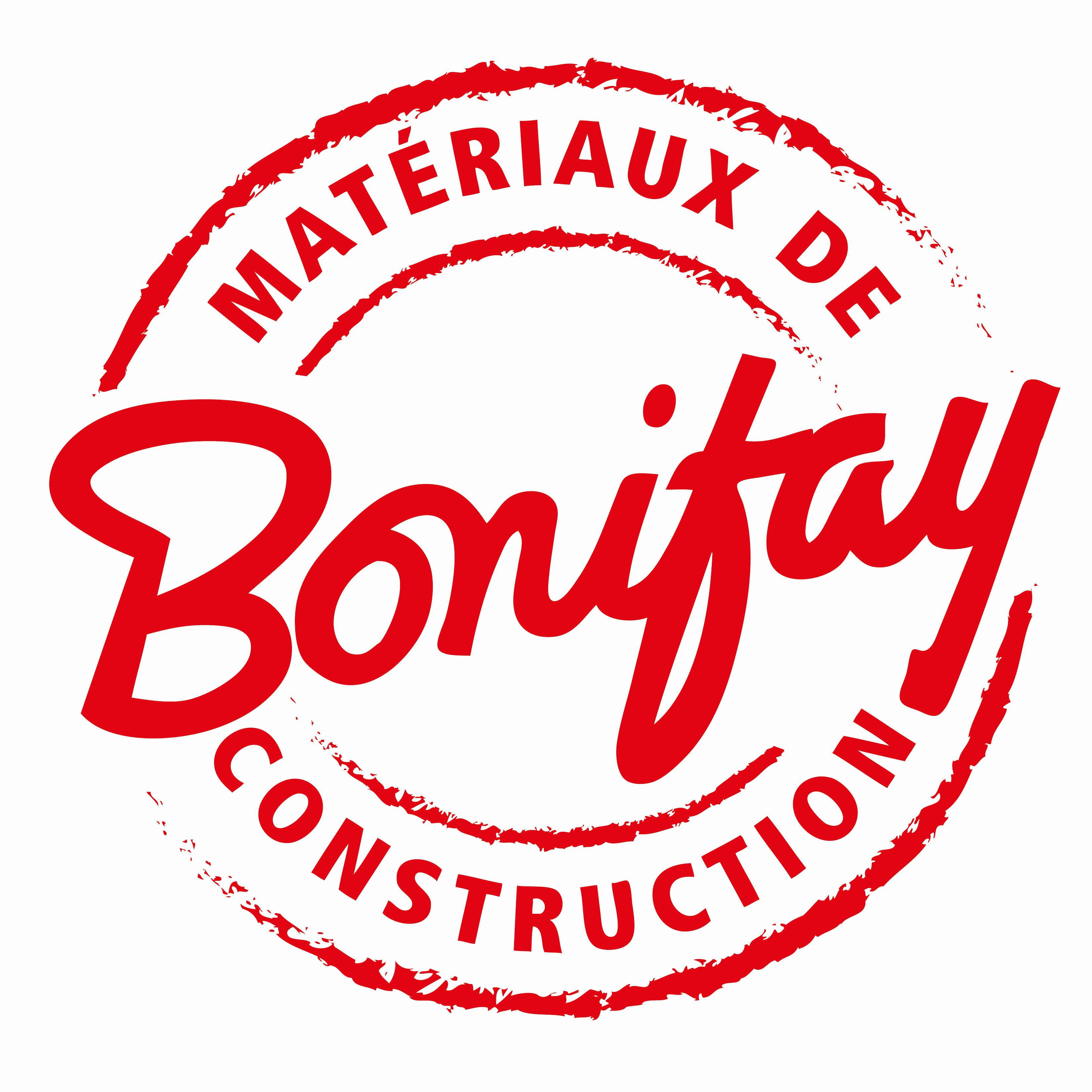 Contact
Bonifay, entreprise familiale, qui a débuté en 1946, est avant tout plus de 70 ans de savoir-faire du négoce des matériaux de construction se transmet de génération en génération.

De la préfabrication au transport, en passant par la carrière et le Béton prêt à l’emploi, le GROUPE BONIFAY est le seul négoce local à maîtriser l’ensemble de sa chaîne de fabrication.

Etant l’un des acteurs majeurs de l’univers du BTP et étant fortement attachés au département du Var, il leur est indispensable de prendre part aux initiatives locales, en soutenant notamment les talents d’aujourd’hui et de demain.
Adresse :
849 AV COLONEL PICOTCS
83041 BRIGNOLES
Téléphone :
04 94 75 22 86
Mail :
andrebonifay@bonifay.fr
Site Web :
https://www.bonifay.fr/
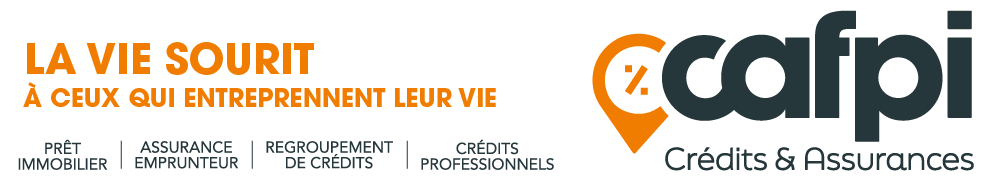 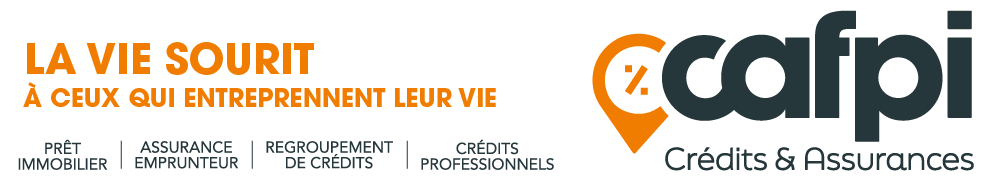 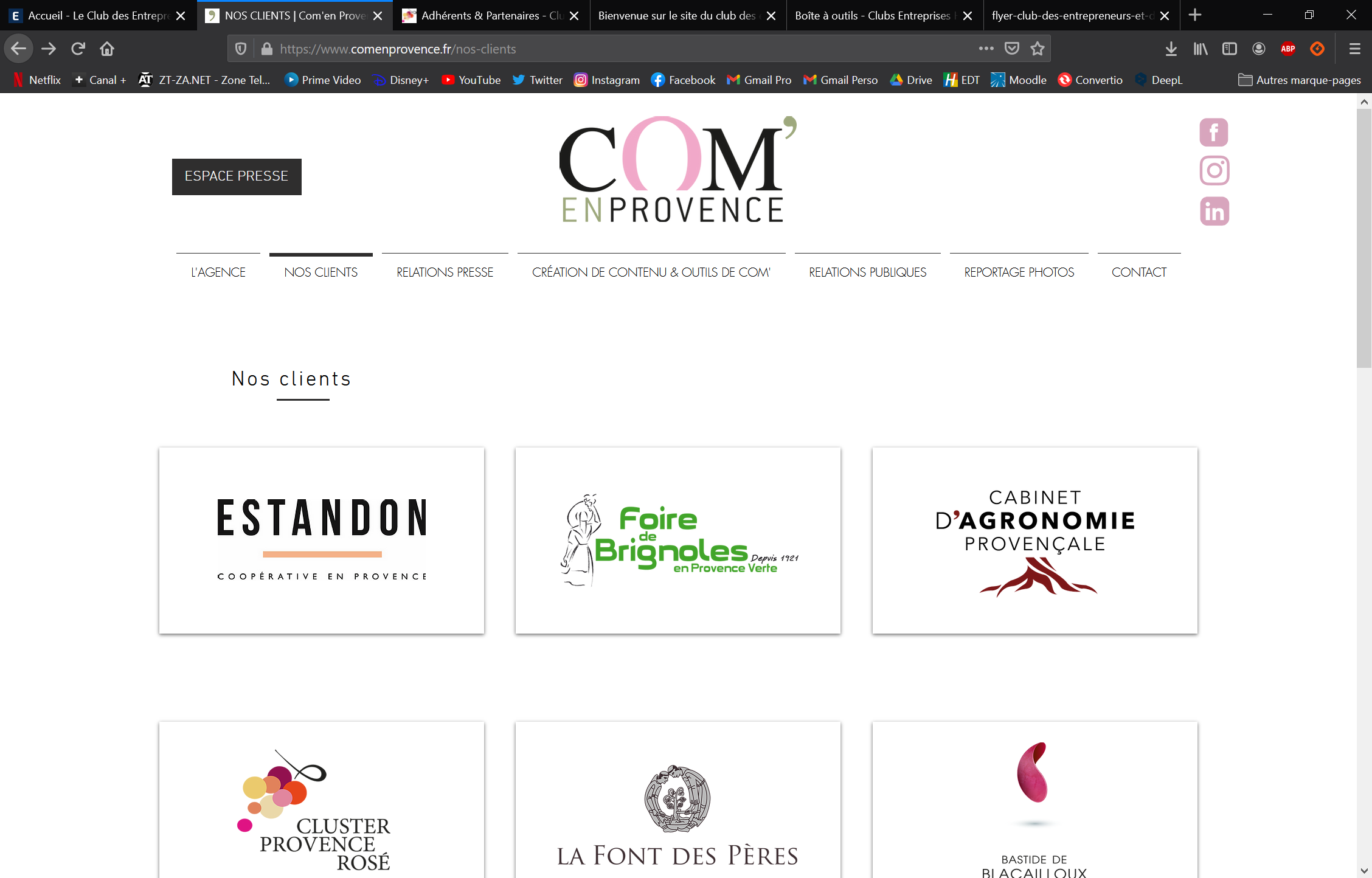 CREDIT ET ASSURANCE
Contact
Les équipes de l’agence CAFPI mettent à votre service toute leur expertise du crédit immobilier avec plus de 120 banques partenaires comparées afin de négocier le meilleur taux pour votre crédit et obtenir les meilleures conditions de financement pour votre projet.

Notre agence met à votre disposition un ensemble complet de services pour vous accompagner et vous conseiller à chaque étape de votre projet ; de l’étude personnalisée de votre capacité d’emprunt à l'obtention de votre prêt immobilier, jusqu'à la signature de votre bien chez le notaire.

Bénéficiez de l’expertise de CAFPI, votre courtier en crédit immobilier.
Adresse :
RESIDENCE LE MELANBORE 68 RUE POSEIDON
83160 LA VALETTE DU VAR
Téléphone :
06 65 41 66 24
Mail :
f.malfre@cafpi.fr
Site Web :
https://www.cafpi.fr/agences
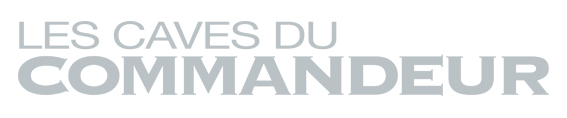 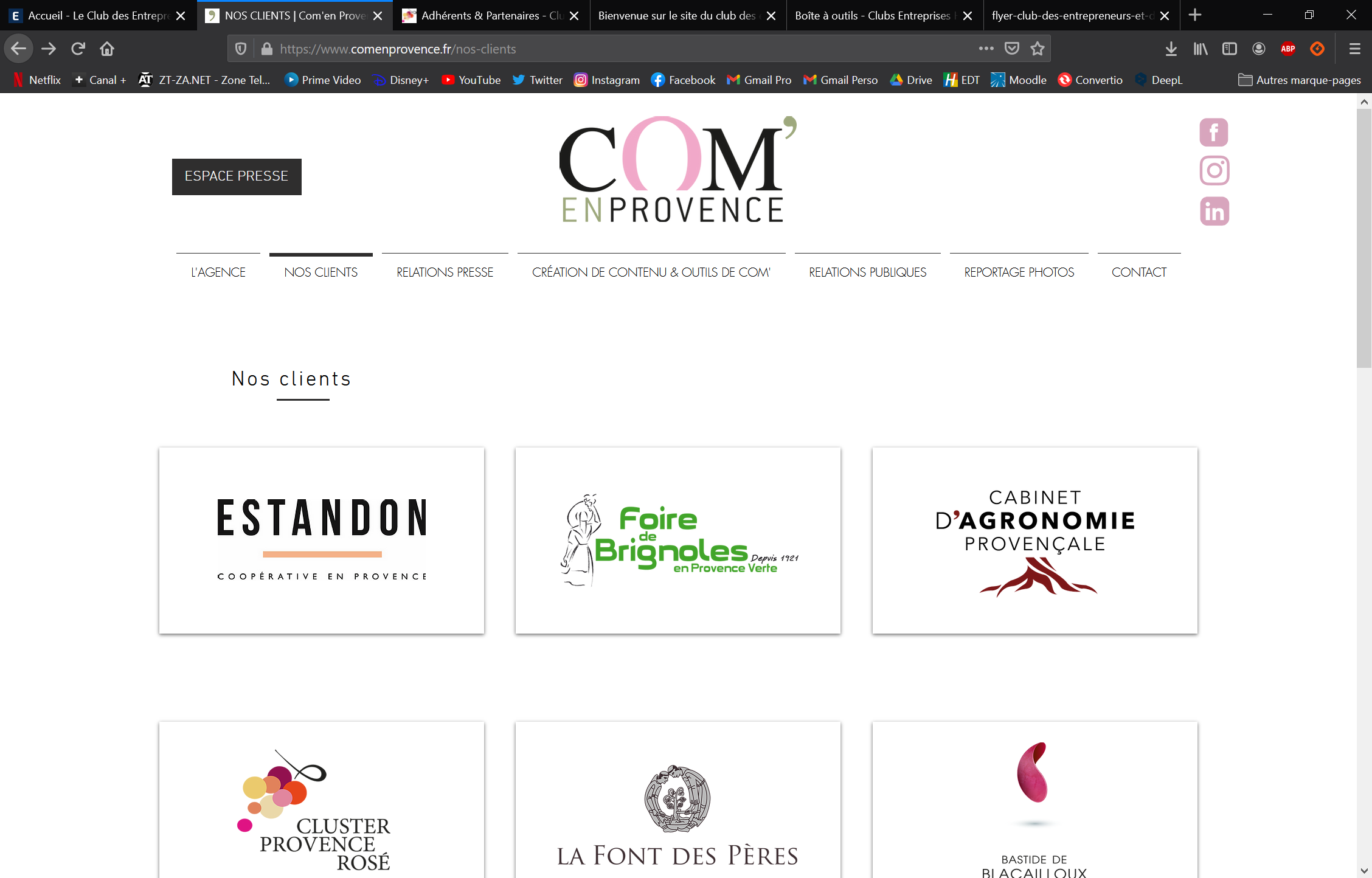 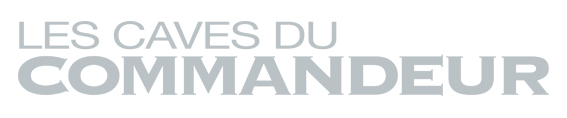 VINS
Contact
Créées en 1913 à Montfort-sur-Argens,  les Caves du Commandeur sont situées sur un des plus beaux terroirs de la mythique Provence Verte entre la côte méditerranéenne et les Gorges du Verdon.

Tous leurs vins sont issus d’une viticulture respectueuse de l'environnement. Tous leurs efforts sont mis en œuvre pour :- produire un raisin sain et de bonne qualité, - préserver le milieu naturel, - conserver à long terme l’équilibre de notre sol,- transmettre notre patrimoine de génération en génération
Adresse :
18 RUE DU MOULIN
83570 MONTFORT
Téléphone :
04 94 59 59 02
Mail :
eurlcommandeur@orange.fr
Site Web :
https://www.caves-du-commandeur.fr/
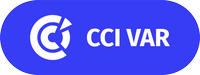 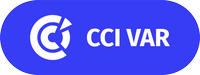 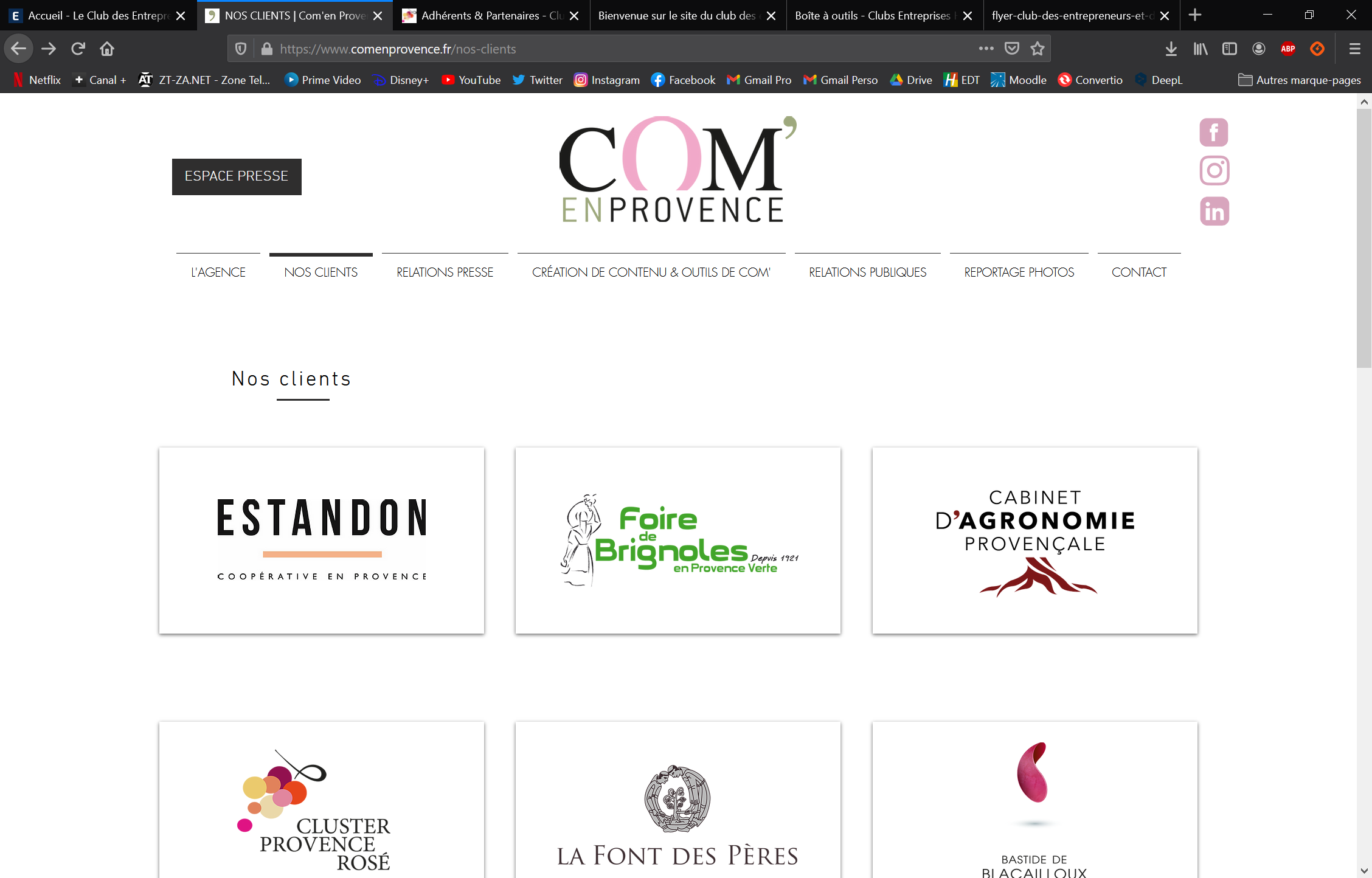 INSTITUTIONNEL
Contact
La CCI est un organisme chargé de représenter les intérêts des entreprises commerciales, industrielles et de service du Var et de leur apporter certains services. 

C'est un établissement public qui gère en outre des équipements au profit de ces entreprises.

Comme toutes les CCI, elle est placée sous la double tutelle du Ministère de l'Industrie et du Ministère des PME, du Commerce et de l'Artisanat.
Adresse :
236 BD MARECHAL LECLERC CS 90008
83000 TOULON
Téléphone :
06 24 92 44 24
Mail :
Germain.sizaire@var.cci.fr
Site Web :
https://www.var.cci.fr/
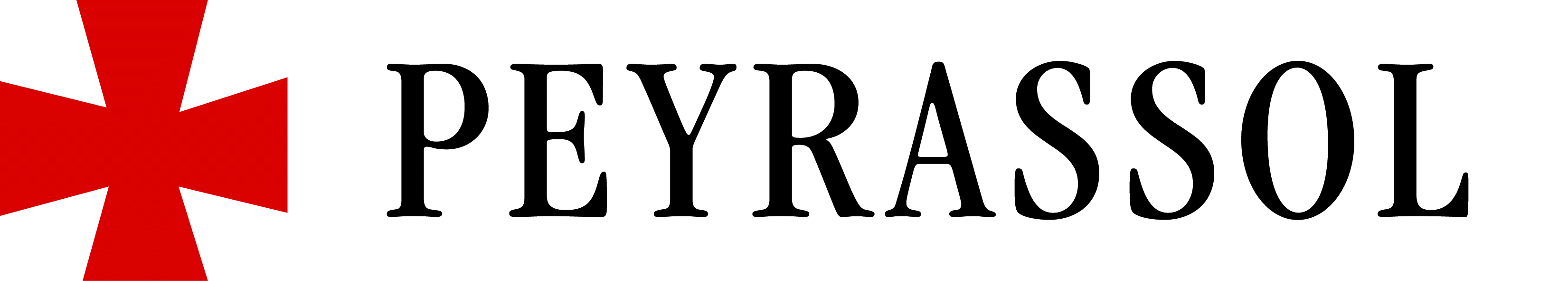 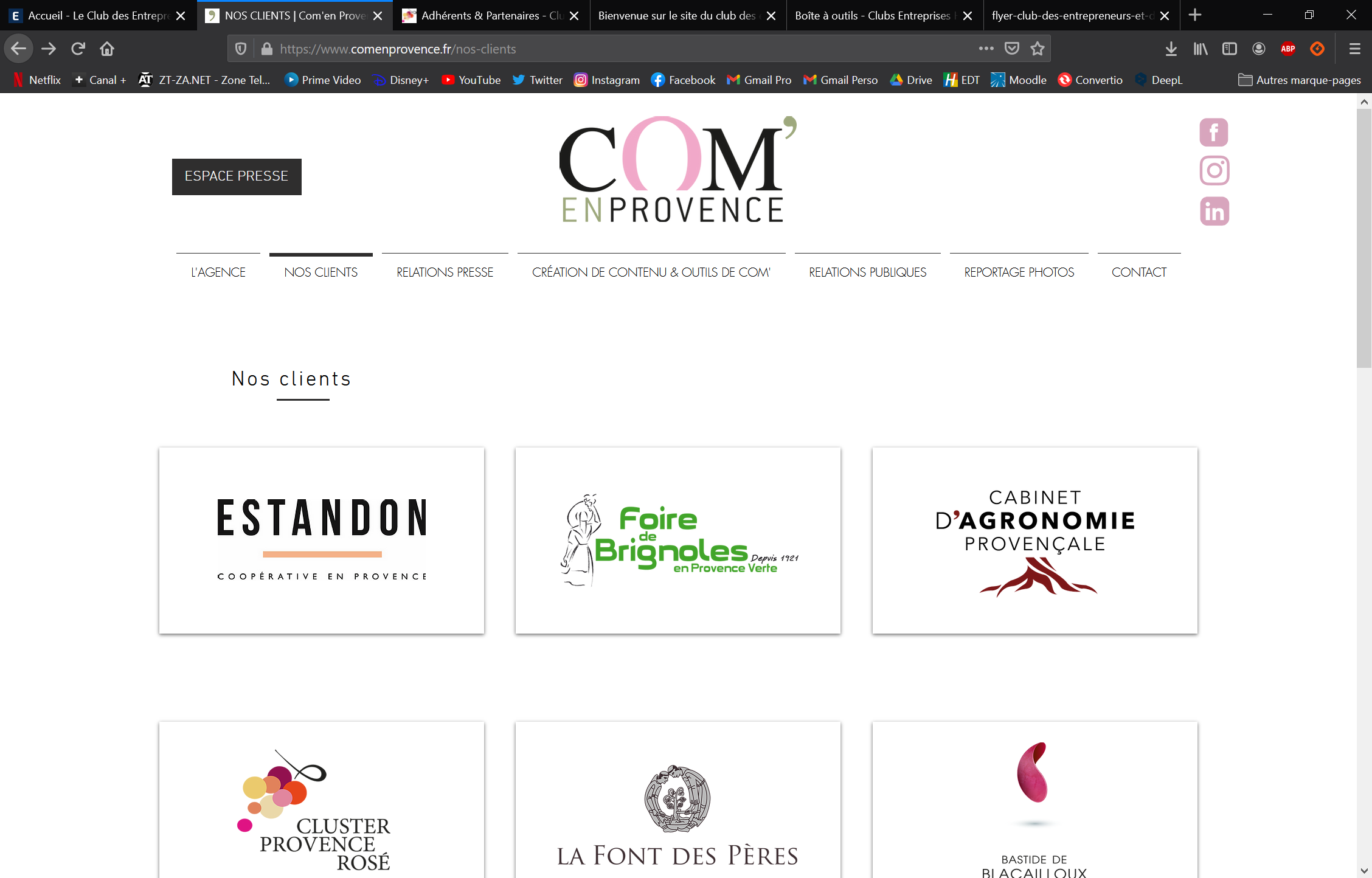 VINS
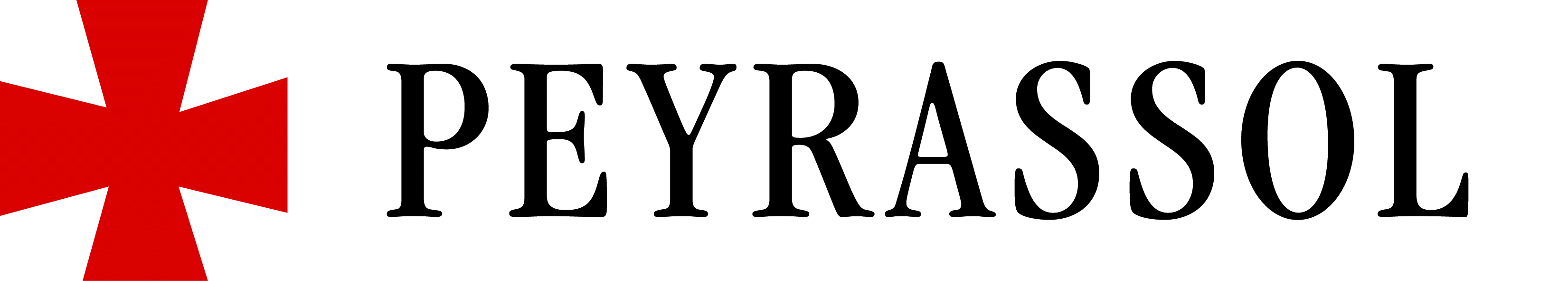 Contact
Le domaine de la Commanderie de Peyrassol s’étend sur plus de 1000 hectares. Philippe Austruy et son neveu Alban  Cacaret font évoluer en permanence cette superbe propriété familiale. 
Amoureux de leur domaine et soucieux du moindre détail, ils privilégient la chaleur de l’accueil et souhaitent que chaque visiteur puisse partager leur passion du lieu.

Visite des chais et dégustation des vins de Peyrassol, découverte du domaine et de son parc de sculptures monumentales uniques en France, table de Peyrassol et chambres d’hôtes, évènements professionnels et privés, la Commanderie de Peyrassol est un site d’exception pour découvrir l’art de vivre en Provence.
Adresse :
COMMANDERIE DE PEYRASSOL
83340 FLASSANS
Téléphone :
06 33 39 67 54
Mail :
alban.cacaret@peyrassol.com
Site Web :
https://www.peyrassol.com/
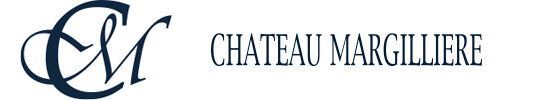 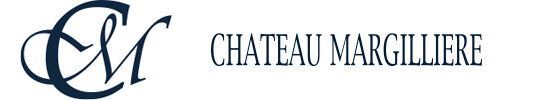 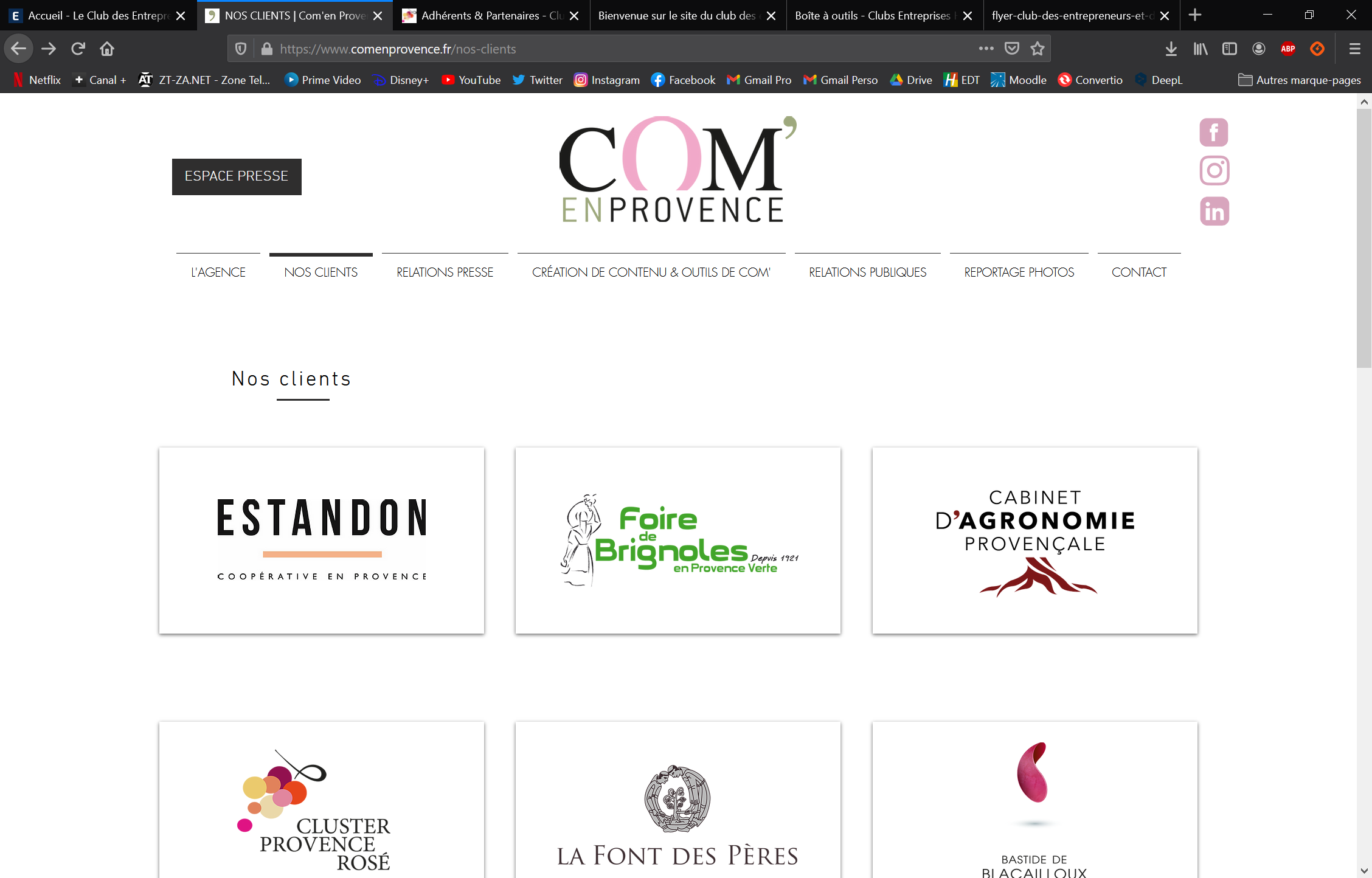 VINS
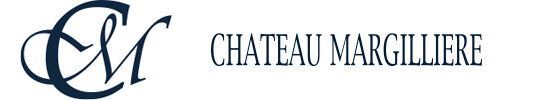 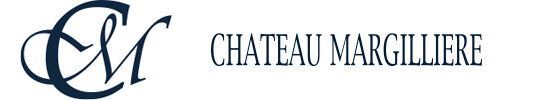 Contact
Le Château Margillière se situe au milieu des vignes, au cœur de la Provence Verte à Brignoles sur l’aire d’appellation des Coteaux Varois en Provence.
Ce terroir unique anciennement appelé La Rouge est un terroir exceptionnel pour le vignoble qui puise toute sa force de la terre.

Depuis 1998, la famille Caternet restaure et rebâtit avec soins cette ancienne magnanerie et les bâtiments du 17ème siècle. Lors des travaux un autel votif de l’ère romaine est ainsi retrouvé.En mars 2016, la Famille Bunan vignerons à Bandol rejoint l’activité du Château Margillière.
Adresse :
2125 D79 route de cabasse
83170 BRIGNOLES
Téléphone :
04 94 69 05 34
contact@chateau-margilliere.com
Mail :
Site Web :
https://www.chateau-margilliere.com/
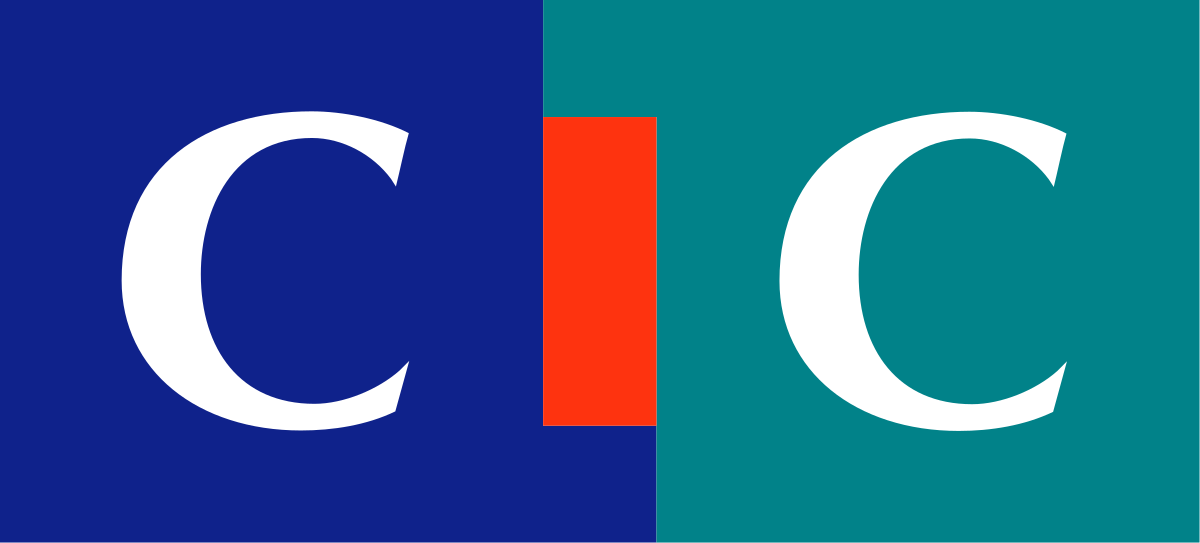 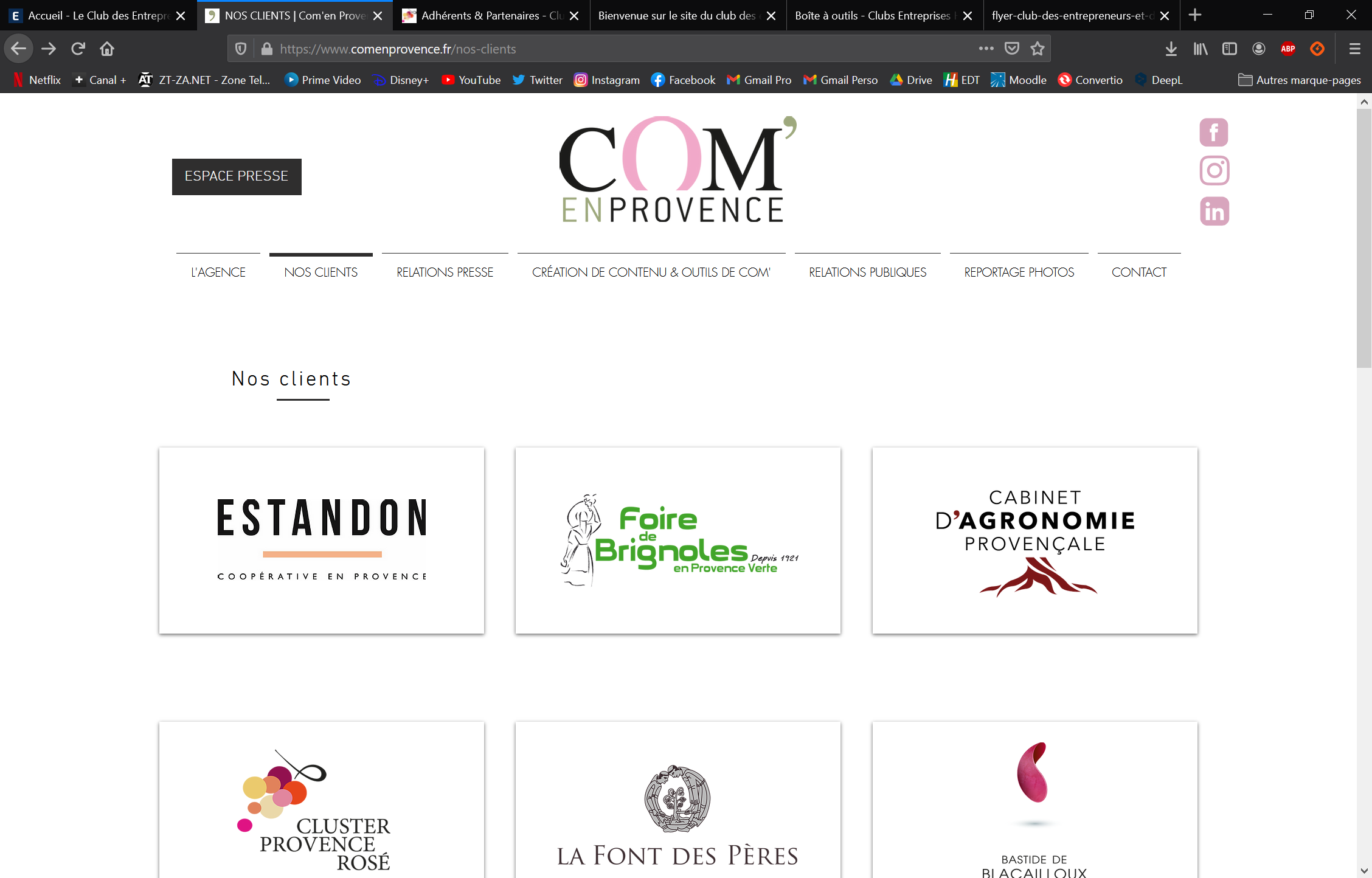 BANQUE
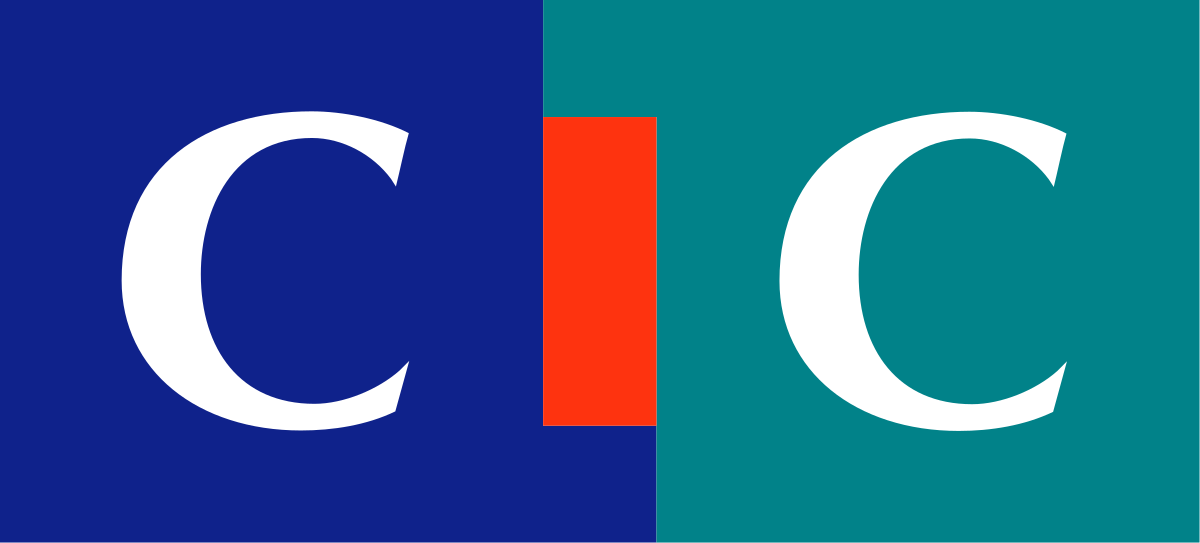 Contact
CIC accompagne ses clients depuis 1859 dans la gestion de leurs intérêts financiers professionnels et privés. Au sein d'un groupe national fortement implanté dans la vie économique régionale et ouvert sur l'international, CIC Banque Privée offre des services à forte valeur ajoutée dans les domaines de l'ingénierie financière et patrimoniale, de l'allocation d'actifs, et de la gestion financière, dans le cadre d'une relation bancaire globale.

Fort de l'expérience du CIC acquise dans l'accompagnement des entreprises, votre banquier privé mobilise les meilleures expertises en vue d'optimiser vos actifs entrepreneuriaux.
Adresse :
327 AV. ST JEAN
83170 BRIGNOLES
Téléphone :
06 09 08 57 43
Mail :
claire.caternet@cic.fr
Site Web :
https://www.cic.fr
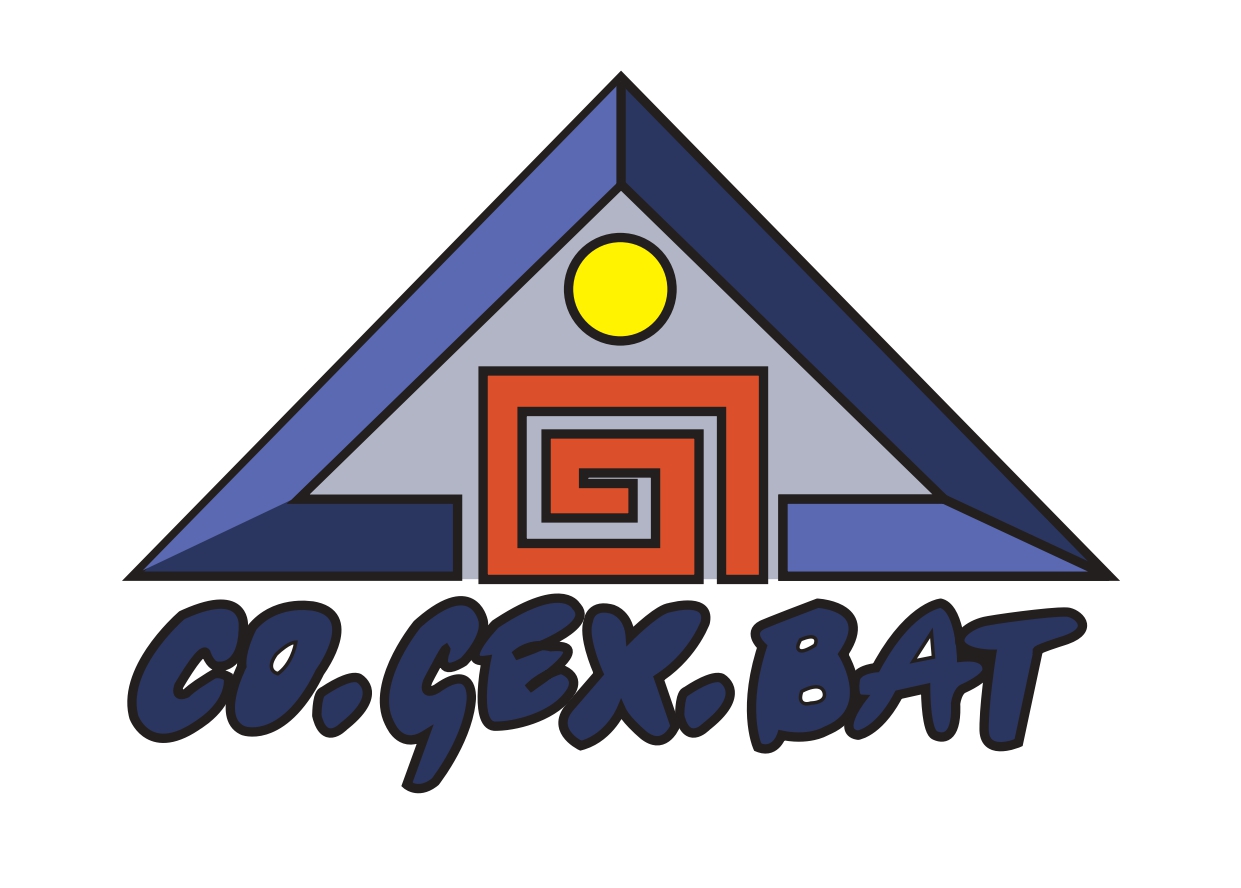 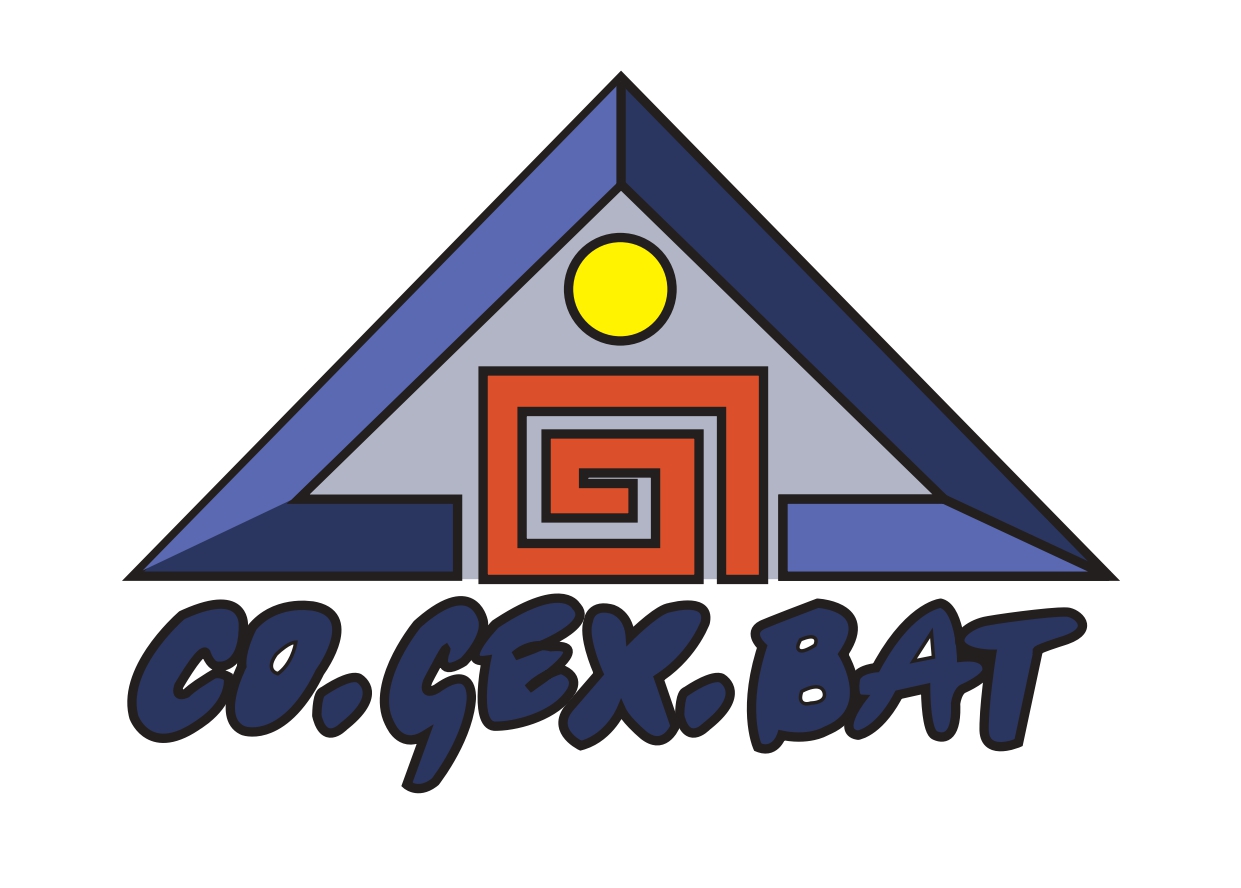 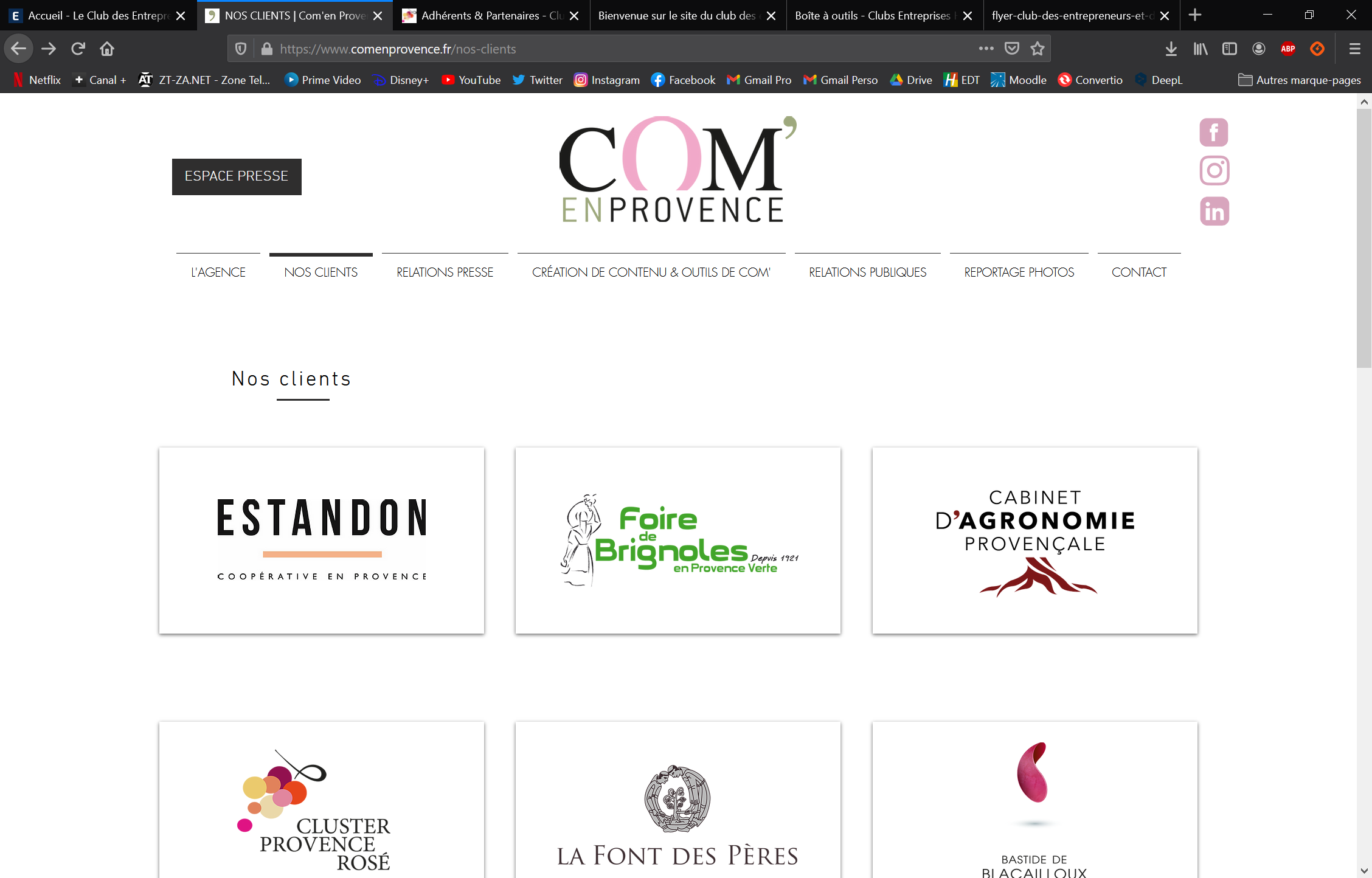 DIAGNOSTIC
Contact
Depuis 1994, CO.GEX.BAT, situé à Brignoles réalise toute votre petite maçonnerie. Spécialisé et certifié dans les diagnostics avant travaux et démolition : Amiante, Plomb, Termites. Nous pouvons réaliser l'ensemble des diagnostics immobiliers obligatoires de votre bien  Aujourd'hui, une équipe de 6 personnes est à votre disposition pour vous écouter, vous conseiller et répondre à vos attentes. La qualité de nos expertises est garantie par notre agrément Qualixpert. Nous intervenons sur le département du Var et les départements limitrophes.
Adresse :
11 RUE DE GRAND DANTELLE
83170 BRIGNOLES
Téléphone :
04 94 72 00 46
Mail :
Jean-françois.lattugoni@wanadoo.fr
Site Web :
https://www.cogexbat-lattugoni.fr/
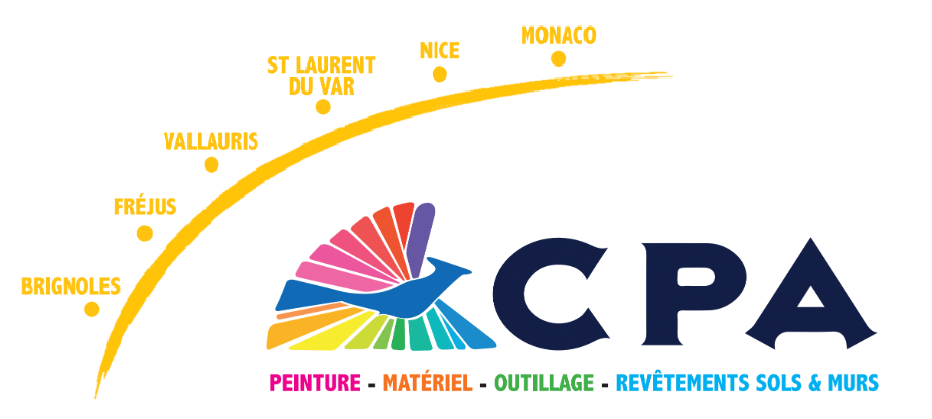 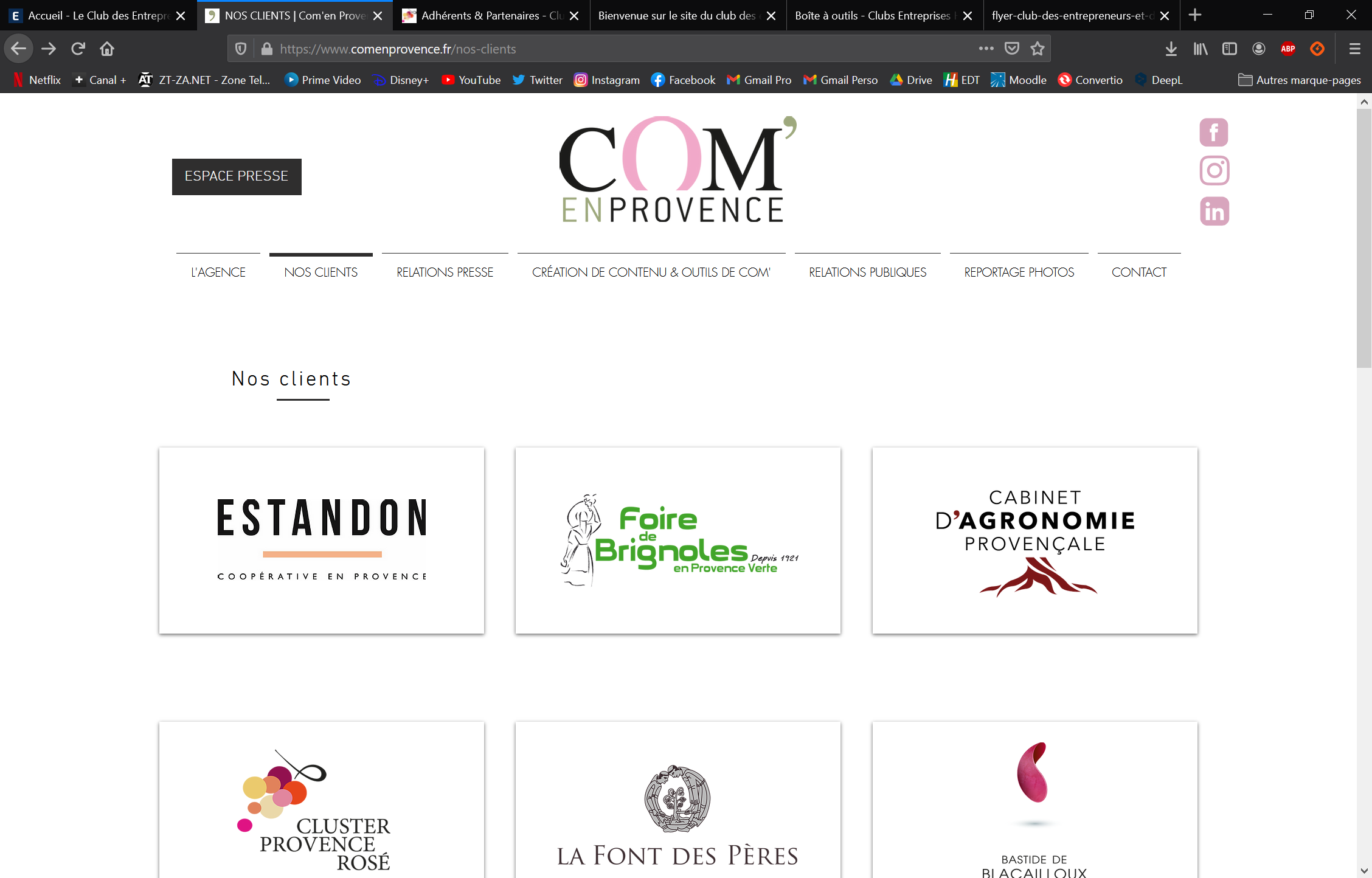 REVÊTEMENTS
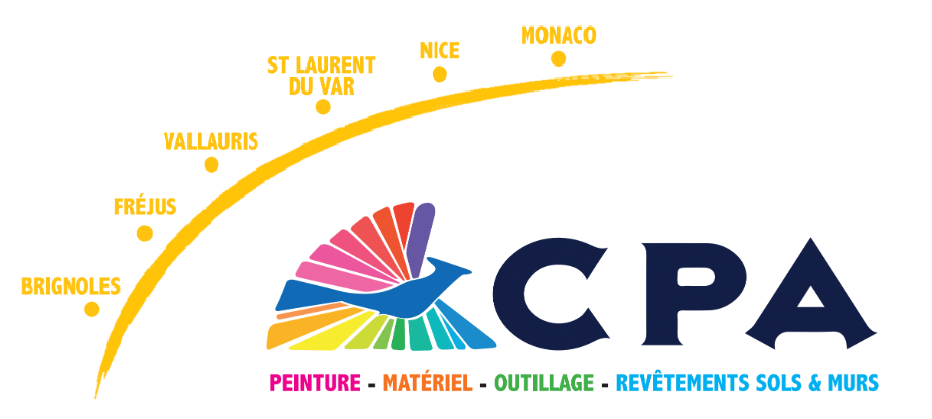 Contact
CPA est une référence dans le commerce de gros dans le monde de la peinture, de la façade, des revêtements de sols et de la décoration fort de ses 6 agences situées de Monaco à Brignoles.  

La société  offre conseils et produits de qualité à ses clients professionnels comme particuliers depuis plus de 20 ans. 

Notre mission ? Faciliter vos travaux ! 
Nos équipes expertes sont à votre disposition pour vous accompagner et vous conseiller.
Adresse :
77 BD BONAVAL
83170 BRIGNOLES
Téléphone :
04 83 66 06 20
Mail :
cpabrignoles@cpa06.fr
Site Web :
www.cpa06.fr/
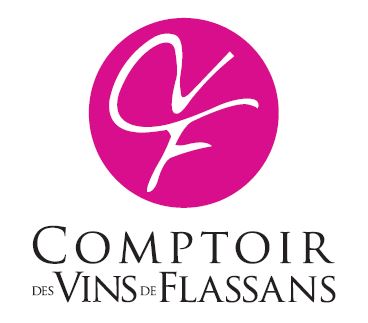 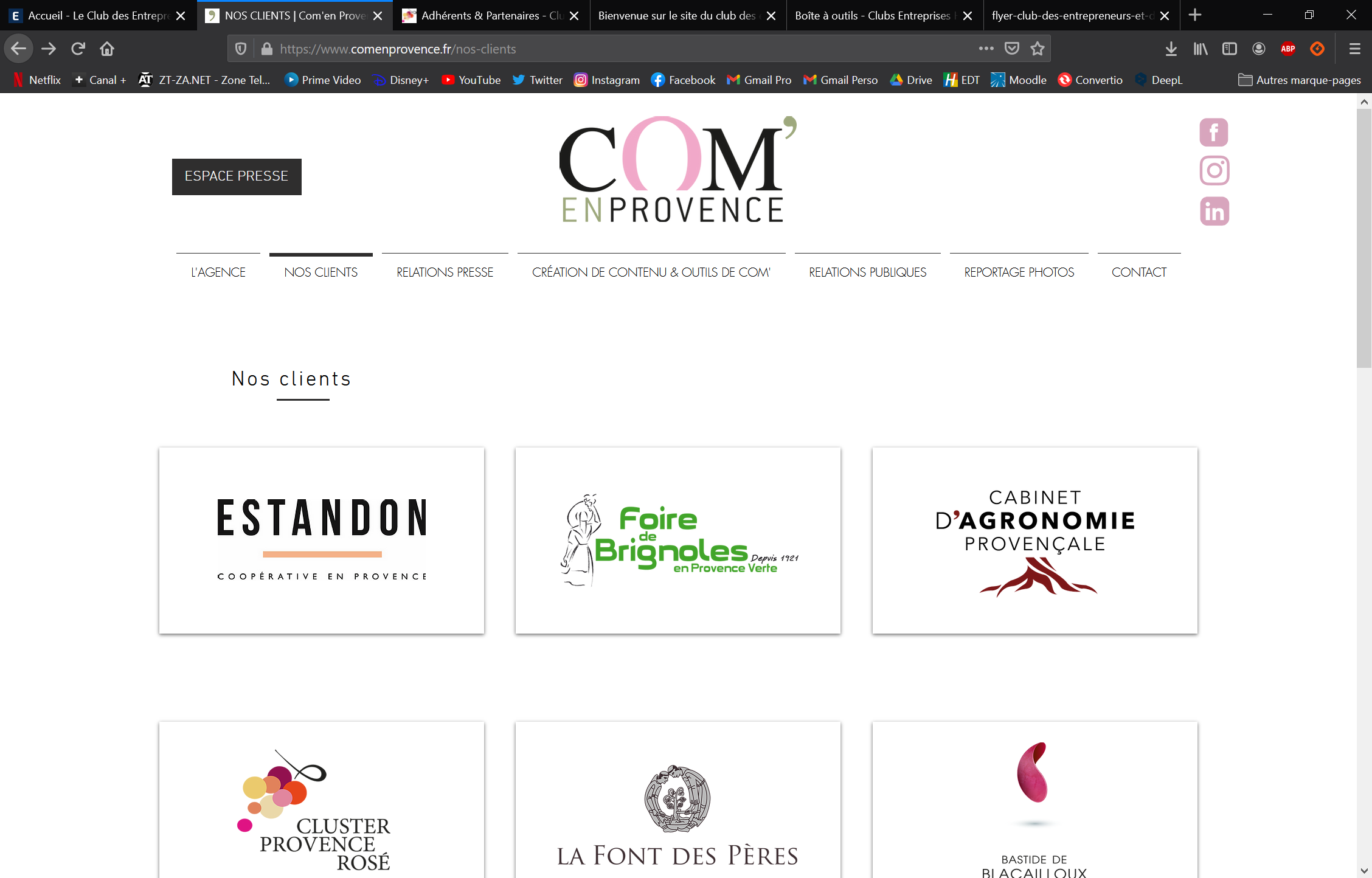 VINS
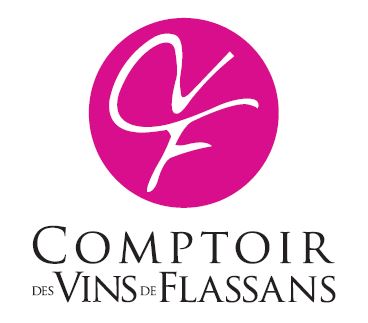 Contact
Avec plus de 180 ans d'expérience, Abeille Assurance est l'un des principaux assureur généraliste au service de 3 millions de clients.

Particuliers et professionnels, sont au cœur de toutes leurs attentions. Ils assurons votre protection, celle de votre famille et de vos biens personnels et professionnels, grâce à une offre de produits et services d’assurance, innovante et digitale qui évolue avec vos besoins.

Entreprise responsable, nous contribuons aussi au financement de l’économie locale. Aviva France est un assureur à votre écoute qui construit l’avenir avec vous.
Adresse :
AV. DU GENERAL DEGAULLE
83340 FLASSANS
Téléphone :
04 94 69 71 01
Mail :
contact@comptoirdesvinsflassans.fr
Site Web :
https://comptoirdesvinsflassans.fr/
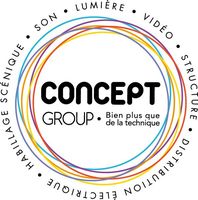 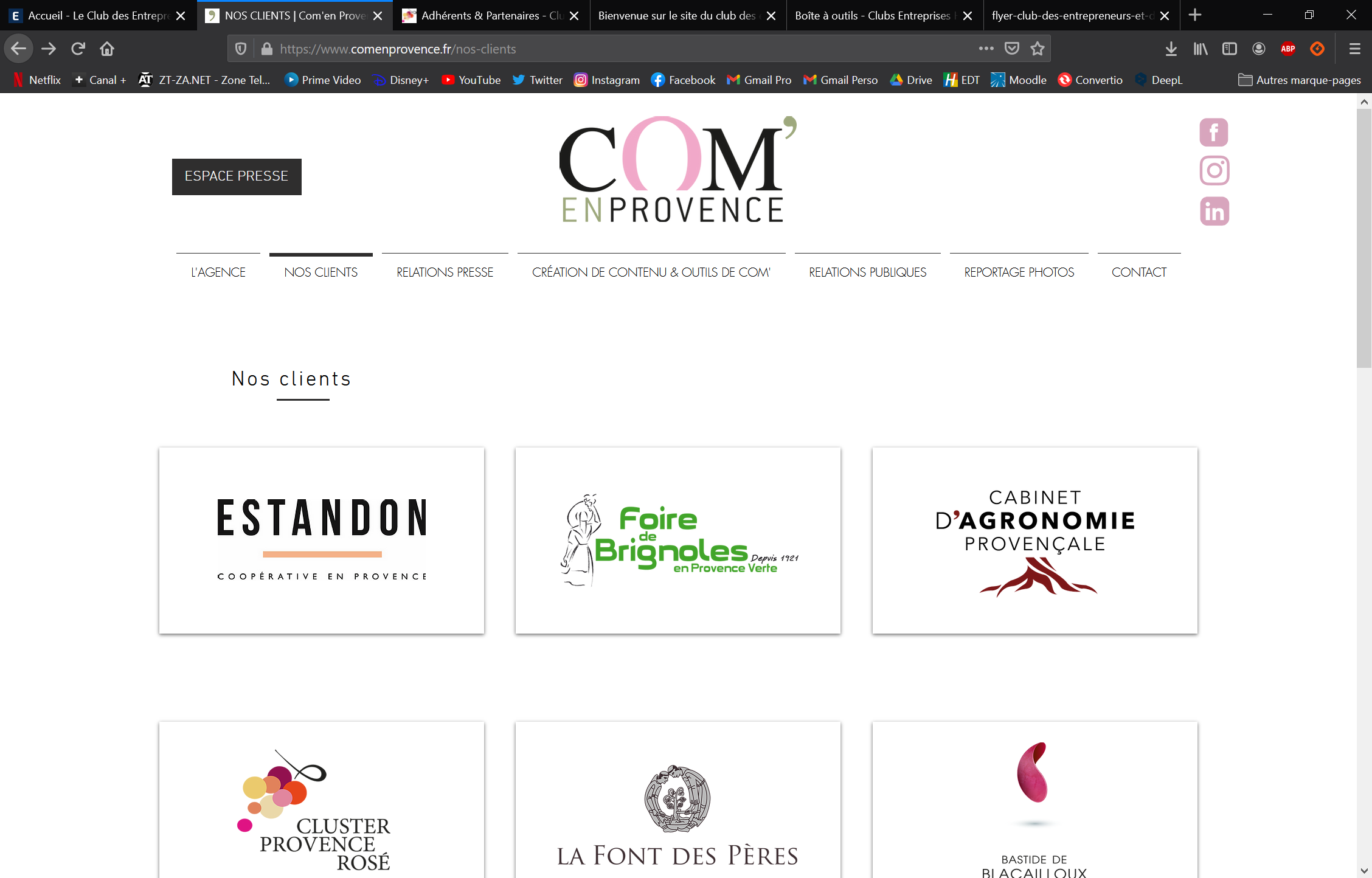 SON ET LUMIÈRE
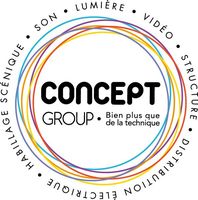 Contact
Implantés dans le Sud de la France, nous intervenons comme prestataire technique dans l'événement et le spectacle vivant ainsi que dans la vente, l'installation et l'équipement de salles de spectacles et lieux divers. 

Nos agences de Bordeaux, Toulouse, Cannes et Brignoles renforcent notre disponibilité géographique tout en proposant un large choix de matériel à la pointe des nouvelles technologies.
Adresse :
PARC D'ACTIVITE NICOPOLIS 
211 RUE DES LAURIERS
83170 BRIGNOLES
Téléphone :
04 94 77 51 40
Mail :
brignoles@concept-group.fr
Site Web :
https://concept-group.fr/
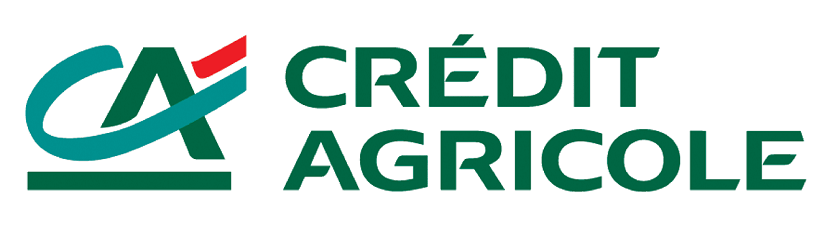 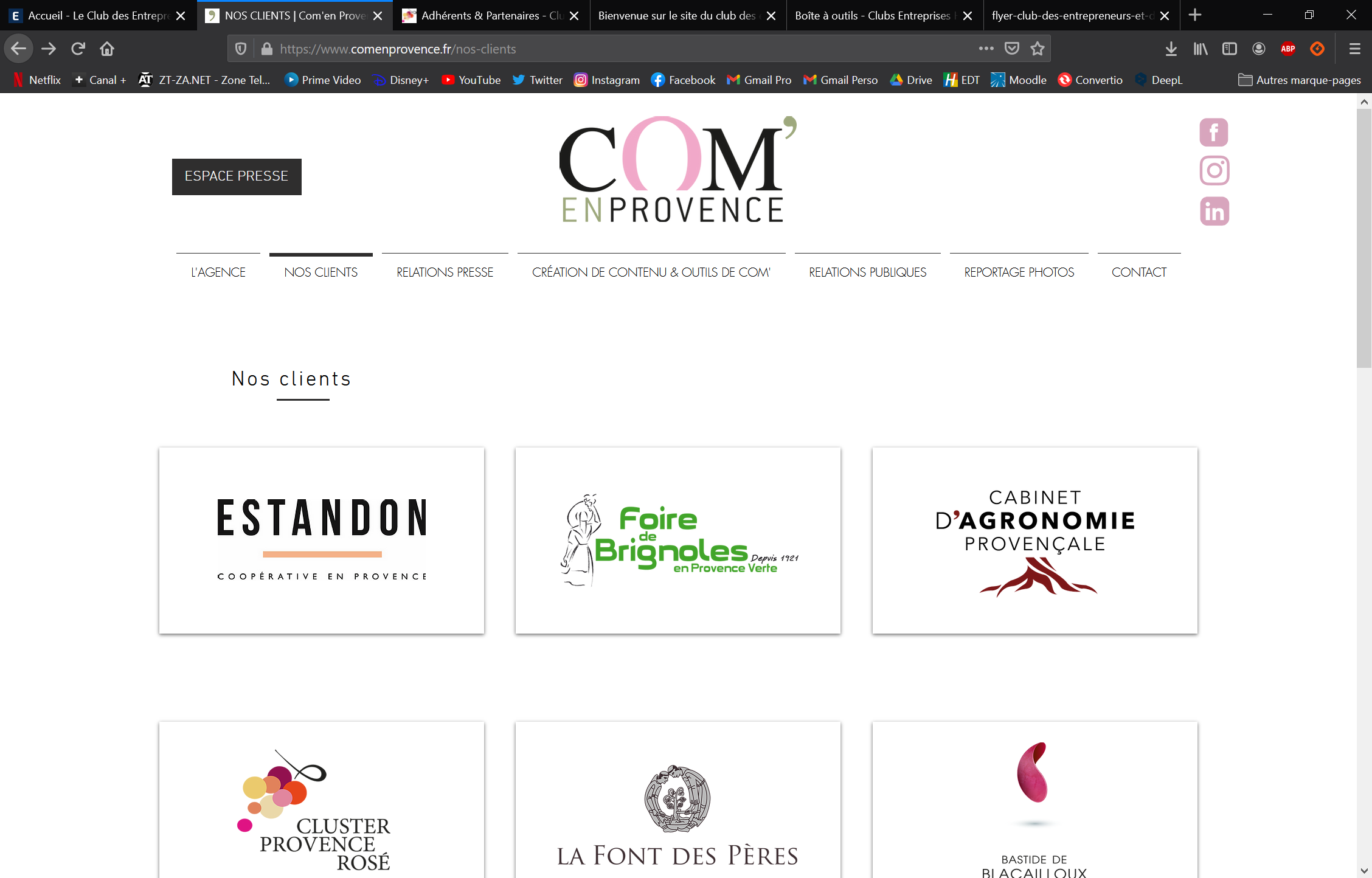 BANQUE
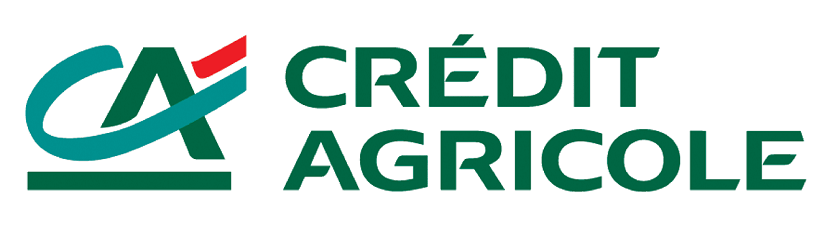 Contact
La finalité du Crédit Agricole c'est d'être le partenaire de confiance de tous ses clients :
Sa solidité et la diversité de ses expertises lui permettent d'accompagner dans la durée chacun de ses clients dans leur quotidien et leurs projets de vie.
Il s'engage à rechercher et protéger les intérêts de ses clients dans tous ses actes. Il les conseille avec transparence, loyauté et pédagogie.
Il s'engage à faire bénéficier tous ses clients des meilleures pratiques technologiques, tout en leur garantissant l'accès à des équipes compétentes, disponibles en proximité, et responsables de l'ensemble de la relation
Adresse :
AVENUE PAUL ARENELES NEGADIS
83002 DRAGUIGNAN
06 11 89 27 26
Téléphone :
Mail :
jean-francois.richardoz@ca-pca.fr
Site Web :
https://www.credit-agricole.fr/
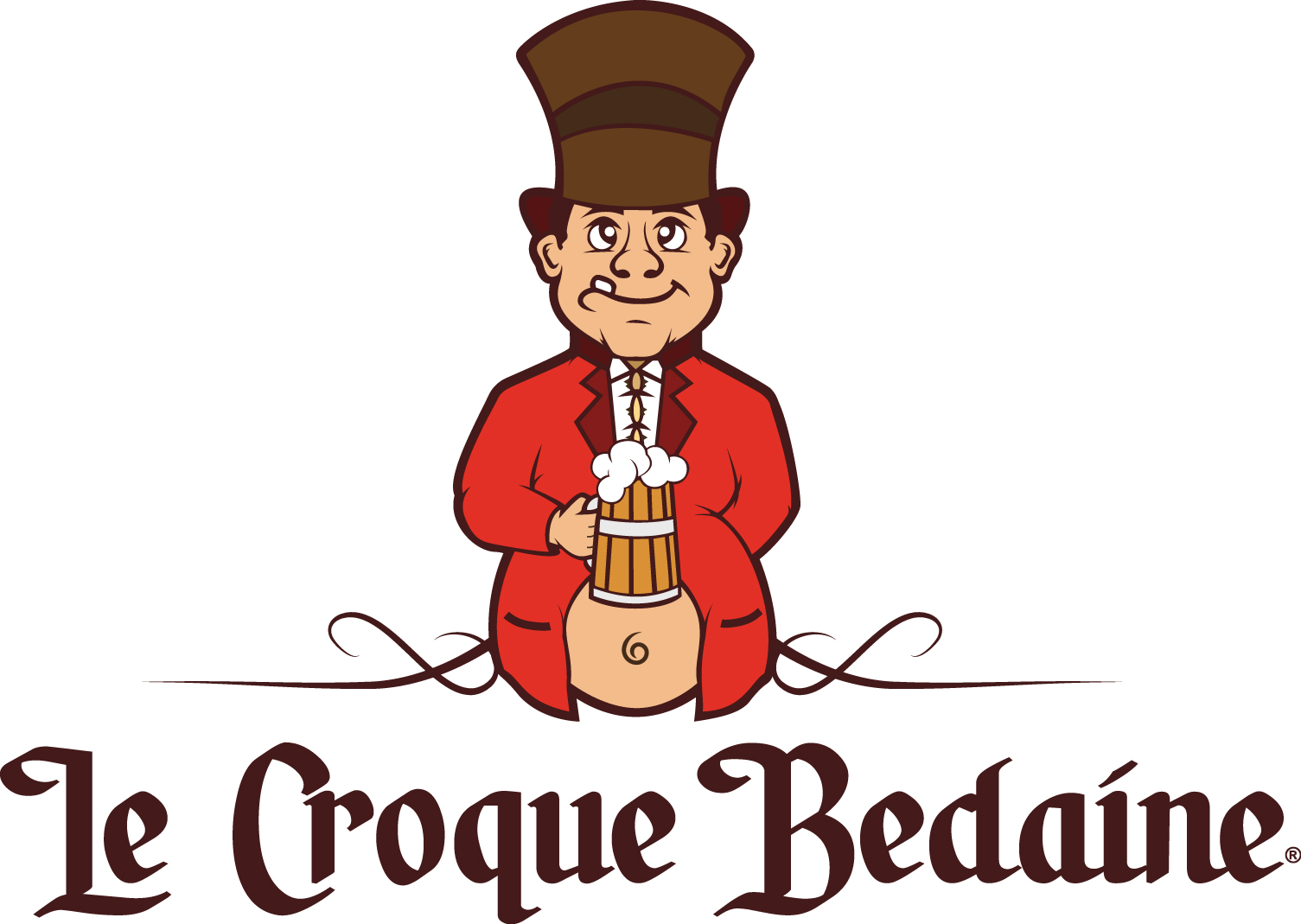 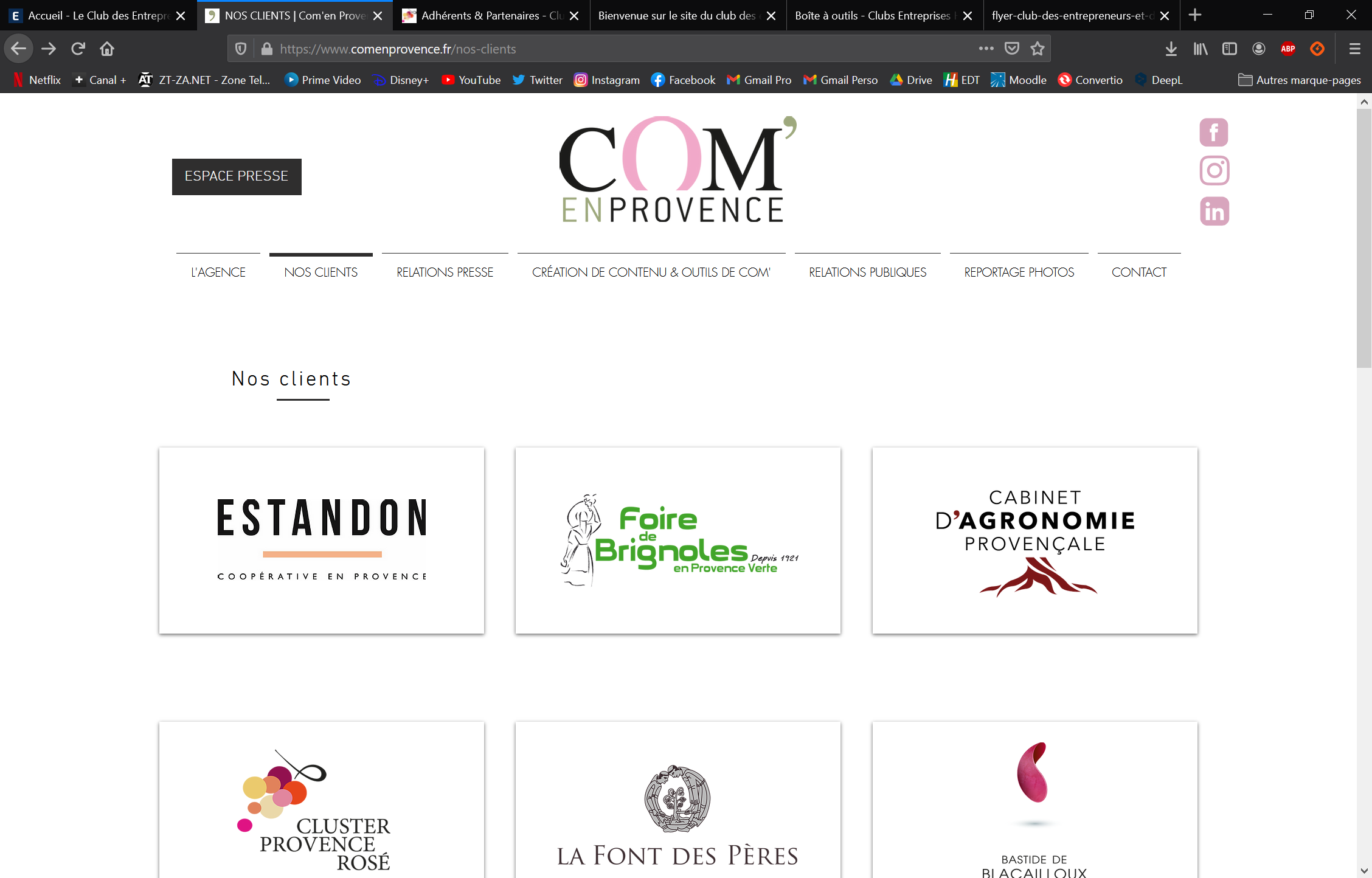 RESTAURATION
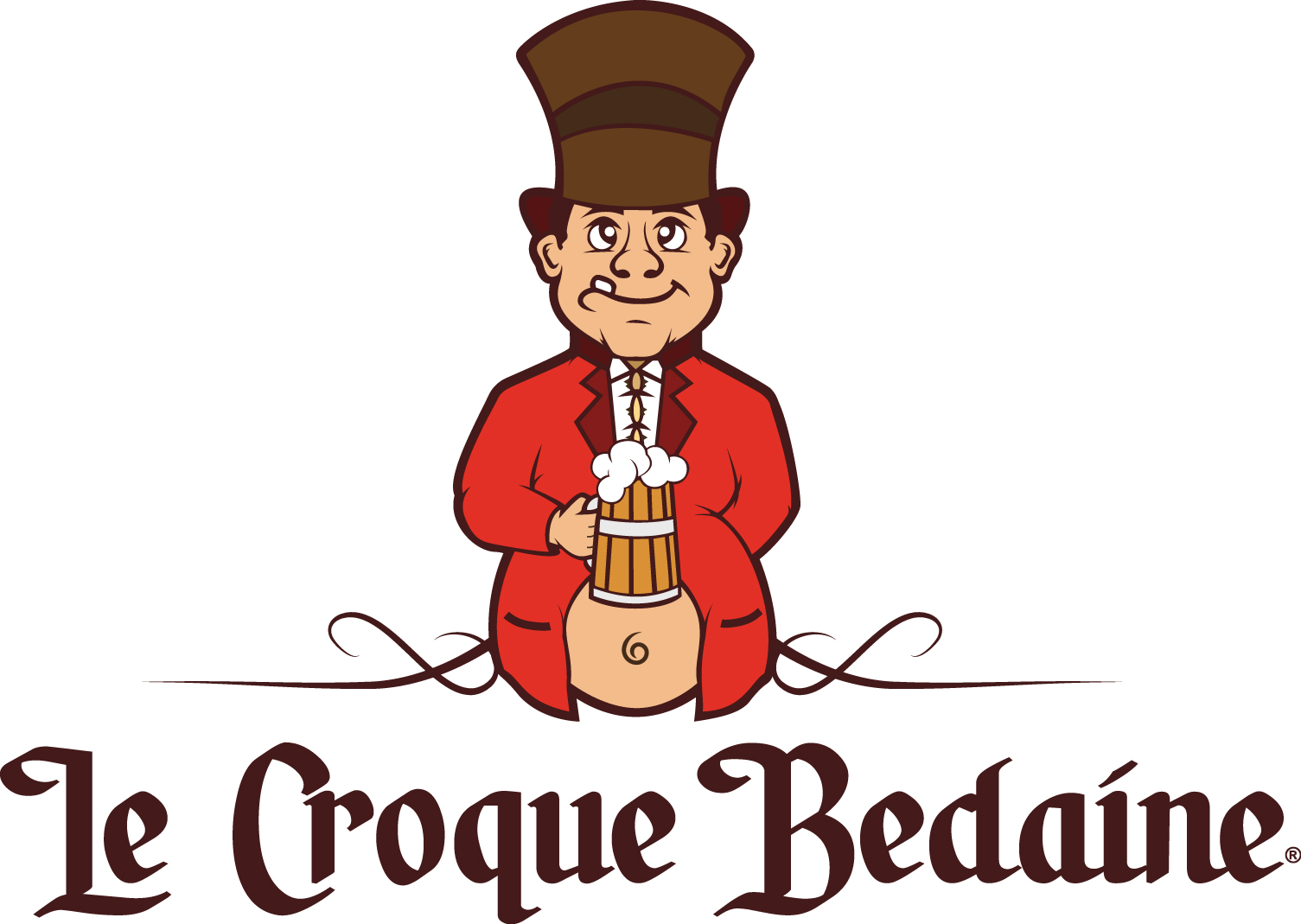 LA PRESSION, NOTRE GRANDE PASSION
Slurfke, Rodenbach Alexander, Fond de cale RyePa, Cornet, Palm Royale… vous ne les connaissez pas ? Pourtant vous pouvez régulièrement les croiser chez nous ! 
La bière est au cœur du concept du Croque Bedaine, c’est pourquoi nous sommes en recherche constante de nouveautés et de perles rares : notre carte est en évolution permanente et se caractérise par sa grande diversité. 
Blondes, blanches, ambrées, brunes, IPA, vieillies en fûts de chêne, non filtrées… il y en a pour tous les goûts !

DE SAVOUREUX CROQUES ÉLABORÉS AVEC DES PRODUITS FRAIS
Nos Croques sont confectionnés avec du pain de boulanger, composé d’une farine dont l’assemblage est secret. 
Si tout le monde connaît la recette traditionnelle à base de jambon blanc et d’emmental, Le Croque Bedaine a choisi de le décliner à l’infini et donne un nom propre à chaque recette. 
Ratatouille, Onglet de bœuf à l’échalote ou encore carbonnade flamande, les possibilités sont infinies.
Contact
Adresse :
Pl. du Palais de Justice, 83170 Brignoles
Téléphone :
04 94 59 25 16
Mail :
brignoles@lecroquebedaine.fr
Site Web :
https://www.lecroquebedaine.fr/
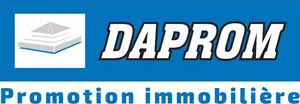 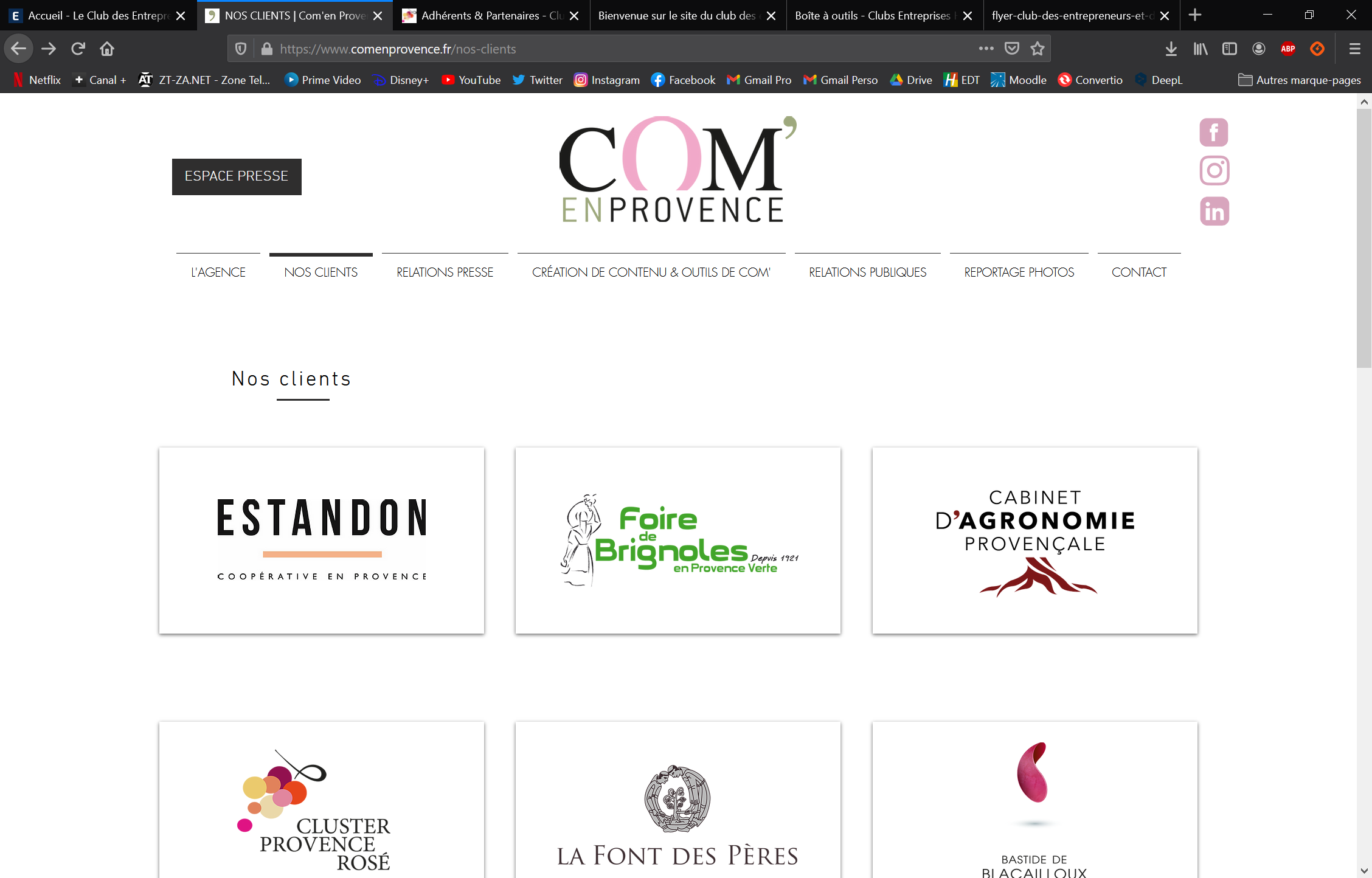 IMMOBILIER
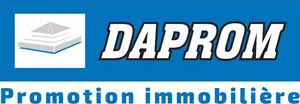 Contact
DAPROM immobilier propose aux particuliers et professionnels de réaliser un achat immobilier en VEFA (vente en état de futur achèvement). 

Nos programmes immobiliers neufs vous permettent d’investir dans un appartement neuf, une villa ou maison neuve, un local commercial dans le département du Var. 

Chaque logement proposé en centre Var se situe à proximité du bord de mer et des villes de Toulon, Six Fours, Hyères, Sainte Maxime, Saint-Tropez, Cogolin ou encore Fréjus.
Adresse :
ZA LA LAUVE MIGRANON
83790 PIGNIANS
Téléphone :
04 83 69 20 86
Mail :
contact@daprom-immobilier.fr
Site Web :
https://www.daprom-immobilier.fr/
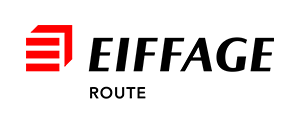 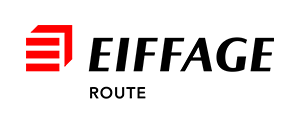 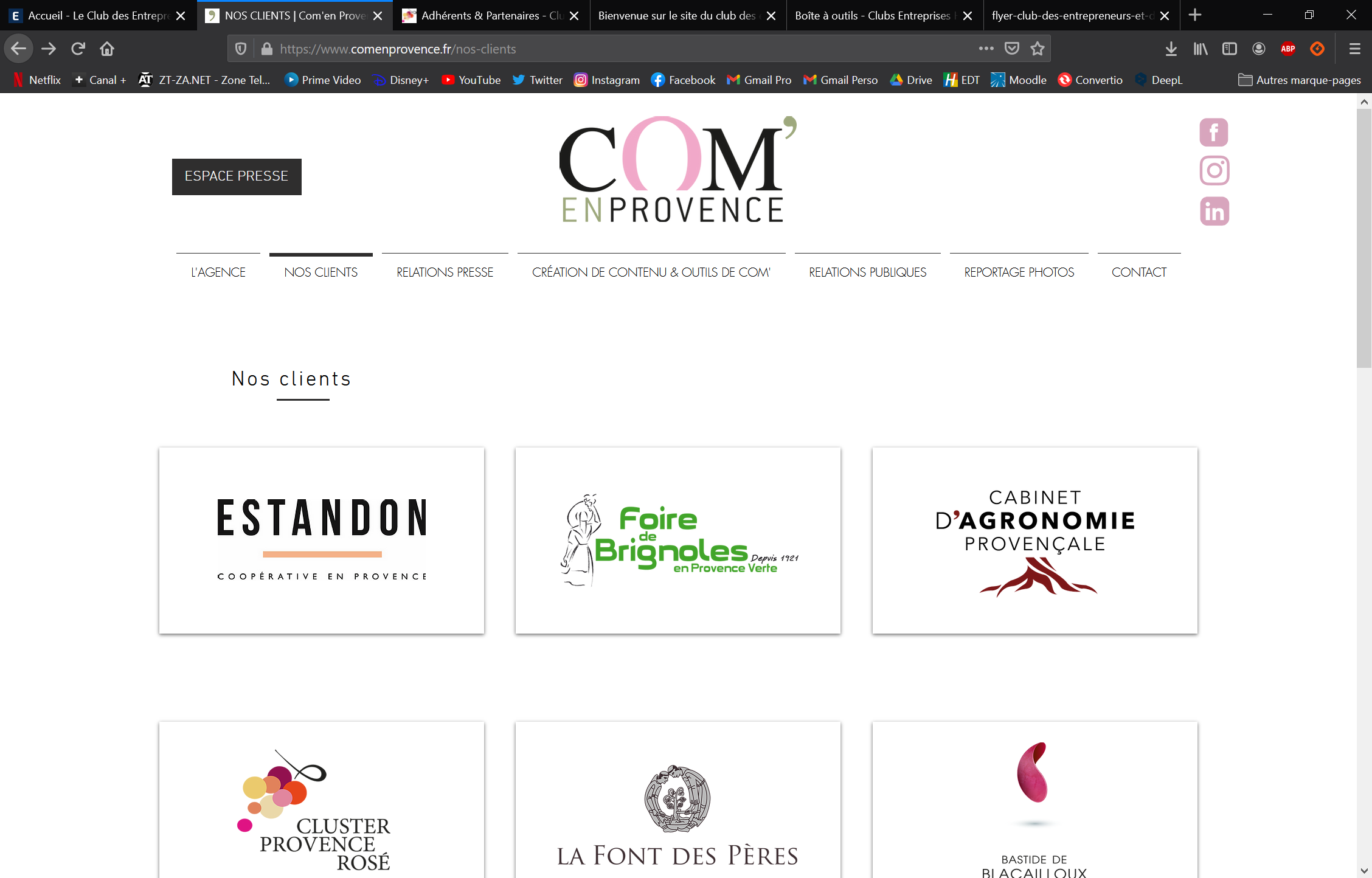 BTP
Contact
Avec plus de 100 000 chantiers en 2020 en France et à l’international, Eiffage est l’un des leaders européens du BTP et des concessions. Les 72 000 collaborateurs de notre Groupe exercent leur activité à travers les métiers de la construction, de l’immobilier, de l'aménagement, du génie civil, du métal, de la route, de l’énergie systèmes et des concessions. 

Leur ambition est de construire un avenir à taille humaine en faisant émerger la ville durable, en reliant les territoires et en mettant en œuvre des solutions et des services toujours plus innovants pour répondre aux besoins des populations, au plus près des territoires.
Adresse :
ETABLISSEMENT CÔTE D'AZUR AGENCE DE BRIGNOLES 
ZI CONSACS - 138 RUE ST JEAN
83170 BRIGNOLES
06 12 51 98 20
Téléphone :
Mail :
jerome.dussauze@eiffage.com
Site Web :
https://www.eiffage.com/
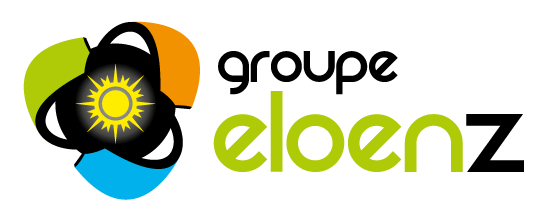 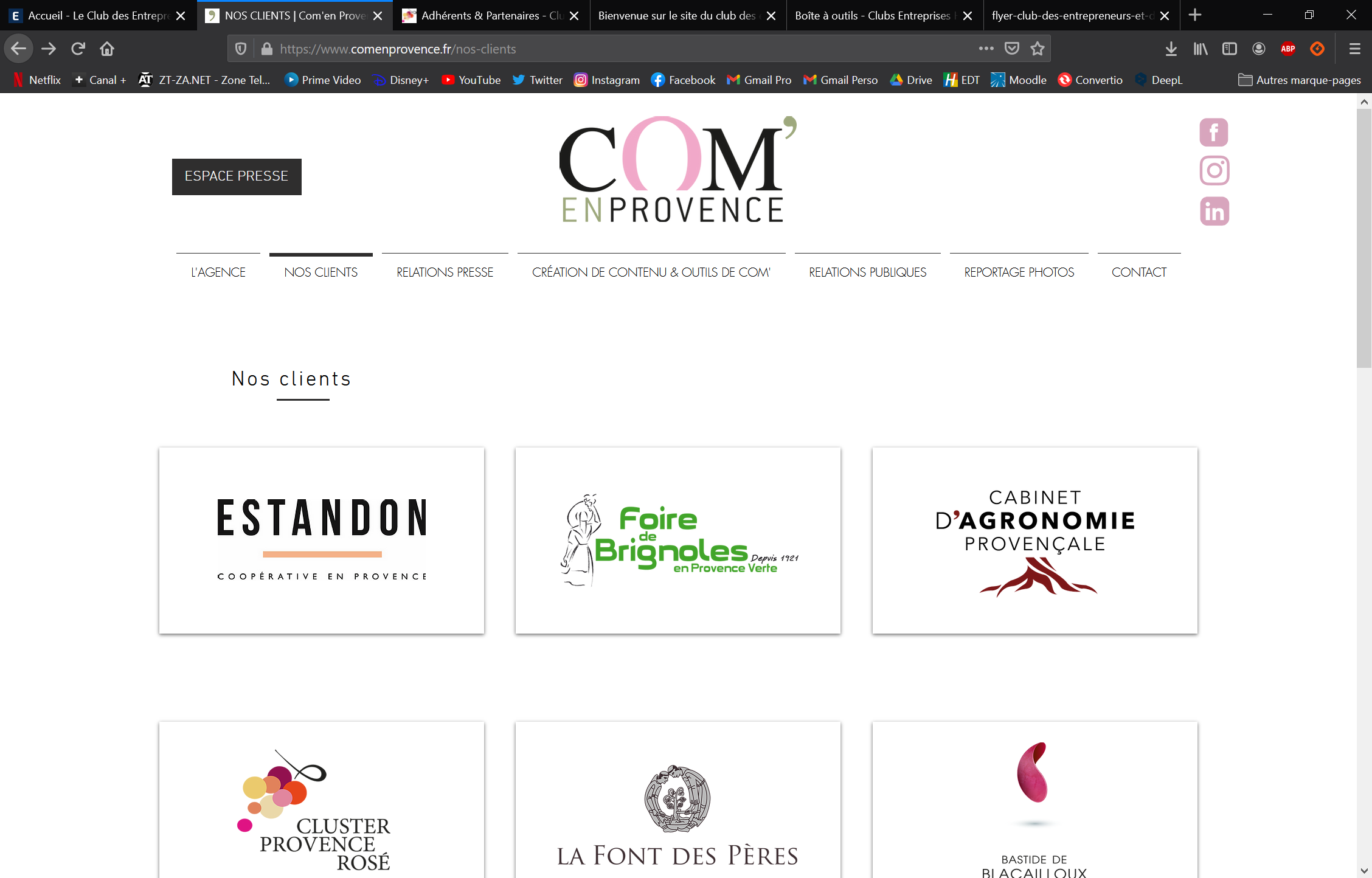 BTP
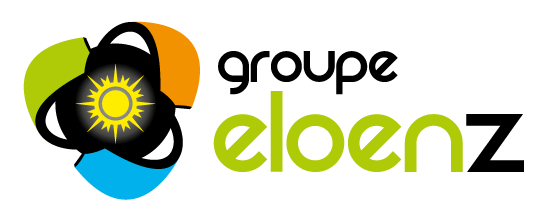 Contact
Spécialisée en travaux électriques, l’entreprise ELOENZ réalise également les travaux de climatisation - Pompe à chaleur, Automatisme, Vidéosurveillance, Antenne, Alarme et Domotique.

Situés à BRIGNOLES, nous intervenons principalement dans le Var et les départements limitrophes auprès d’une clientèle variée : Particuliers, Professionnels, Collectivités
Adresse :
QUARTIER LE PRE DE Pâques
83170 BRIGNOLES
Téléphone :
04 89 11 33 31
Mail :
contact@eloenz.com
Site Web :
http://www.eloenz.com/
https://www.energitec.fr/
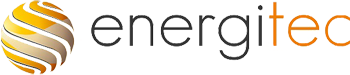 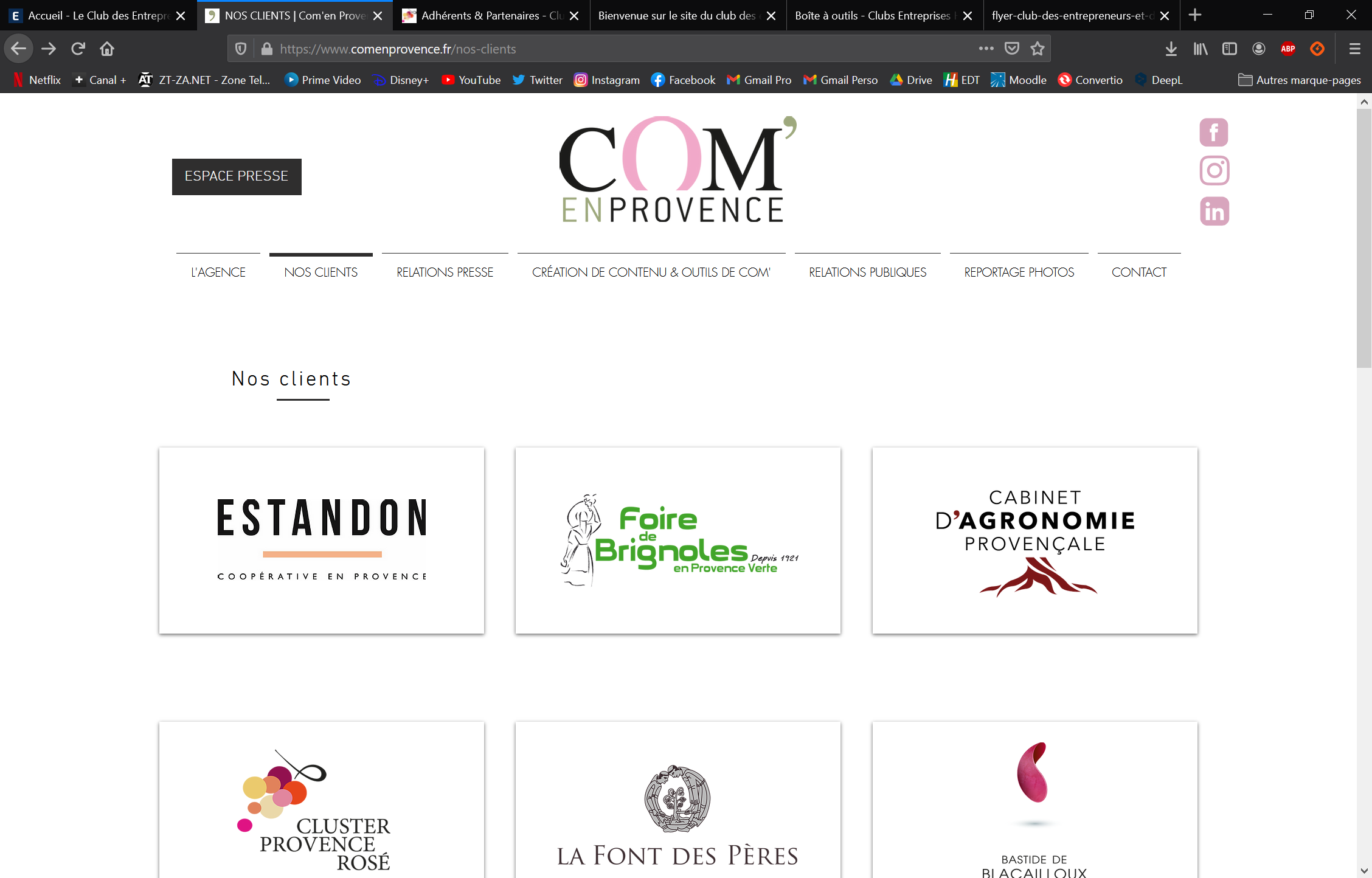 ELECTRICITE
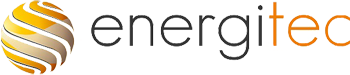 Contact
Depuis sa création en 2008, ENERGITEC a développé son activité électricité courants forts et courants faibles essentiellement dans les secteurs industriel et tertiaire.

Acteur dans l’ingénierie électrique depuis la conception jusqu’à la maintenance des installations, elle intervient auprès de clients publics et privés.

La société continue à se développer par la mise en œuvre de méthodes rigoureuses, en apportant à ses clients des solutions techniques innovantes, adaptées, pérennes et compétitives dans une démarche Qualité et Environnementale intégrée.
Adresse :
260 RUE LAVOISIER
BP 10524 ZI LA FARLEDE
83078TOULON CEDEX 9
Téléphone :
04 94 98 52 41
Mail :
contact@energitec.fr
Site Web :
https://www.energitec.fr/
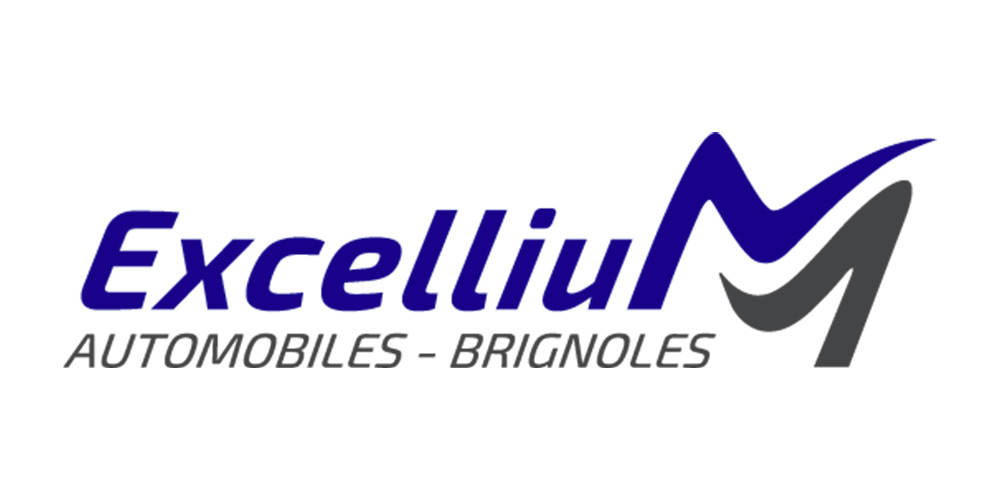 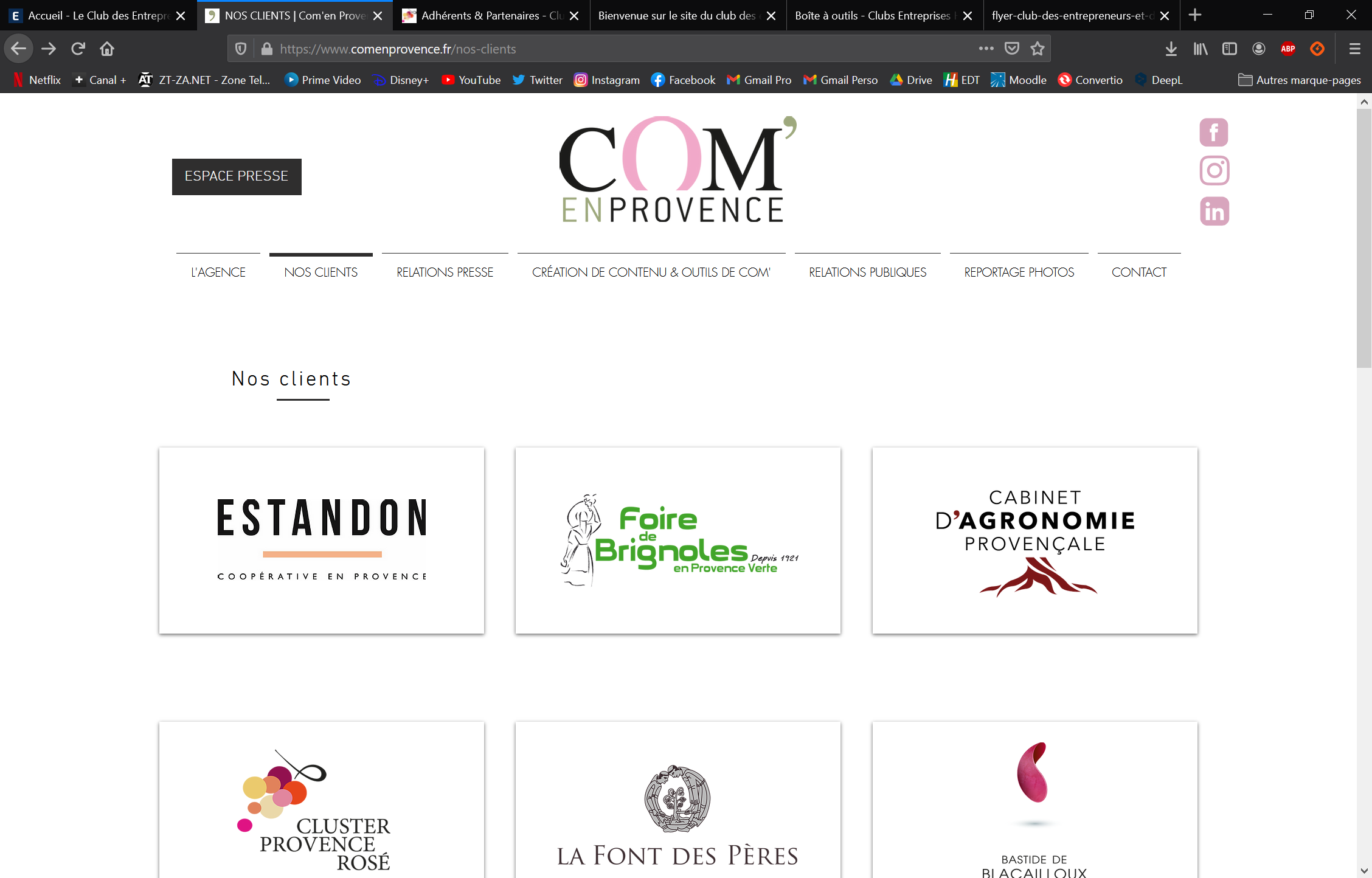 AUTOMOBILE
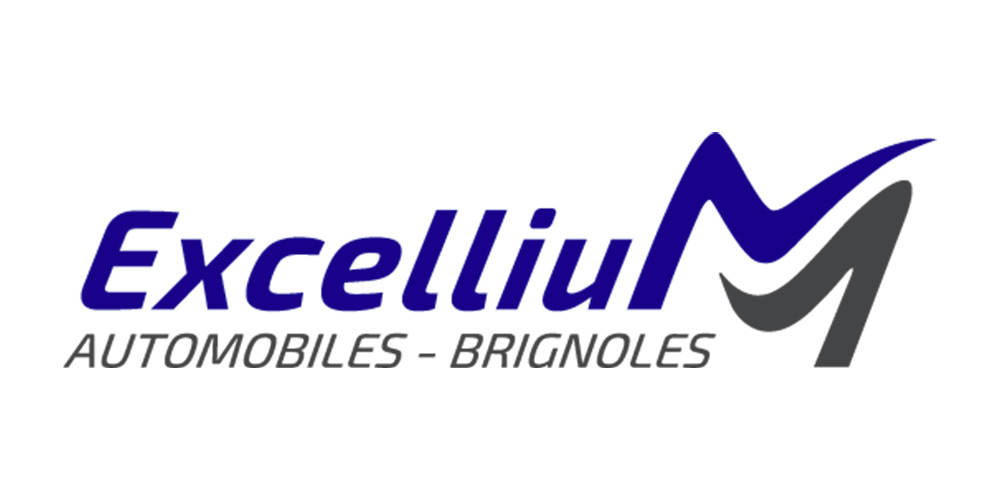 Contact
Votre concessionnaire EXCELLIUM AUTOMOBILES à Brignoles, spécialisé dans les marques Volkswagen, Seat, Skoda et Volkswagen véhicules utilitaires, vous propose de nombreux véhicules neufs et d’occasion à voir dans notre showroom.
Dans le hall d’exposition, vous trouverez de nombreux modèles :• Volkswagen T-Roc, Volkswagen Tiguan, Volkswagen Golf, Skoda Fabia …• Notre service après-vente,• Notre comptoir pièces détachées ainsi que notre vitrine d’accessoires.

Sur notre parc, vous découvrirez également nos véhicules d’occasion toutes marques. Votre concessionnaire Volkswagen – Seat – Skoda vous garantit un choix intéressant de véhicules d’occasion, de qualité et à des prix attractifs.
Adresse :
RN7
83170 BRIGNOLES
Téléphone :
06 08 07 21 89
Mail :
direction@excelliumauto.com
Site Web :
https://www.excellium-auto.fr/
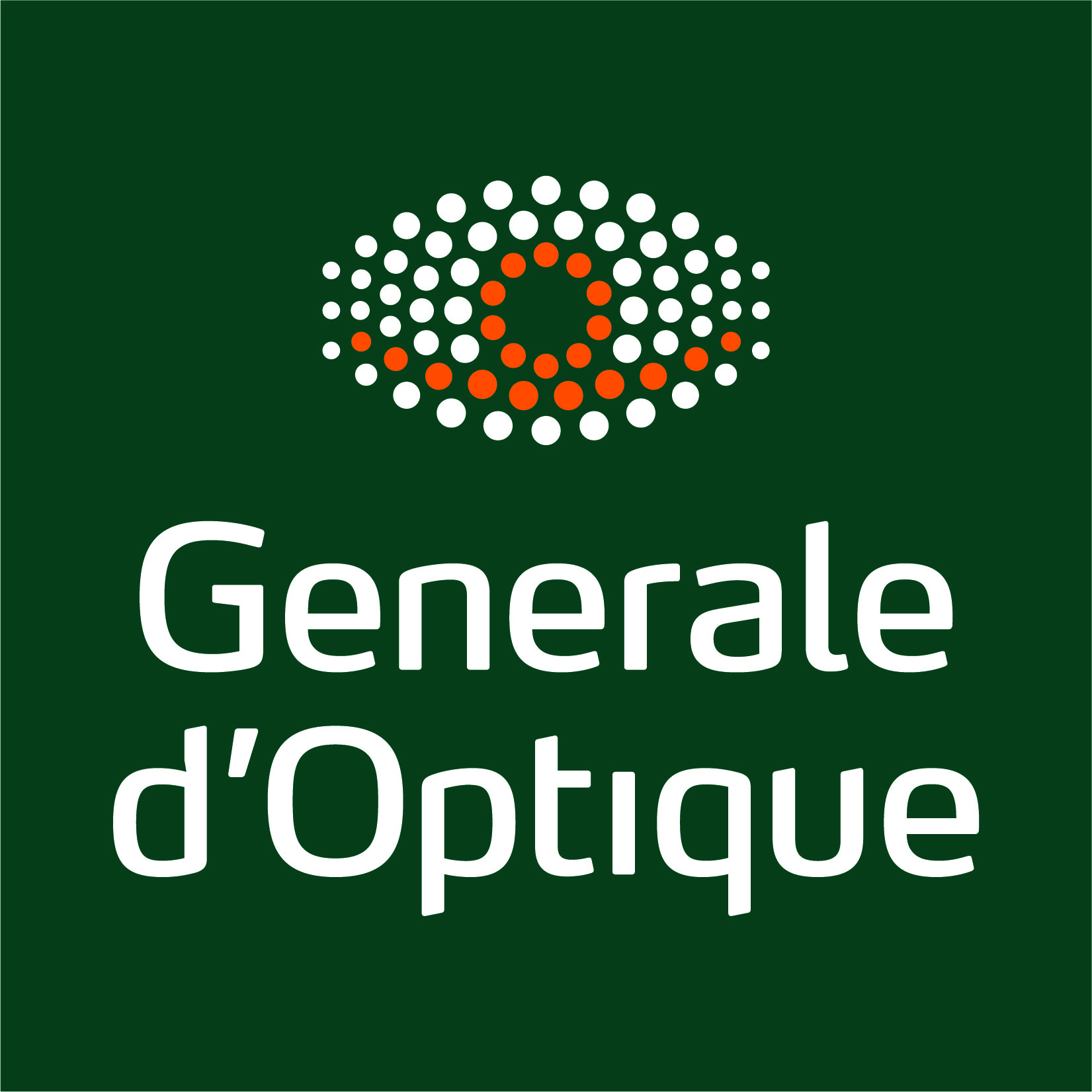 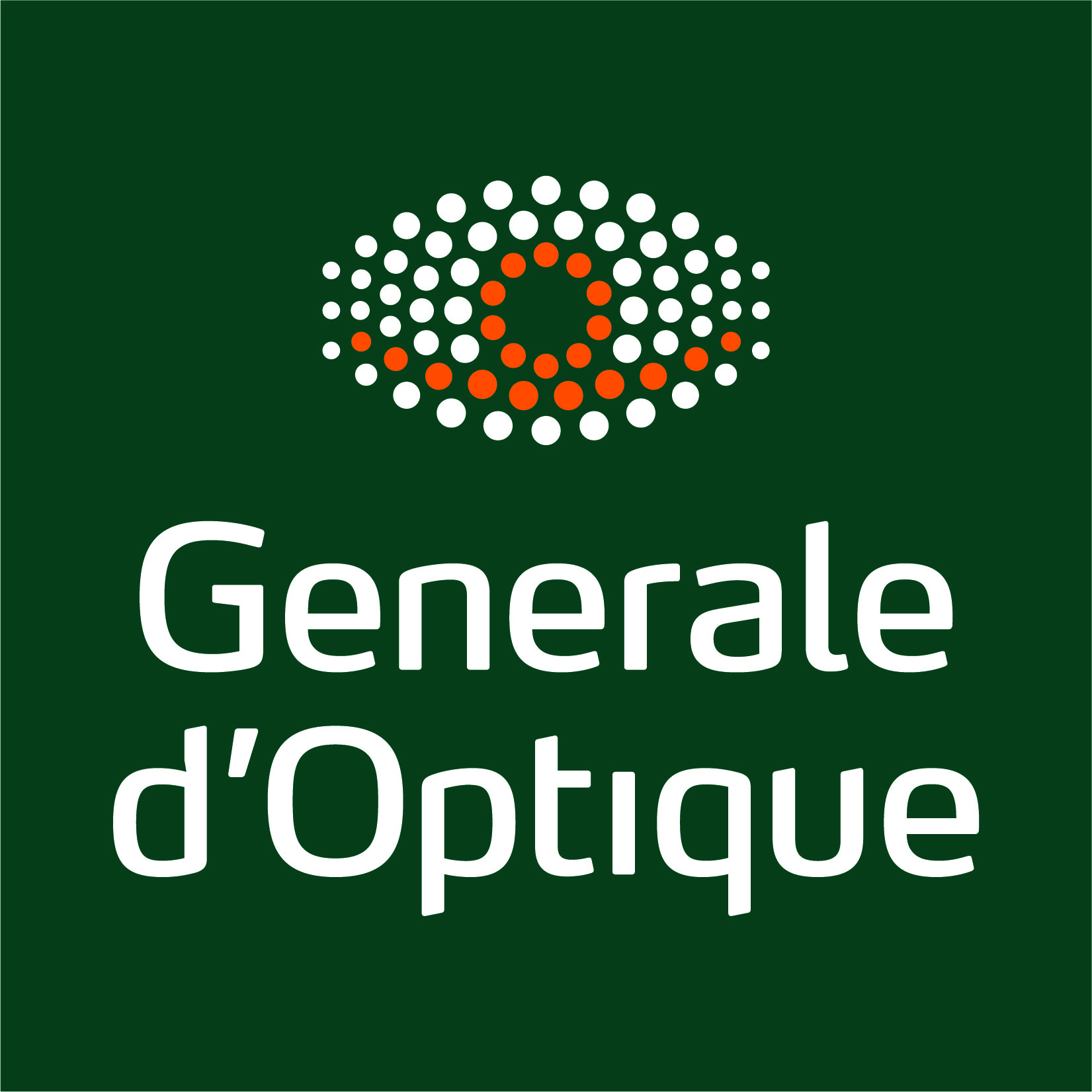 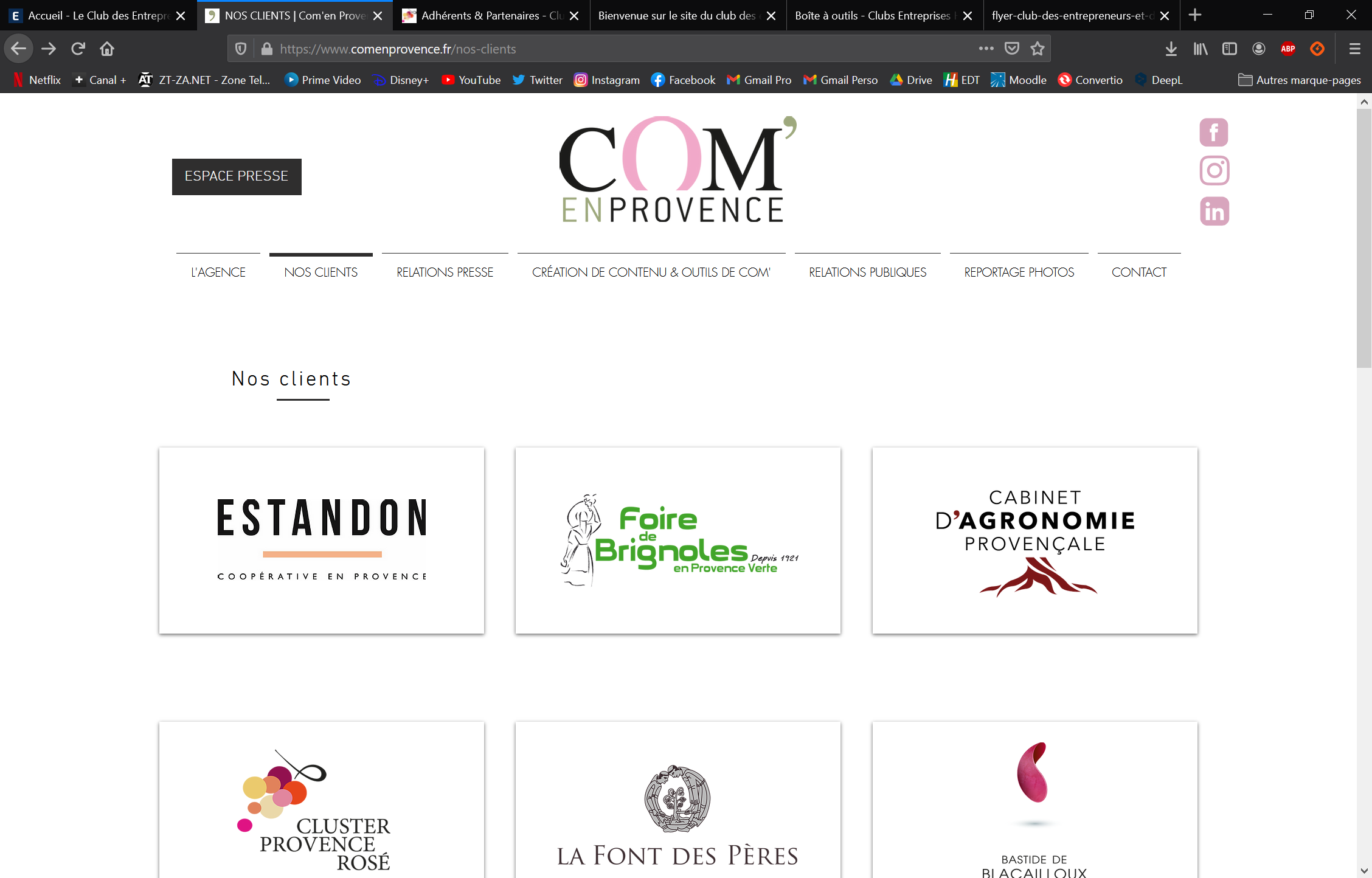 OPTICIEN
Contact
Un service optimal vous sera proposé par votre Opticien BRIGNOLES Générale d'Optique. Une gamme dédiée à chaque profil est disponible chez votre opticien : femme, homme, enfant, nous pouvons adapter chaque paire de lunettes car chacun est unique.Nos opticiens du magasin de Brignoles s'engagent à vous donner des explications claires et détaillées à propos de vos lunettes de soleil, lentilles de contact et lunettes de vue.Votre Opticien BRIGNOLES Générale d'Optique peut aussi vous renseigner sur vos différents droits liés à votre sécurité sociale ou votre mutuelle.
Adresse :
446 Av du Dr GIUSTINIANI
83170 BRIGNOLES
Téléphone :
06 44 25 90 11
marclenoble@hotmail.fr
Mail :
Site Web :
https://www.generale-optique.com
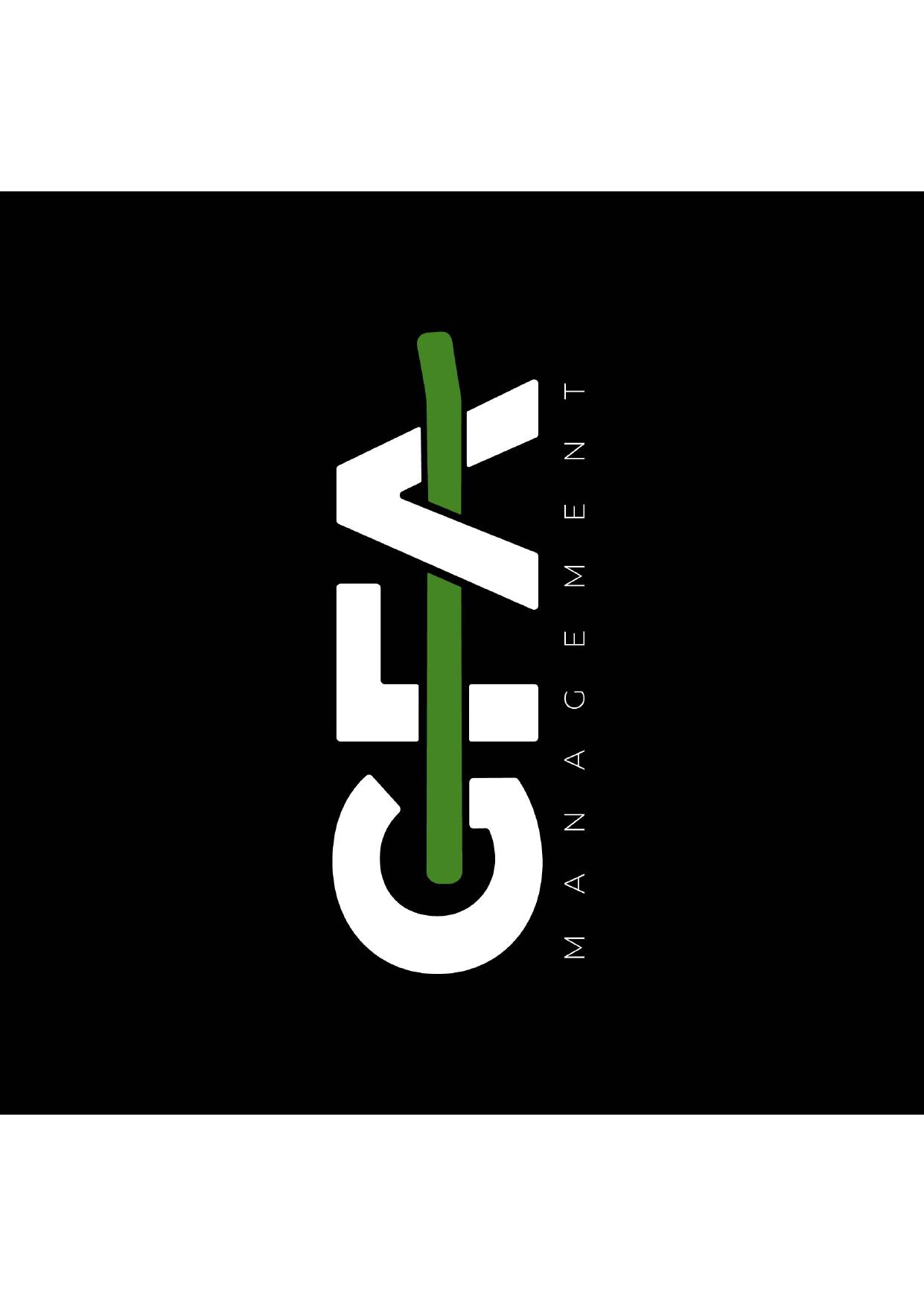 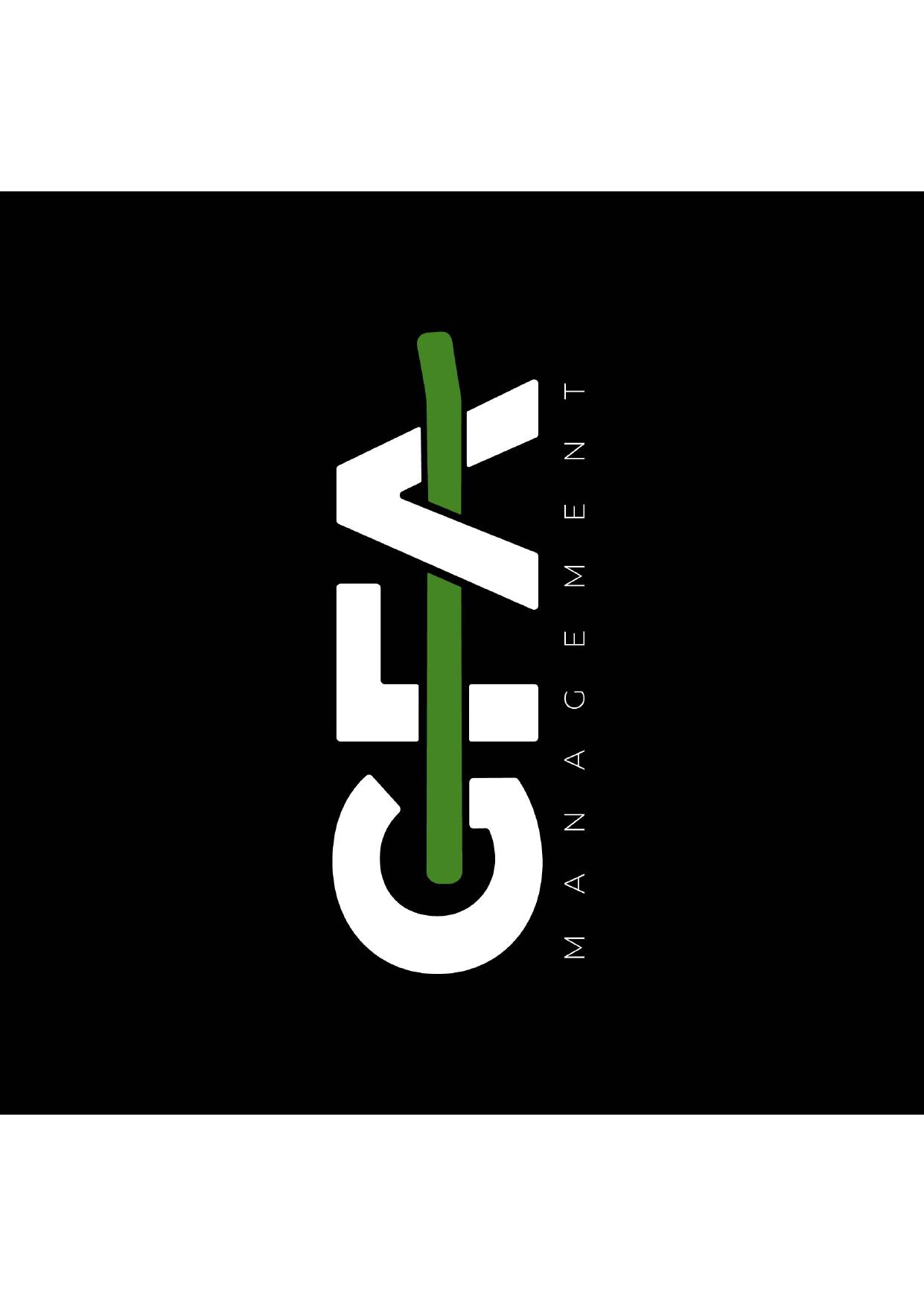 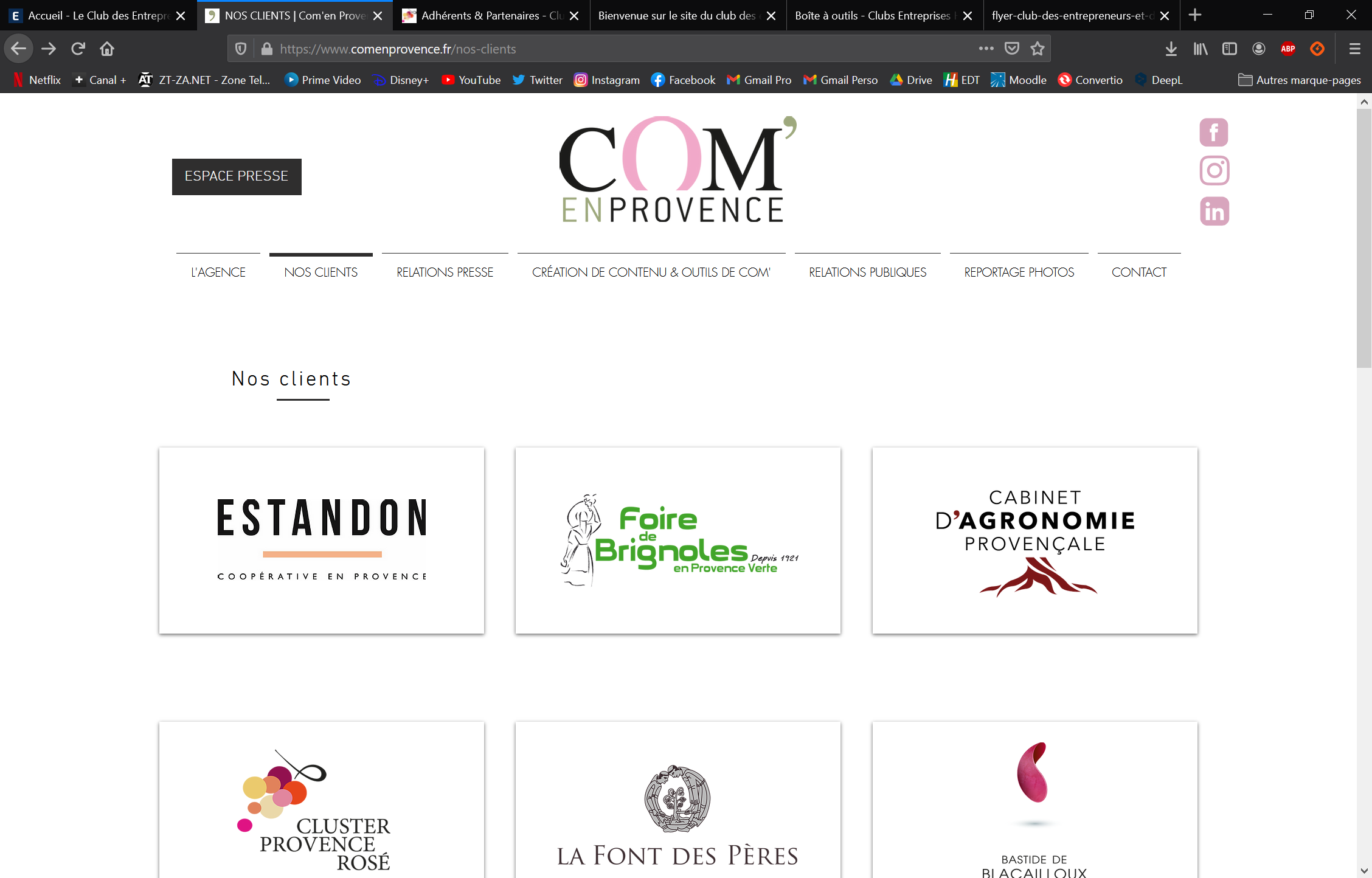 IMMOBILIER
Contact
Toujours au contact de ses clients, sans cesse à la recherche de nouveaux sites, GFA Management et ses partenaires réalisent aussi des opérations de marchand de biens.

      Sur un plan commercial au travers de baux à construction, baux commerciaux et baux professionnels.
      La location habitation "vide" ou "meublée" fait aussi partie des activités du groupe,
      Les lotissements qui consiste à, acheter des parcelles de terrains de grande contenance, Créer, Aménager, Arborer un ensemble de terrains à bâtir destiné à la commercialisation.

Aujourd'hui, convaincu d'un marché de plus en plus complexe, la structure a décidé de renforcer ses investissements dans le domaine de la location habitation.
Adresse :
GFA MANAGEMENT
1353 CHEMIN DE LA CELLE
83170 BRIGNOLES
06 08 41 02 41
Téléphone :
Mail :
auricfabien@orange.fr
Site Web :
https://www.gfa-management.fr/
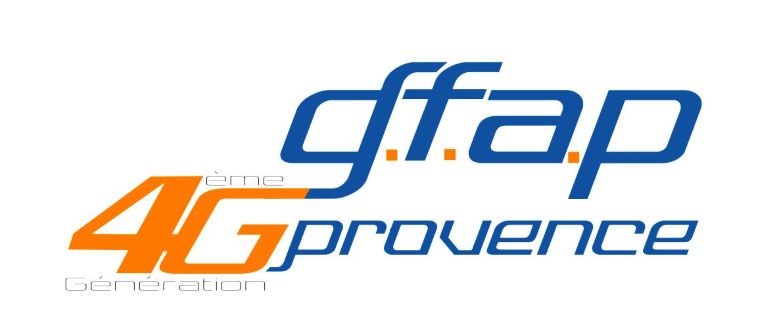 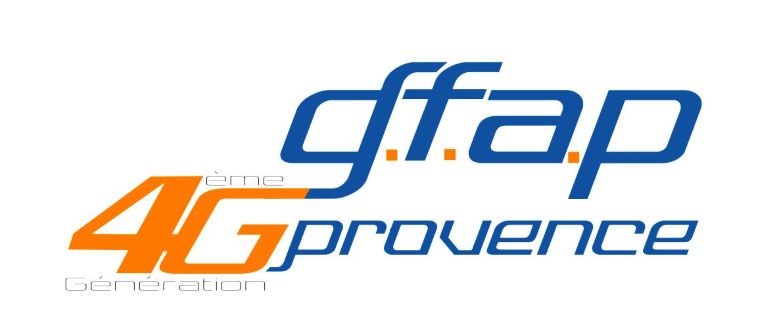 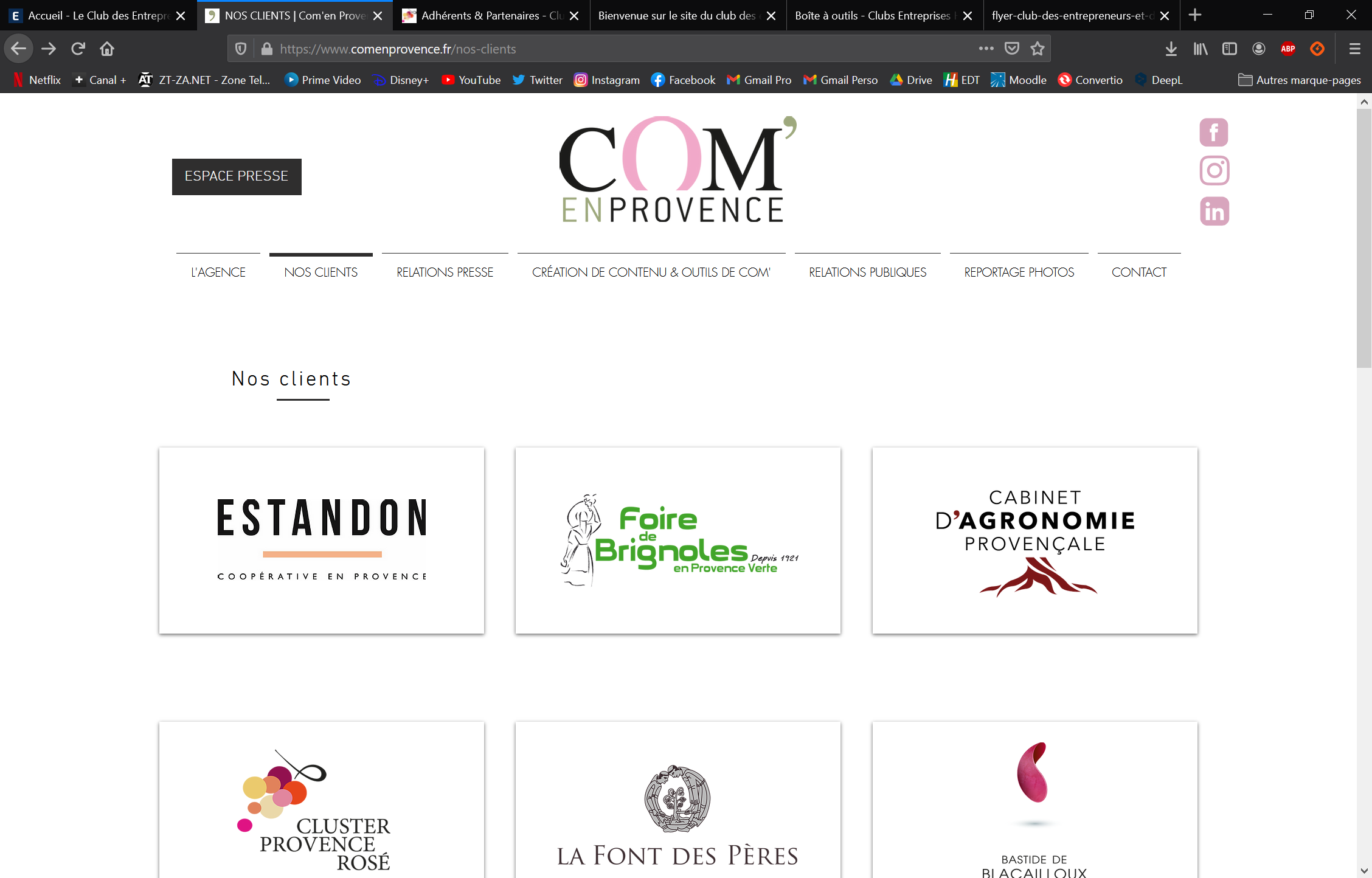 PEINTURE
Contact
GFAP Provence est spécialisée dans tous types de travaux de peinture intérieure et extérieure, que ce soit pour la décoration ou la rénovation. 

Elle dispose d'une équipe de professionnels qualifiés et expérimentés, qui utilisent des peintures de qualité pour garantir un résultat optimal. 

GFAP Provence est reconnue pour son sérieux, sa ponctualité et sa rapidité d'exécution.
Adresse :
1087 ROUTE DU VAL
83170 BRIGNOLES
Téléphone :
04 89 67 80 69
Mail :
contact@gfap.fr
Site Web :
/
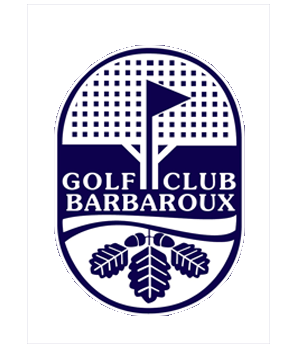 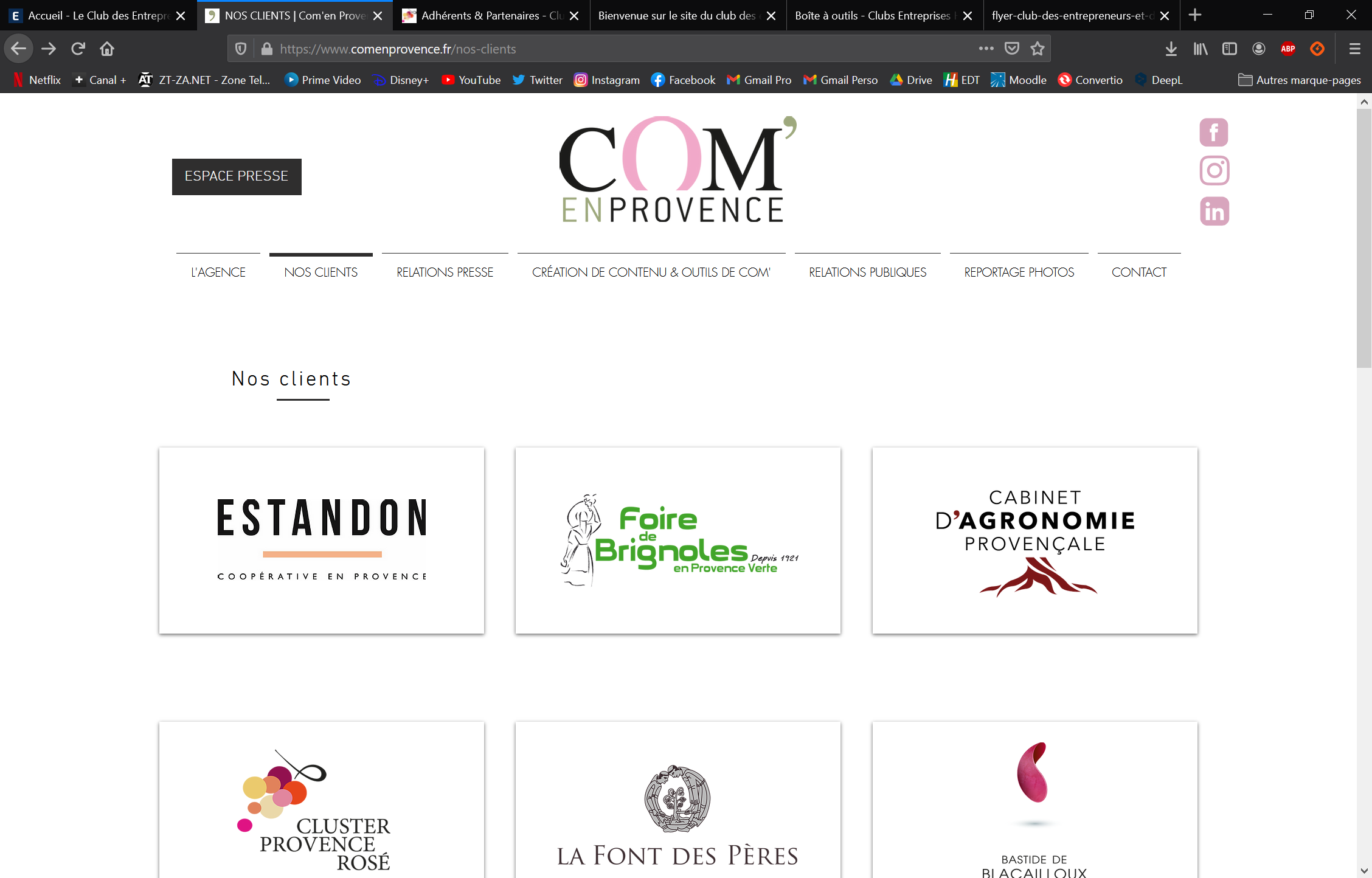 ACTIVITE
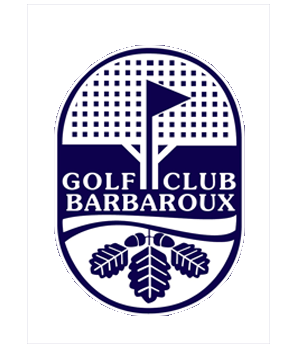 Contact
Au cœur de la Provence, à deux pas de la Côte d’Azur, dans un fabuleux paysage boisé de 87 hectares, venez découvrir l’un des plus prestigieux parcours européens.
Le golf de BARBAROUX a également : 
Un hôtel de 52 chambres avec piscine, tennis et terrain de pétanque
Un spa espace bien être et une salle de fitness 
Un restaurant traditionnel « Les Terrasses du Golf » ouvert tous 
Une brasserie (ouvert tous les midis de 12h00 à 14h30).
Une structure séminaires et congrès jusqu’à 200 personnes.
Un golf de 18 trous de classe internationale (architectesPete et Pb Dye) et ses structures d’entraînement.
Adresse :
SAS GRAND RESSORT FRANCE
83170 BRIGNOLES
Téléphone :
04 94 69 63 63
Mail :
caternet@barbaroux.com
Site Web :
http://www.barbaroux.com/fr/
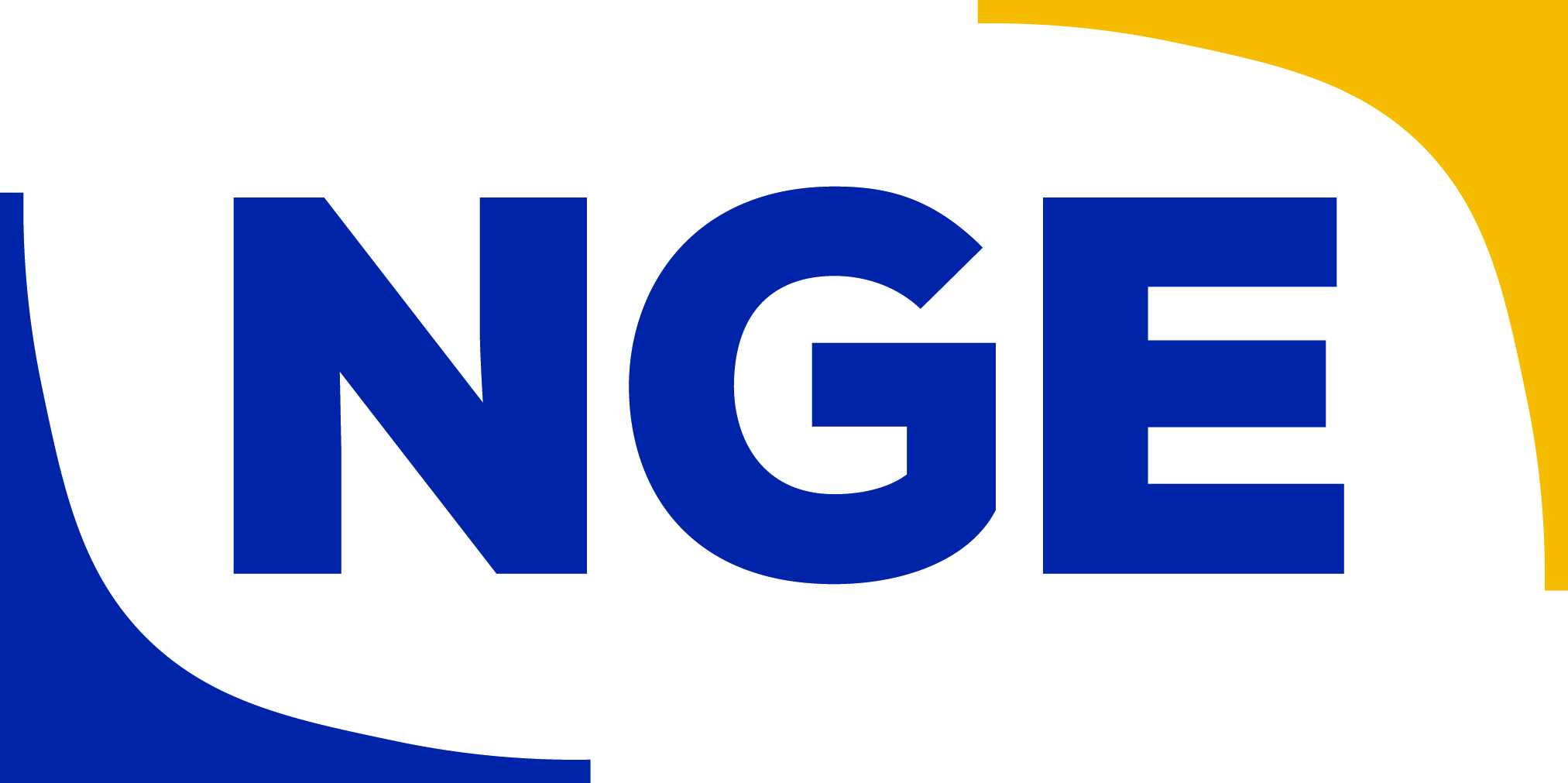 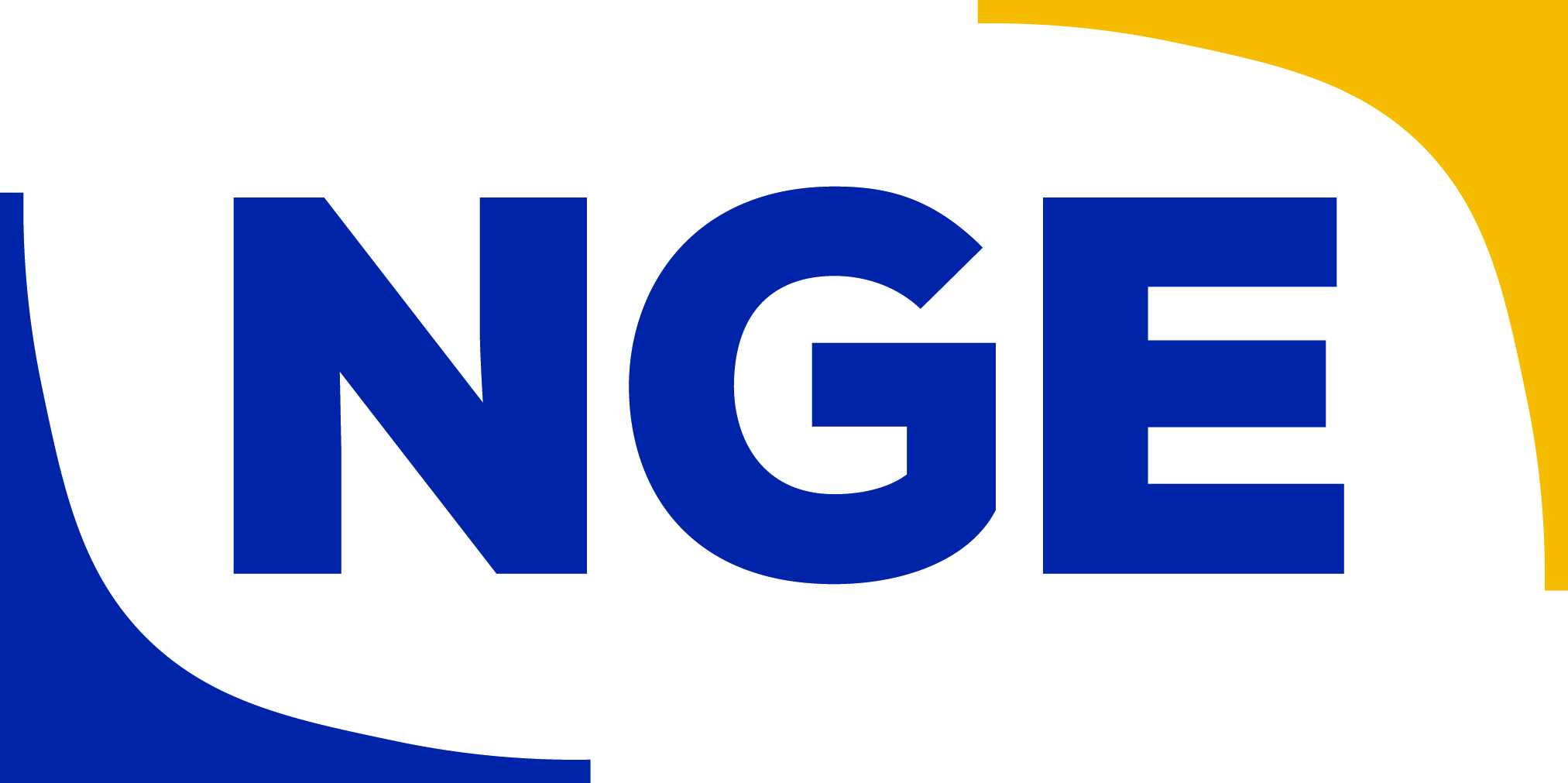 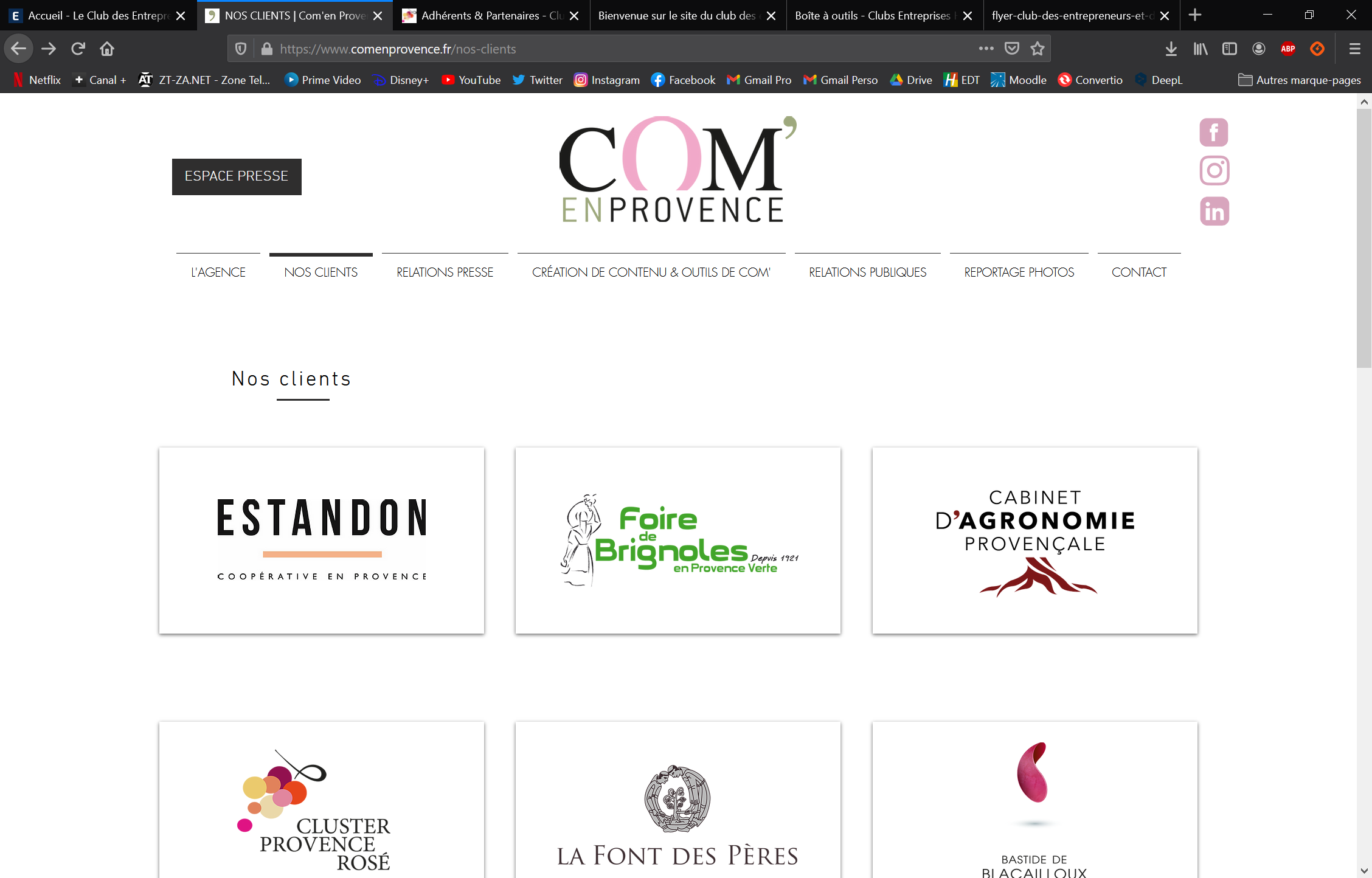 BTP
Contact
Chaque jour, nous réinventons nos métiers pour concevoir, réaliser et rénover des projets d’envergure et des ouvrages de proximité.

Nos équipes sont engagées aux côtés des territoires et des communautés pour créer des ponts, des routes, des voies ferrées, des réseaux de fibre optique, des espaces de vie culturels, sociaux, éducatifs…

Nous développons les connexions qui tissent et renforcent les liens pour mieux se déplacer, mieux vivre, mieux échanger.
Adresse :
zac de la pardiguiere
83340 le luc
Téléphone :
04 94 50 11 00
Mail :
azur@nge.fr
Site Web :
https://www.nge.fr/
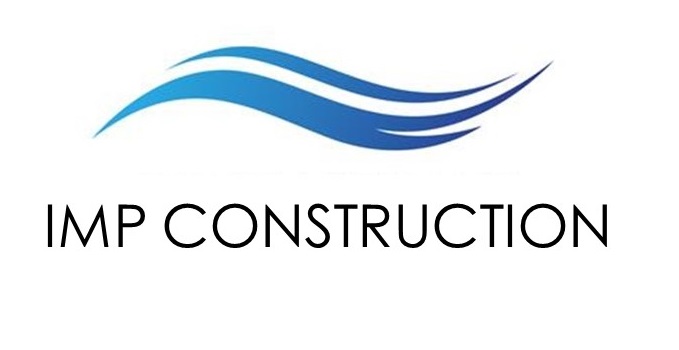 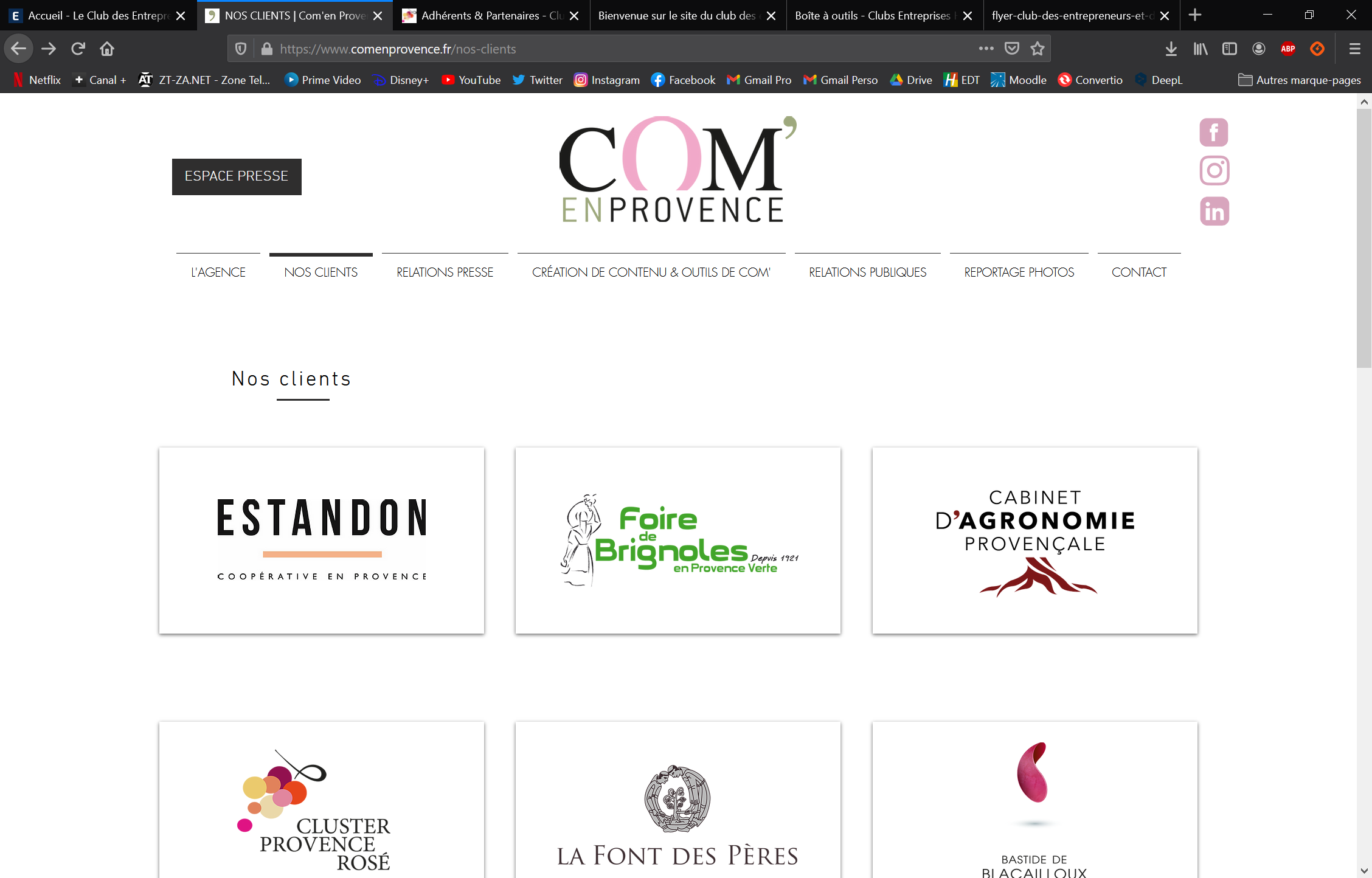 BTP
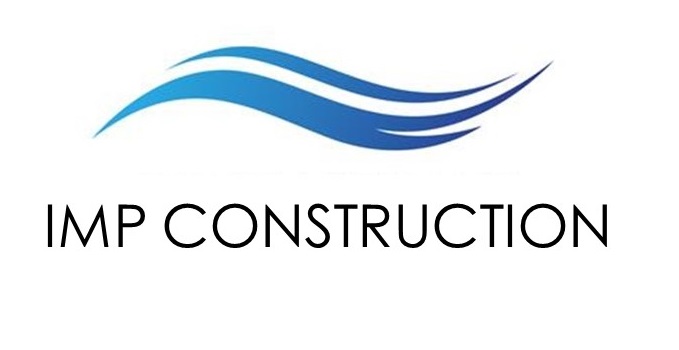 Contact
Située à Brignoles, IMP Construction est une entreprise spécialisée dans les travaux de gros et de second œuvre.

Nous proposons nos travaux d'aménagement intérieur aux professionnels à proximité de Draguignan. 
Nous intervenons aussi chez les particuliers pour la construction et la rénovation de leurs structures près du Luc.

Que ce soit pour la gestion de votre gros œuvre ou le suivi de vos réalisations, nous saurons satisfaire toutes vos exigences.
Adresse :
260 RUE DES ROMARINS
ZAC NICOPOLIS
83170 BRIGNOLES
Téléphone :
06 03 84 06 05
Mail :
impconstruction83@gmail.com
Site Web :
https://www.impconstruction83.fr/formulaire-de-contact
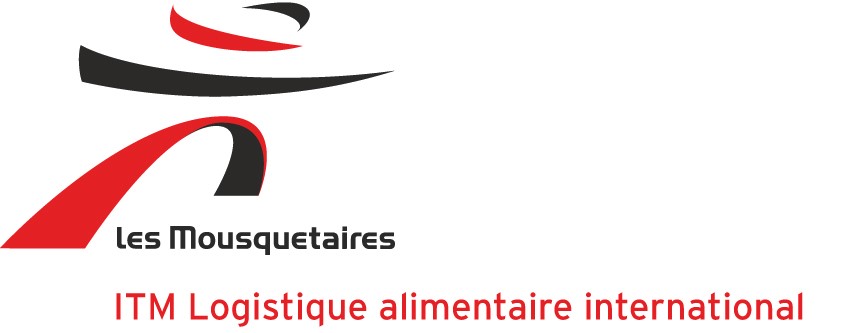 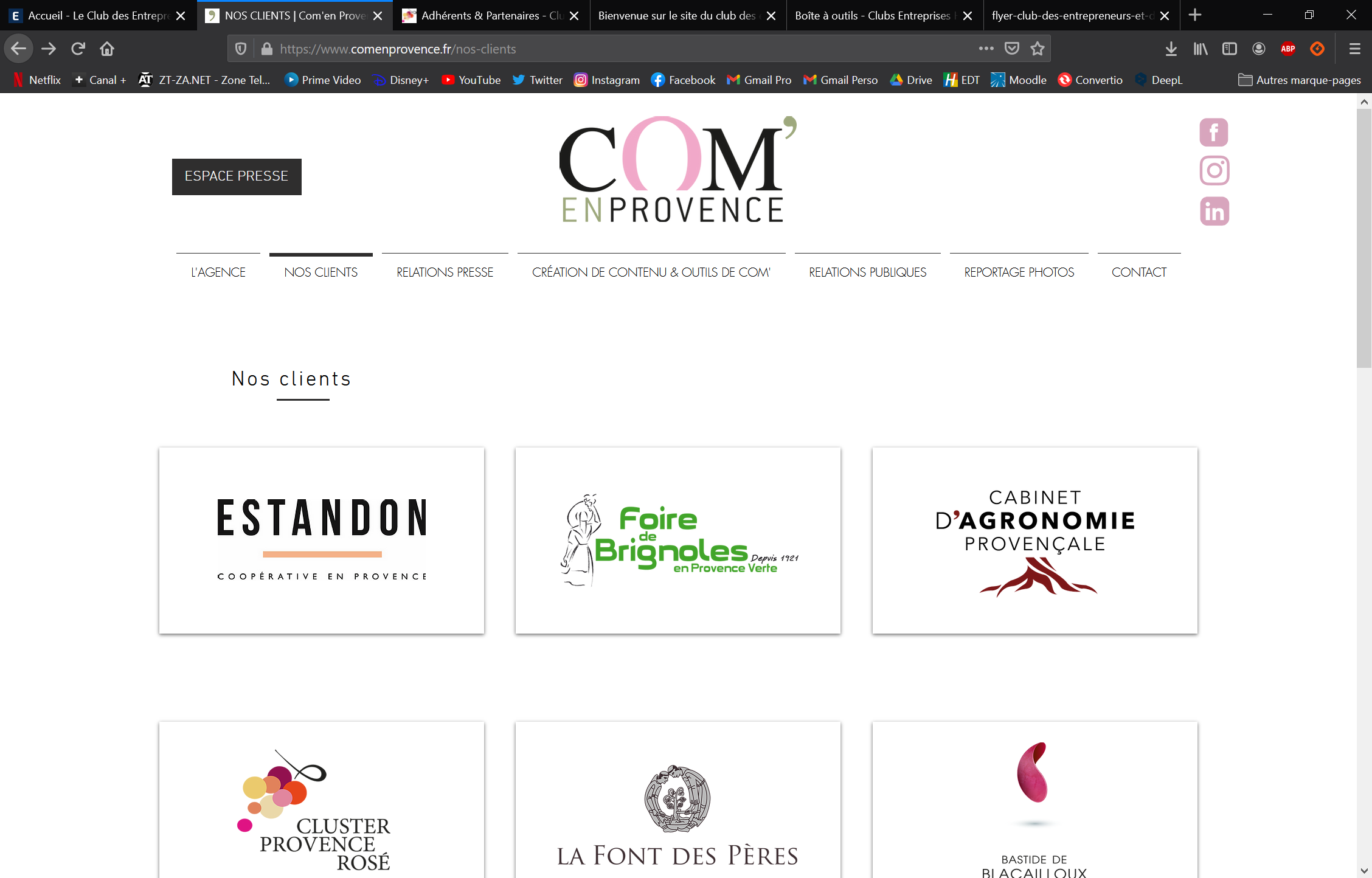 ALIMENTATION
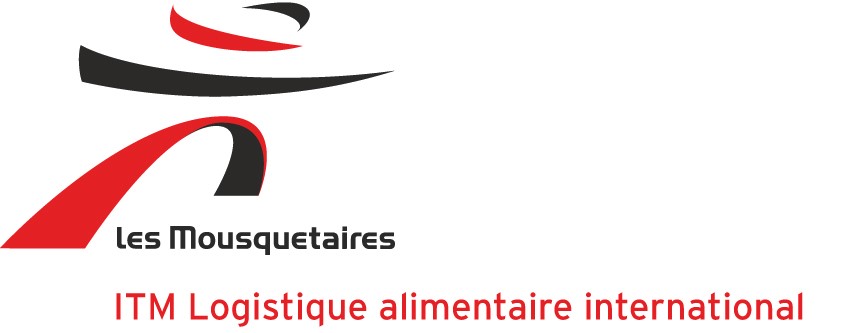 Contact
Acheminer des produits dans les points de vente des enseignes alimentaires réparties sur tout le territoire français : telle est la mission d’ITM LAI (Logistique Alimentaire International). Les Mousquetaires se charge de l’approvisionnement auprès des fournisseurs internationaux, nationaux comme locaux, de la gestion des stocks et de l’acheminement des produits.

Pour le transport des produits alimentaires, la filiale du Groupement Les Mousquetaires s’appuie sur le savoir-faire et sur l’efficacité d’un Etablissement International de Transport (EIT) et de huit Etablissements Régionaux de Transport (ERT).
Adresse :
ZAC NICOPOLIS
83170 BRIGNOLES
Téléphone :
04 94 59 21 00
Mail :
Site Web :
https://www.mousquetaires.com
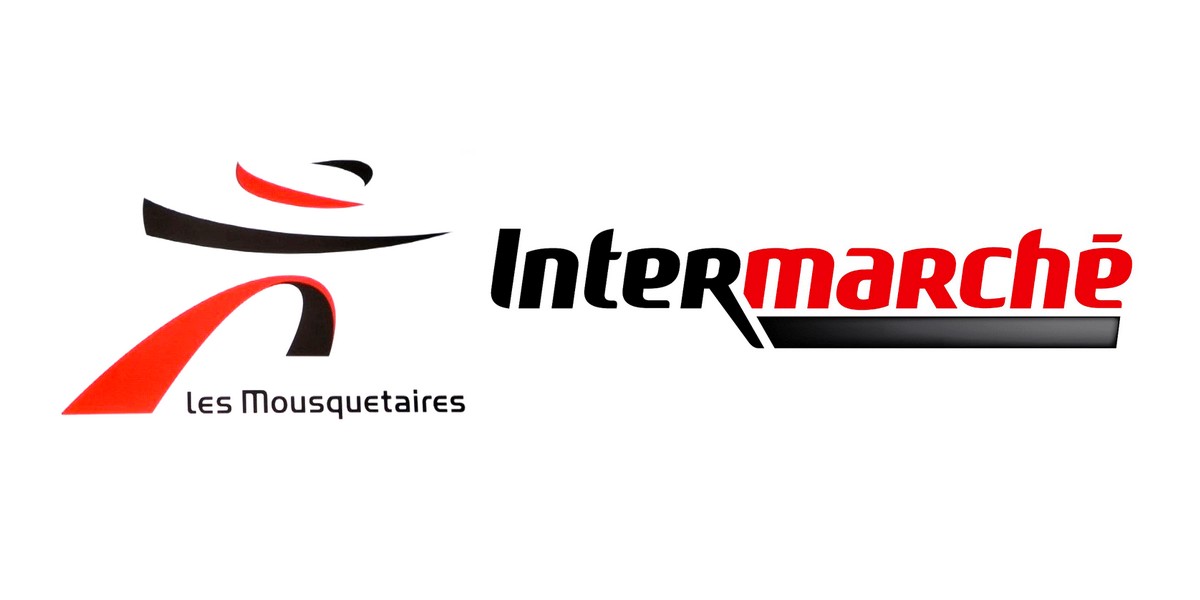 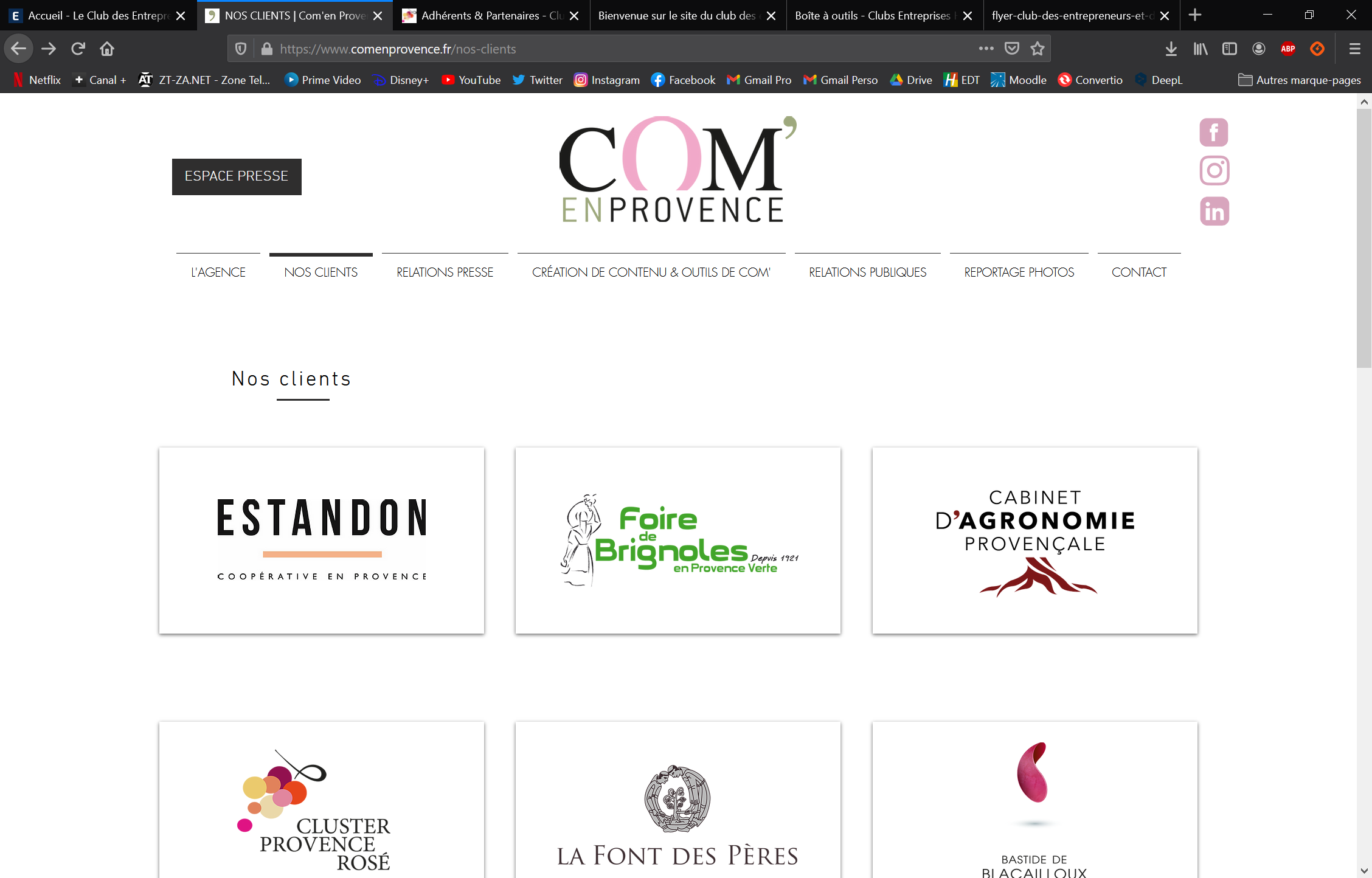 CONSOMMATION
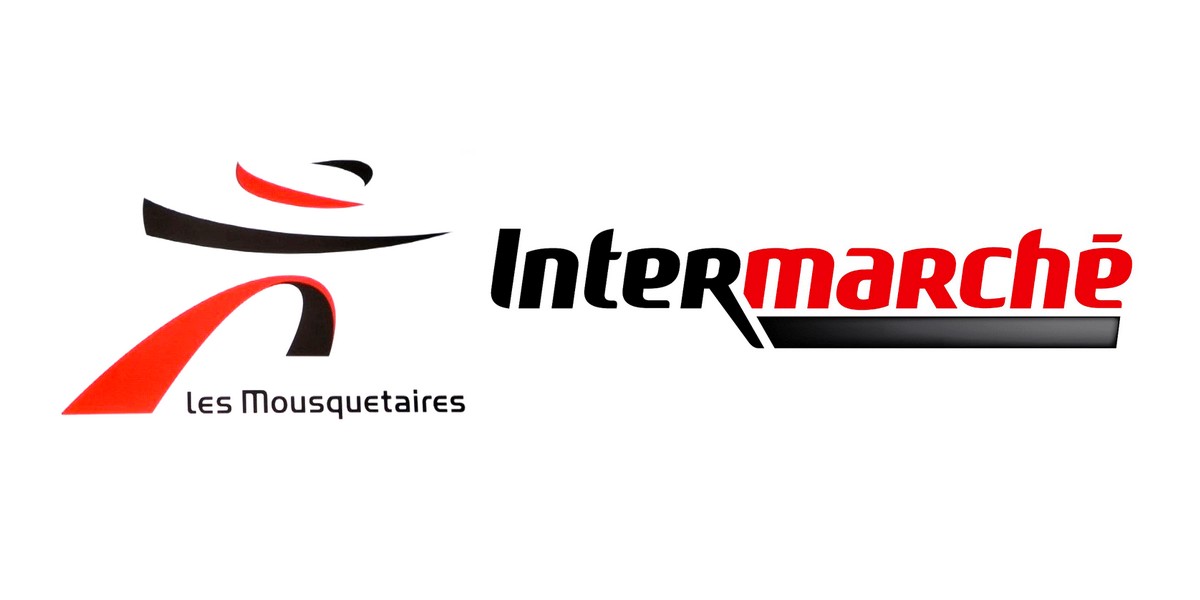 Contact
Aider nos clients dans leur quotidien, leur permettre d’acheter au prix le plus juste, s’ancrer dans la vie locale, tel est l’objectif d’Intermarché. 
Intermarché se caractérise par l’engagement de ses chefs d’entreprise dans les territoires et en faveur de son combat pour le « Mieux manger ». 

Intermarché se positionne avec un modèle unique dans le monde de la grande distribution, celui de « Producteurs & Commerçants » : l’enseigne Intermarché s’appuie sur le pôle agroalimentaire du Groupement Les Mousquetaires pour maîtriser l’ensemble de la chaîne, de la fourche à la fourchette, et proposer des produits sains accessibles à tous.
Adresse :
ROUTE DE NICE
83170 BRIGNOLES
Téléphone :
04 94 69 02 77
Mail :
pdv05873@mousquetaire.com
Site Web :
https://www.intermarche.com/magasin
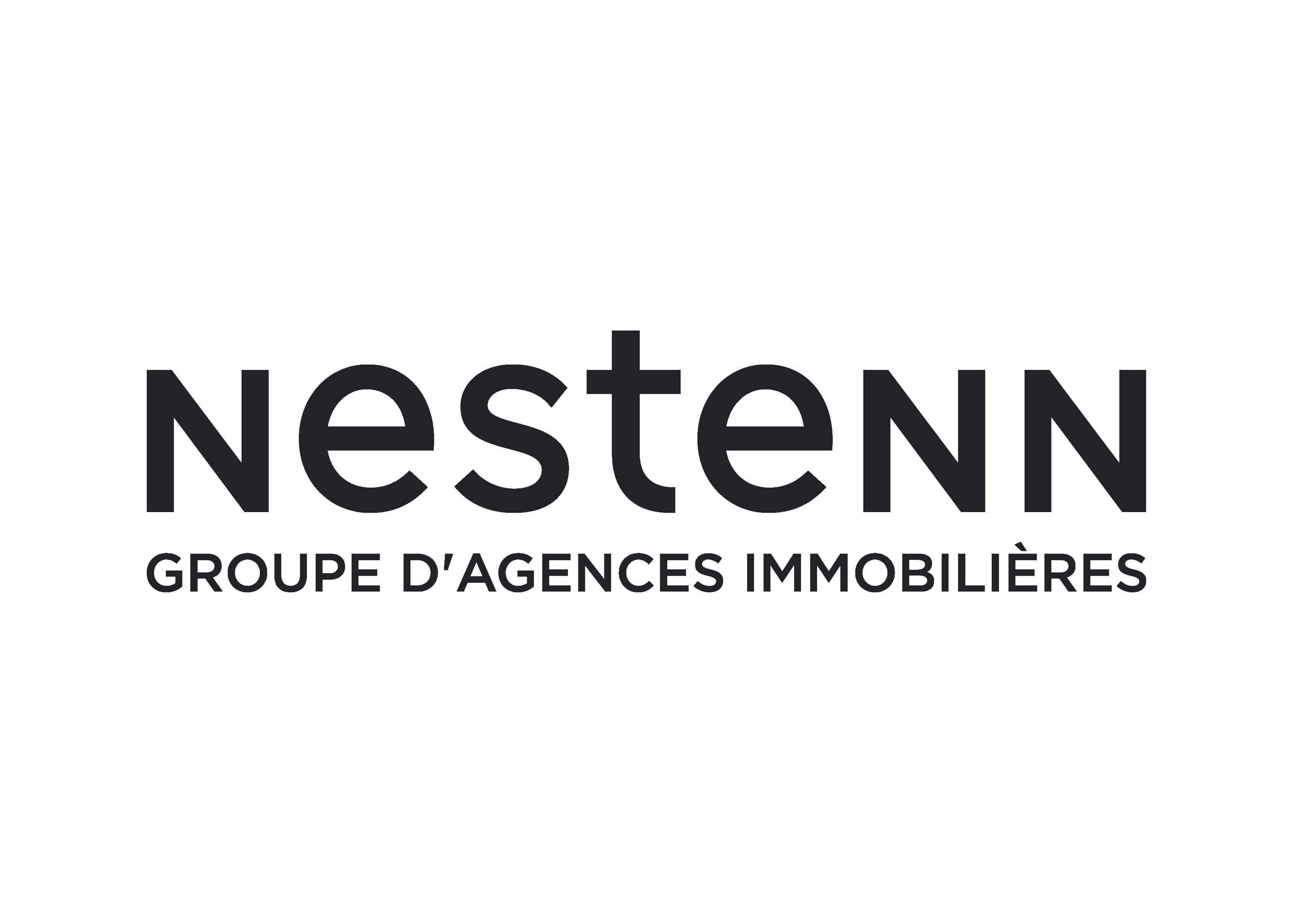 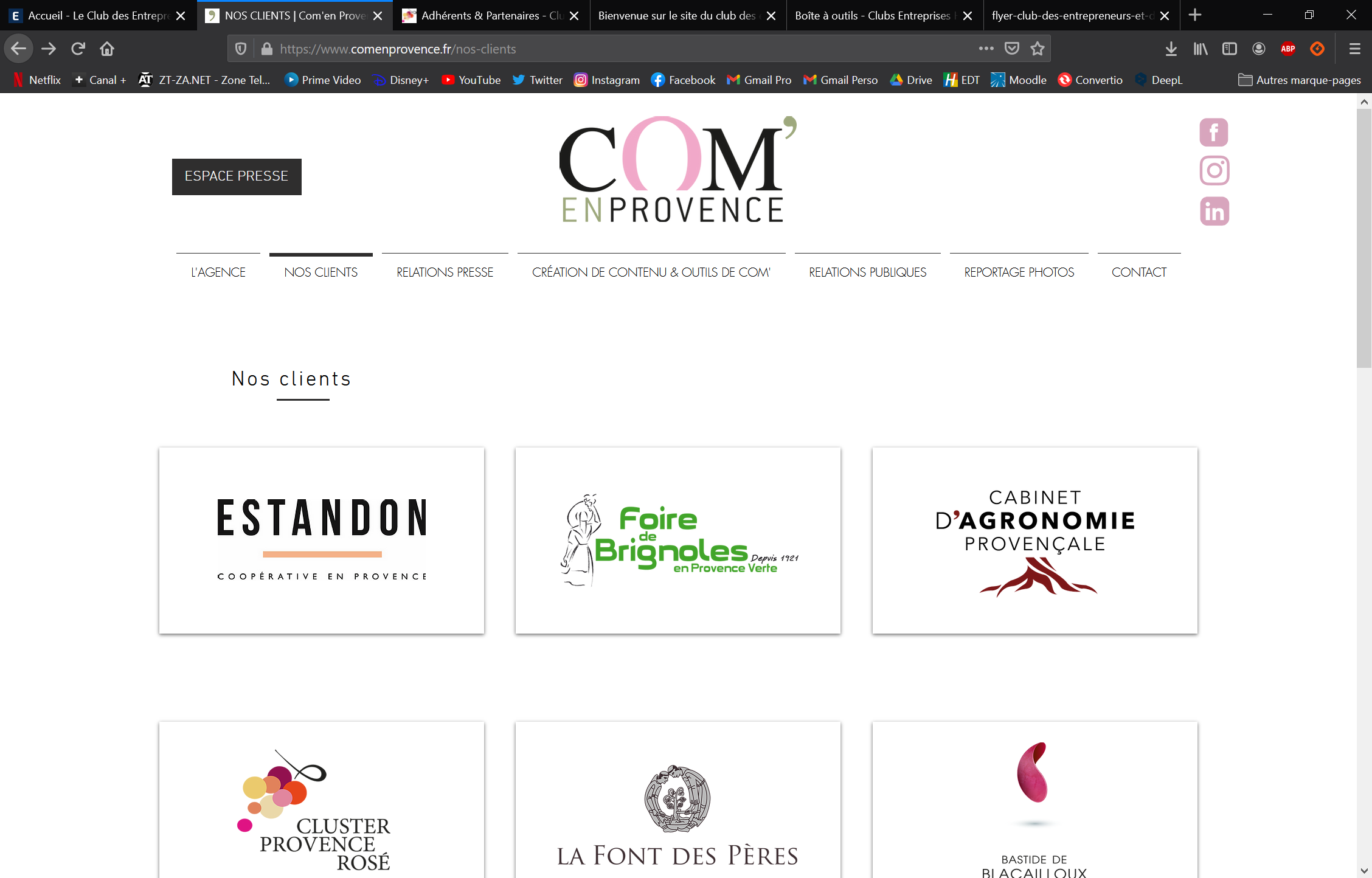 AGENCE IMMOBILIERE
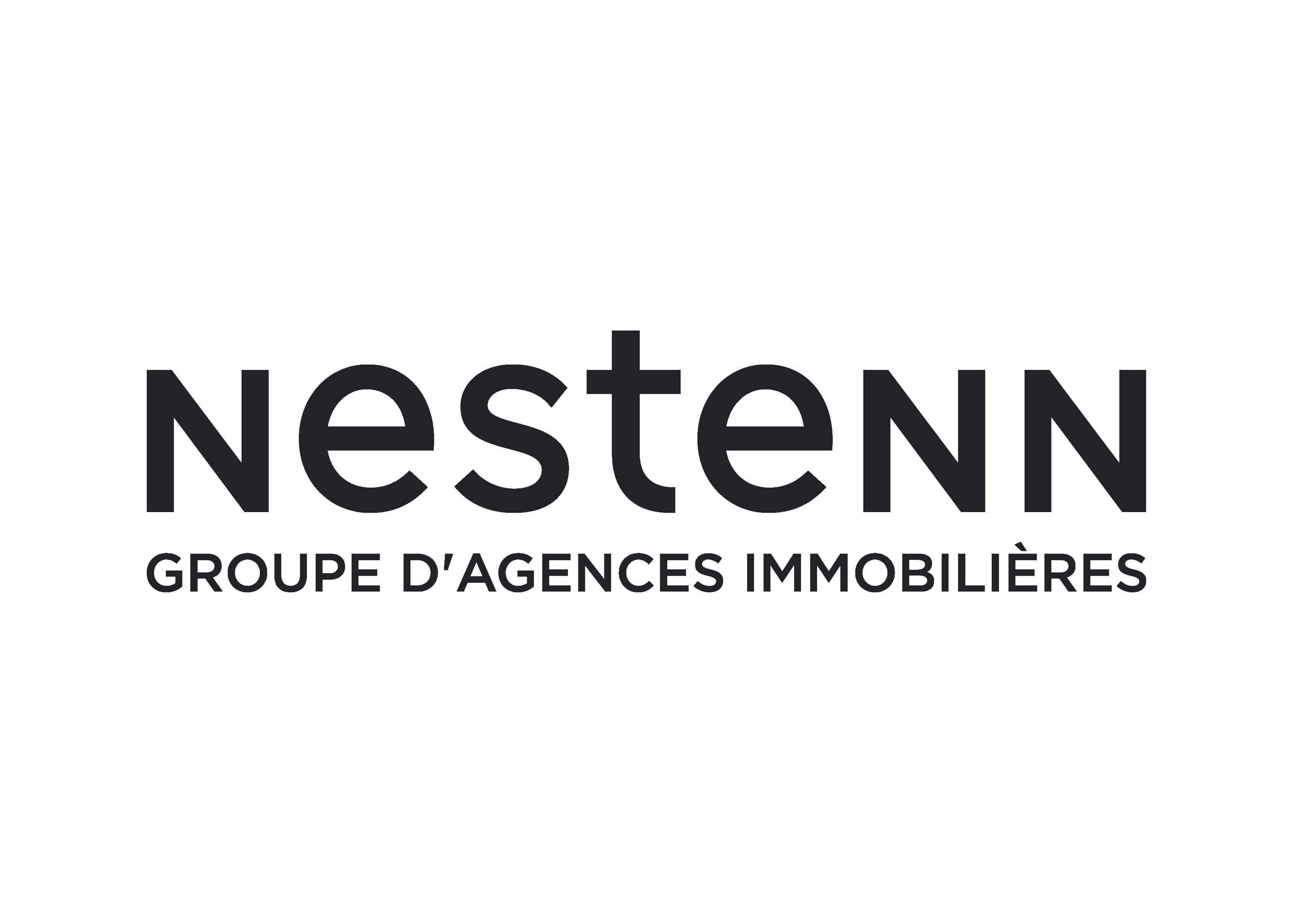 Contact
Vous avez un projet immobilier et souhaitez en savoir plus sur le marché local ? 

Nestenn réalise des photos professionnelles de grande qualité pour attirer plus d'acquéreurs pour votre bien et vendez en moins de 90 Jours. 

Propose également une visite virtuelle à 360°!

Nos valeurs sont l’éthique, l’authenticité, la proximité, l’efficacité, l’honnêteté et le professionnalisme
Adresse :
AVENUE ST JEAN
83170 BRIGNOLES
Téléphone :
04 94 04 32 64
Mail :
brignoles@nestenn.com
Site Web :
https://immobilier-brignoles.nestenn.com/
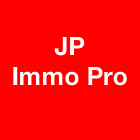 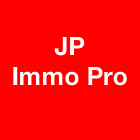 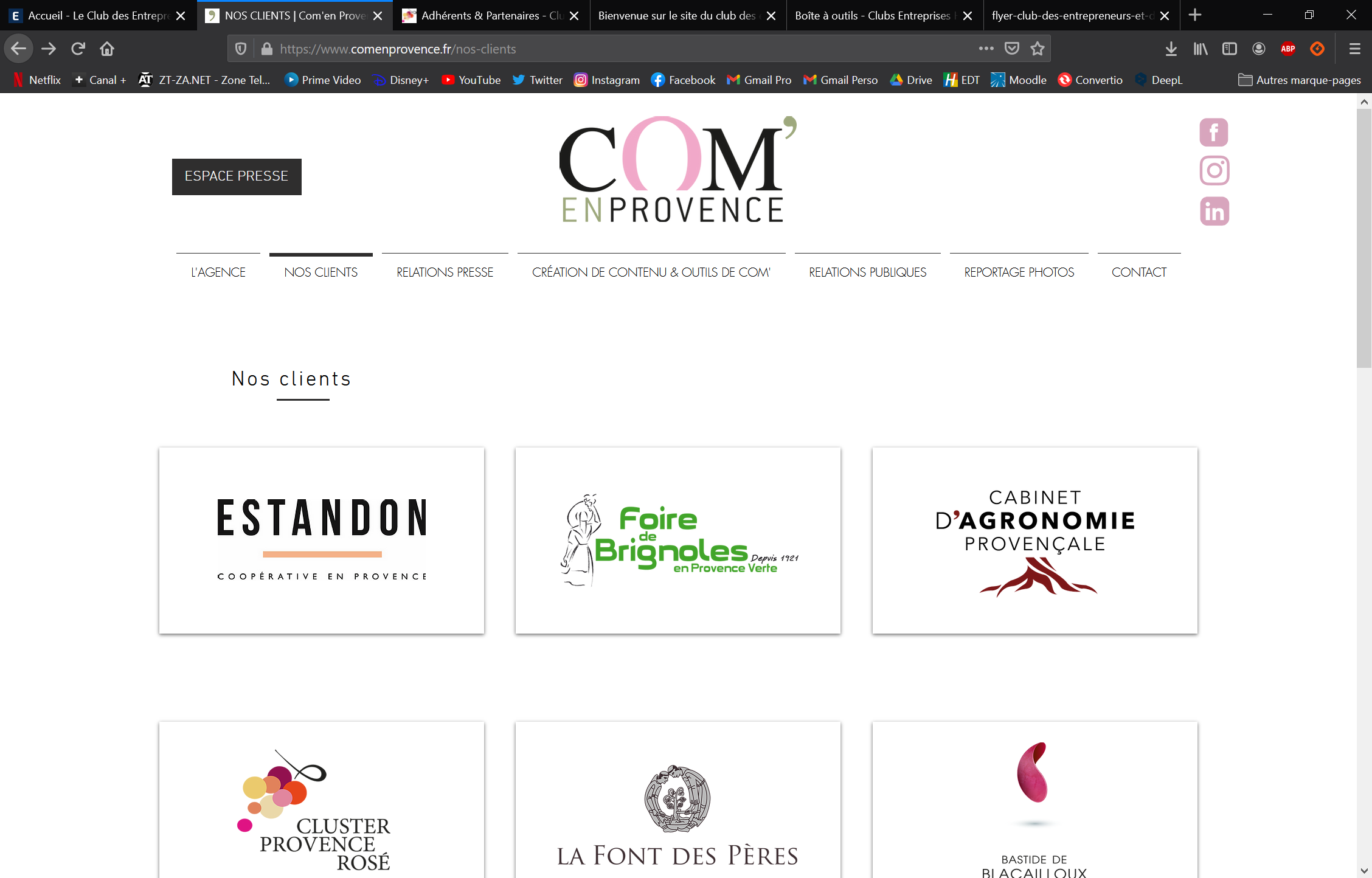 IMMOBILIER
Contact
JP Immo Pro, est la société immobilière que vous recherchez à Brignoles.

Apporteur d'affaires, mise en relation, transactions immobilières
Pour plus de renseignements, contactez-nous.
Adresse :
POLE D’ACTIVITE NICOPOLIS
314 AV DES CHENES VERTS
83170 BRIGNOLES
Téléphone :
06 82 89 29 92
Mail :
comptabilite@atilsas.com
Site Web :
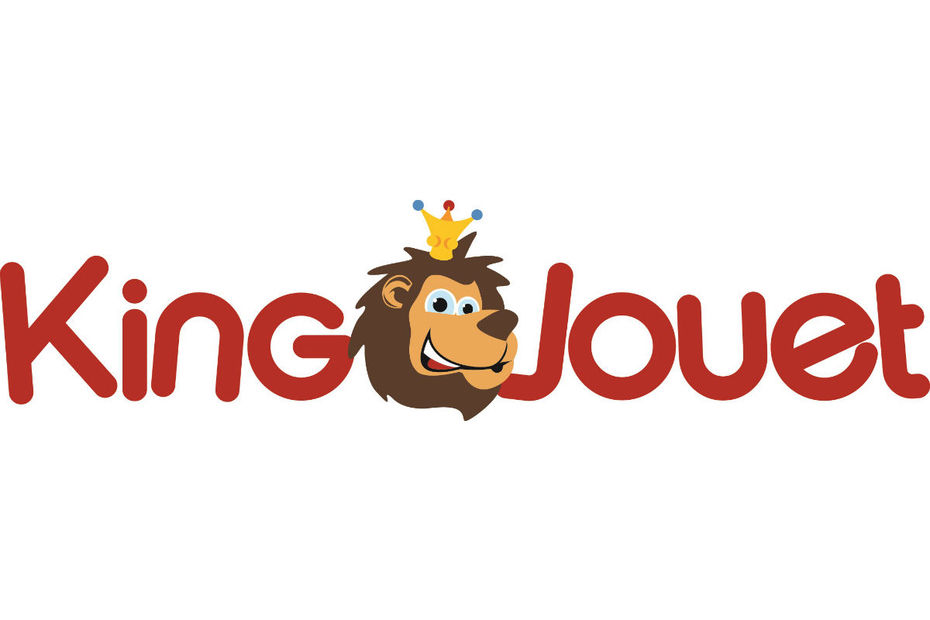 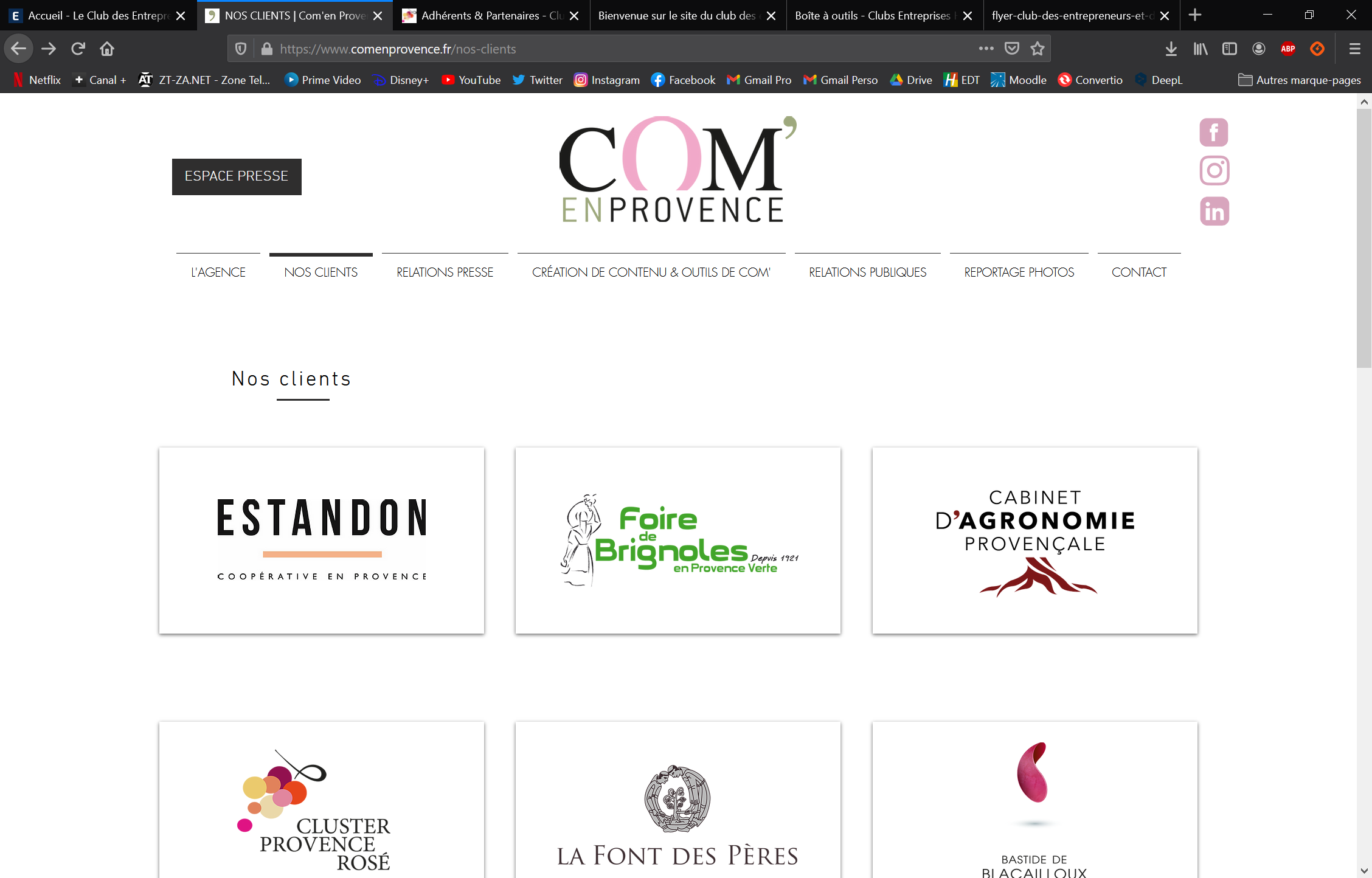 JOUET
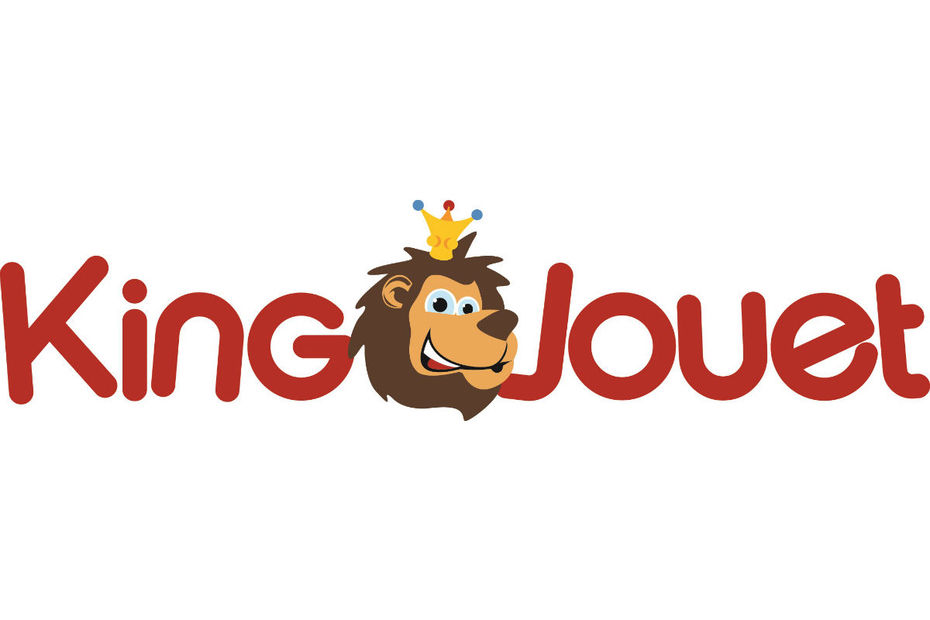 Contact
King Jouet c'est un réseau de plus de 200 magasins de jeux et jouets dans toute la France et en Suisse. 

Ces professionnels vous accueillent, vous conseillent et vous assurent un achat de jouet réussi quelque soit l'occasion, au juste prix et toujours avec le sourire.
Adresse :
CC SAINT JEAN
83170 BRIGNOLES
Téléphone :
04 94 72 36 32
Mail :
brignoles@king-jouet.fr
Site Web :
https://www.king-jouet.com/
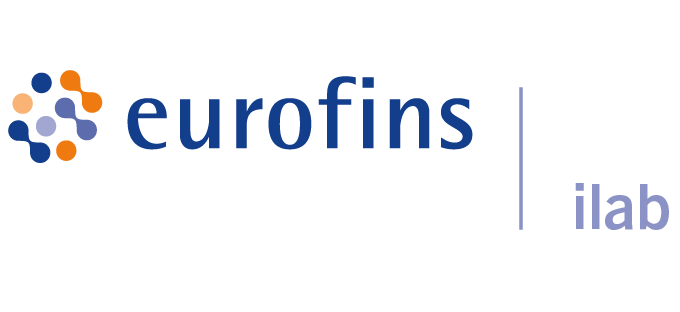 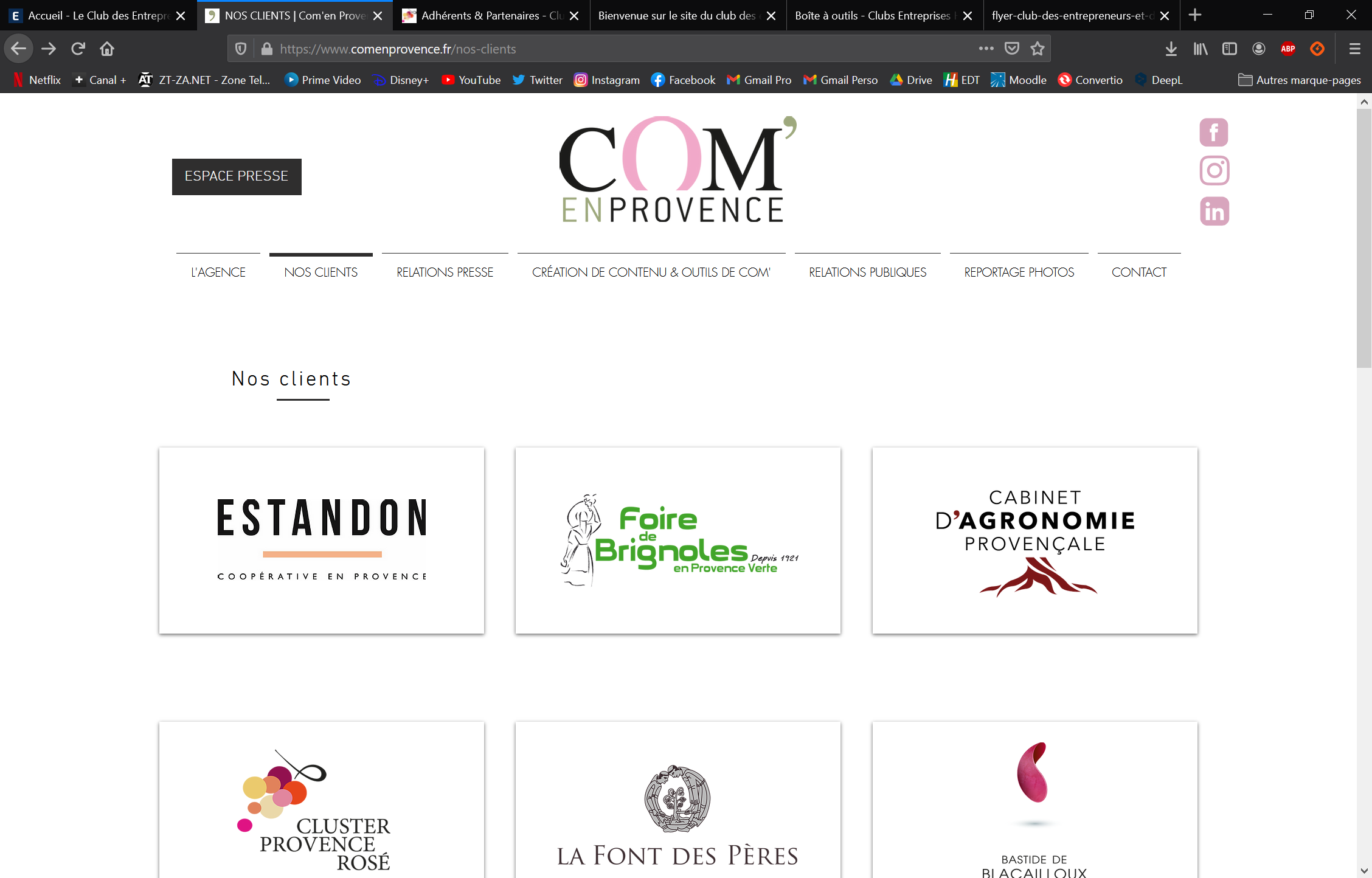 SANTE
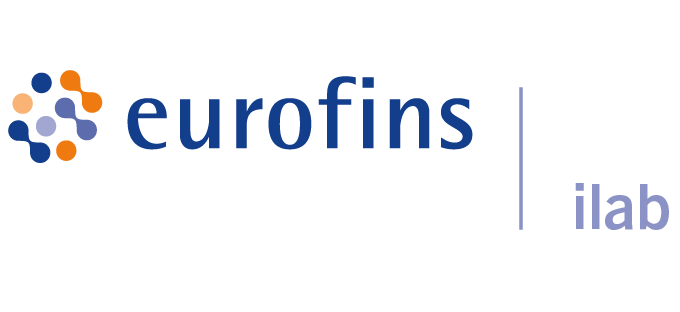 Contact
Eurofins Biologie Médicale est le réseau de laboratoires de biologie médicale en France métropolitaine et Guyane de Clinical Diagnostics France. Les 237 laboratoires qui composent le réseau réalisent quotidiennement des dizaines de milliers de tests de biologie médicale.

La mission d’Eurofins Biologie Médicale et de ses 2 300 collaborateurs est de proposer jour après jour une offre de soins de qualité. Eurofins Biologie Médicale travaille étroitement avec Eurofins Biomnis pour la réalisation de l'ensemble de ses analyses spécialisées et propose ainsi un catalogue exhaustif avec les examens de biologie médicale les plus innovants et à la pointe de la technologie.
Adresse :
12 BD SAINT LOUIS
83170 BRIGNOLES
Téléphone :
04 22 54 54 47
Mail :
remypascal@eurofins-biologie.com
Site Web :
www.eurofins-biologie-medicale.com
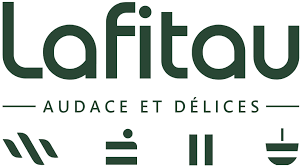 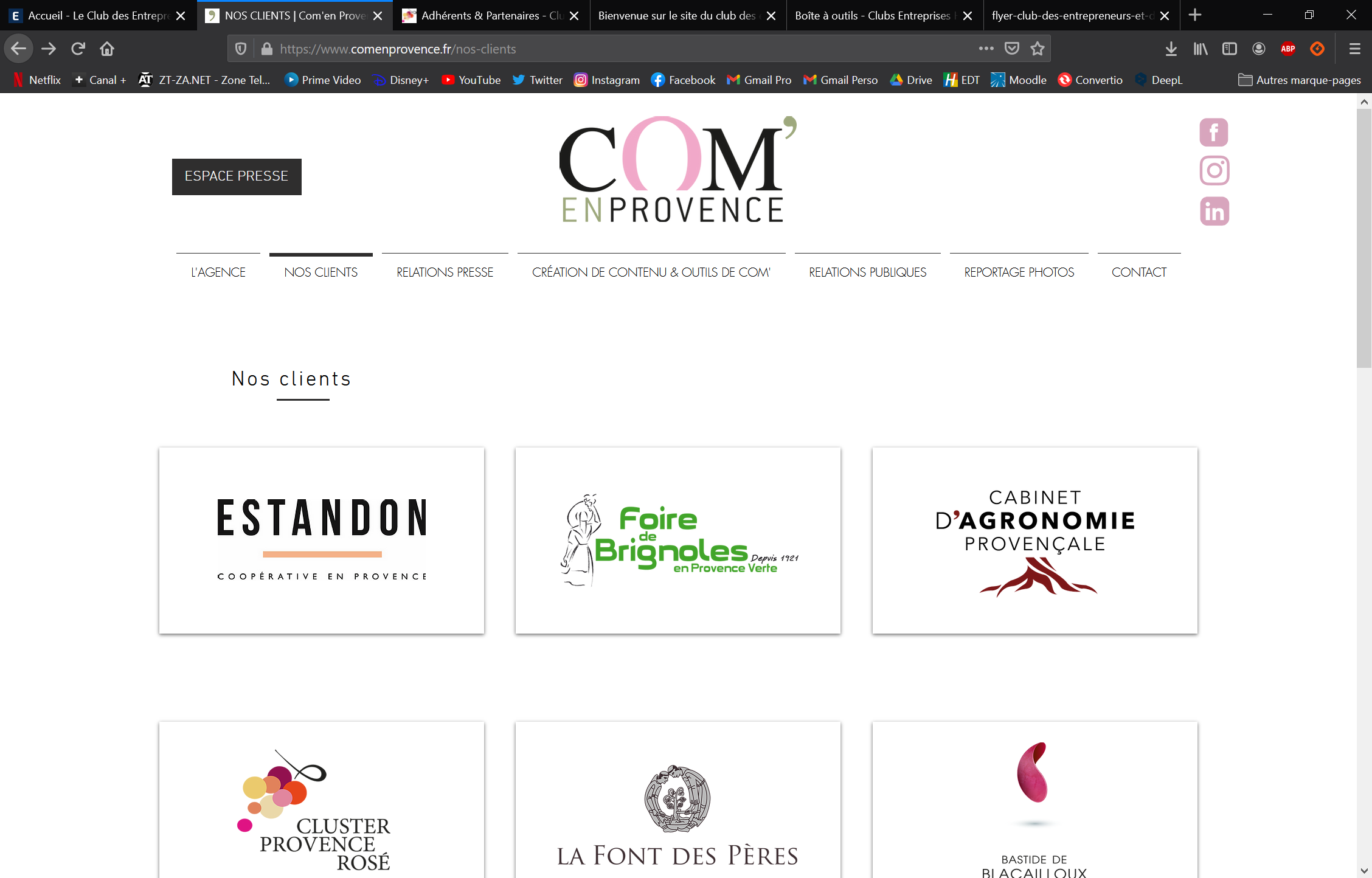 BOULANGERIE
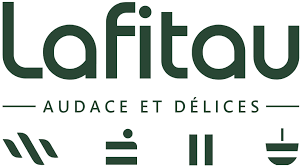 Contact
Une Histoire De Famille Depuis 1950

Chaque jour, on se lève, on prend son petit-déjeuner et on pense à la journée qui s’annonce.

Puis, rattrapé par les obligations quotidiennes, on met de côté ces pensées nées entre café et croissant. Mais certains jours ne sont pas comme les autres.

Et une idée devient un projet qui devient une évidence !
Cette impulsion a donné lieu à la création de la première boulangerie Lafitau en 1950 au 16 rue Cavaillon à Brignoles et depuis, 4 générations se sont succédées dans la région.
Adresse :
31 AVENUE DREO
83170 BRIGNOLES
Téléphone :
04 94 69 22 83
Mail :
Site Web :
https://lafitau.fr/
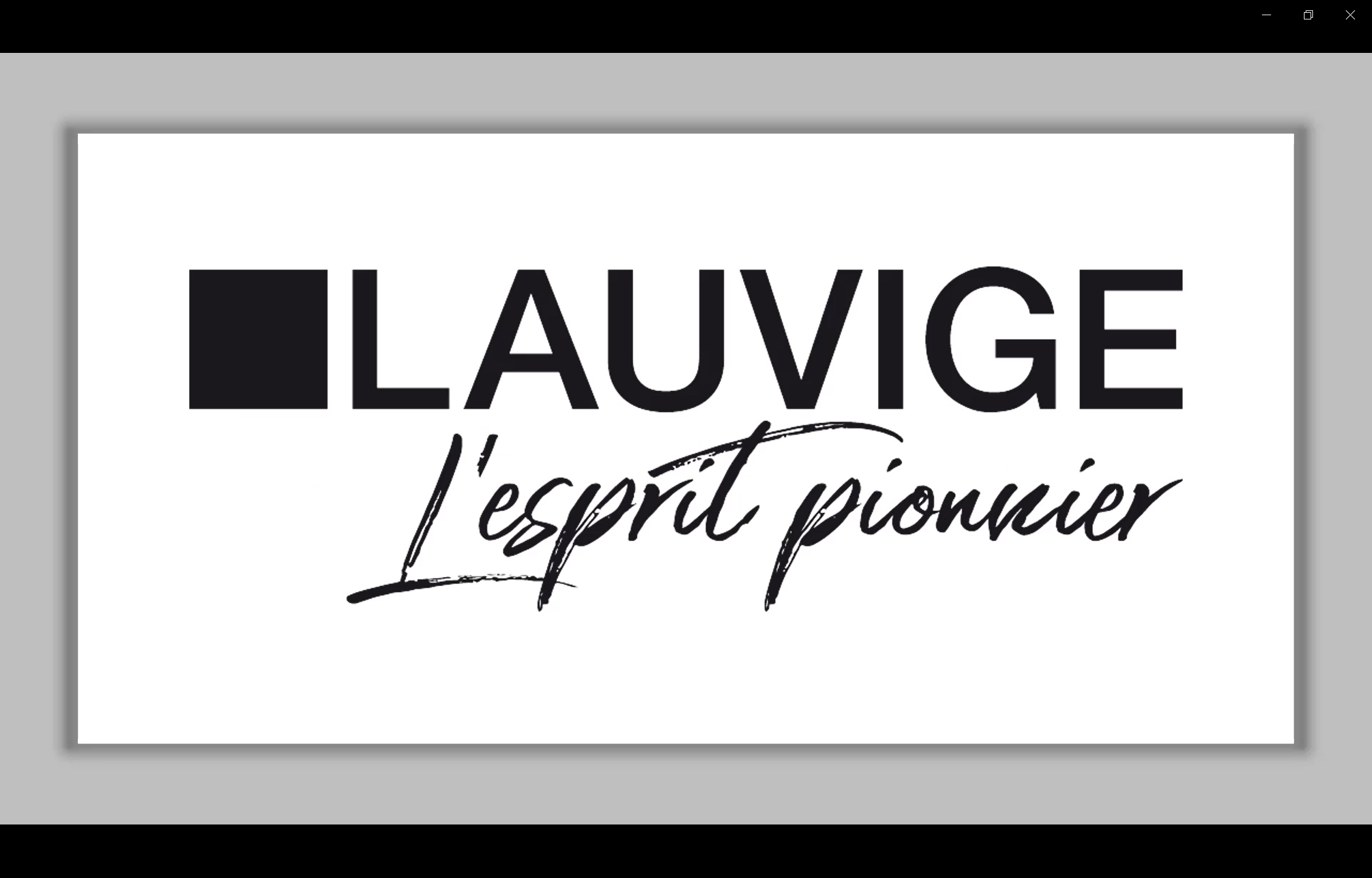 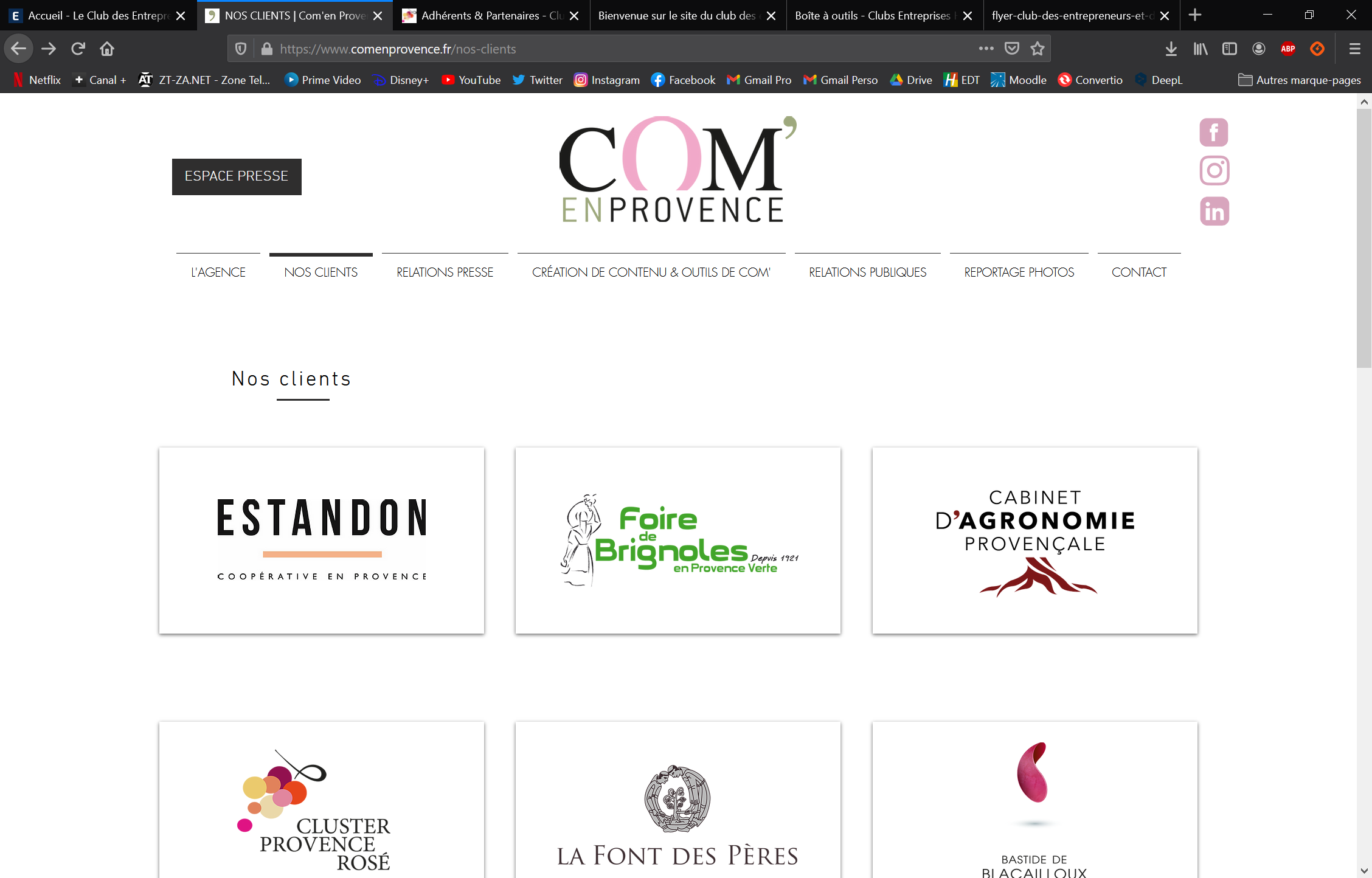 SERVICES
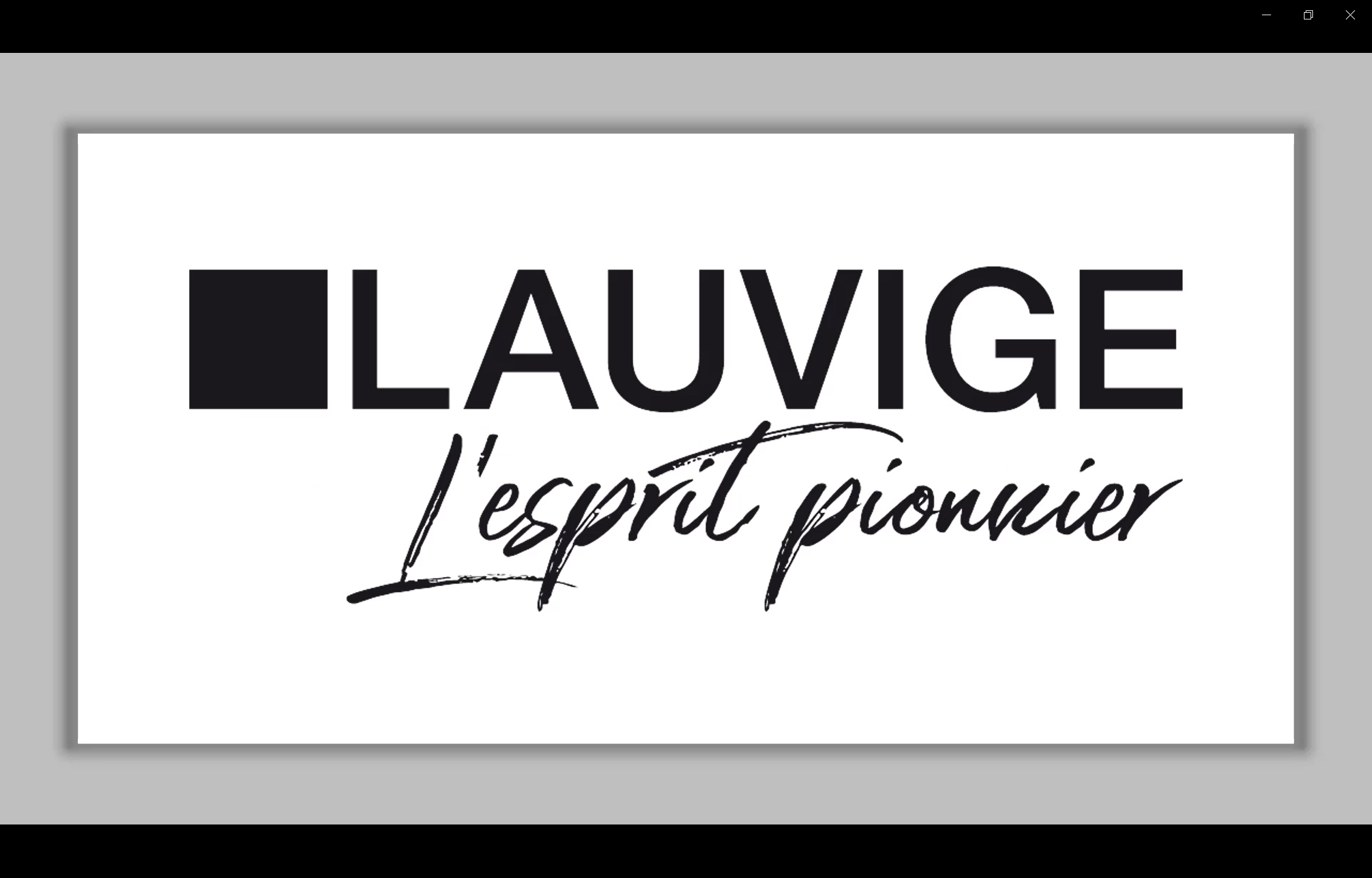 Contact
Installé depuis plus de 20 ans en région PACA, le Groupe Lauvige propose une gamme complète et personnalisée de services pour le monde vinicole. Présentes dans le Var et le Vaucluse, nos sociétés répondent à vos attentes et aux exigences de vos productions.

En quête perpétuelle d’innovation et de création, notre esprit pionnier nous pousse chaque jour à être curieux, engagés et à nous adapter.
Adresse :
1435 AV DES CHENES VERTS
83170 BRIGNOLES
Téléphone :
04 94 720 720
Mail :
contact@lauvige.fr
Site Web :
www.lauvige.com
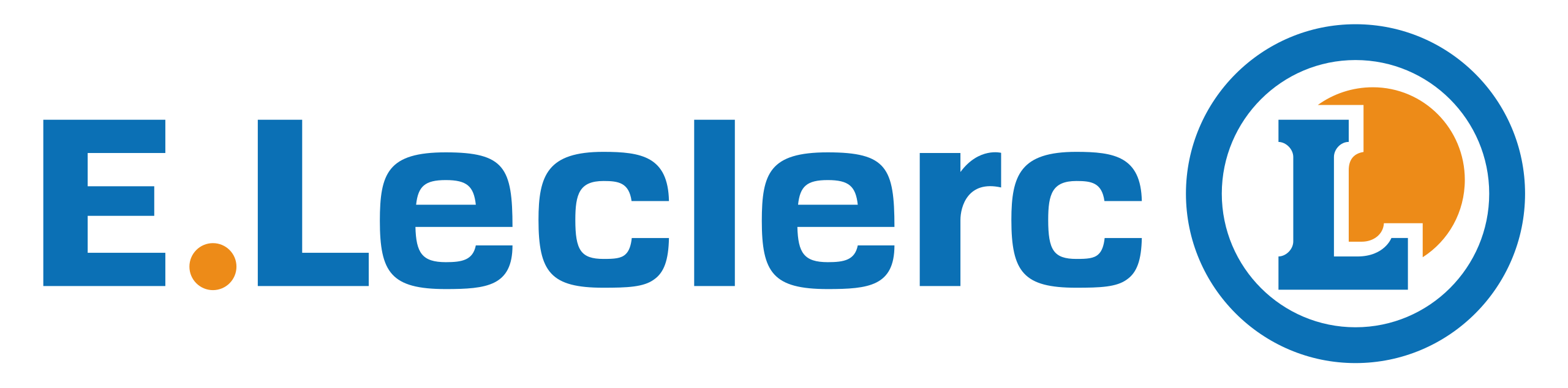 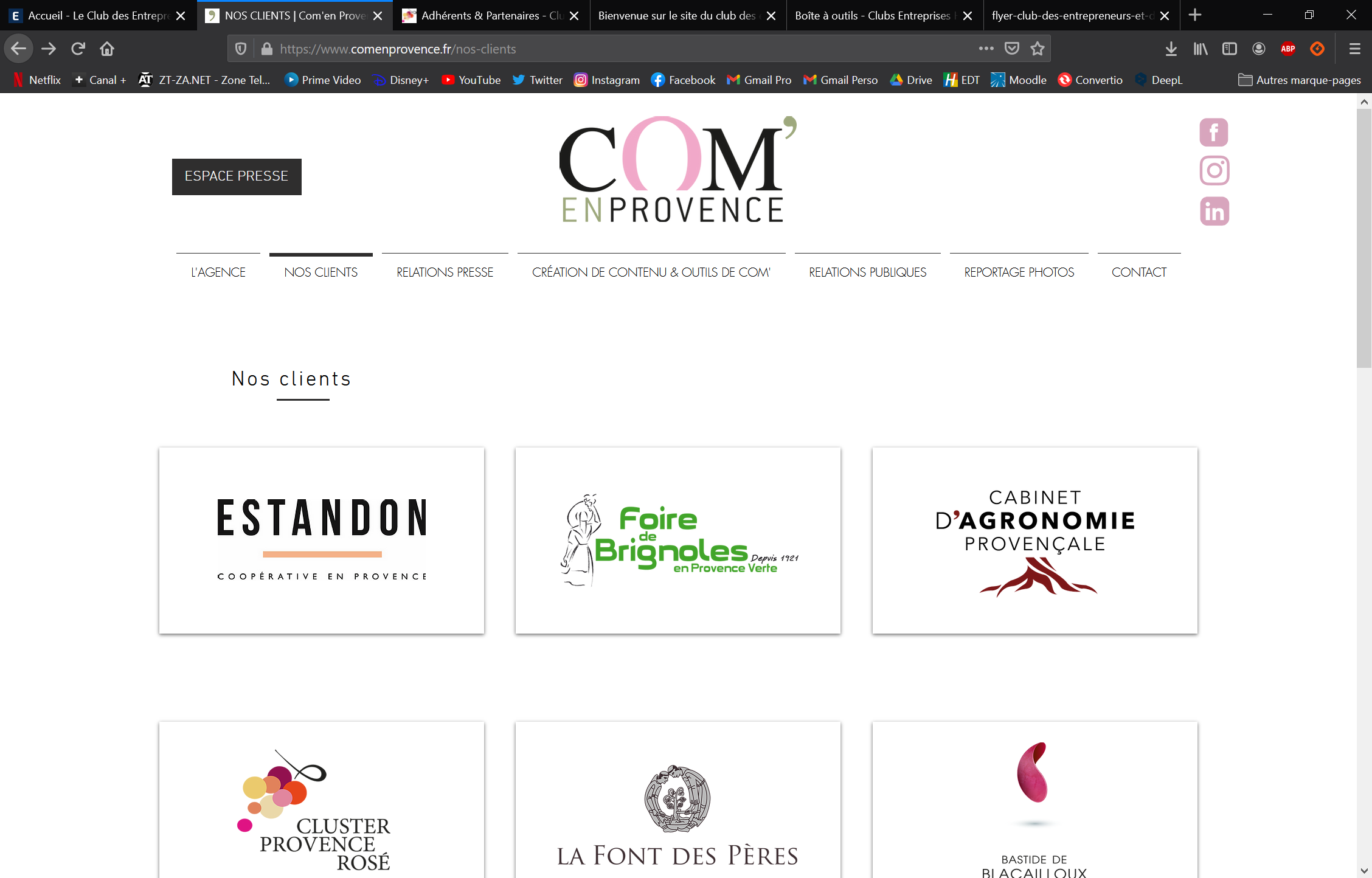 CONSOMMATION
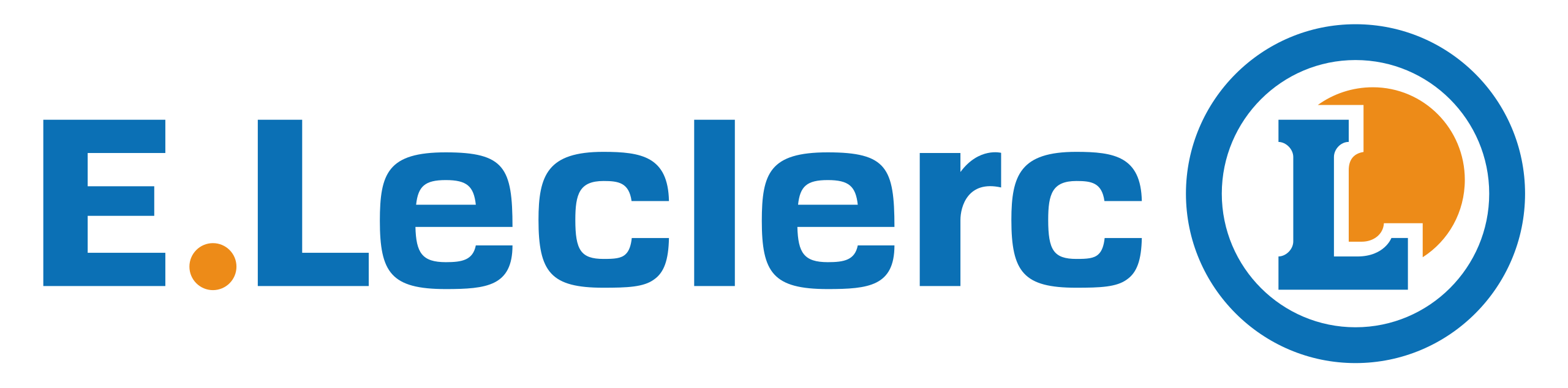 Contact
Défendre votre pouvoir d’achat, c’est depuis toujours notre mission mais jamais au dépend de la qualité et encore moins du plaisir. 
Pour cela, au quotidien, vous pouvez compter sur Marque Repère. 

Avec plus de 6 000 produits à prix E.Leclerc il y a forcément une solution Marque Repère pour toutes vos envies et vos styles de vie.

Chez E.Leclerc notre mission est de vous proposer des produits aux prix bas sans renoncer à la qualité. 
Avec Eco+, vous profitez de vrais premiers prix sur des centaines de produits indispensables du quotidien, pour vous simplifier la vie, tout simplement.
Adresse :
QUARTIER SAINT JEAN
83170 BRIGNOLES
Téléphone :
Mail :
Site Web :
www.e.leclerc
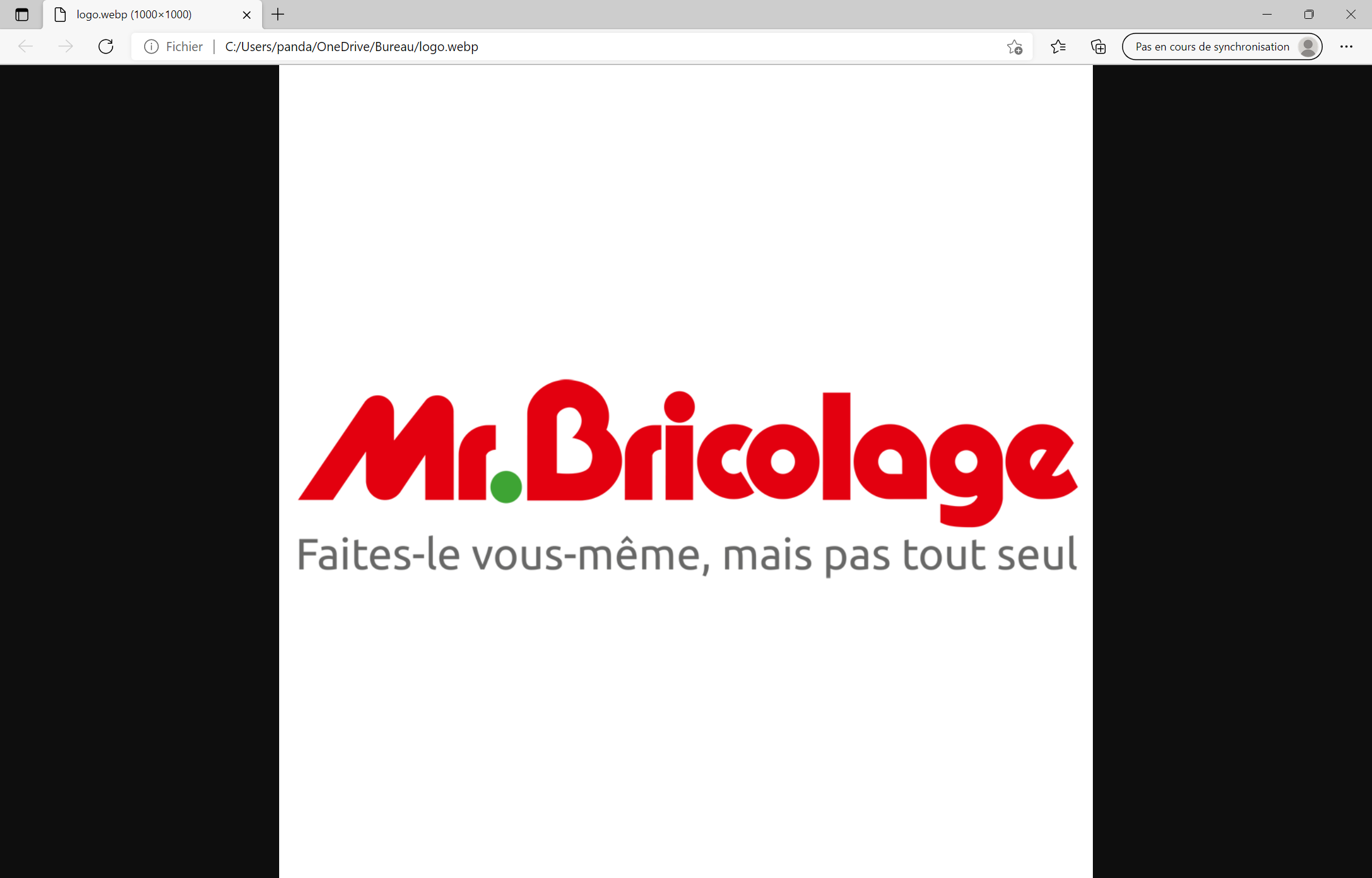 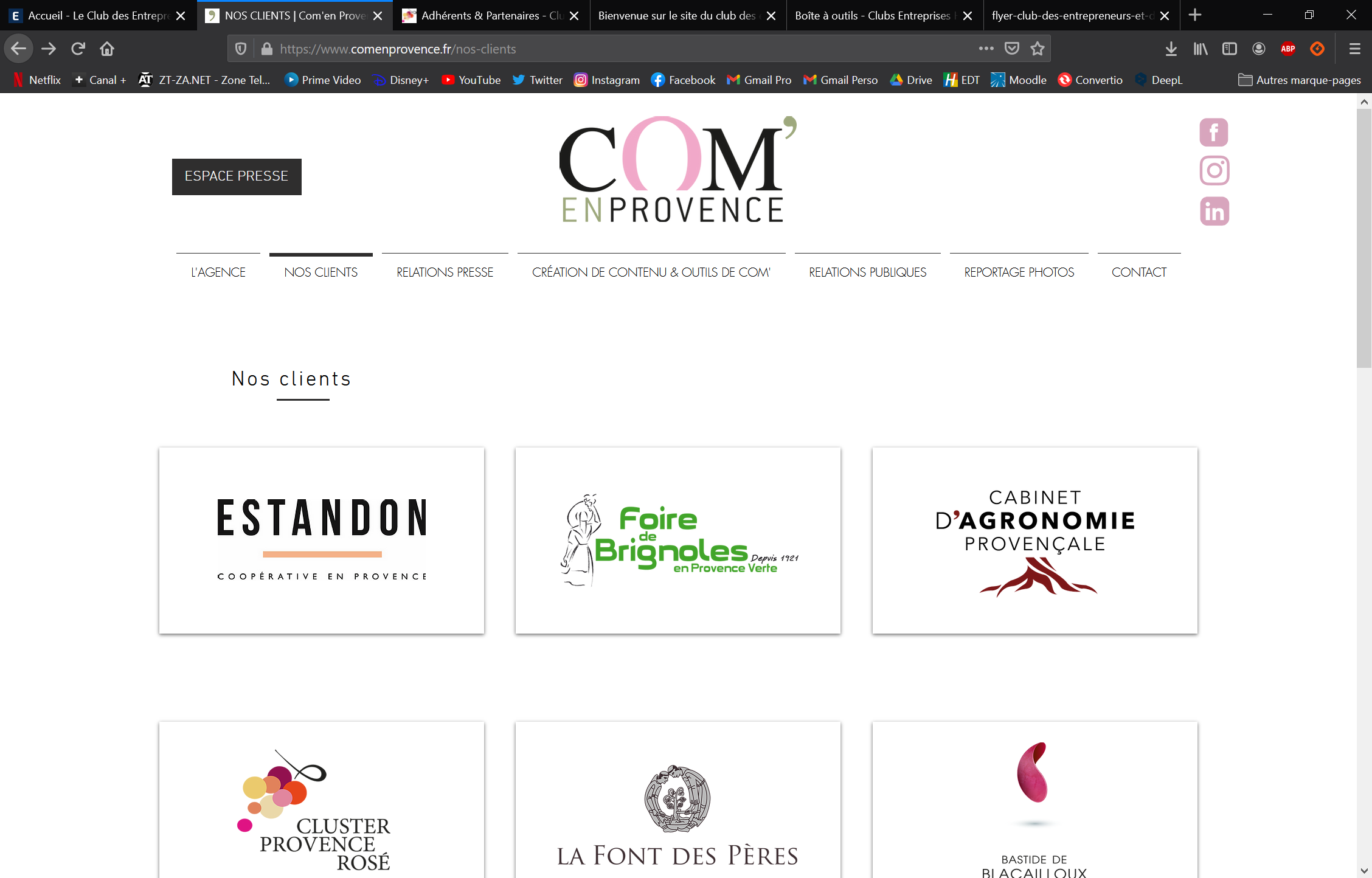 BRICOLAGE
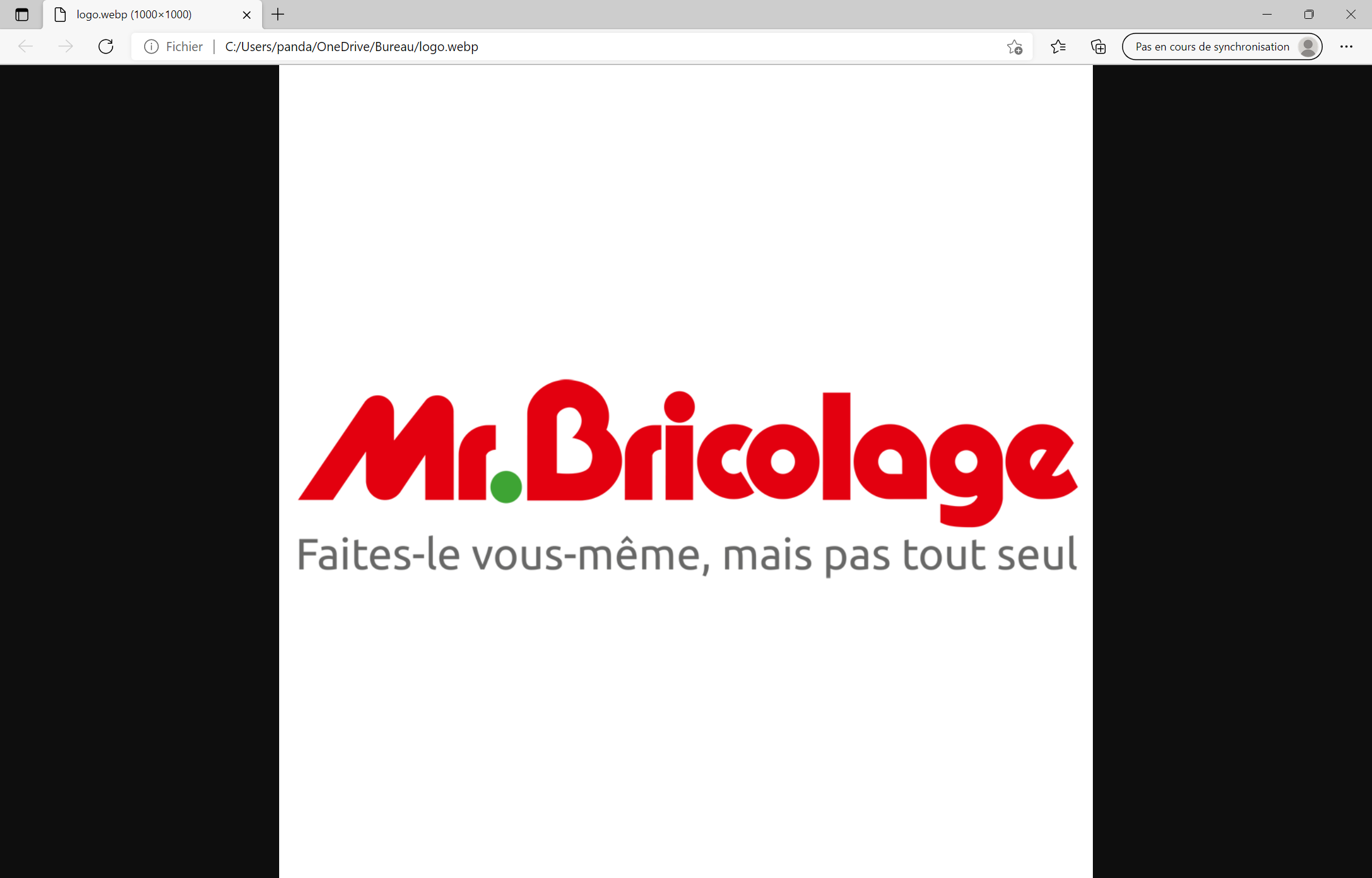 Contact
Découvrez tout le catalogue de Mr. Bricolage Brignoles. 
Retrouvez tous nos articles à un prix compétitif pour aménager, bricoler et décorer votre intérieur ou votre jardin à Brignoles. Mr. Bricolage Brignoles est là pour vous guider dans la réalisation de vos projets de rénovation ou de construction. 
Venez également découvrir nos conseils sur le bricolage, le jardin, la décoration, l’outillage à Brignoles… 

Ne ratez pas nos catalogues ou nos offres du moment. 
Vous pouvez profiter de la livraison à domicile ou retirer votre commande click&collect dans votre magasin. 
À très bientôt chez Mr. Bricolage Brignoles !
Adresse :
200 AVENUE SAINT JEAN
83170 BRIGNOLES
Téléphone :
04 94 69 63 10
Mail :
Sylvie.paul@mrbricolage.fr
Site Web :
https://magasin.mr-bricolage.fr
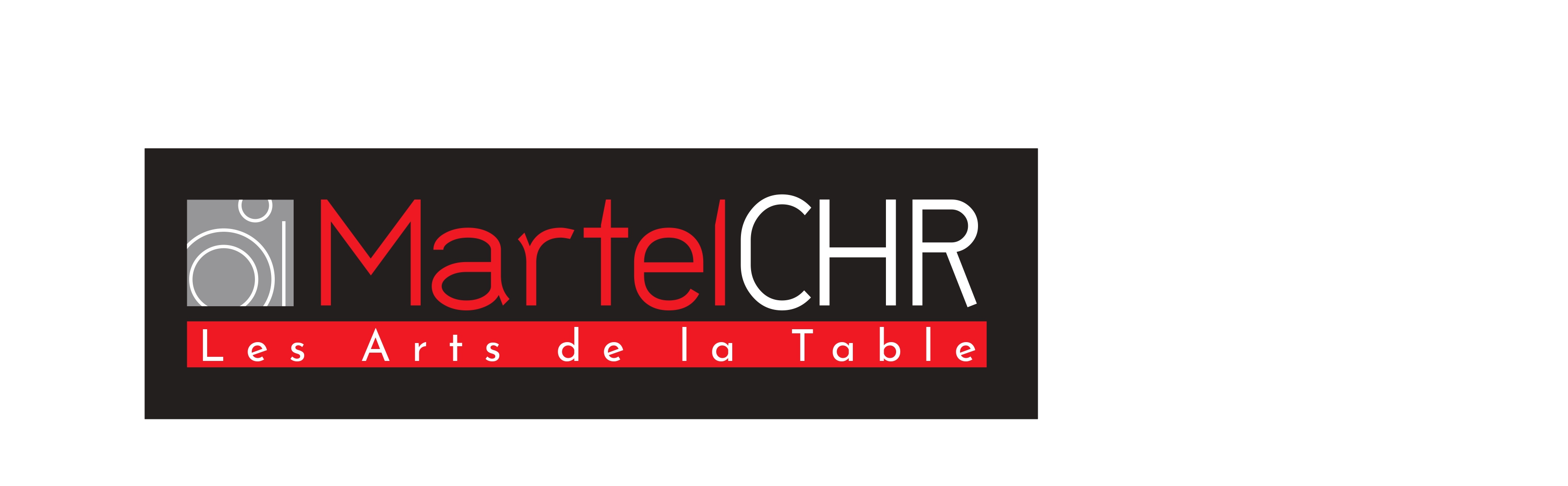 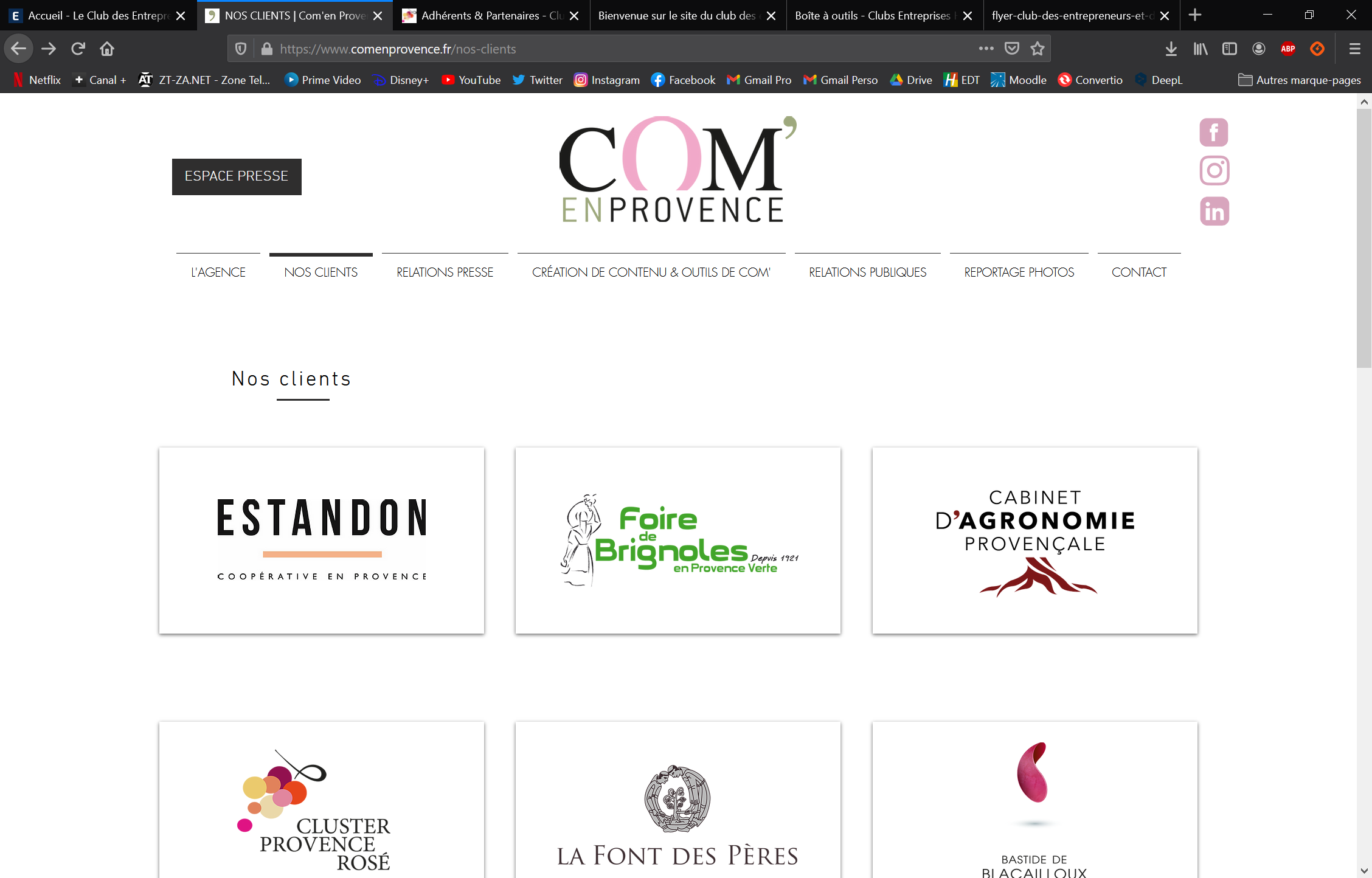 ART DE LA TABLE
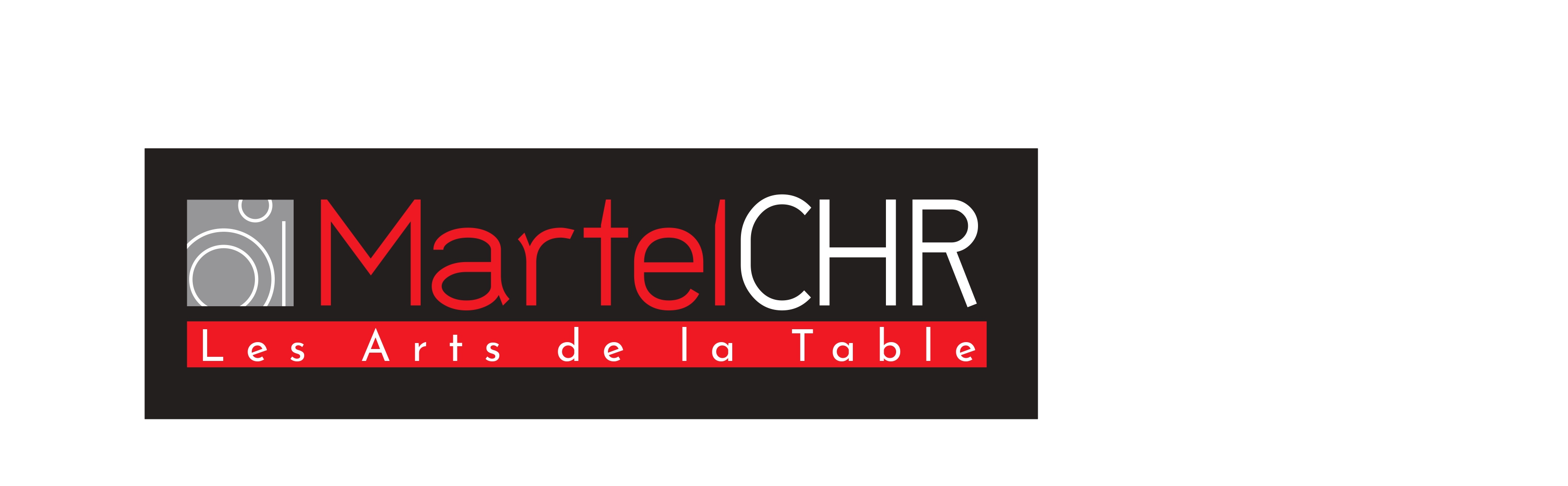 Contact
Nous offrons désormais une large sélection de produits conçus aussi bien pour les professionnels que pour les particuliers.

Afin de répondre au mieux à vos besoins et de vous proposer des offres sur-mesure, nous collaborons avec plus de 20 grandes usines françaises et européennes spécialistes d’art de la table pour l’hôtellerie et la restauration.
Adresse :
60 RUE DE LA BRUYERE
ZAC NICOPOLIS
83170 BRIGNOLES
Téléphone :
04 94 69 89 00
Mail :
contact@martelchr.com
Site Web :
https://martelchr.com/fr
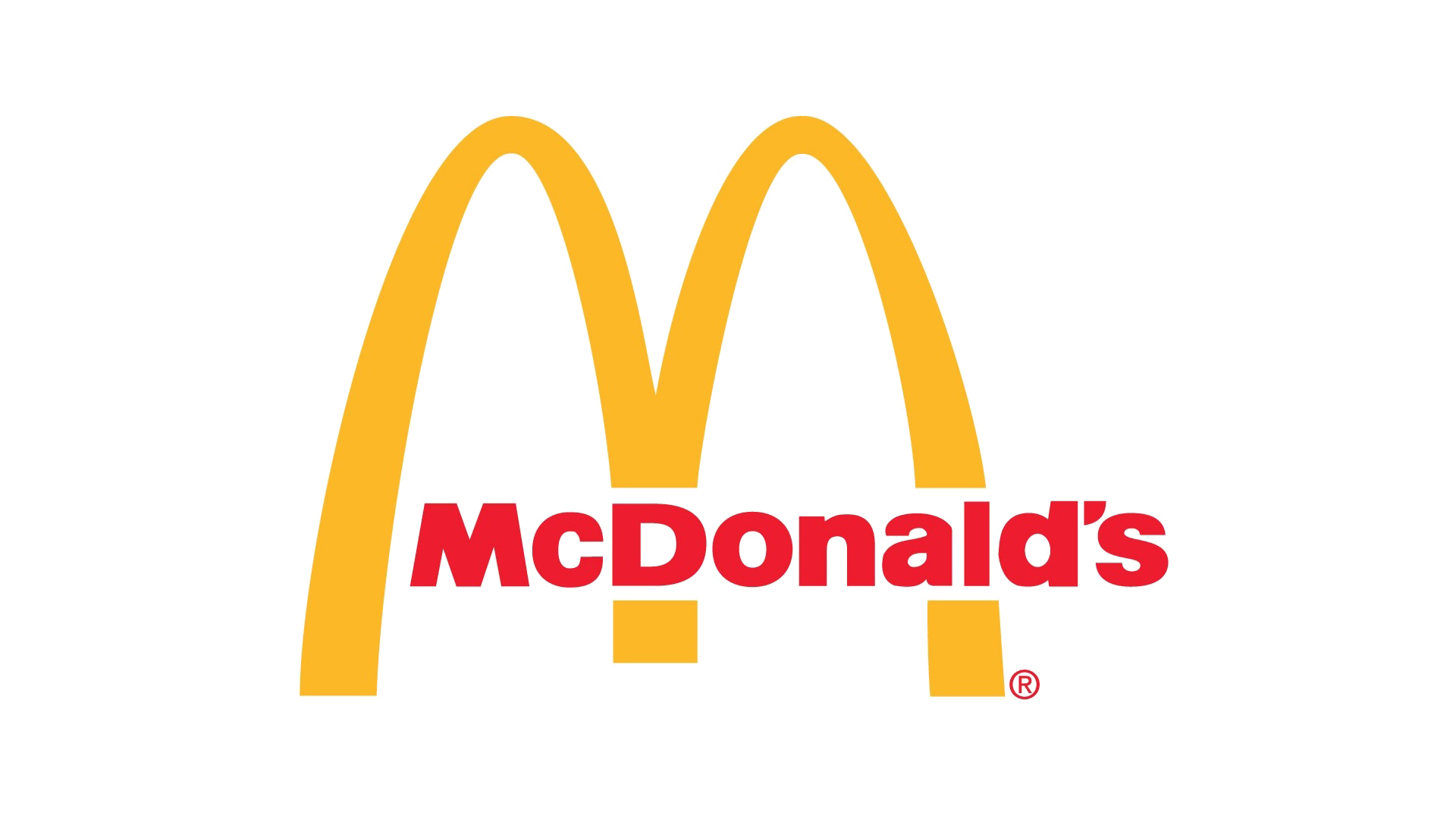 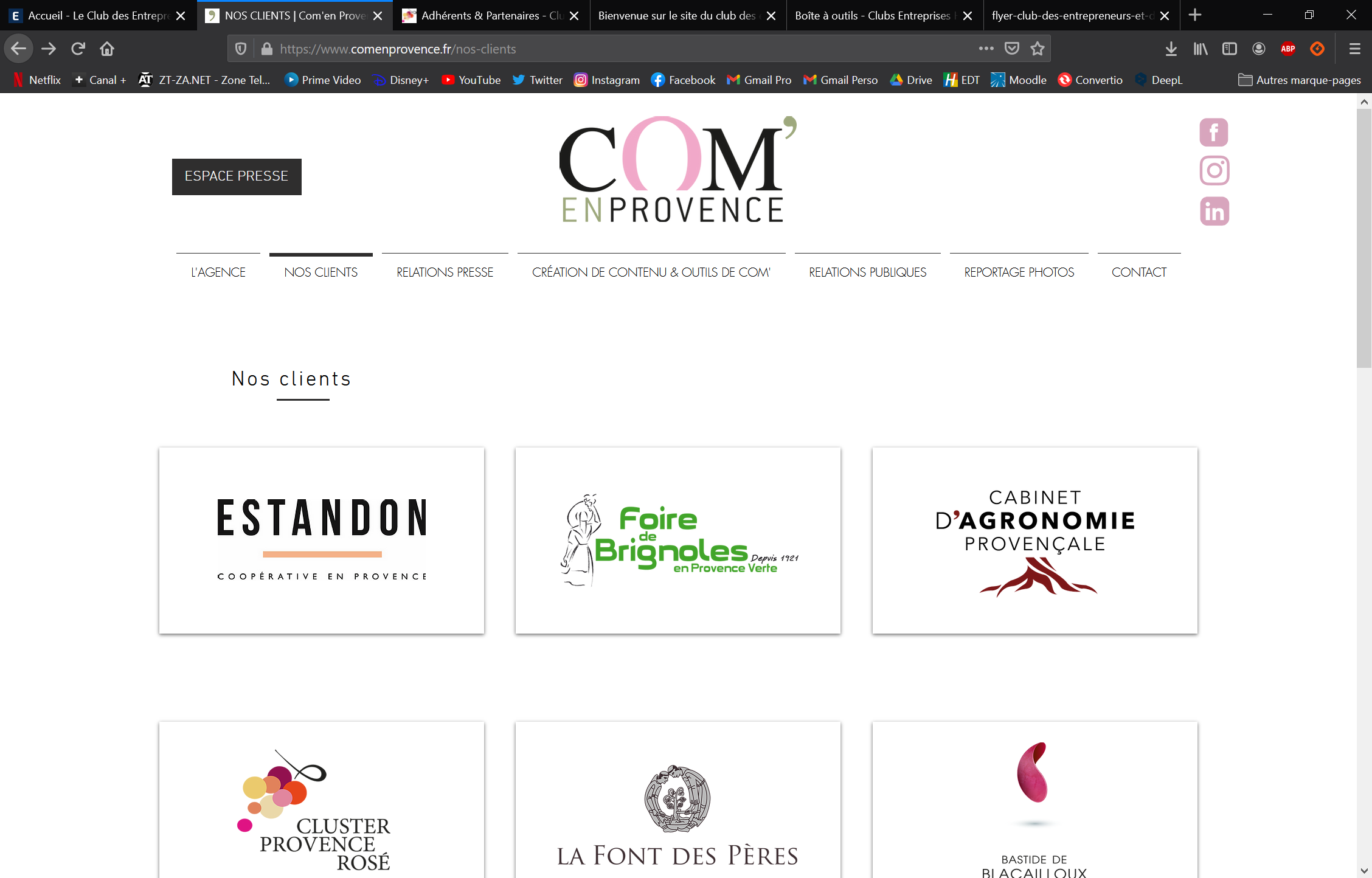 CONSOMMATION
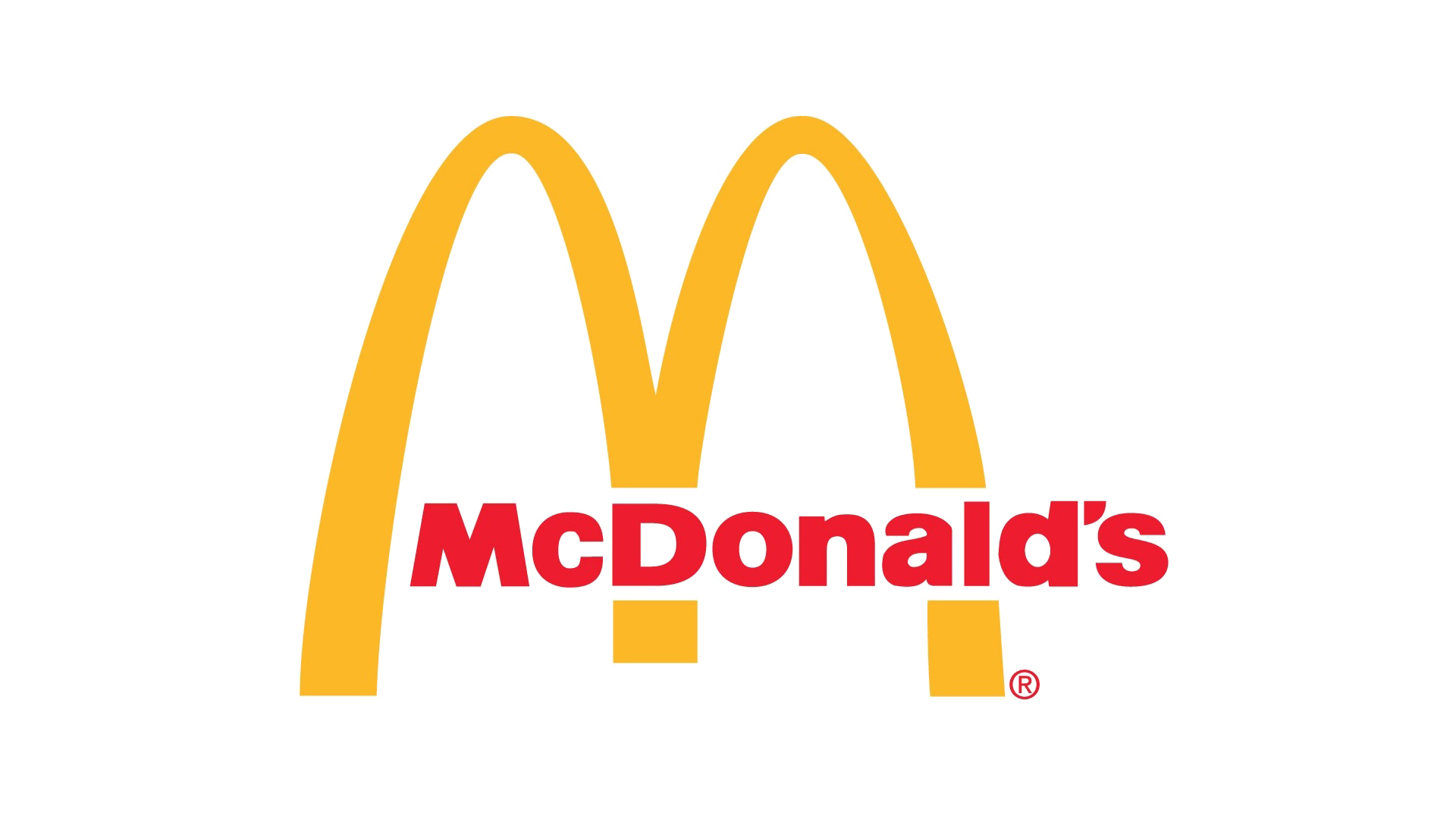 Contact
Implanté en France depuis 1979, McDonald's France compte aujourd'hui plus de 1485 restaurants et plus de 75 000 collaborateurs qui servent près de 1,9 million de repas par jour.

McDonald’s est aujourd’hui présent dans 118 pays du monde et dispose de 34 000 restaurants (dont 1230 en France). Les restaurants McDonald’s reçoivent en tout 69 millions de clients chaque jour, soit l'équivalent de la population française

McDonald’s, en plus d’être la première chaîne de fast-food au monde, est également le premier distributeur de jouets, grâce aux Happy Meal.
Adresse :
L’HEXAGONE BATIMENT E
83170 BRIGNOLES
Téléphone :
04 94 69 02 02
Mail :
sonic-brignoles@wanadoo.fr
Site Web :
https://www.mcdonalds.fr/
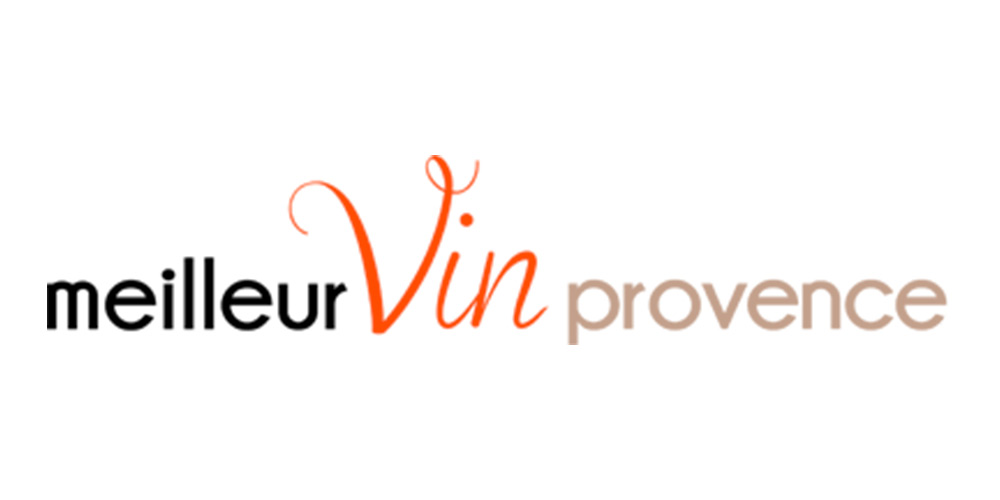 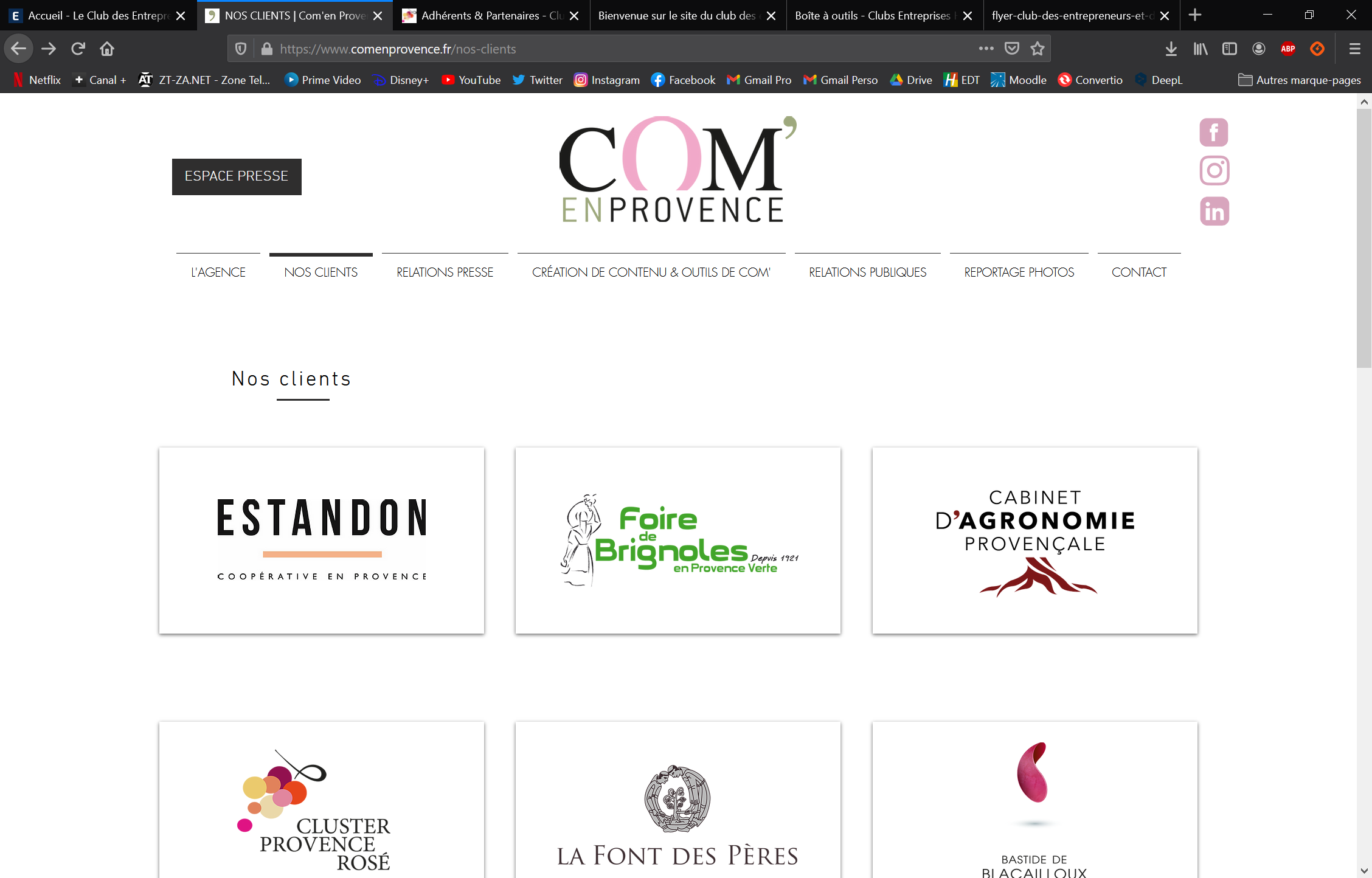 VINS
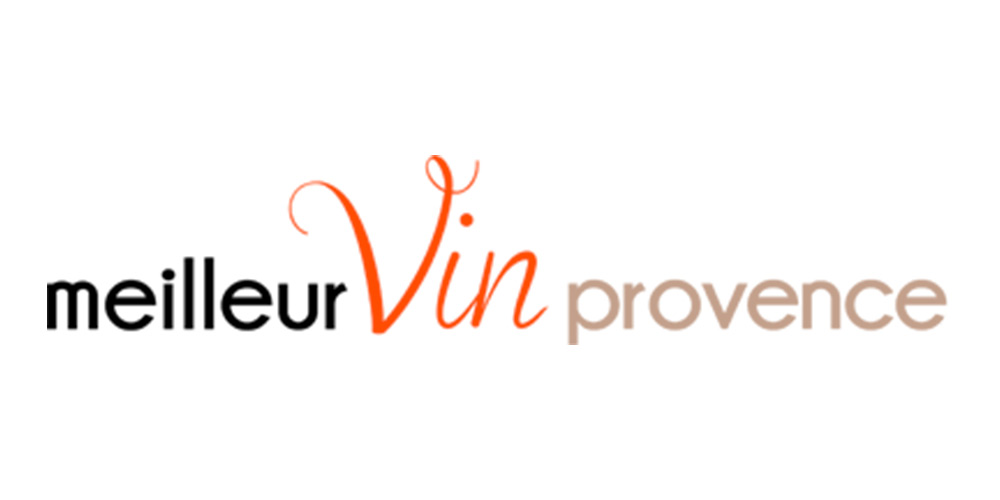 Contact
Adresse :
75 RUE DE LA BRUYEREZAC DE NICOPOLIS
Créé en 2009 par Emmanuel Krutten, le site internet meilleur-vin-provence.com rassemble plus de 400 références de vins rosés de Provence. 

L’objectif de ce site internet est de faire découvrir aux clients des vins d’excellente qualité en misant avant tout sur une satisfaction client irréprochable. 
Le site internet possède actuellement plus de 6000 clients.
83170 BRIGNOLES
Téléphone :
04 94 72 03 08
Mail :
contact@meilleurvinprovence.com
Site Web :
www.meilleur-vin-provence.com
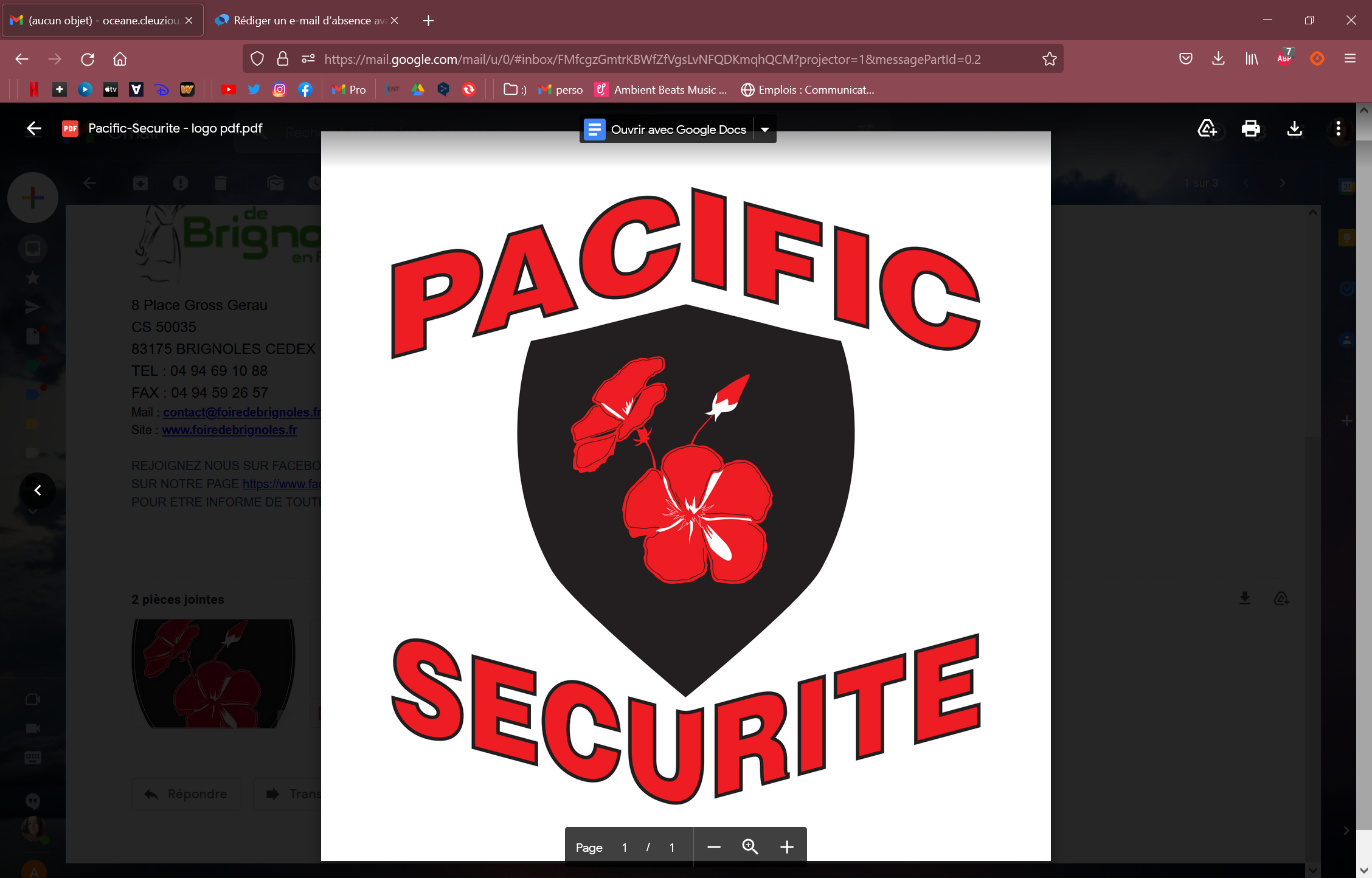 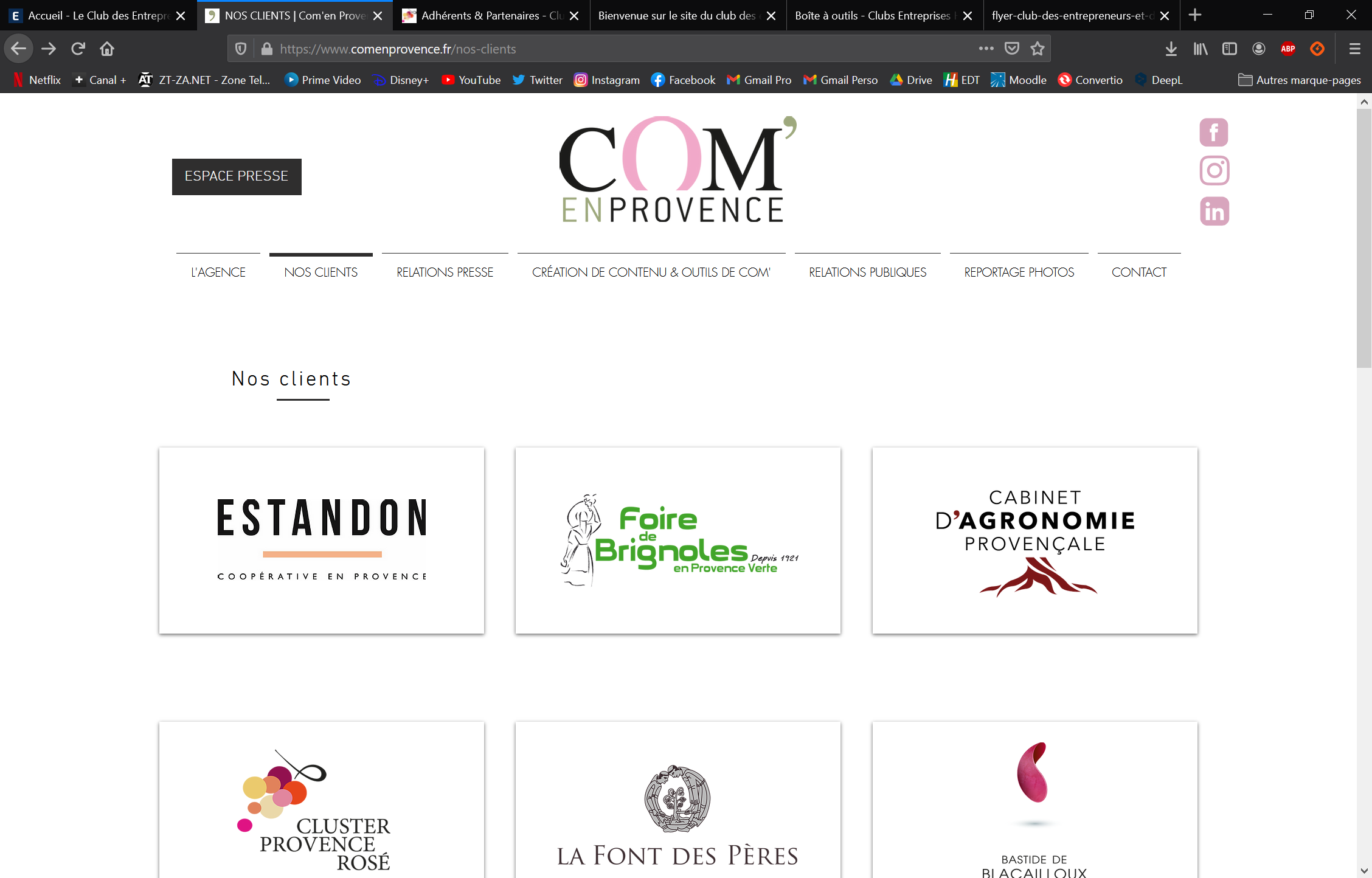 PROTECTION
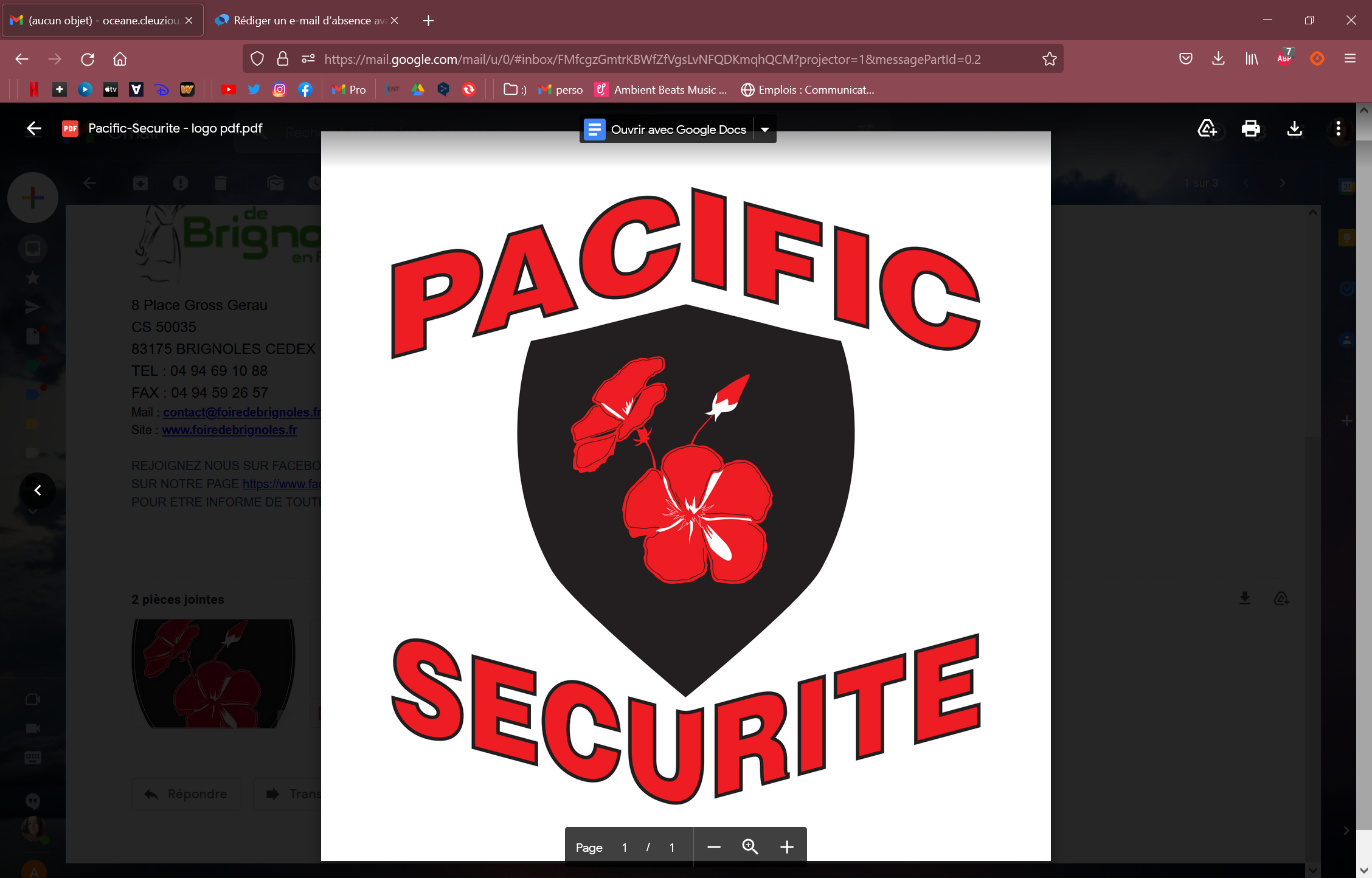 Contact
Pour assurer votre sécurité, nous intervenons sur tous les sites. 

Nous disposons d'un PC avec un système de télésurveillance ainsi qu'une équipe d'agents CQP et cynophiles. 

Que ce soit pour la protection des biens, la surveillance de magasin ou la sécurité événementielle, nous sommes à votre disposition.
Adresse :
225 AV DES CHÊNES VERTS
83170 BRIGNOLES
Téléphone :
04 94 69 54 49
Mail :
pacificsecurite@orange.fr
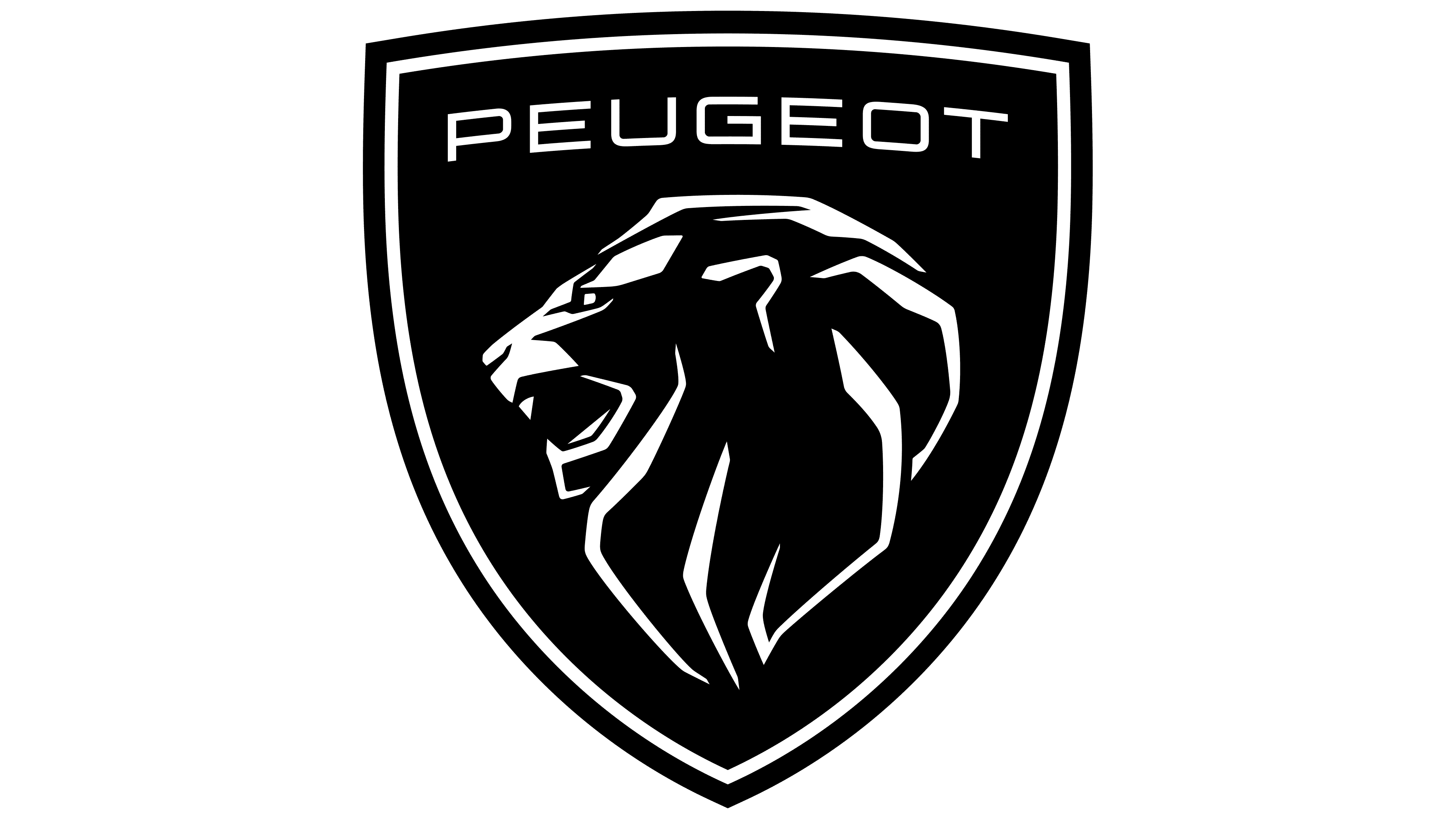 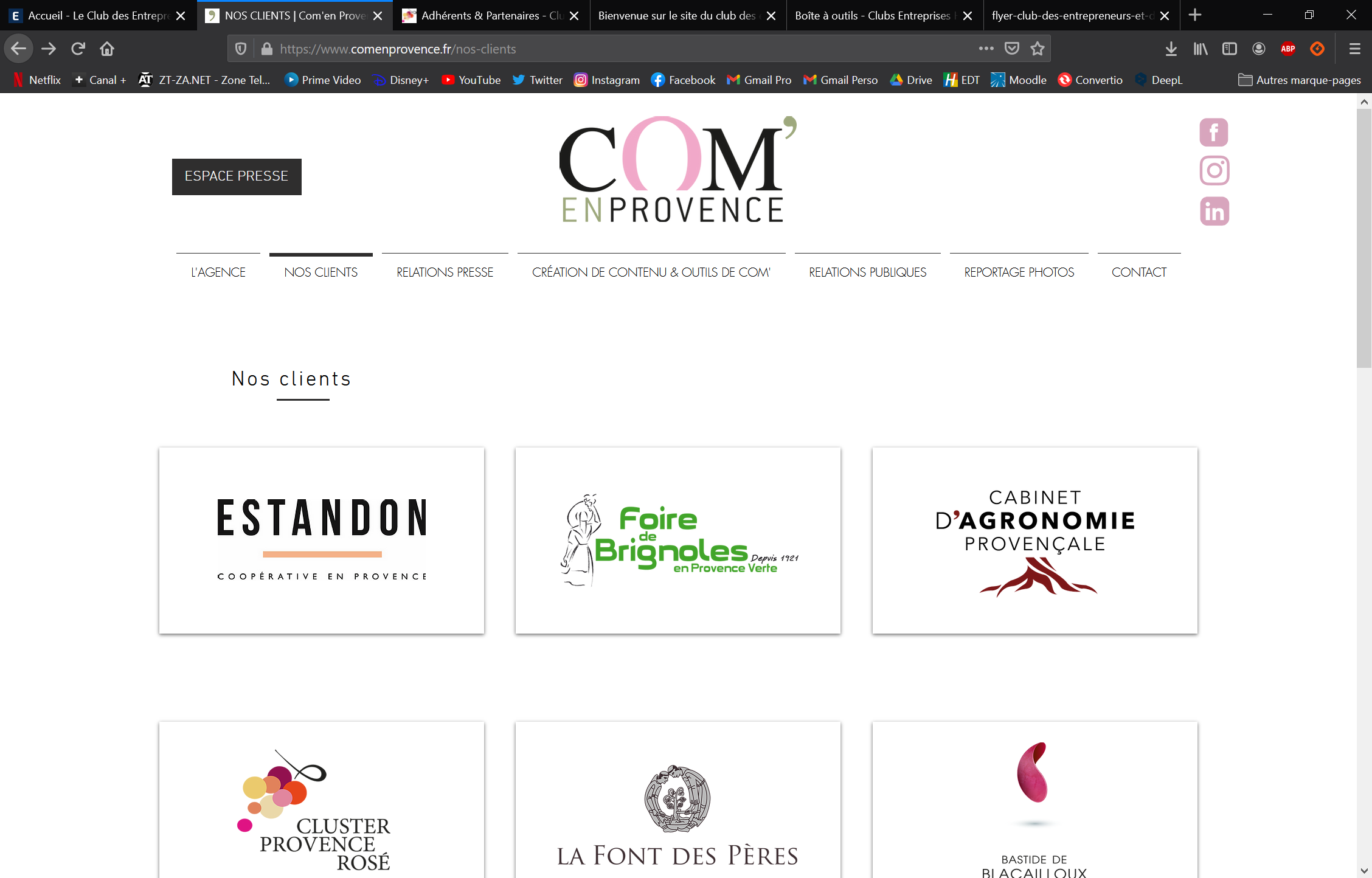 AUTOMOBILE
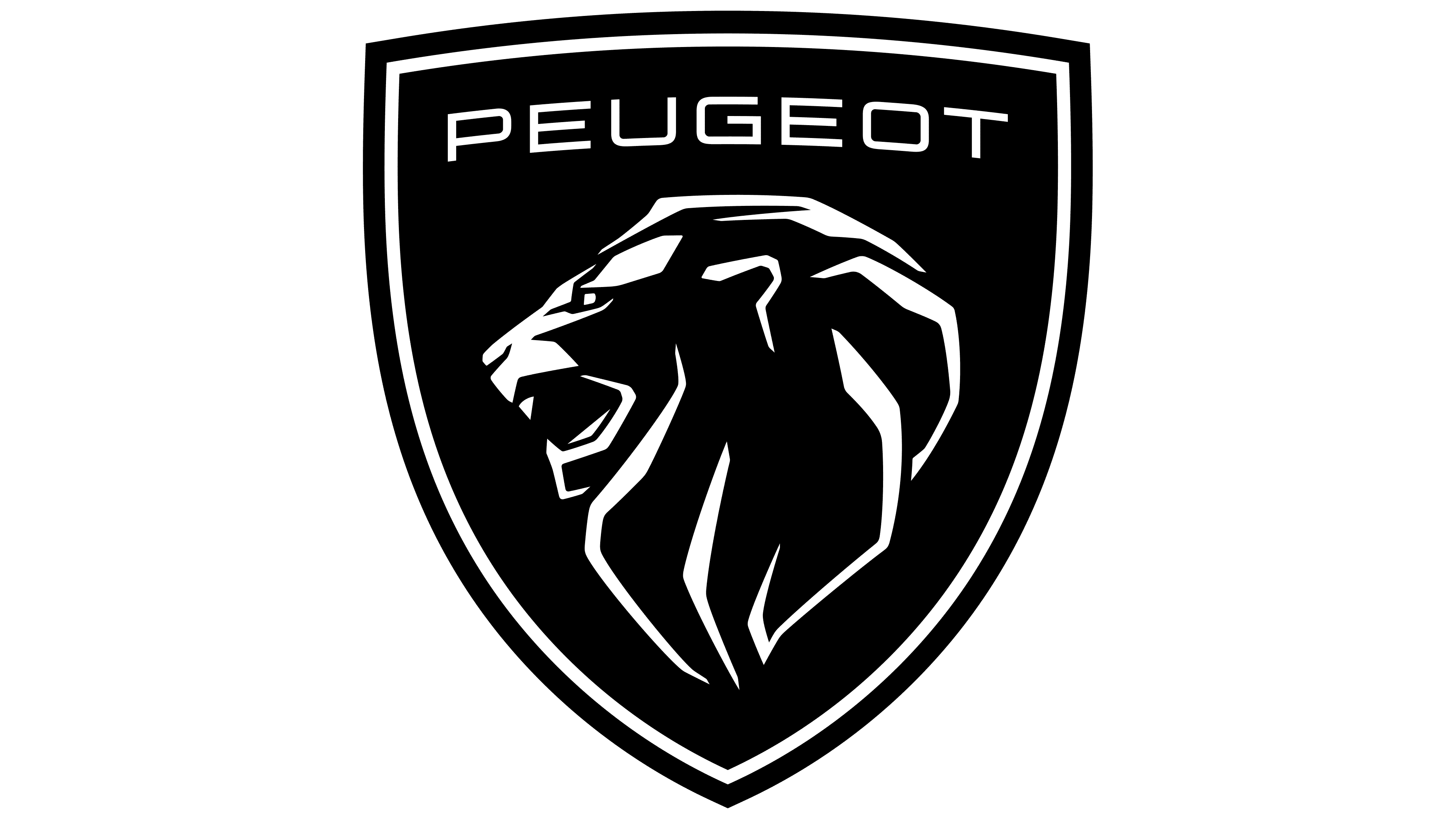 Contact
Présente dans près de 160 pays avec plus de 10 000 points de contacts, Peugeot est la seule marque au monde à proposer une offre de mobilité intégrale et une large offre de services, avec l’ambition d’être la marque généraliste haut de gamme à vocation mondiale.

PEUGEOT est une marque mondiale qui apporte, par son origine française, un savoir-faire de précision, une culture de l’élégance et une inventivité centrée sur l’homme.

Chez PEUGEOT, ingénieurs et designers conçoivent ensemble des véhicules d’une qualité irréprochable qui procurent des expériences de conduite valorisantes et stimulantes, sources d’intenses émotions.
Adresse :
RN7
83170 BRIGNOLES
Téléphone :
06 09 38 29 75
Mail :
gregory.donsimoni@groupechopard.com
Site Web :
https://www.peugeot.fr
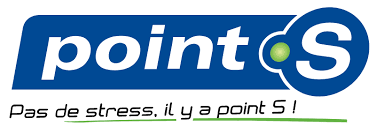 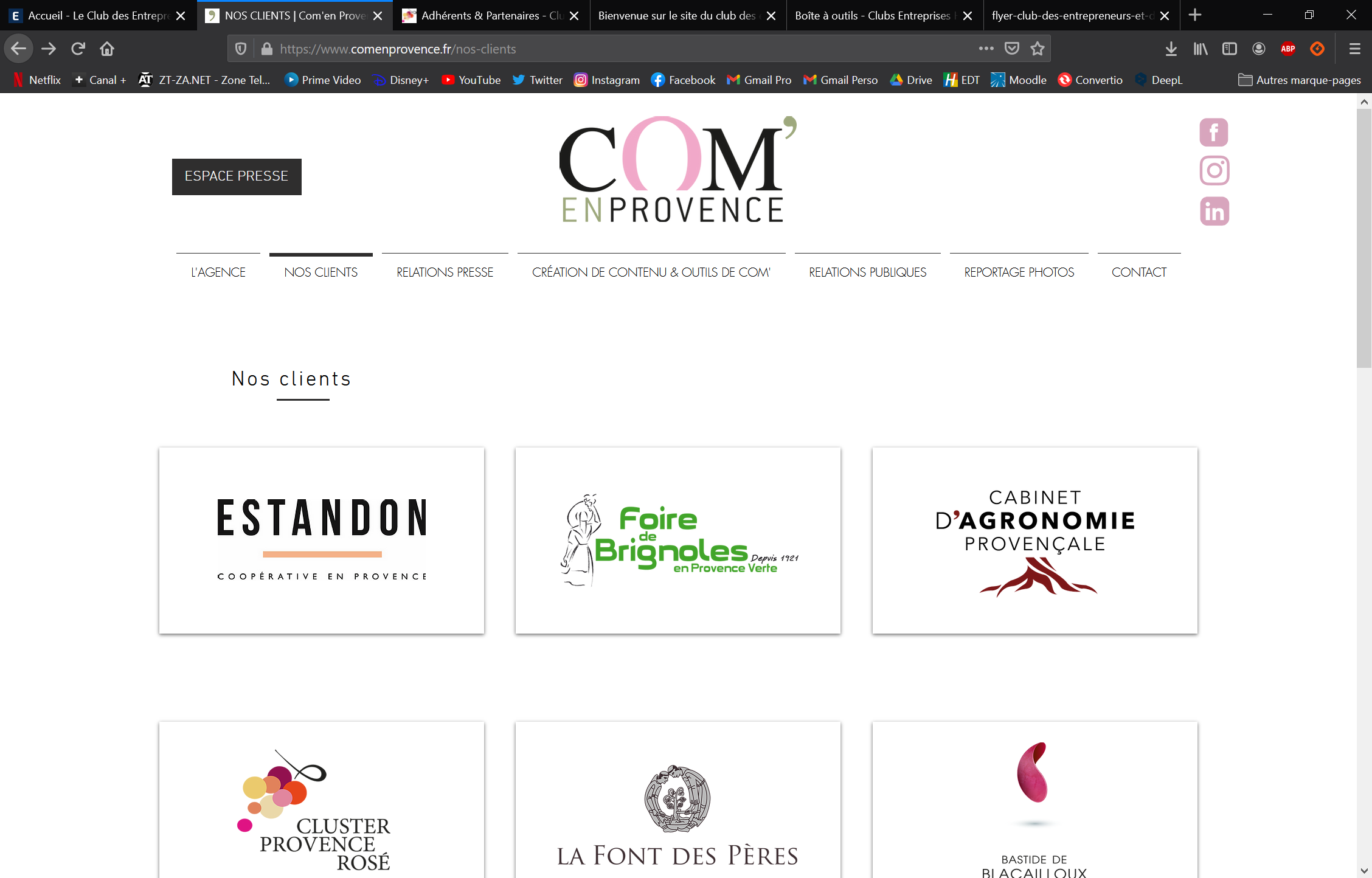 PNEU
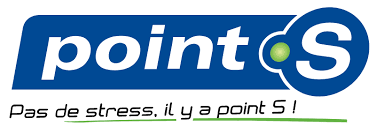 Contact
Toute l’énergie du réseau POINT S est concentrée autour des connaissances techniques mais aussi du client (l’accueil, la qualité de service…). Cette volonté est soutenue par une politique de formation constante du personnel des points de vente. 

Qu’il soit particulier ou professionnel, le consommateur bénéficie dans les centres Point S des meilleures prestations en matière de train roulant et d’entretien automobile, pour garantir en toute confiance sa sécurité au quotidien. 
Le succès de l’enseigne à travers l’Europe et auprès des professionnels en atteste.
Adresse :
DOMAINE STE CLAIRE
83160 LA-VALETTE-DU-VAR
Téléphone :
04 94 86 27 33
Mail :
Site Web :
https://www.points.fr
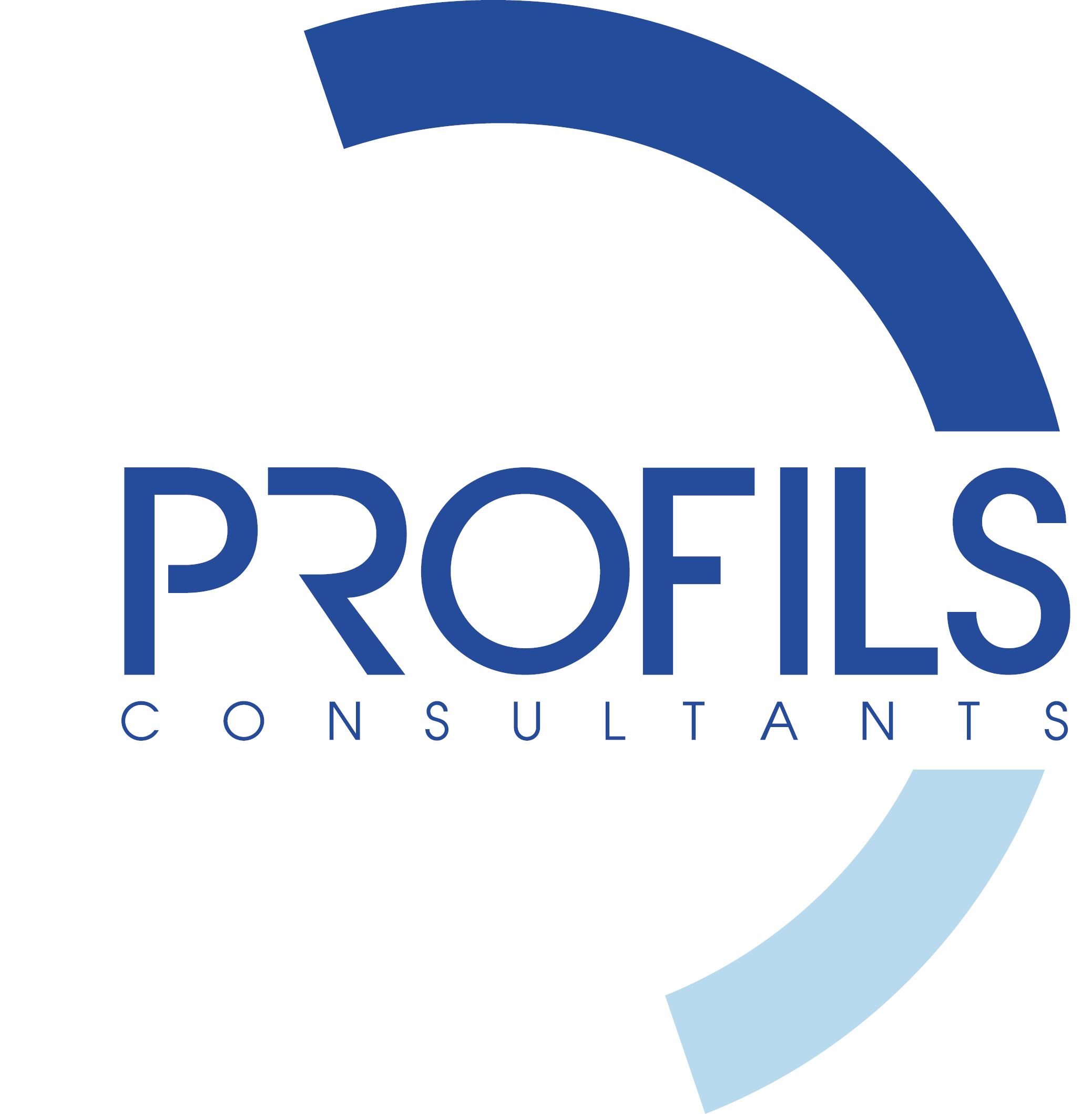 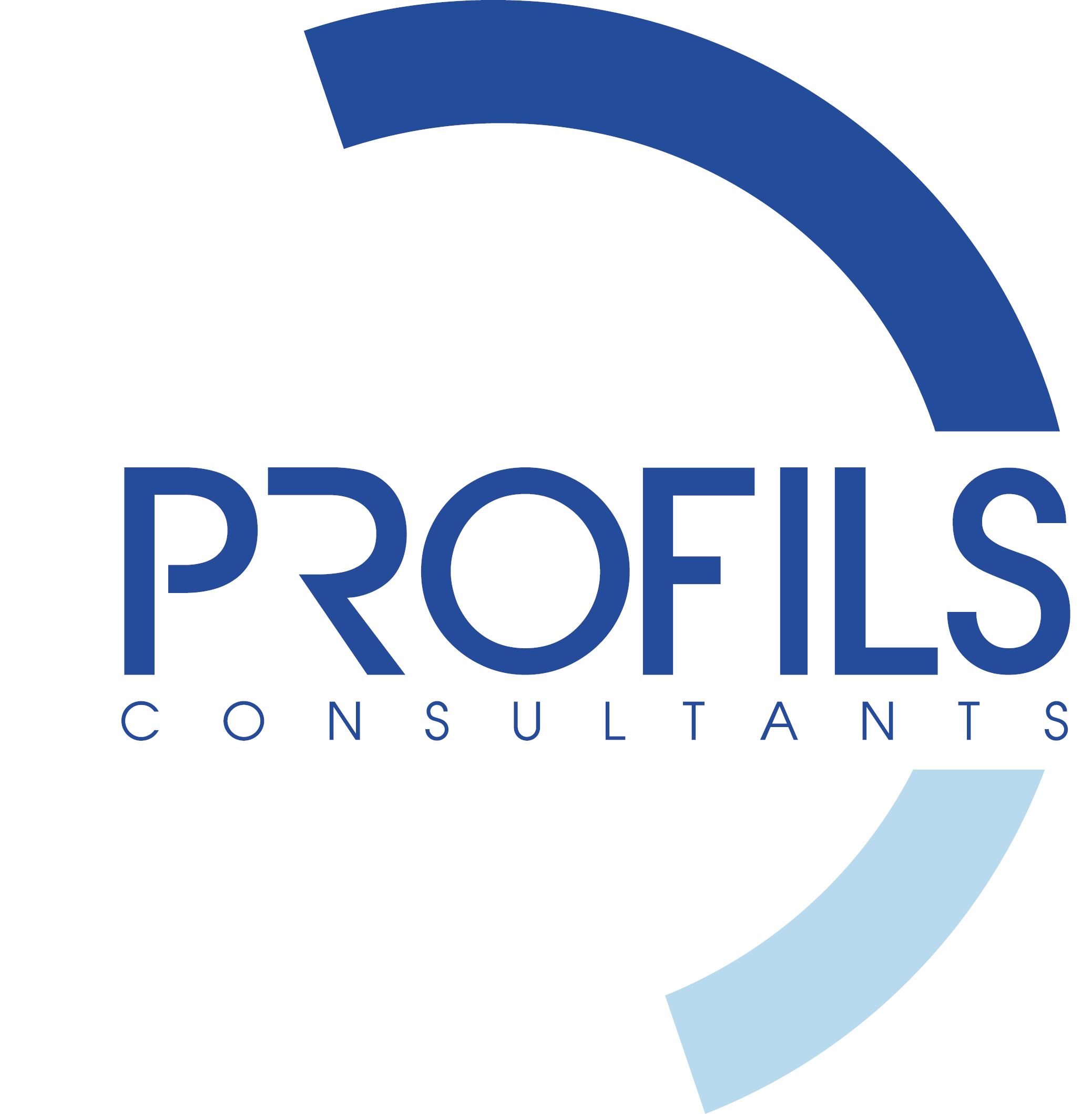 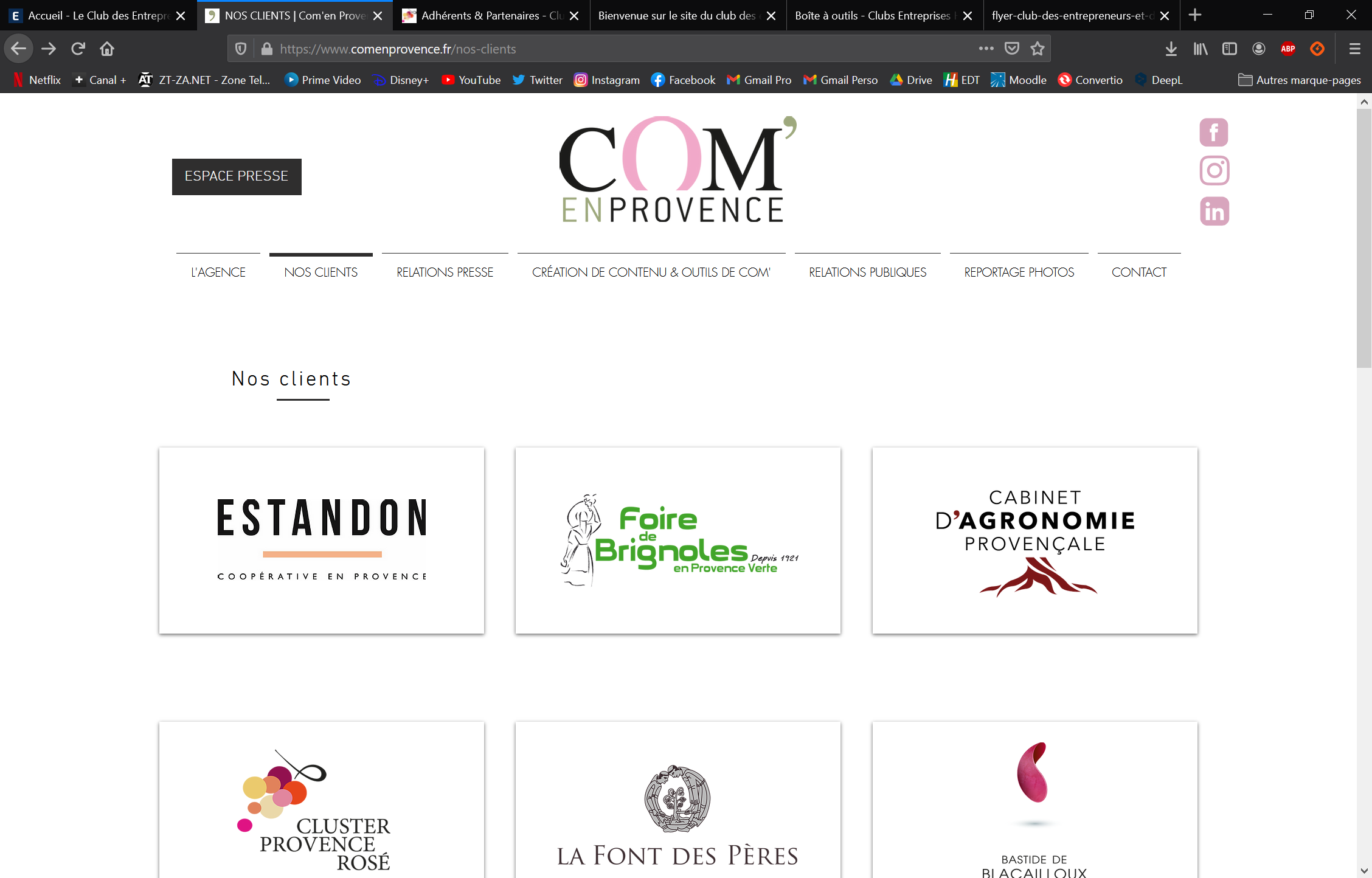 CONSULTANT - ARCHITECTE
Contact
Adresse :
COMPLEXE Z5 205 AV 12 JUILLET 1998
13290 AIX EN PROVENCE
Notre équipe pluridisciplinaire d’ingénieurs, d'architectes et de consultants vous accompagne dans l'optimisation de votre vision stratégique et dans le développement de vos projets publics et privé dans toutes ses dimensions.
Nous proposons de mettre en cohérence de manière pragmatique les projets et les moyens disponibles en organisation de façon à éclairer et optimiser vos choix.
Téléphone :
06 79 65 98 33
Mail :
cedric.minelli@profils-consultants.fr
Site Web :
https://www.profils-consultants.fr
Provençale s.a.
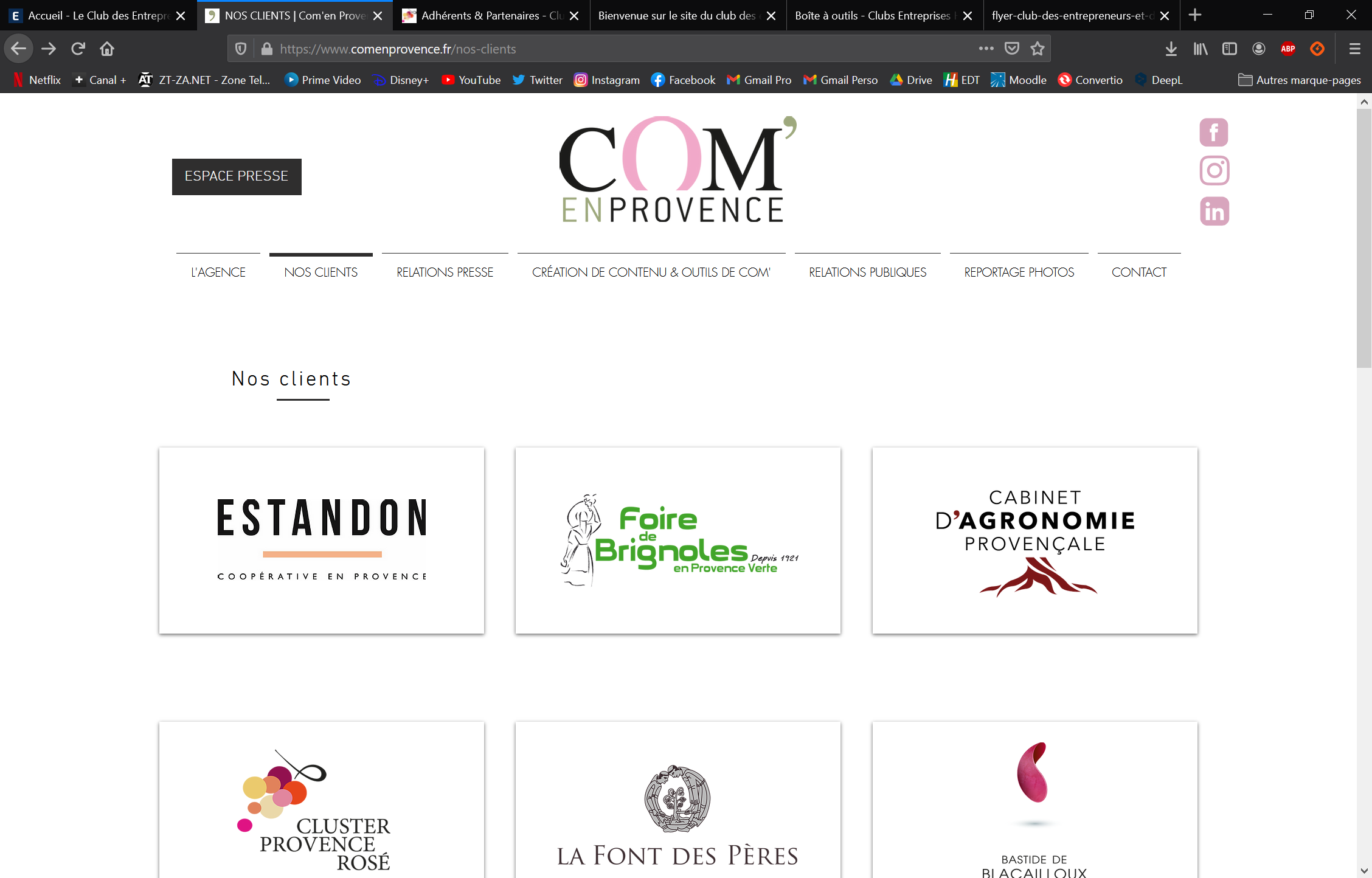 BTP
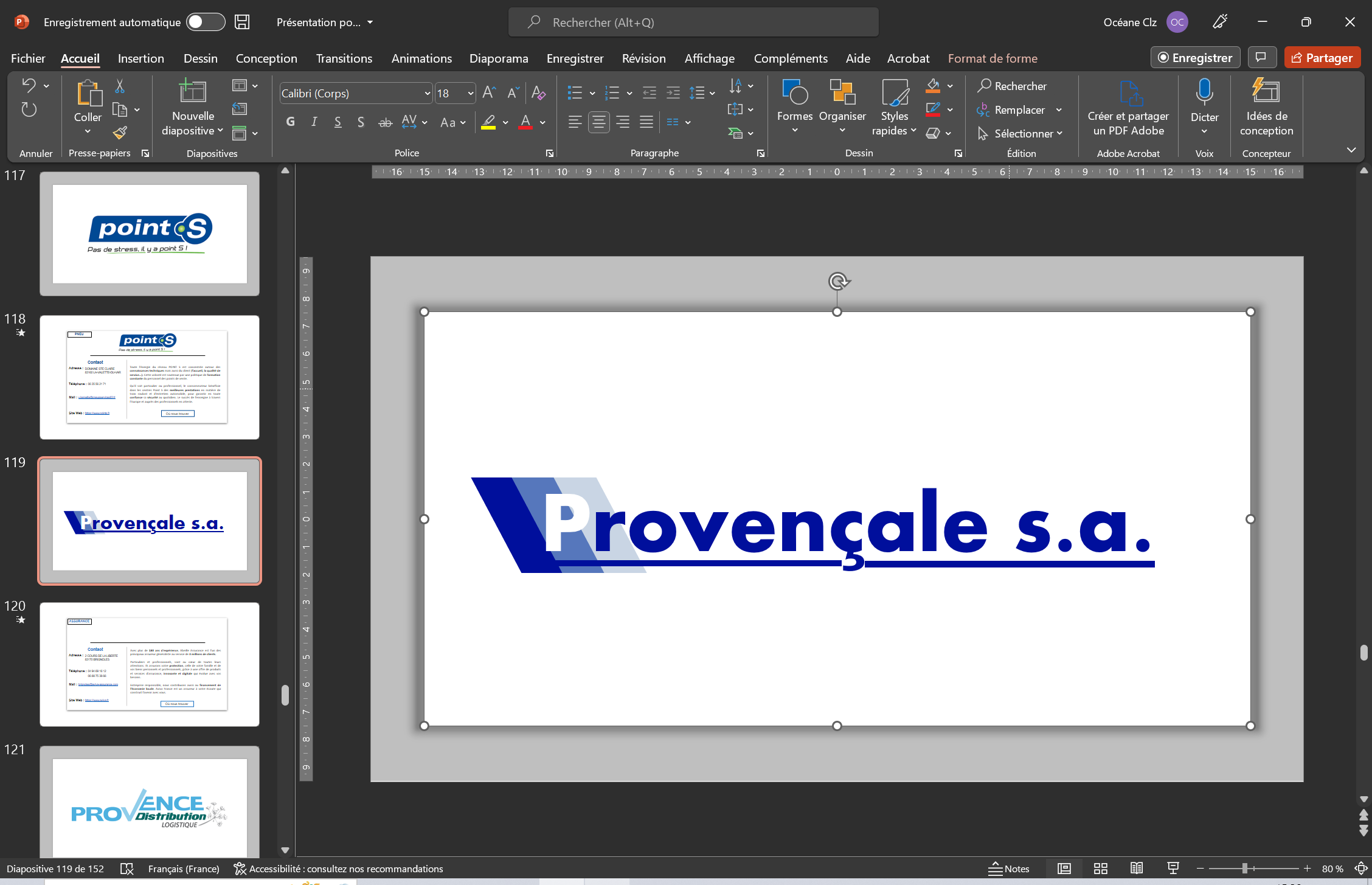 Contact
La société est certifiée selon le référentiel ISO 9001 depuis 1993.
L’usine principale, située à proximité de Perpignan, est également certifiée selon le référentiel ISO 14001. Ce site d’Espira de l’Agly est également certifié GMPB2 (alimentation animale).

En outre, La Provençale dispose d’une très grande expérience, car c’est depuis 1933 qu’elle transforme les carbonates de calcium extraits de ses diverses carrières en produits industriels.

Une gamme agricole est également produite sur le site de Pouzilhac.
Le respect de l’environnement est une préoccupation majeure de notre société. La réhabilitation des sites constitue une activité permanente sur nos exploitations.
Adresse :
283 AV FREDERIC MISTRAL
83170 BRIGNOLES
Téléphone :
04 94 72 83 13
Mail :
laurent.sabiani@provençale.com
Site Web :
www.provencale.com
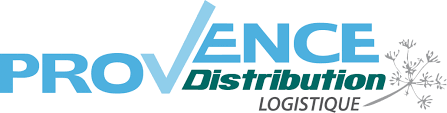 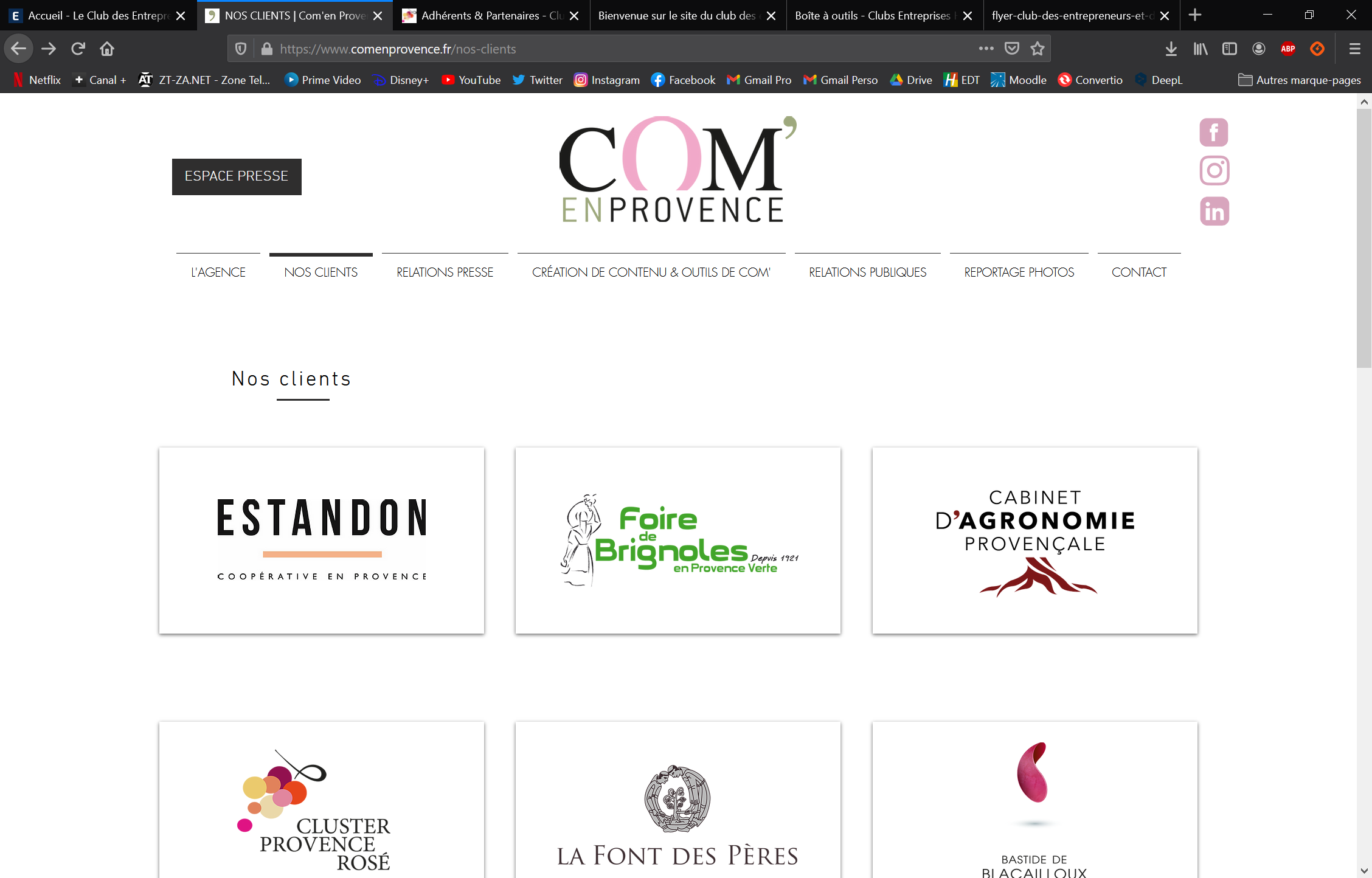 LOGISTIQUE
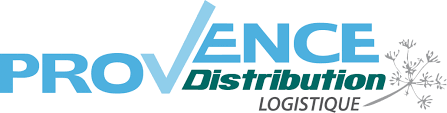 Contact
De la livraison de produits simples, aux marchandises les plus sensibles, de la distribution jusqu’au lot complet, Provence Distribution Logistique est votre partenaire pour tous vos besoins transports toute France et Europe, en parc propre ou via son groupement Evolutrans, dans le respect de vos délais de livraison. La société met également à votre disposition son service express pour répondre à vos opération de transport urgent

Provence Distribution Logistique vous apporte des solutions optimales de la gestion du stock de vos produits jusqu’à leur préparation pour expédition. De plus, ils ont développé une expertise dans le transport du vin et dans la gestion logistique des problématiques de saisonnalité.
Adresse :
1940 AV DES CHENES VERTS
83170 BRIGNOLES
Téléphone :
06 71 57 45 50
Mail :
olivier.riandee@provencedistrilog.com
Site Web :
https://www.provencedistributionlogistique.fr/
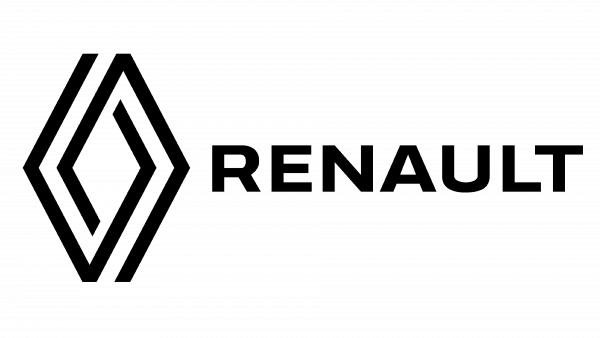 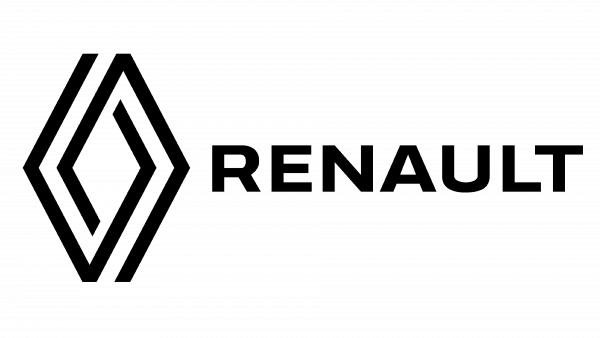 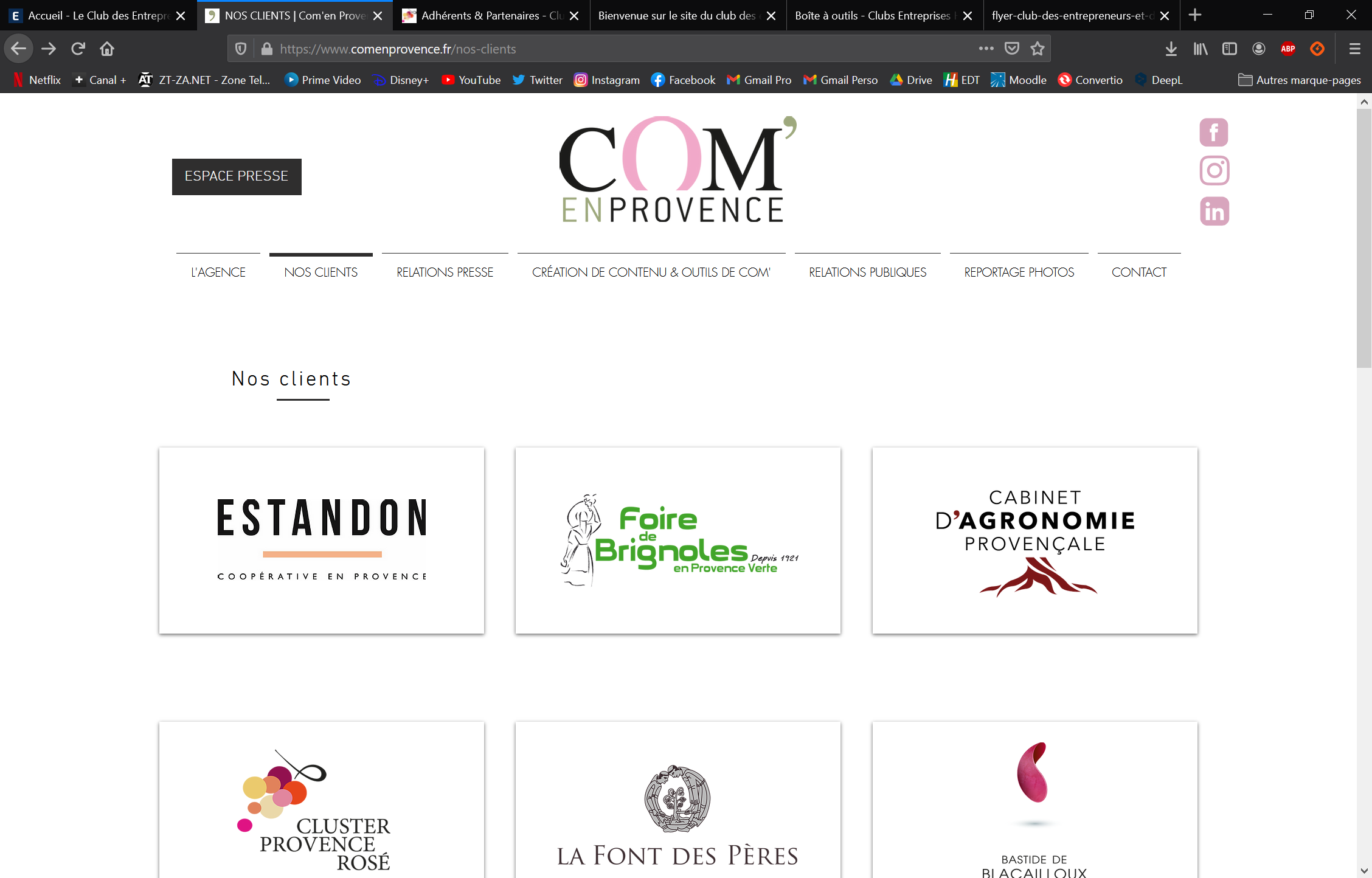 AUTOMOBILE
Contact
Le groupe Renault est un constructeur automobile français. Présent dans 118 pays. Le groupe Renault est spécialisé dans les véhicules particuliers et les véhicules utilitaires légers. Depuis plus de 10 ans, la marque au losange est la 1ère marque de véhicules utilitaires en Europe. Le groupe compte aujourd’hui 3 marques : Renault, Dacia et Renault Samsung Motors.

En quelques mots, Renault c’est : 
- La politique de l’innovation
- Le renouvellement et le renforcement de l’offre produit
- Le renforcement de l’image de marque
- L’excellence dans la relation client
Adresse :
ROUTE D’AIX
83170 BRIGNOLES
Téléphone :
06 80 45 67 70
Mail :
loic.orengo@synethis.com
Site Web :
https://concessionnaire.renault.fr
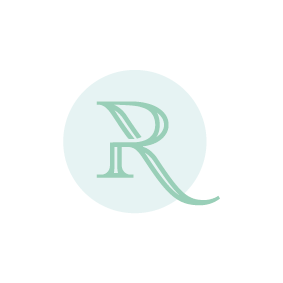 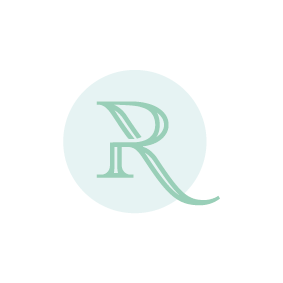 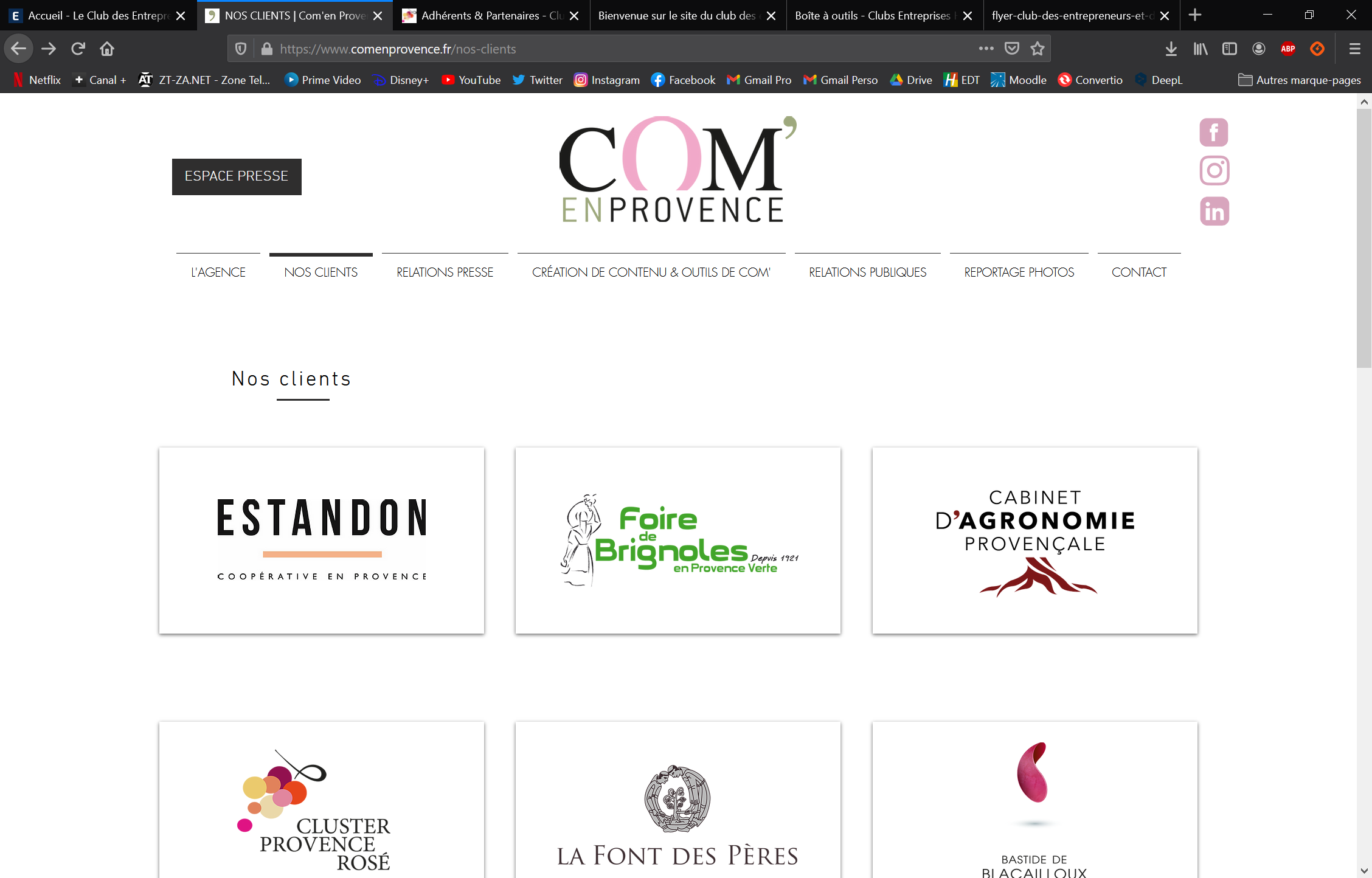 AUTOMOBILE
Contact
Installée au cœur de la Provence, la Famille Paix associe son excellence à vos événements privés et professionnels. 

Depuis trois générations, elle met toute son expertise et son savoir faire pour l’organisation de prestations haut de gamme grâce à son service traiteur ou en vous proposant une collection de lieux uniques.
Adresse :
Z.A LA LAOUVE 
Chemin du Coudoulet83470 SAINT MAXIMIN LA SAINTE BAUME
Téléphone :
06 73 69 13 22
Mail :
olivier@rolandpaix.com
Site Web :
https://www.rolandpaix.com/
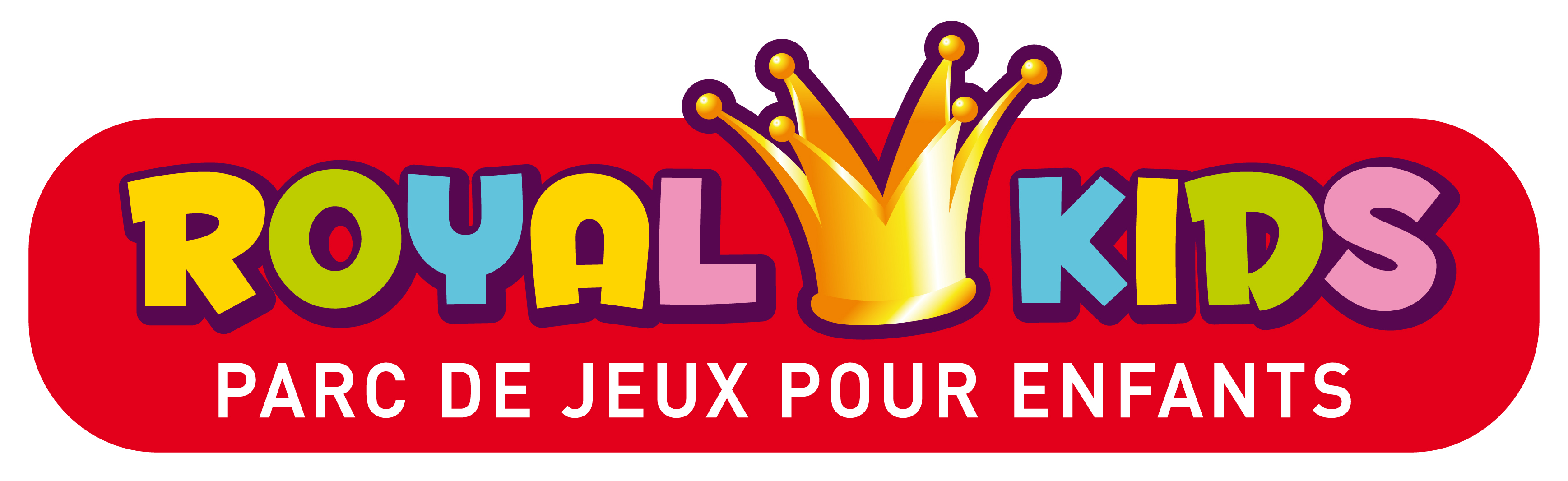 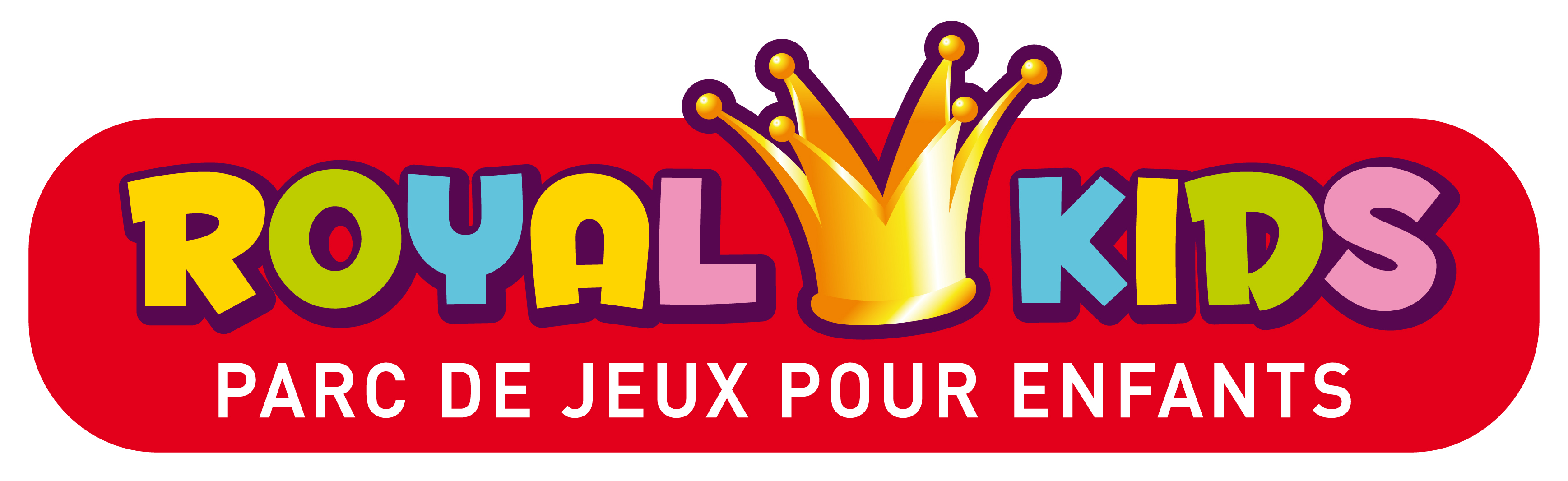 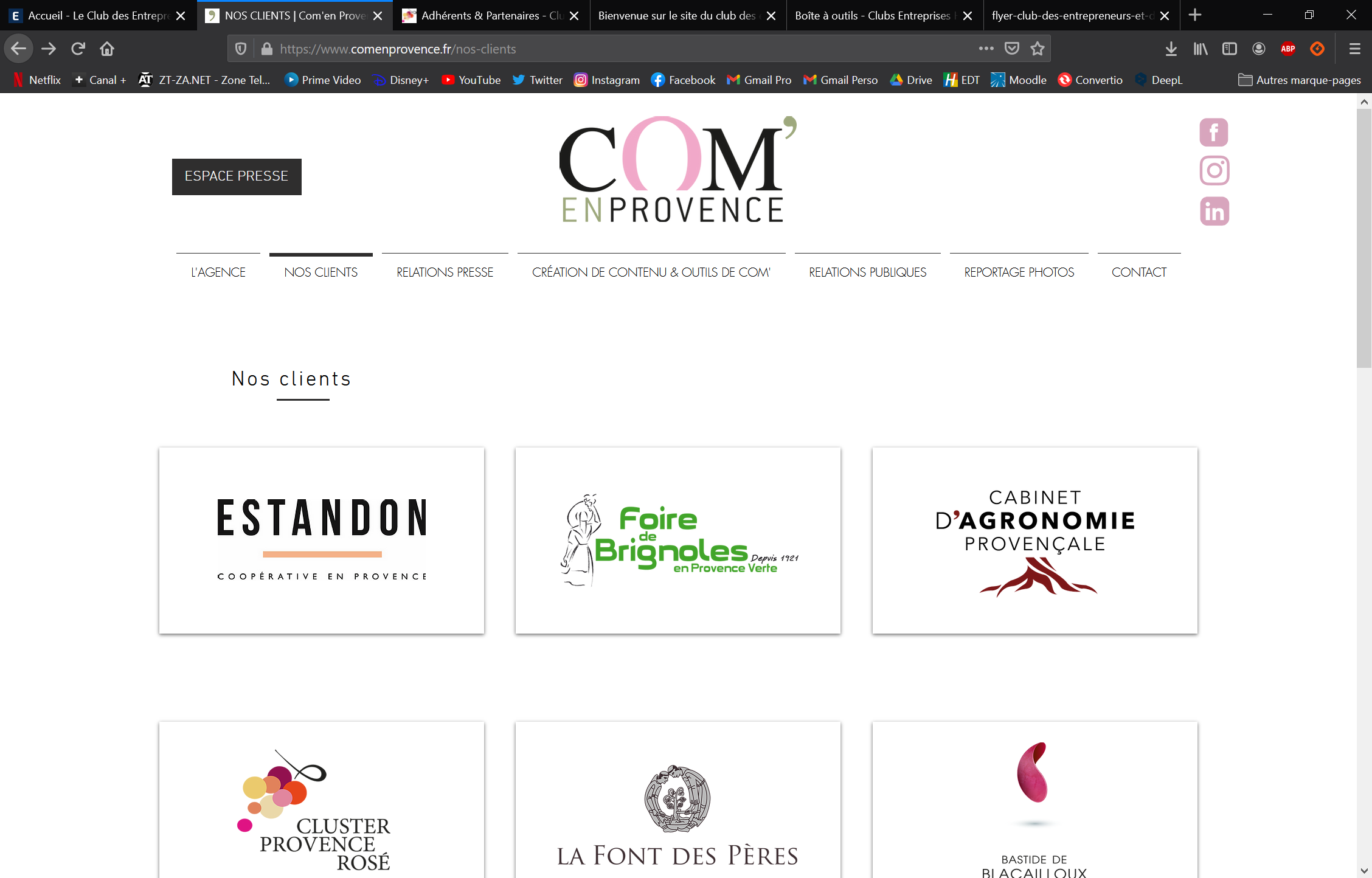 ANIMATIONS ENFANTS
Contact
Nos parcs de jeux couverts pour les enfants de 0 à 12 ans s’étendent sur 1000 m2 environ dans un espace sécurisé, chauffé et climatisé.
 
Avec ses toboggans, piscines à balles, ponts de singes, terrain de foot, luges…Royal kids est un château plein de couleurs et de jeux incroyables pour les enfants.
 
Notre aire de jeux est aménagée pour répondre à vos attentes et celles de vos enfants en termes de loisirs récréatifs : Un espace est réservé aux parents et accompagnateurs qui peuvent ainsi profiter du snack et de la wifi, tout en surveillant leurs enfants.
Adresse :
400 Bd BERNARD LONG
BRIGNOLES
Téléphone :
06 99 22 44 21
Mail :
site_brignoles@royalkids.fr
Site Web :
https://www.royalkids.fr/parcs/brignoles
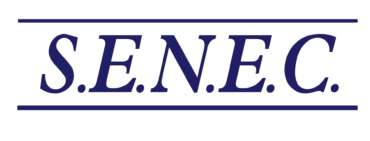 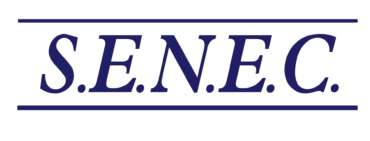 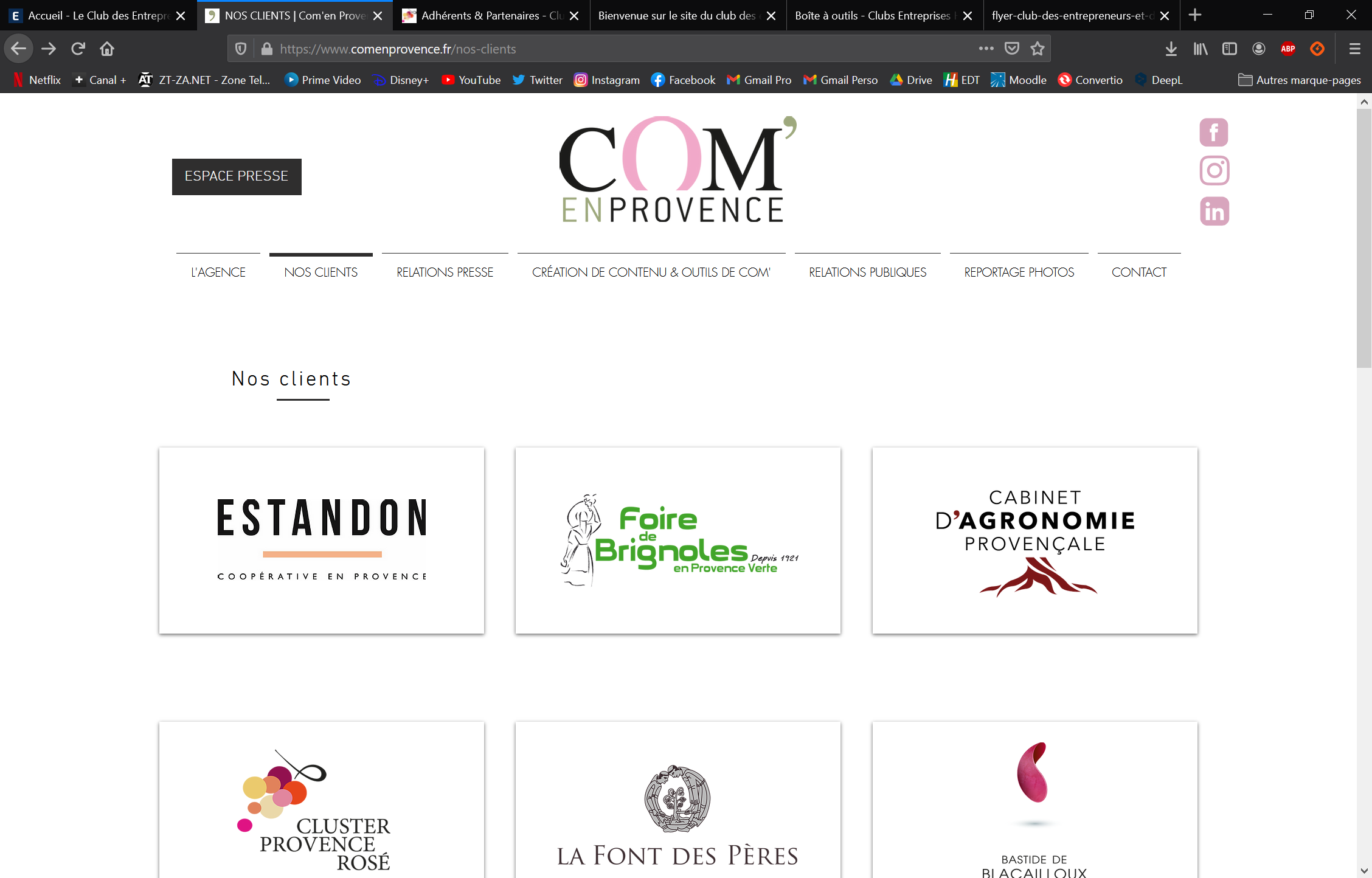 BTP
Contact
Entreprise générale du bâtiment, pouvant réaliser seulement le gros-œuvre, des macros lots ou tous les corps d’états.

Nous intervenons sur tous types de réalisations : 
	logements collectifs, bâtiments tertiaires, 	bâtiments hospitaliers, ouvrages de génie-civil, 	etc… ; 
en marchés publics ou privés.
Adresse :
38 375 RUE DES FRERES LUMIERES ZI TOULON EST BP 39 
83087 TOULON CEDEX 9
Téléphone :
04 94 08 00 19
Mail :
senec@senec.fr
Site Web :
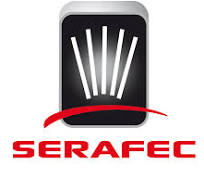 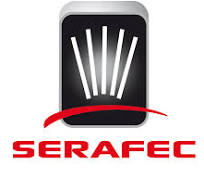 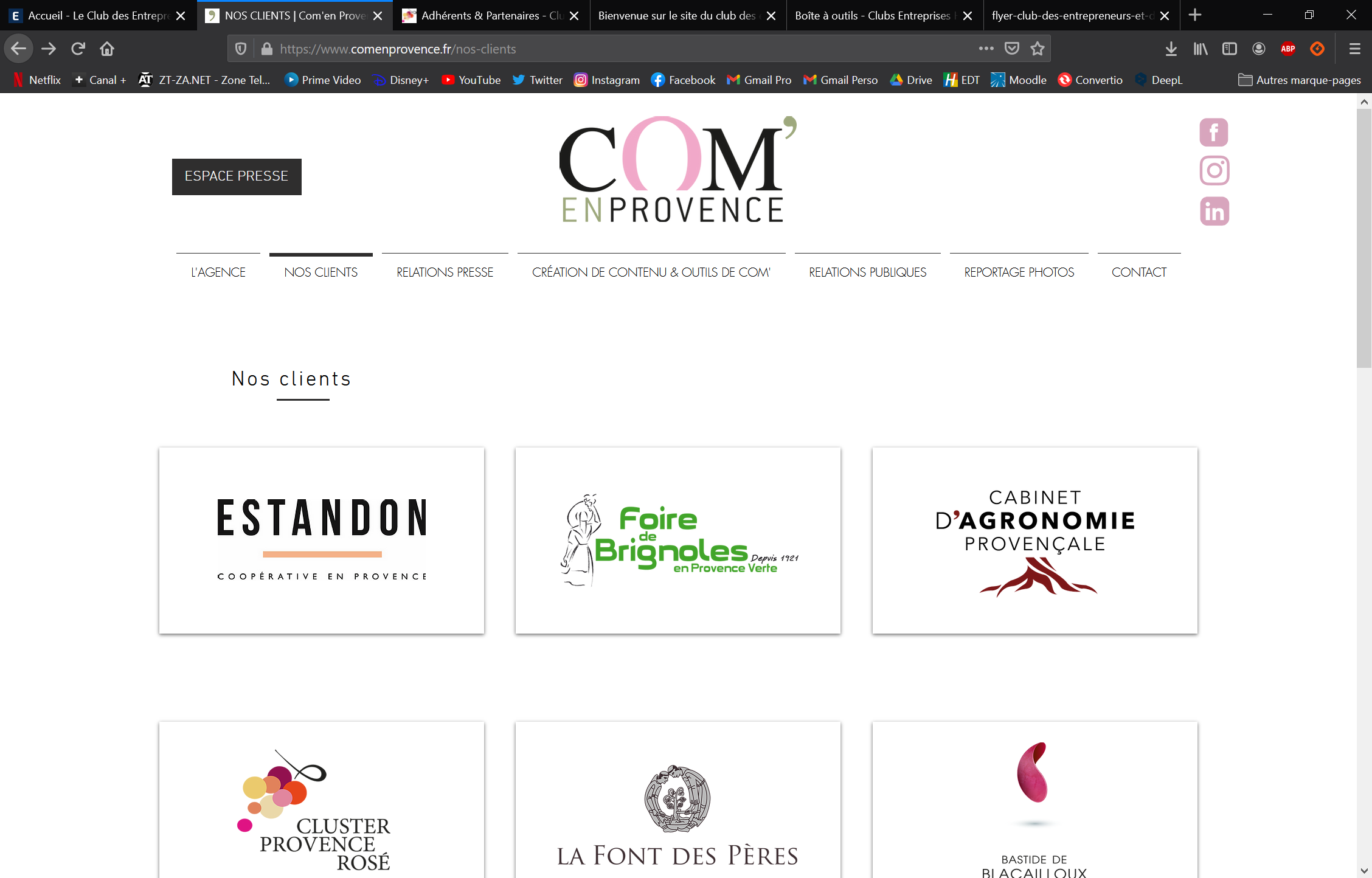 CUISINISTE
Depuis 1972, SERAFEC accompagne les professionnels de la grande cuisine en mettant son expertise au service de ces mêmes professionnels pour l’étude, la conception, l’installation et la maintenance de matériel de cuisines et de froid professionnels.

Des projets sur-mesure sont étudiés en fonction des volumes et de l’organisation des sites de production tout en améliorant le confort de travail.
Des contrats d'entretien peuvent garantir au meilleur coût la continuité de votre production et la conformité aux normes en vigueur.

Parce que nous avons pour objectif de toujours mieux vous conseiller, nous sommes à l'écoute des besoins de chacun de nos clients.
Contact
Adresse :
91 RUE ANDRE AMPERE
83160 LA VALETTE DU VAR
Téléphone :
06 12 49 53 62
Mail :
info83@groupe-lci-serafec.com
https://serafec.com/
Site Web :
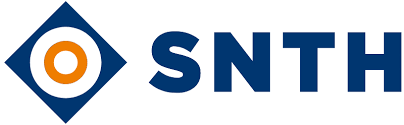 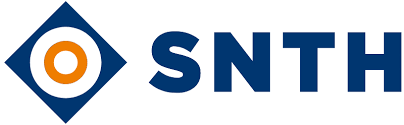 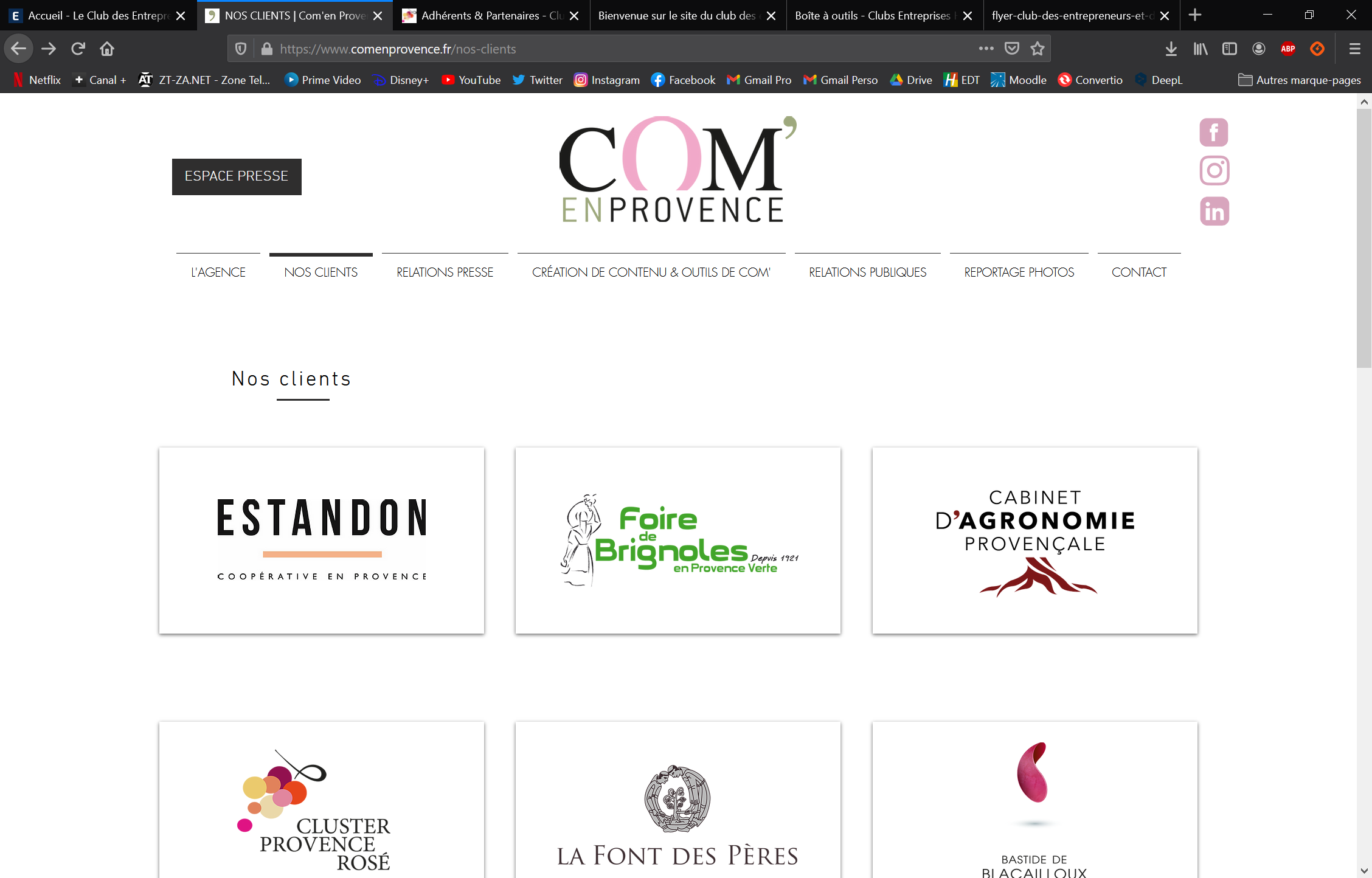 TRAVAUX HYDROLIQUES
Entreprise de Travaux publics, spécialisée dans le domaine des réseaux humides : eau potable, eau brute, eaux usées, eaux pluviales et réseaux secs.

Pour les société :
Les collectivités locales : communes, communauté d’agglomération, métropoles, Conseil départemental 83, région.
Les syndicats des eaux
Les exploitants et fermiers de réseaux d’eau potable et d’assainissement
Les donneurs d’ordre privés : promoteurs, aménageurs, groupes nationaux de BTP.
Contact
Adresse :
272 CHEMIN ANTOINE HERMITTE
83190 OLLIOULES
Téléphone :
06 25 33 86 81
Mail :
eric.etrioux@snth2.fr
https://www.snth2.fr/la-societe/presentation/
Site Web :
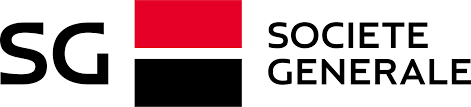 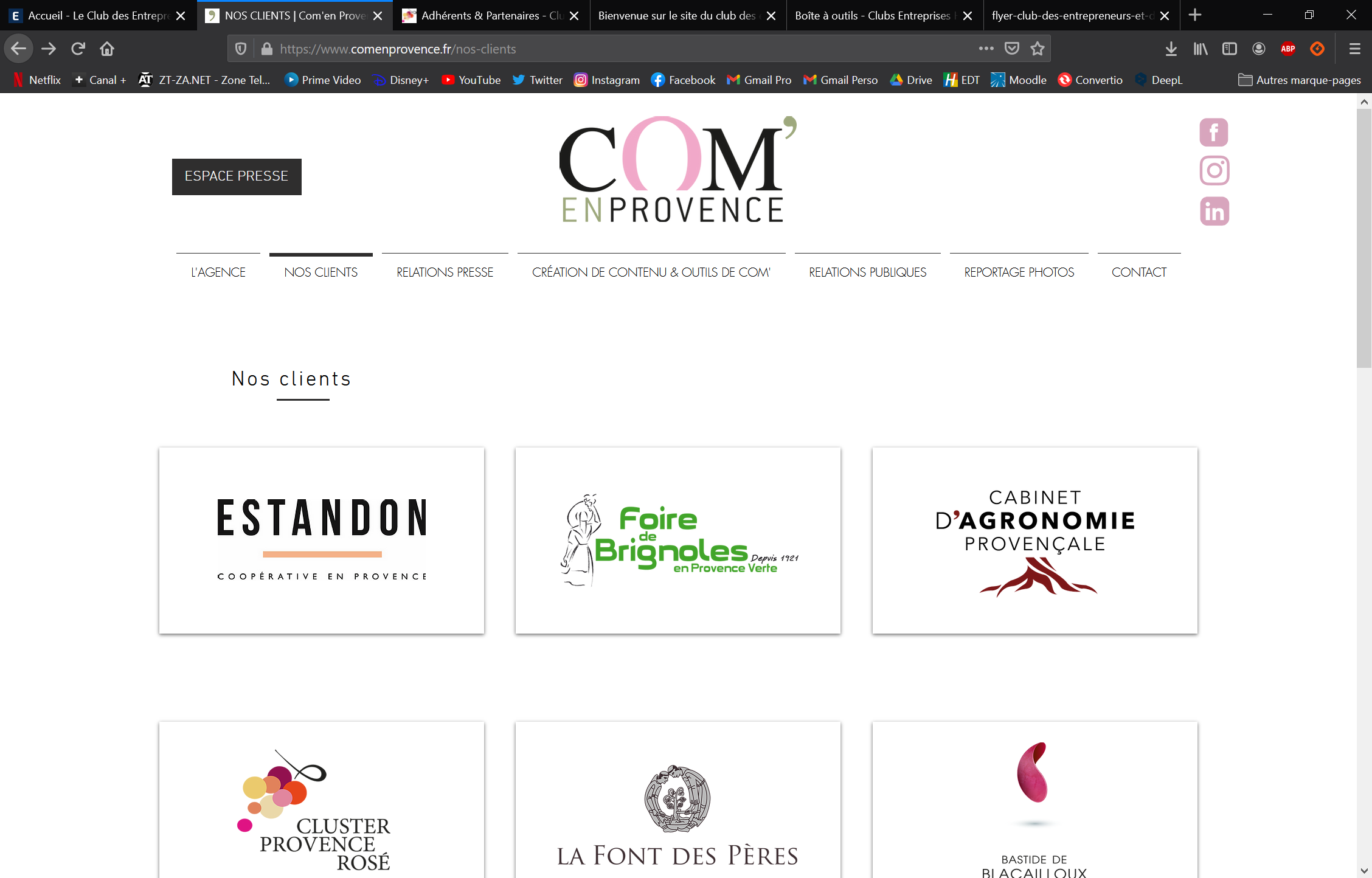 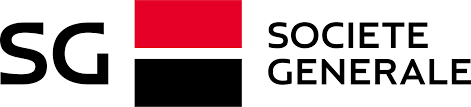 BANQUE
Contact
Les conseillers de l’agence BRIGNOLES sont à votre service pour répondre à vos questions au quotidien et vous accompagner dans la réalisation de tous vos projets.

Découvrez avec eux nos solutions d’épargne, de crédit à la consommation, d’assurance ou encore de prêt immobilier.
Adresse :
56 Rue du Docteur BARBAROUX
83170 BRIGNOLES
Téléphone :
04 94 72 64 30
Mail :
christelle.bastianelli@socgen.com
Site Web :
https://agences.sg.fr/banque-assurance/particulier/agence-brignoles-id3000302101
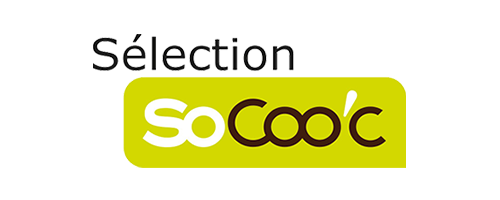 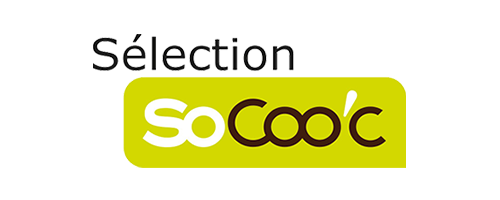 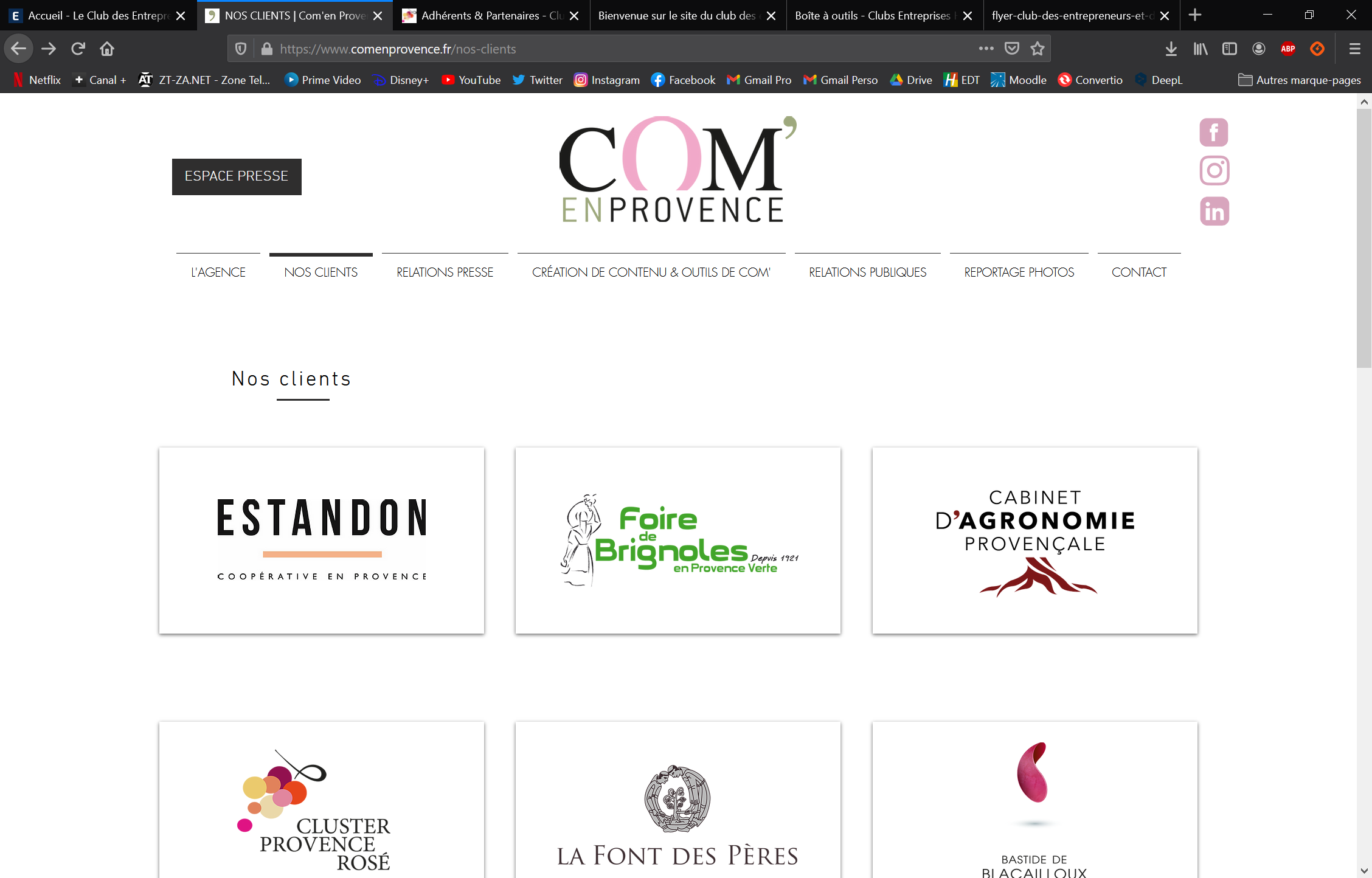 CUISINE
Contact
Chez SoCoo’c, on vous explique en toute transparence de quoi se compose le prix de votre cuisine. 

Et comme la question du budget est essentielle, on vous aide à estimer celui de votre future cuisine.
Adresse :
223 avenue de la maximoise
Za du chemin d’aix
83470 st maximin la ste baume
Téléphone :
04 82 75 75 77
Mail :
manager@saintmaximin.socooc.com
Site Web :
https://www.socooc.com/
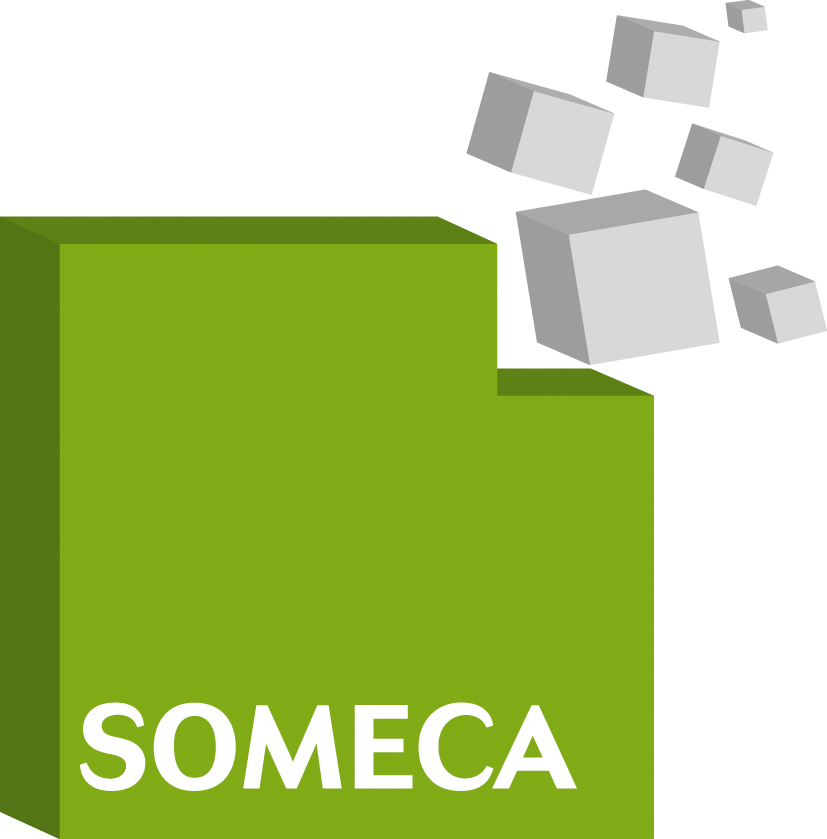 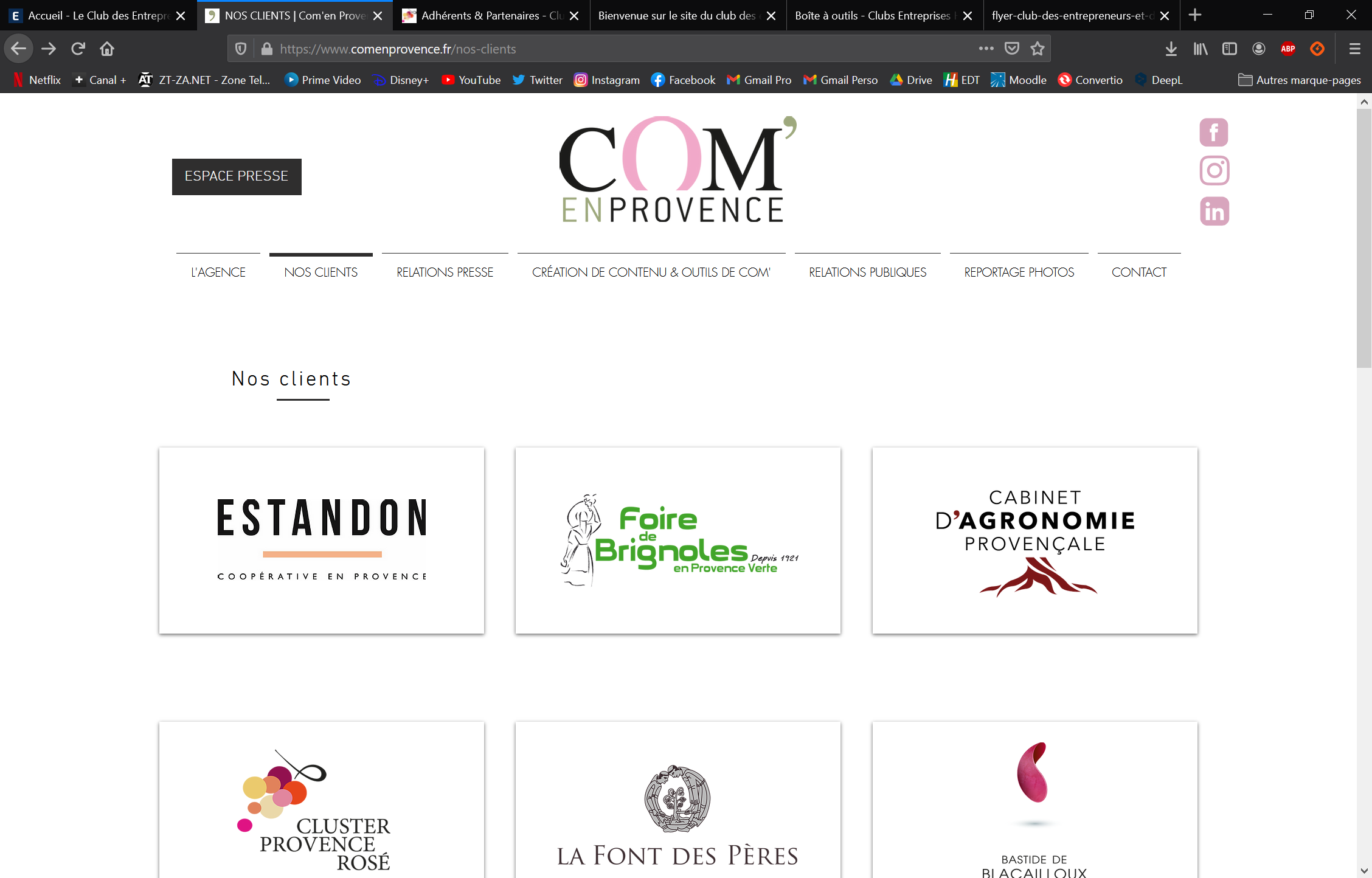 BTP
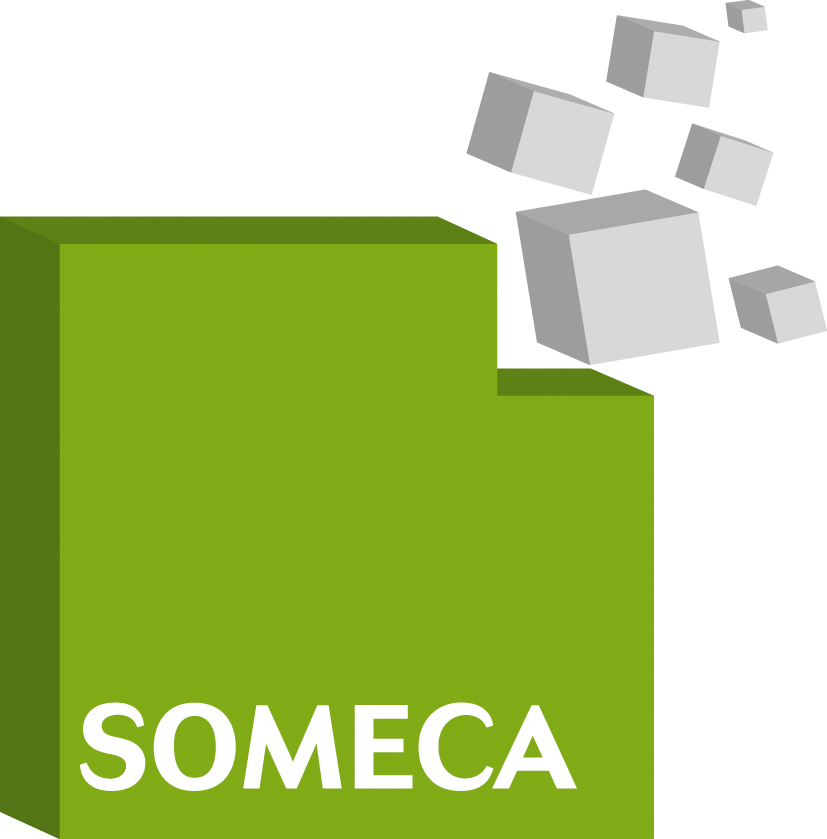 Contact
Depuis 1982, SOMECA dont le siège est implanté à Brignoles, est spécialisée dans la production, la vente et le transport de matériaux de construction et la valorisation des déchets de chantiers.

Par leur professionnalisme et par leur engagement, les collaborateurs de SOMECA forment la réussite de l’entreprise. SOMECA mise sur ses Richesses Humaines en fidélisant et en accompagnant les hommes et les femmes de l’entreprise dans le développement de leurs performances individuelles au service d’un collectif.

SOMECA : La force d’une grande entreprise, la proximité d’une PME
Adresse :
ZI LES CONSACS
83170 BRIGNOLES
Téléphone :
04 94 05 17 30
Mail :
contact@someca.eu
Site Web :
https://www.someca.eu/
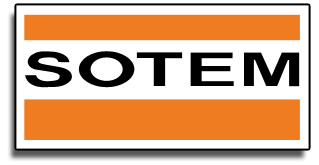 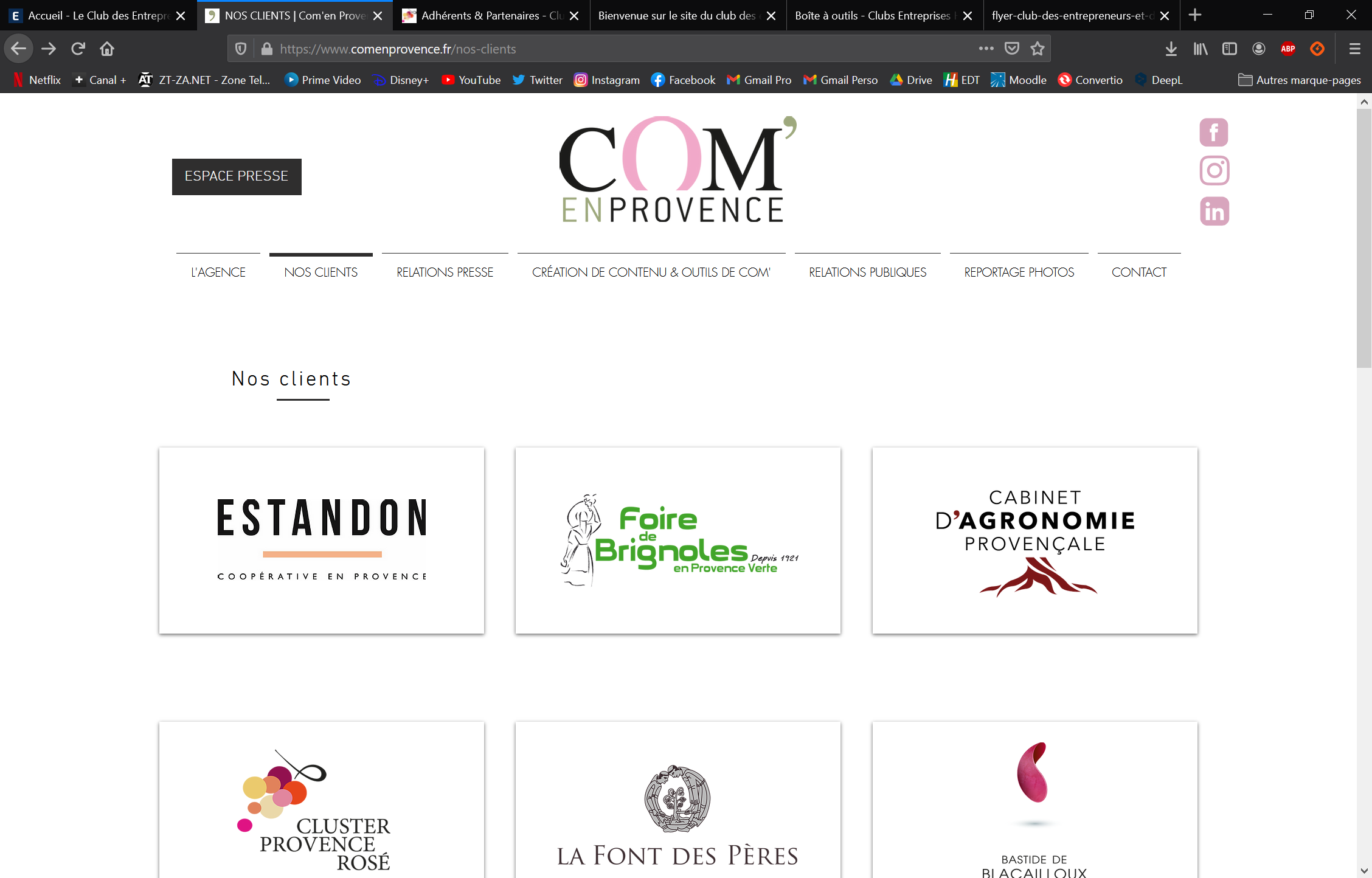 BTP
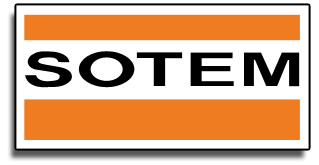 Contact
Sotem est propriétaire exploitant de l’installation de Stockage de Dechets Inertes (ISDI) Tourris Nord spécialisée dans le stockage et le traitement des déchets inertes sur la région Toulonnaise, autorisée par arrêté préfectoral du 8 avril 2013.

L’entreprise SOTEM fait partie Groupe GARRASSIN, groupe familial installé dans la région varoise depuis une soixantaine d’années.Notre expérience associée à notre savoir-faire technique sont les atouts qui font de SOTEM un acteur majeur dans la gestion des déchets inertes sur toute l’aire Toulonnaise. L’ISDI Sotem Tourris Nord a une capacité d’accueil de 200 000 tonnes/an de matériaux d’inertes (béton, enrobés, terres…) issus des chantiers de démolitions ou terrassement du BTP.
Adresse :
540 BD BERNARD LOUIS
83170 BRIGNOLES
Téléphone :
04 98 05 17 00
Mail :
sotem@sotem.net
Site Web :
https://sotem-tourris.fr/
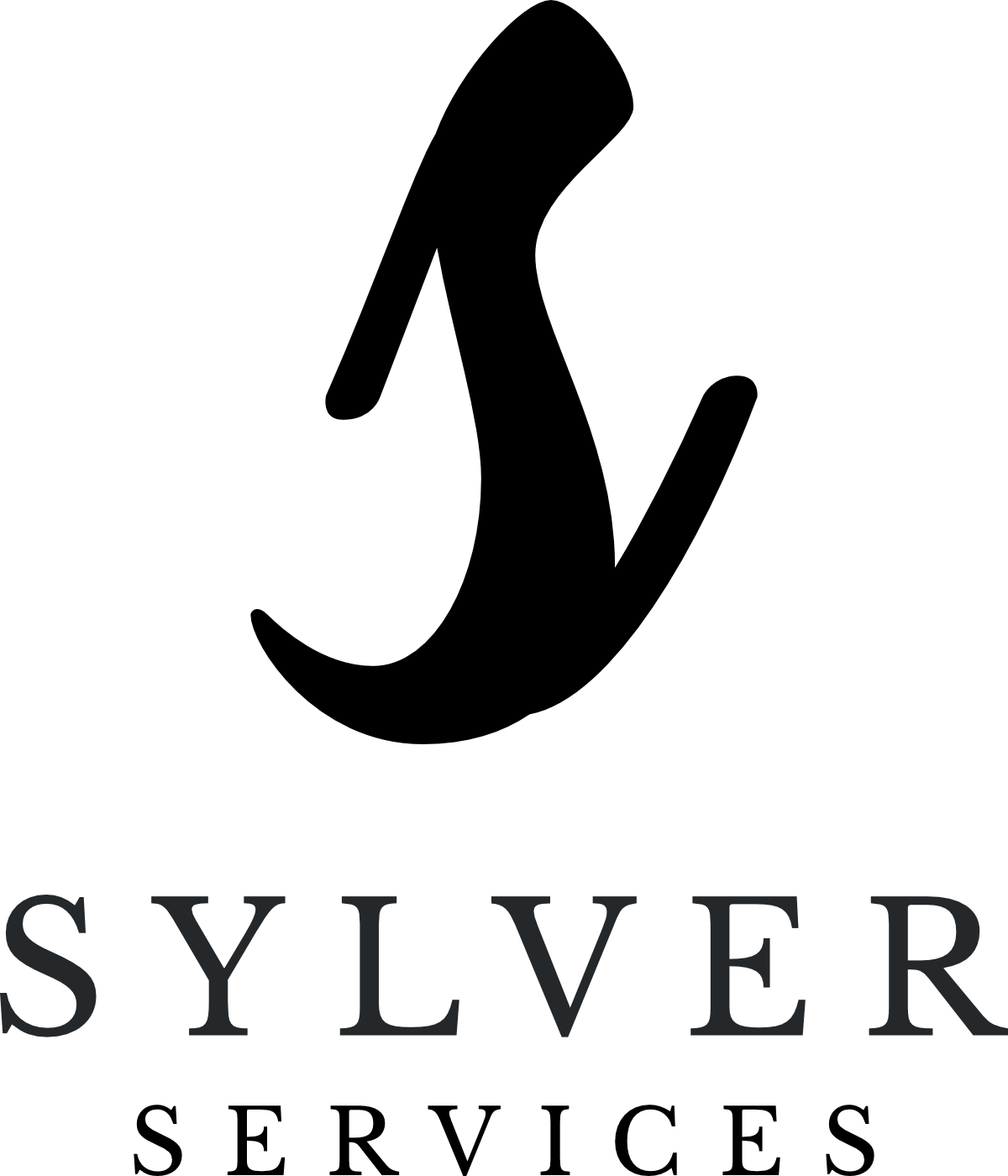 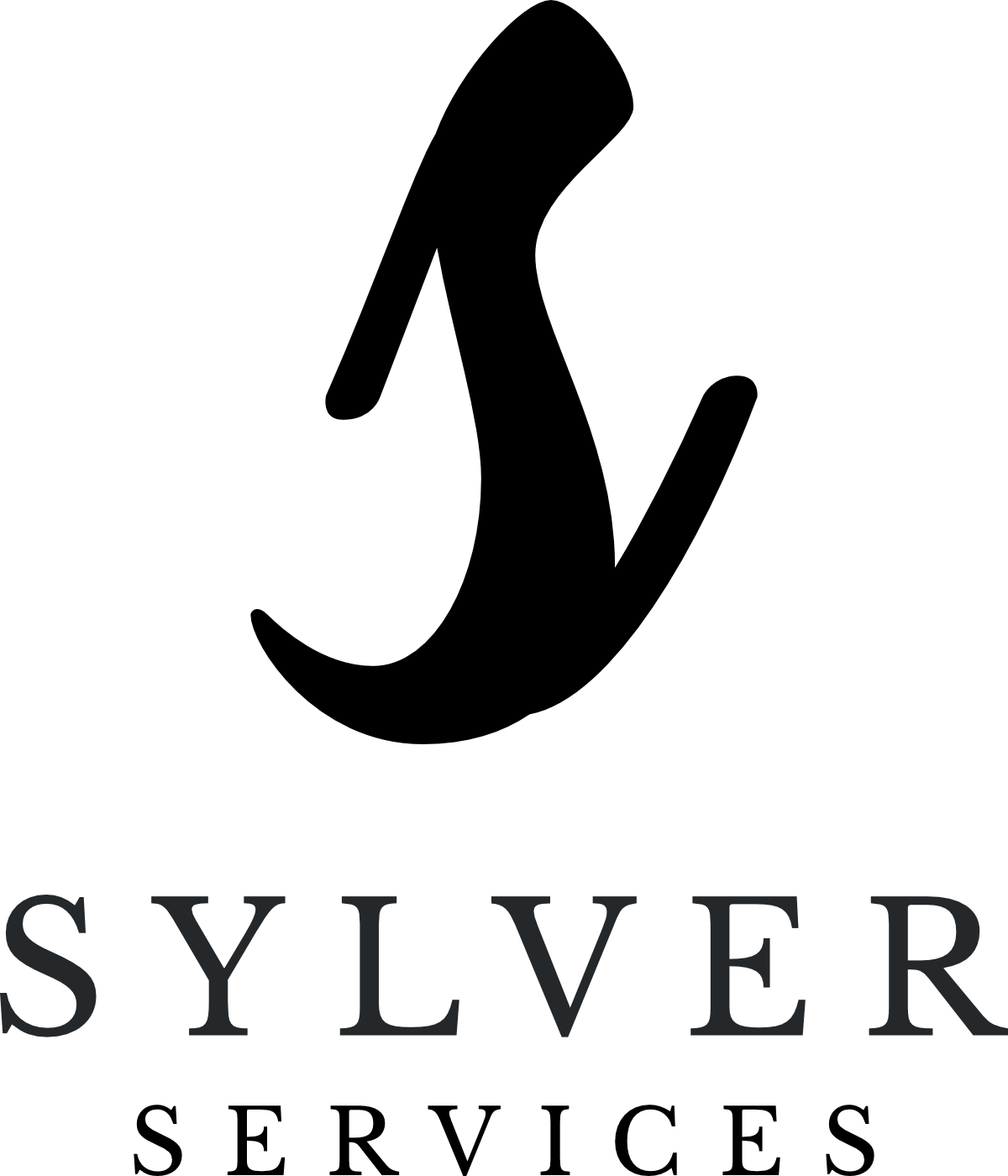 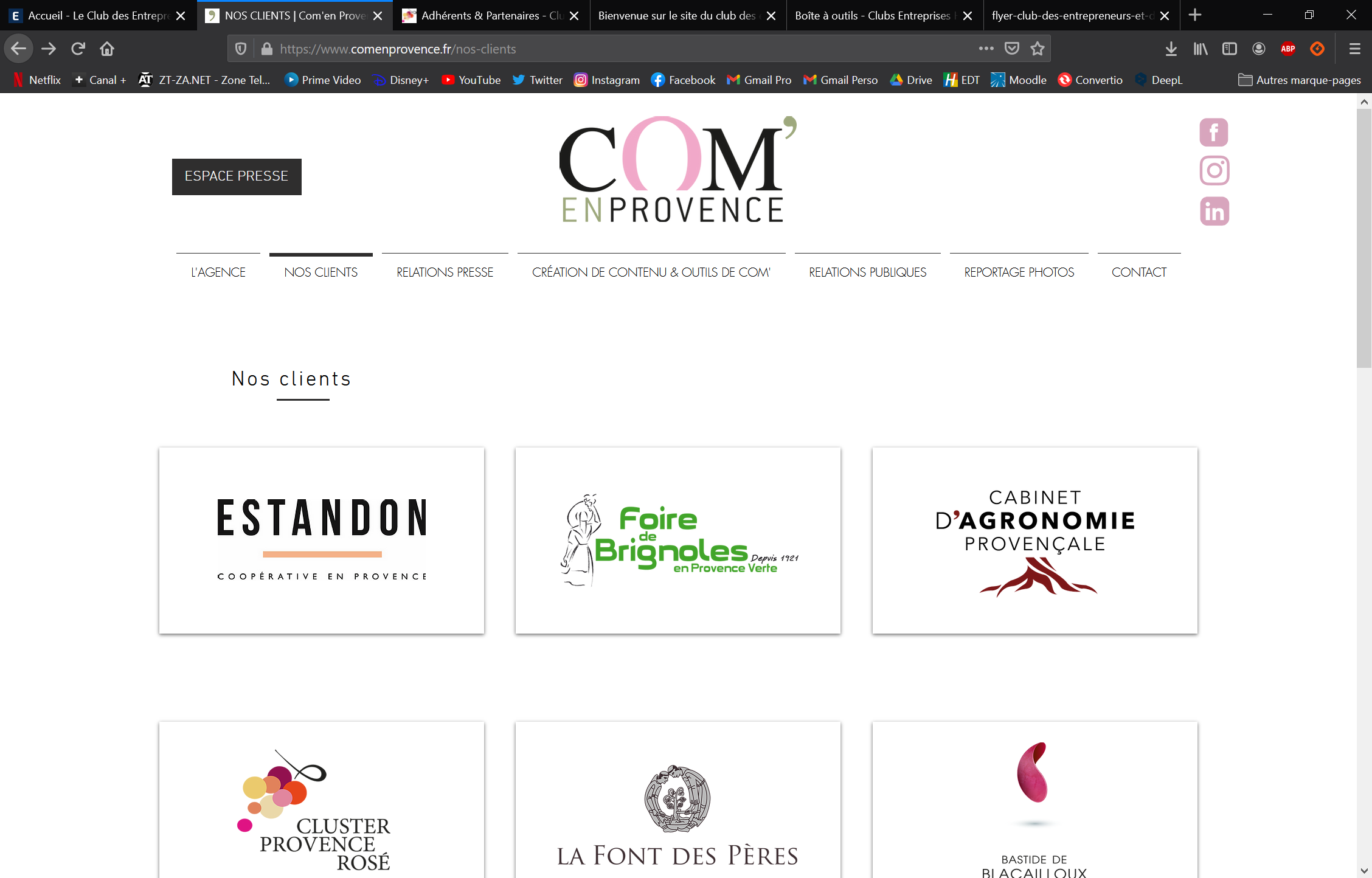 NETTOYAGE
Contact
Grandir aux cotés de professionnels nous a permis chez Sylver Services de pérenniser expérience et savoir-faire ainsi Qualité et Professionnalisme sont notre devise pour vous garantir les meilleurs services. En accompagnement des prestations de Nettoyage,  Sylver Services vous propose ; Maintenance de premier niveau et services de Conciergerie.
Sylver Services intervient chez vous pour la réalisation de remise en état.
Traitement ponctuel de vos locaux et surfaces à entretenir.
Intervention de nettoyage de fin chantier.
Adresse :
61 CHEMIN DES PEUPLIERS
83143 LE VAL
Téléphone :
06 64 35 35 64
Mail :
lena.cousin@sylver-services.fr
Site Web :
https://www.sylver-services.fr/
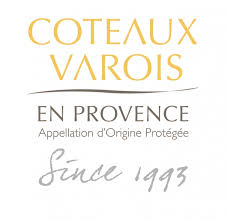 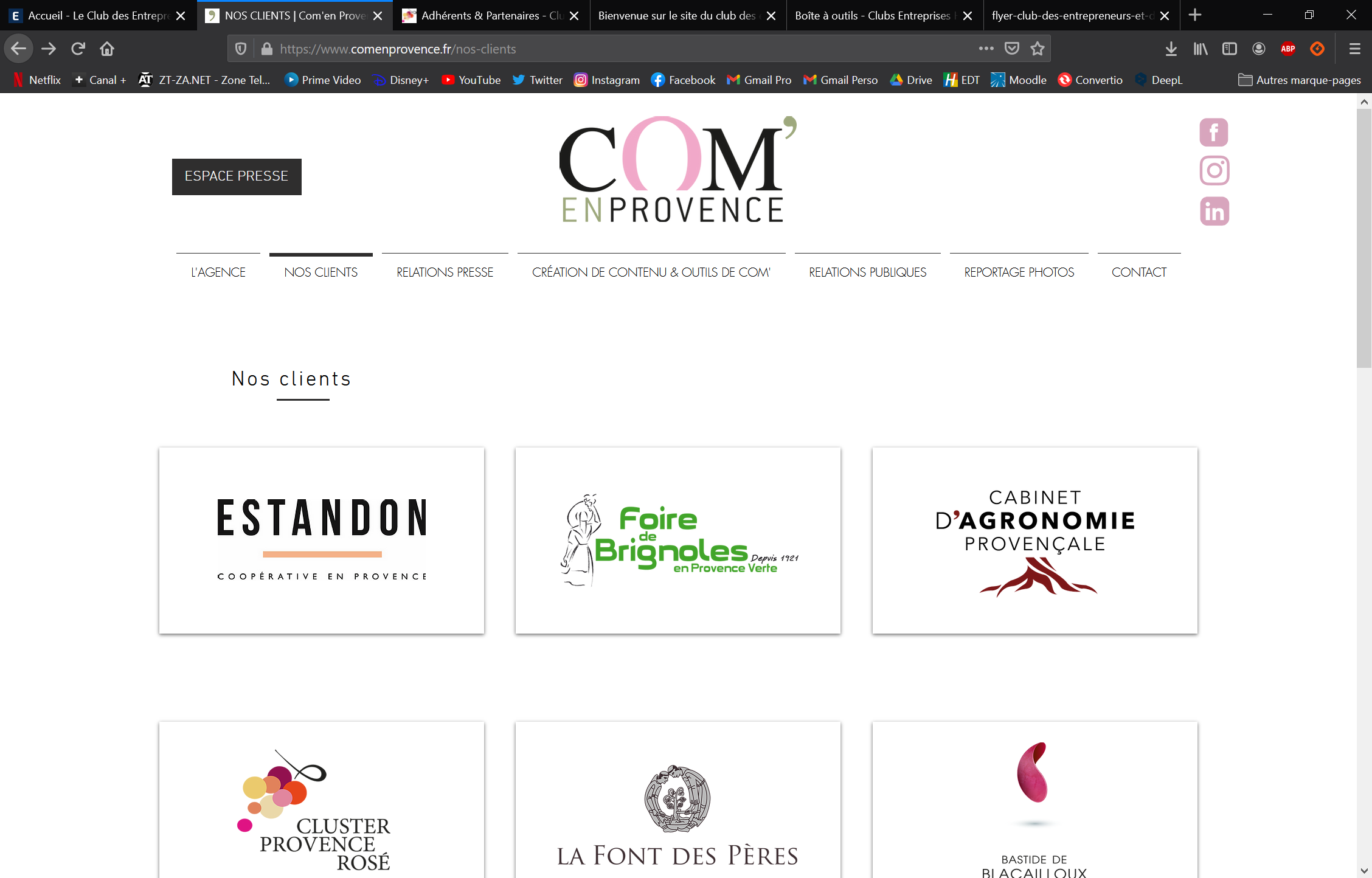 VINS
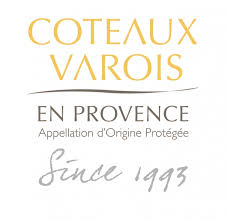 Contact
La Maison des Vins est située à La Celle, près de Brignoles dans le Var, dans l’enceinte de l’Abbaye de La Celle au cœur de la Provence. Elle vous propose :
Découverte de l’appellation d’origine contrôlée (AOC) Coteaux varois en Provence
Dégustation des vins des vignerons : plus de 200 références en blanc, rosé et rouge
Vente, expédition
Autres produits du terroir à découvrir sur place : autour de l’olive (huiles, pulpes, olives, douceurs, ...), miel, crème de marron, ...
Accessoires autour du vin : verres, bouchons anti-oxydation, carafes, tire-bouchons, ...
Adresse :
ABBAYE DE LA CELLE
83170 LA CELLE
Téléphone :
04 94 69 02 92
Mail :
syndicat@coteauxvaroisprovence.com
Site Web :
https://www.coteauxvaroisenprovence.com/
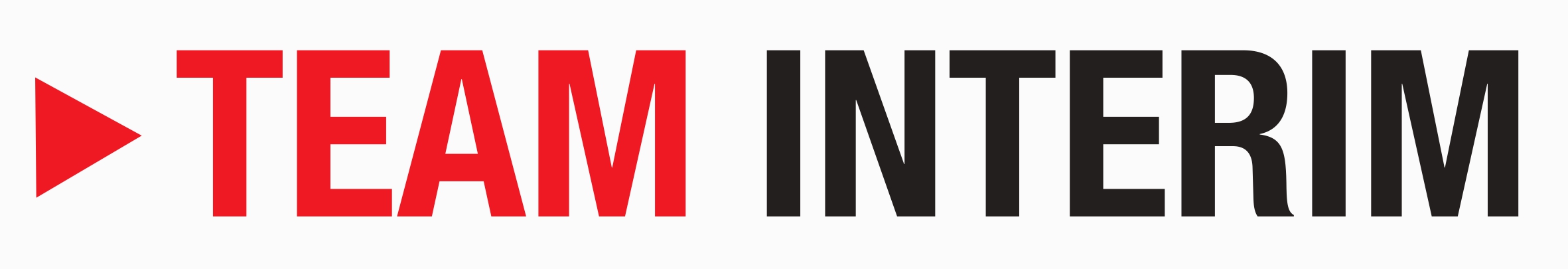 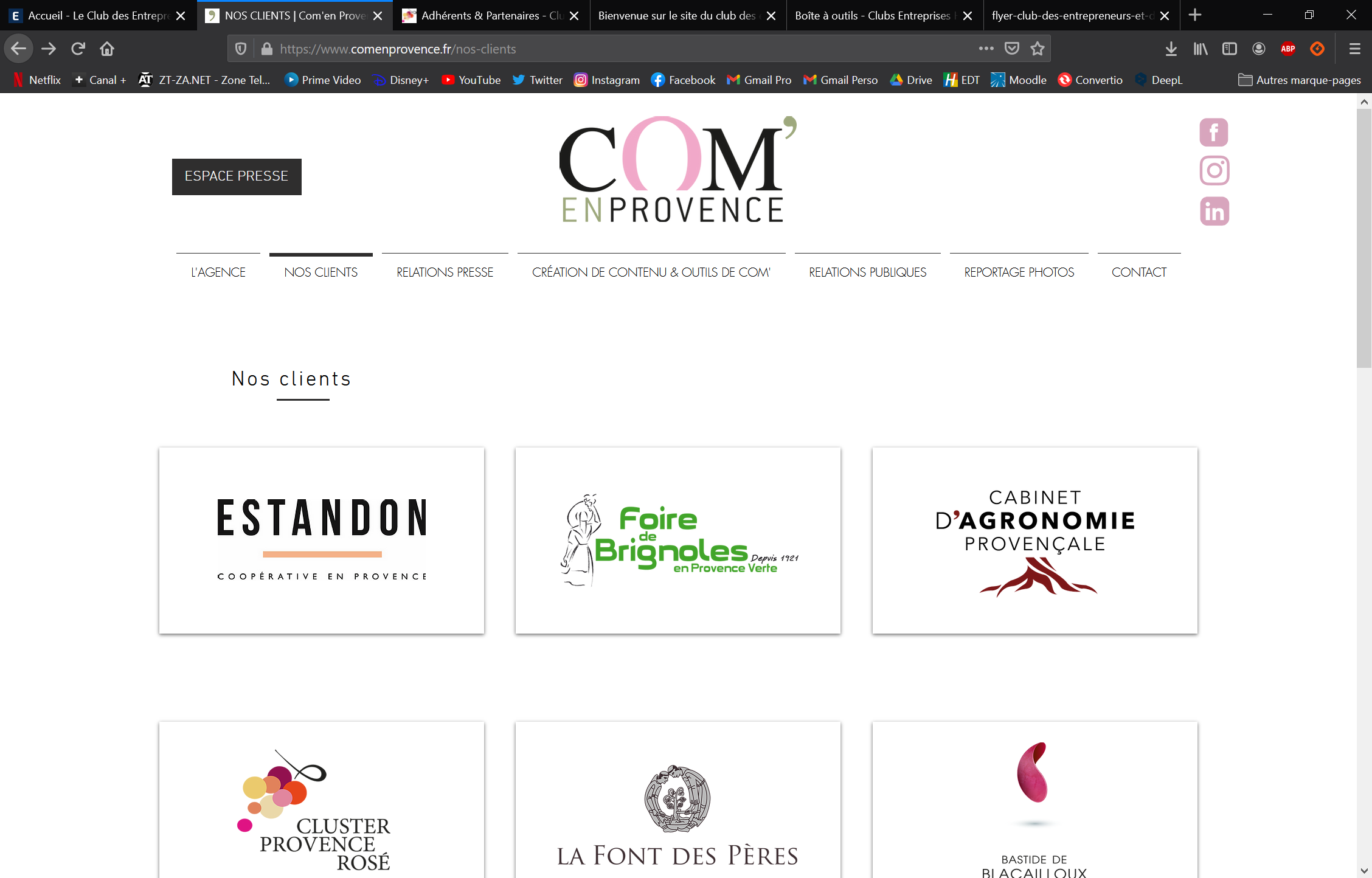 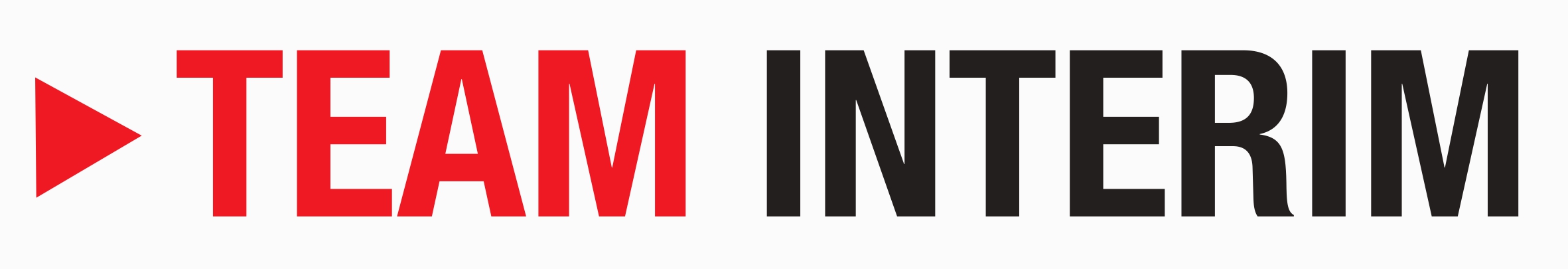 INTERIM
Fondé en 1990, le Groupe TEAM INTERIM met l’accent sur une solide implantation locale, la proximité et l’engagement au service de ses intérimaires et clients.
Notre particularité et principal atout majeur repose sur notre forte culture familiale dont nous avons su tirer des enseignements.Des valeurs essentielles animent chaque jour l’ensemble des équipes et collaborateurs de TEAM INTERIM, telles que la confiance, la proximité, la fidélité et la réactivité.
Le Groupe TEAM INTERIM est aujourd’hui implanté en région PACA, OCCITANIE, AUVERGNE-RHÔNE-ALPES et au LUXEMBOURG.
Contact
Adresse :
58 IMPASSE DE LA SOURCE 
ZI LES CONSACS 
83170 BRIGNOLES
Téléphone :
04 94 69 23 92
Mail :
brignoles@team-interim.fr
Site Web :
https://team-interim.fr/
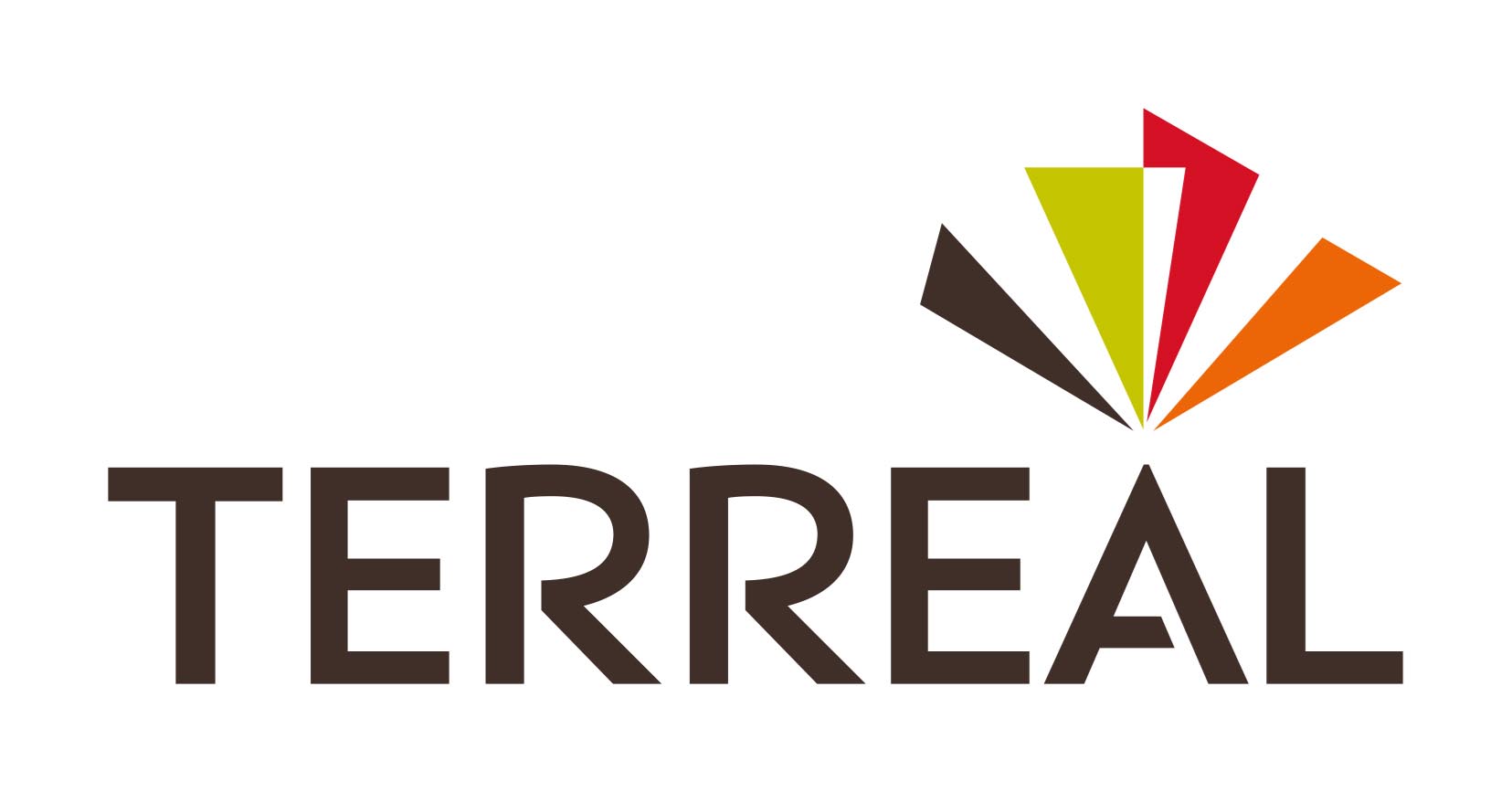 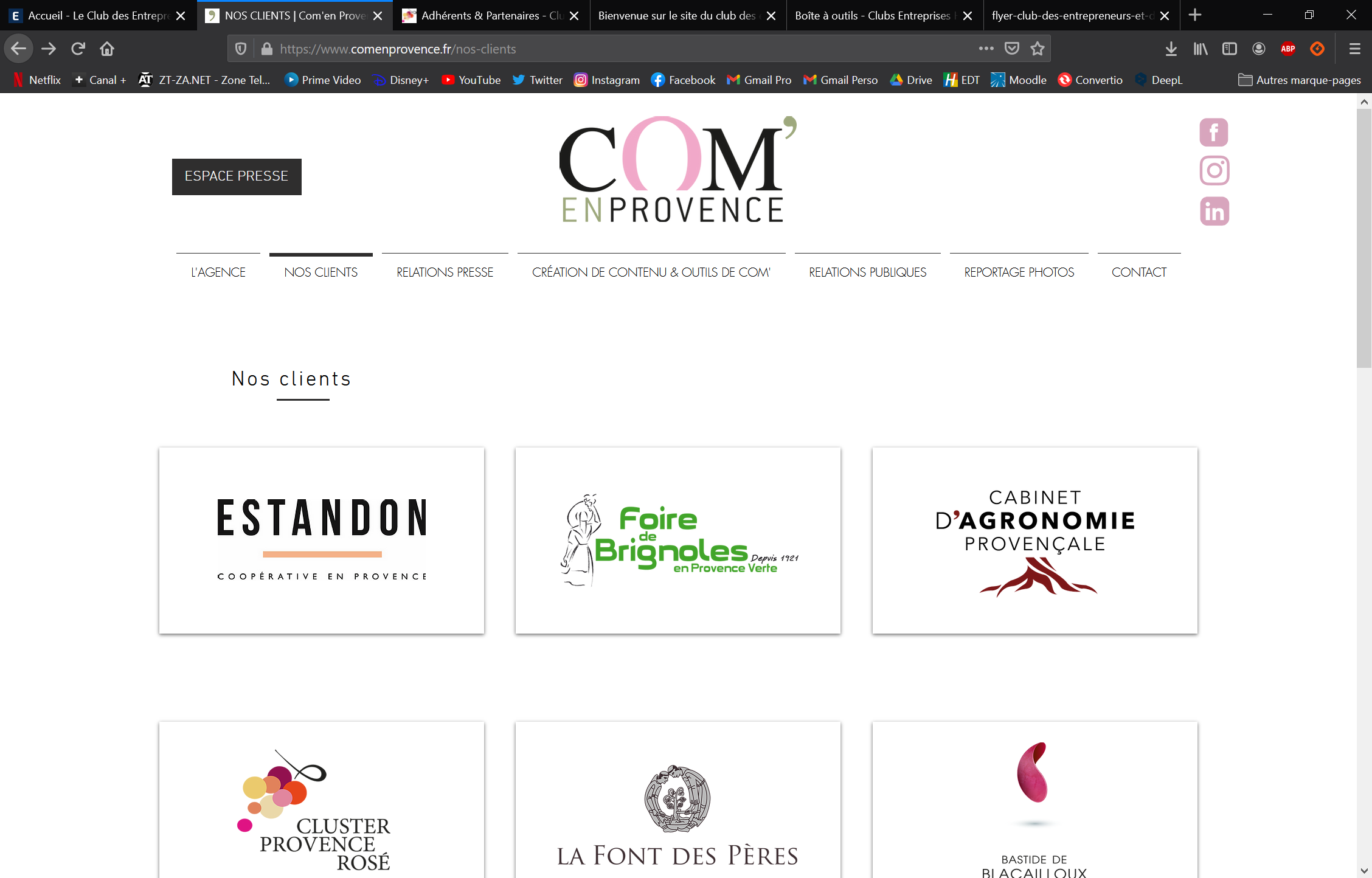 BTP
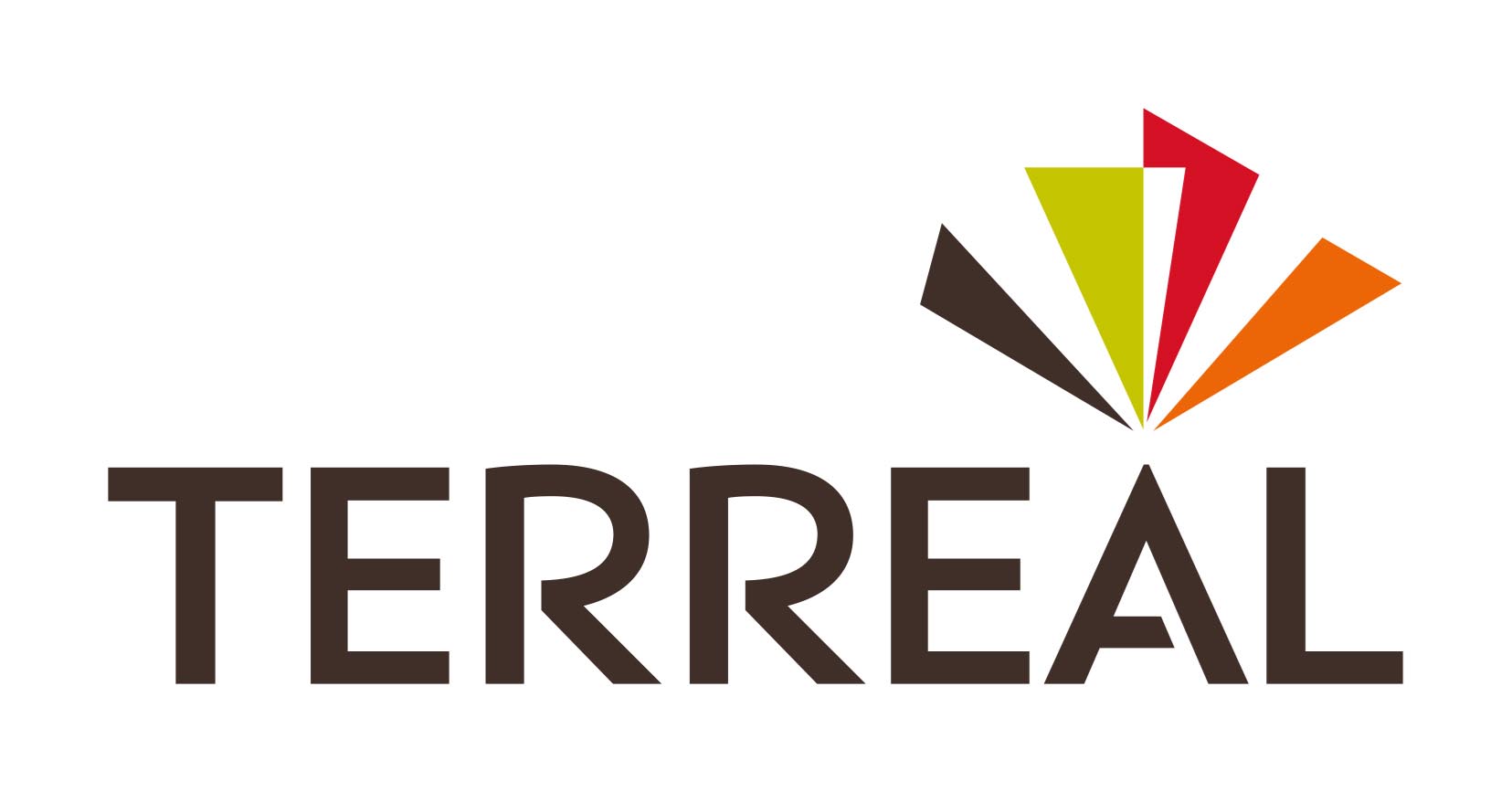 Contact
Depuis plus de 150 ans, TERREAL imagine des solutions responsables en capitalisant sur la beauté et la durabilité de la terre cuite, ainsi que sur l’innovation qu’est l’énergie solaire. Sur la base de cette expérience unique, le groupe crée des solutions innovantes pour l'enveloppe du bâtiment au travers de 4 activités : couverture, solaire, structure et façade-décoration. 

TERREAL réalise un chiffre d'affaires de 626 millions d'euros (pro forma de l'acquisition de CREATON) et compte plus de 3 300 collaborateurs à travers le monde.
Adresse :
Comptabilité Fournisseurs
BP 13
31701 BLAGNAC CEDEX
Téléphone :
06 30 50 23 25
Mail :
phillippe.roux@terreal.com
Site Web :
https://terreal.com/
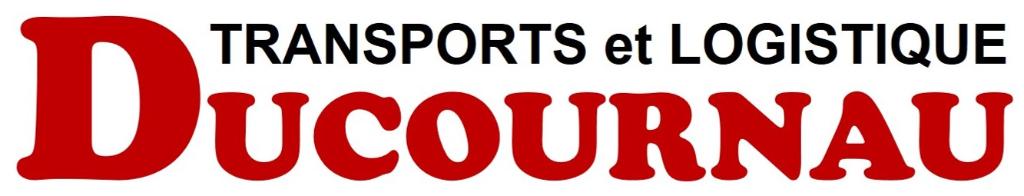 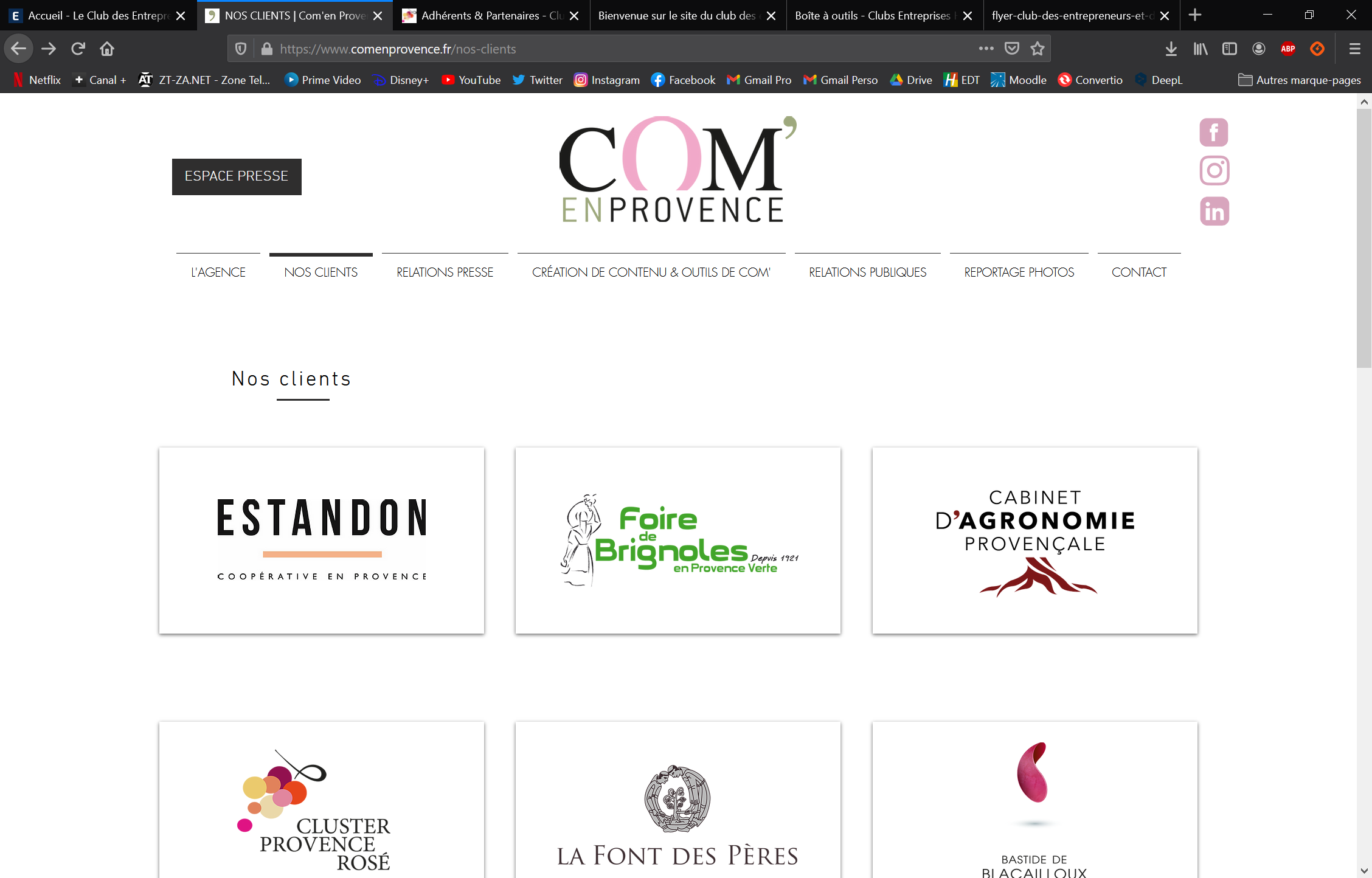 TRANSPORT
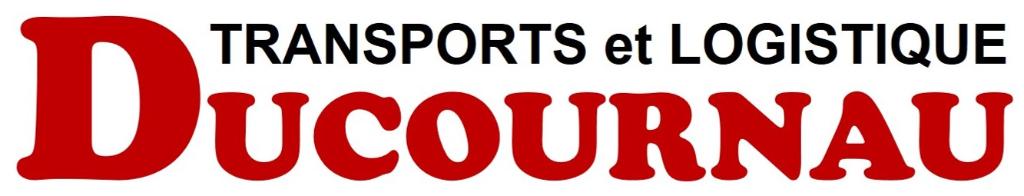 Contact
Société familiale qui ne cesse de se développer, toujours plus proche de ses clients, avec la volonté de les accompagner dans le succès, la réussite de DUCOURNAU se confirme avec leur démarche qualité et sécurité.​

Ces 2 pôles d'activités répondent aux besoins les plus pointus en matière de logistique, stockage, groupage et transport routier tous types. Souple et disposant d'équipes dynamiques qui aiment leur métier, leur réseau d'agences étudiera vos exigences afin de vous proposer une prestation sur mesure et adaptée à vos besoins.
Adresse :
QUARTIER LES 4 CHEMIN
83340 FLASSANS
Téléphone :
06 10 25 64 22
Mail :
fducournaud@ducournau.fr
Site Web :
https://www.ducournau.com/
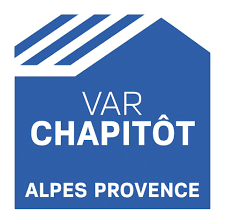 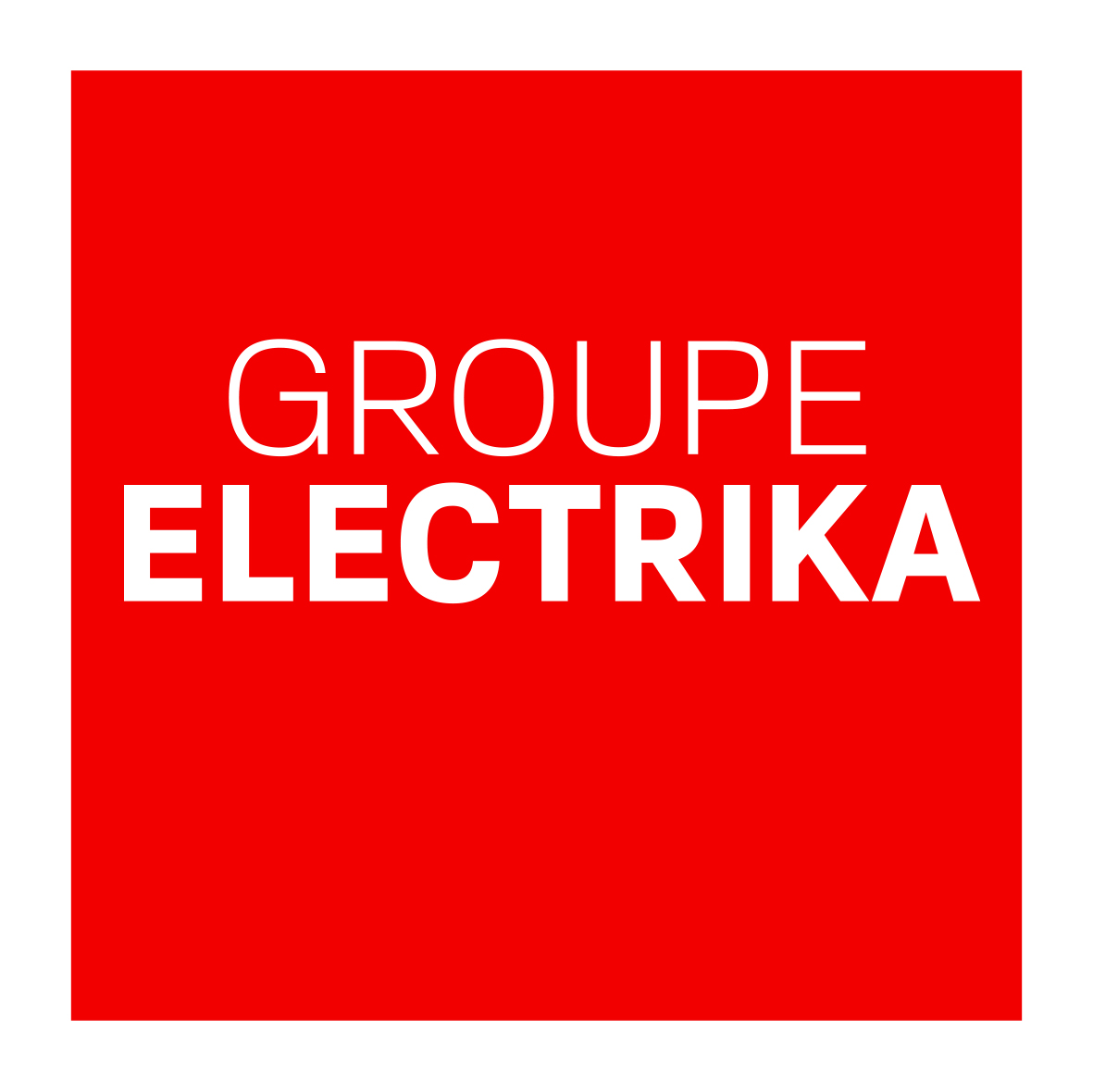 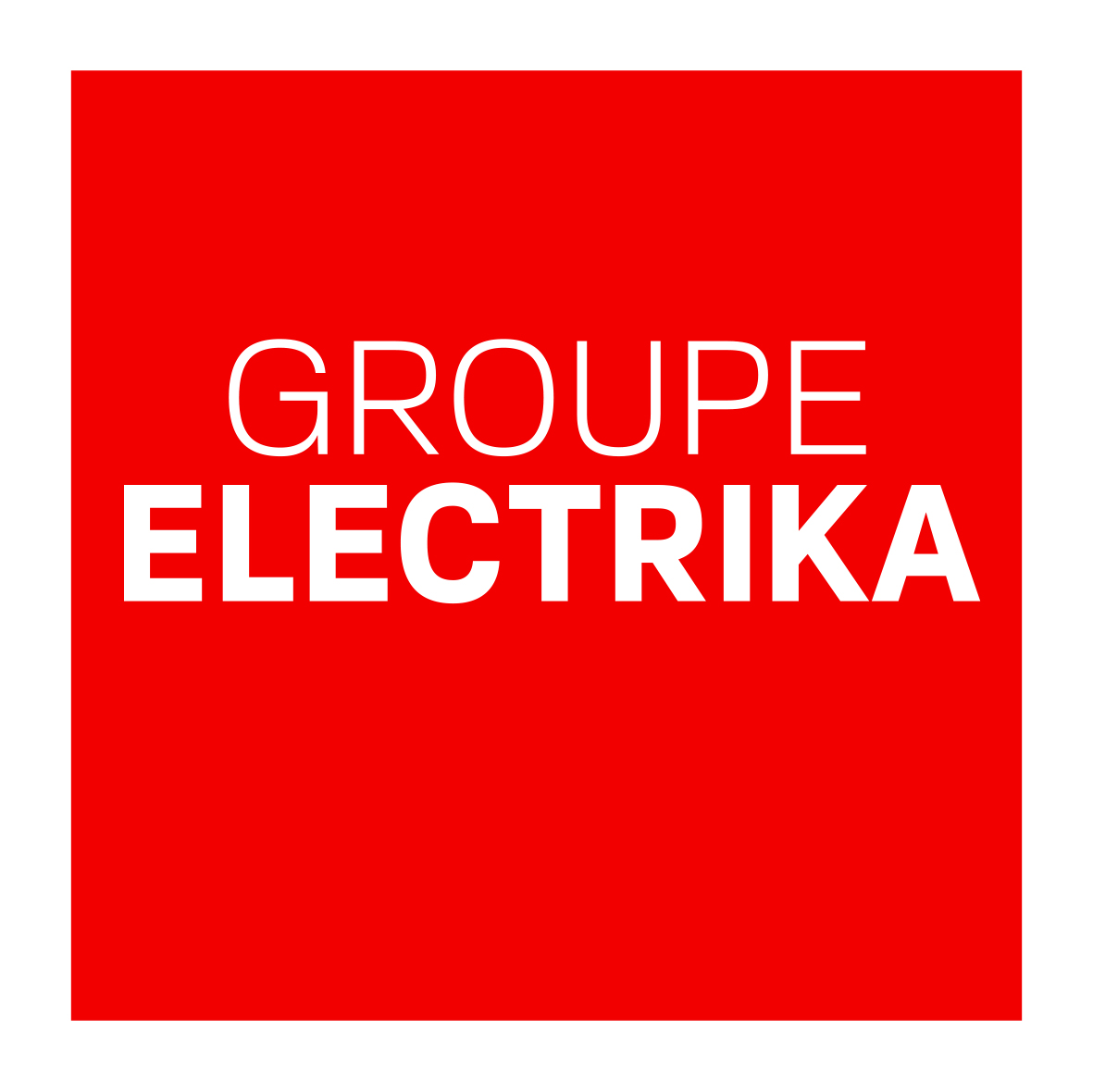 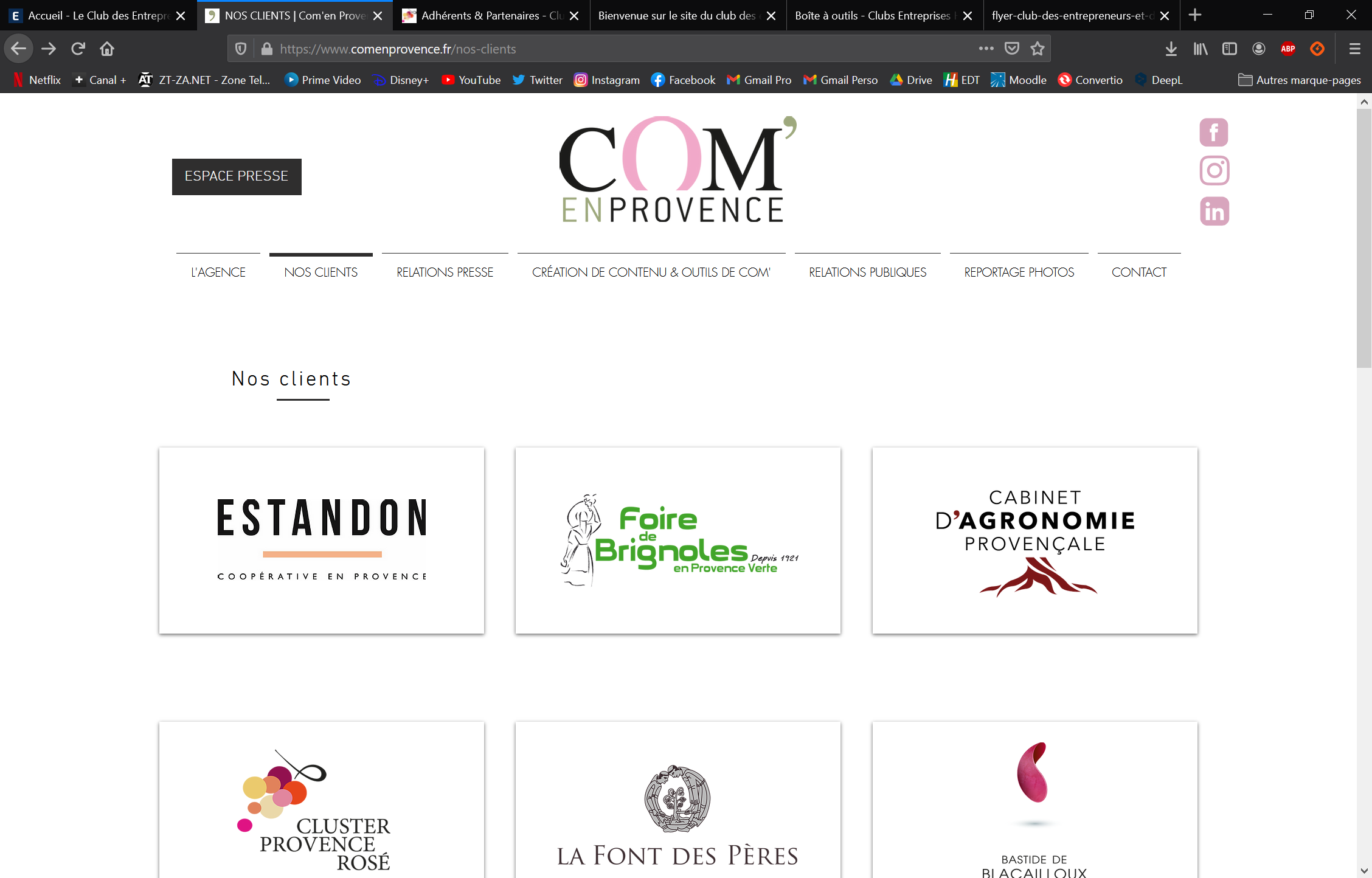 LOGISTIQUE
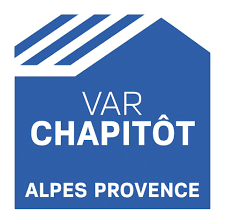 Contact
A été créé en 2012, à la demande des clients des agences Electrika afin d’offrir une solution globale nécessaire à l’organisation de leurs événements. 

Cette entreprise, comme l'ensemble du Groupe Electrika, s'est vu partager des valeurs communes : esprit d’équipe, professionnalisme, Eco-responsabilité, disponibilité, compétences, indispensables à la satisfaction de nos clients et à la réussite de notre collaboration. 

Elle dispose d’un matériel diversifié, d’une station de lavage et de racks de conditionnement permettant de garantir la qualité de nos produits.
Adresse :
348 RUE DE LA CREATION
83390 CUERS
Téléphone :
06 87 61 68 98
Mail :
michael@groupe-electrika.fr
Site Web :
https://www.groupe-electrika.com/
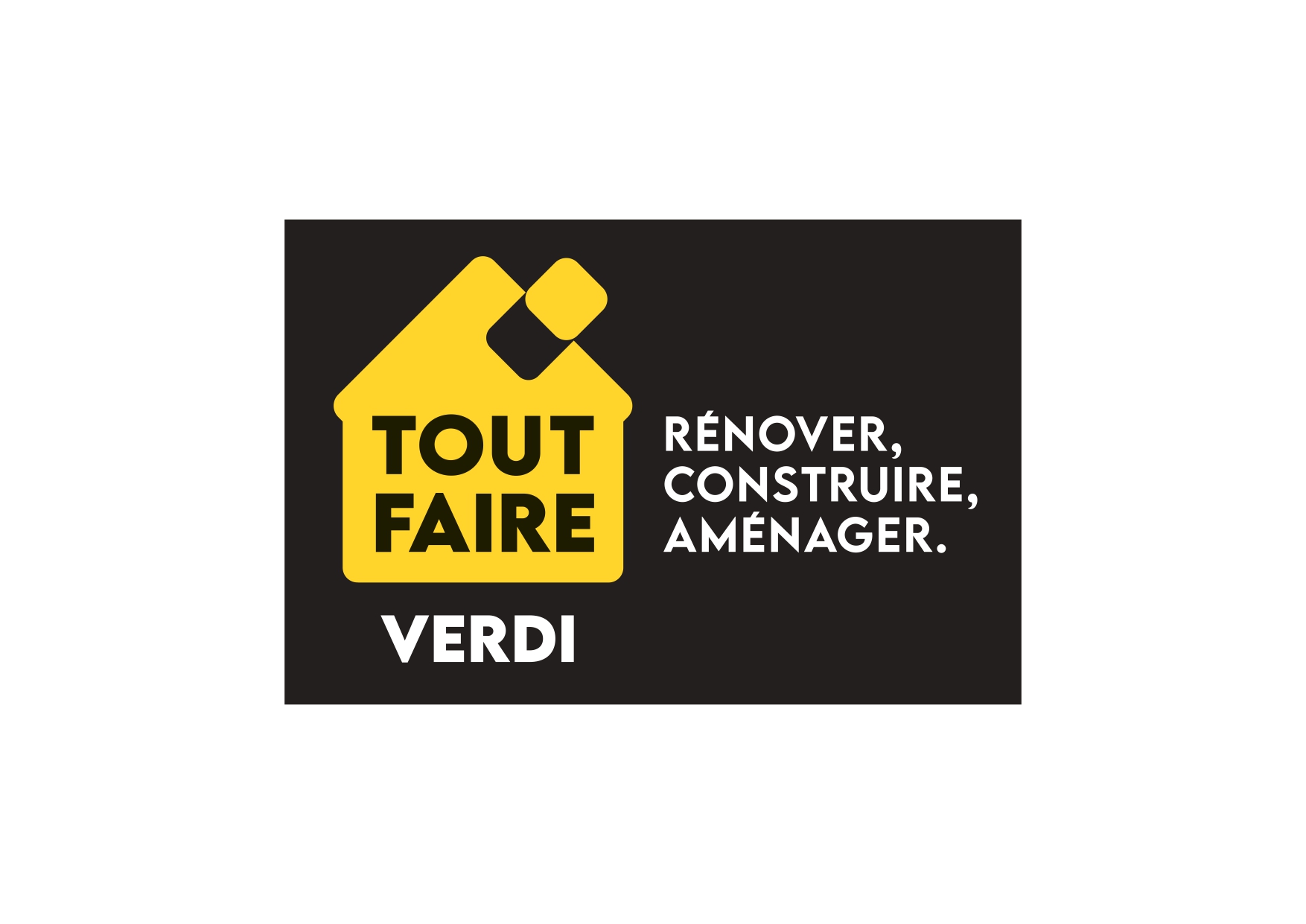 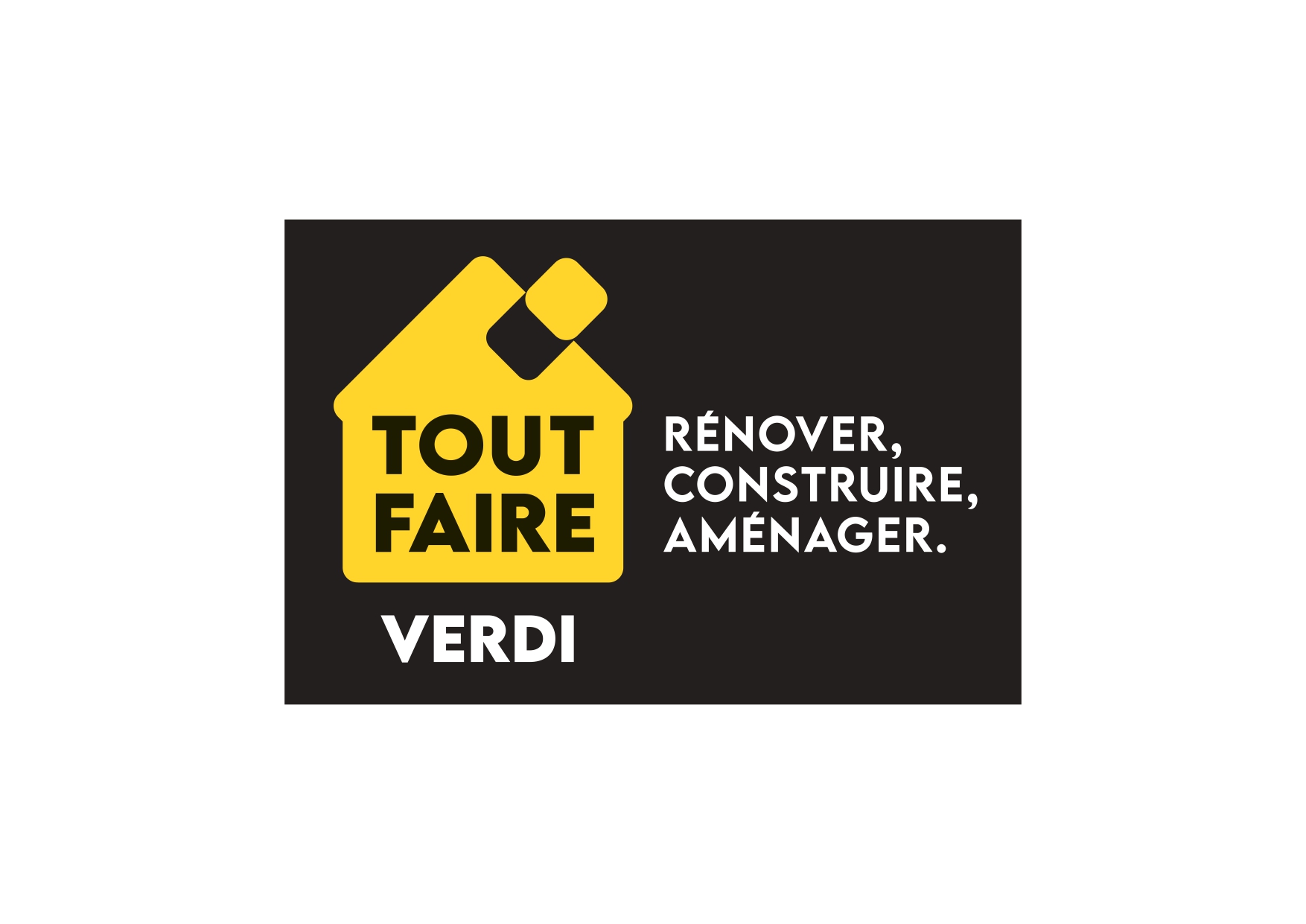 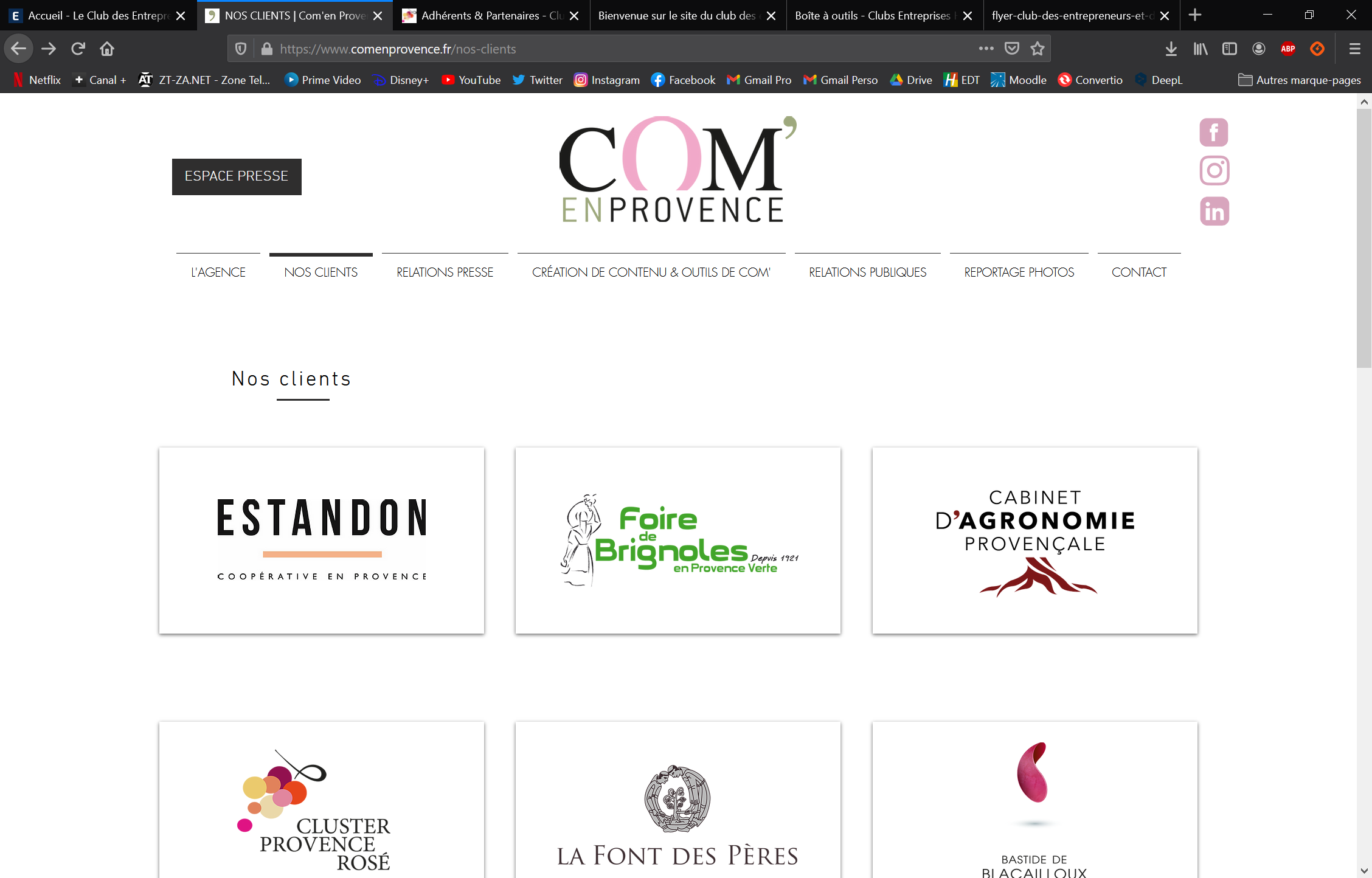 MATERIAUX
Contact
Chez TOUT FAIRE, vous allez trouver de la considération, de l'écoute, du conseil, de la technique, de l'expertise et l'assurance d'augmenter vos performances.
Avec plus de 450 points de vente partout en France
Aujourd’hui, TOUT FAIRE étend son domaine de compétence au métier du BOIS, fortement porteur d’avenir, pour que, vous aussi, vous puissiez bénéficier des méthodes gagnantes et de la puissance de la 1ère Centrale d’achat nationale en matériaux et bois de négoces indépendants.Garantir la compétitivité commerciale, gagner des parts de marché, savoir anticiper les prochains enjeux du marché, telles sont les ambitions partagées par l’ensemble des adhérents du groupement !
Adresse :
QUARTIER LES CROYS
83136 NEOULES
Téléphone :
06 34 27 02 64
Mail :
fabien.delaygue@camoin-materiaux
Site Web :
https://www.toutfaire.fr/